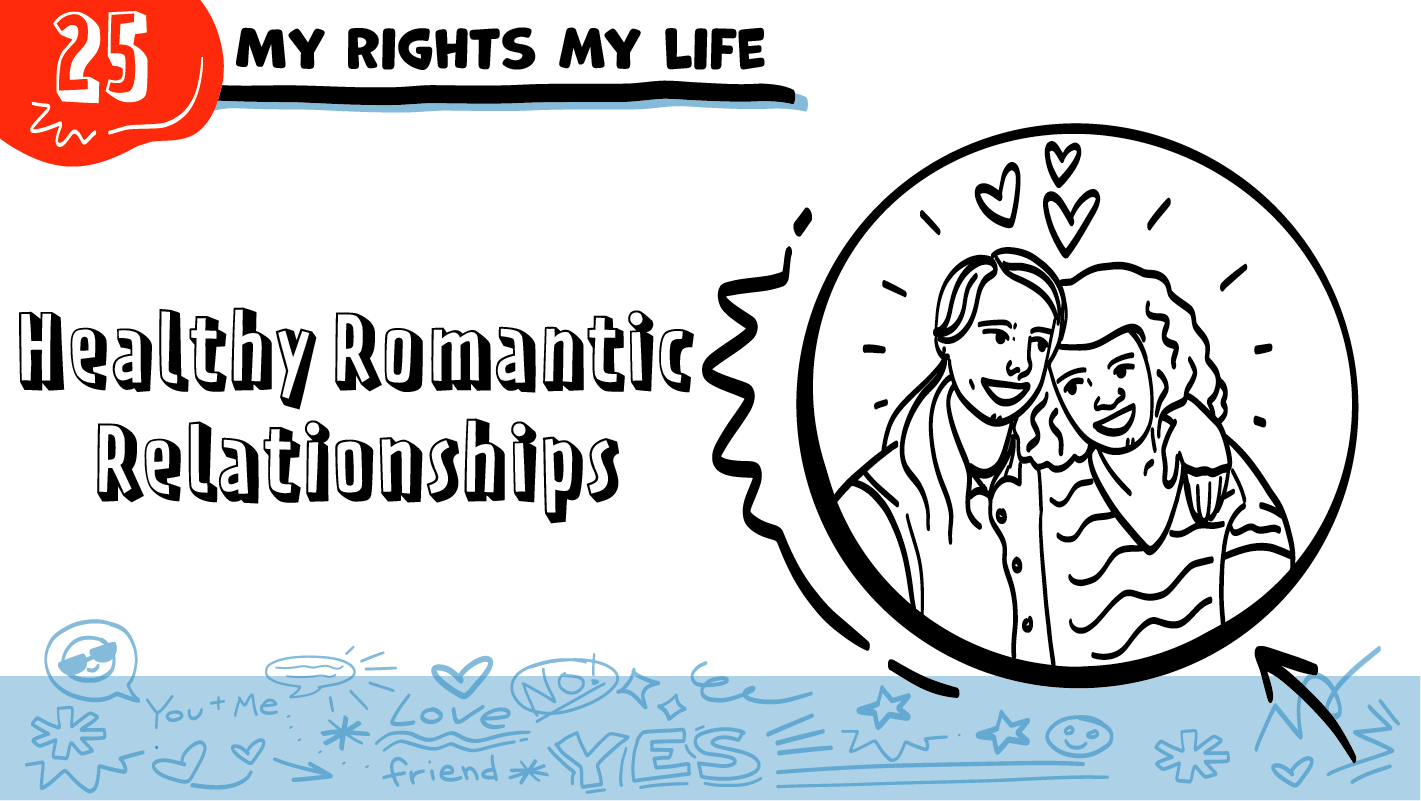 MIS DERECHOS, MI VIDA
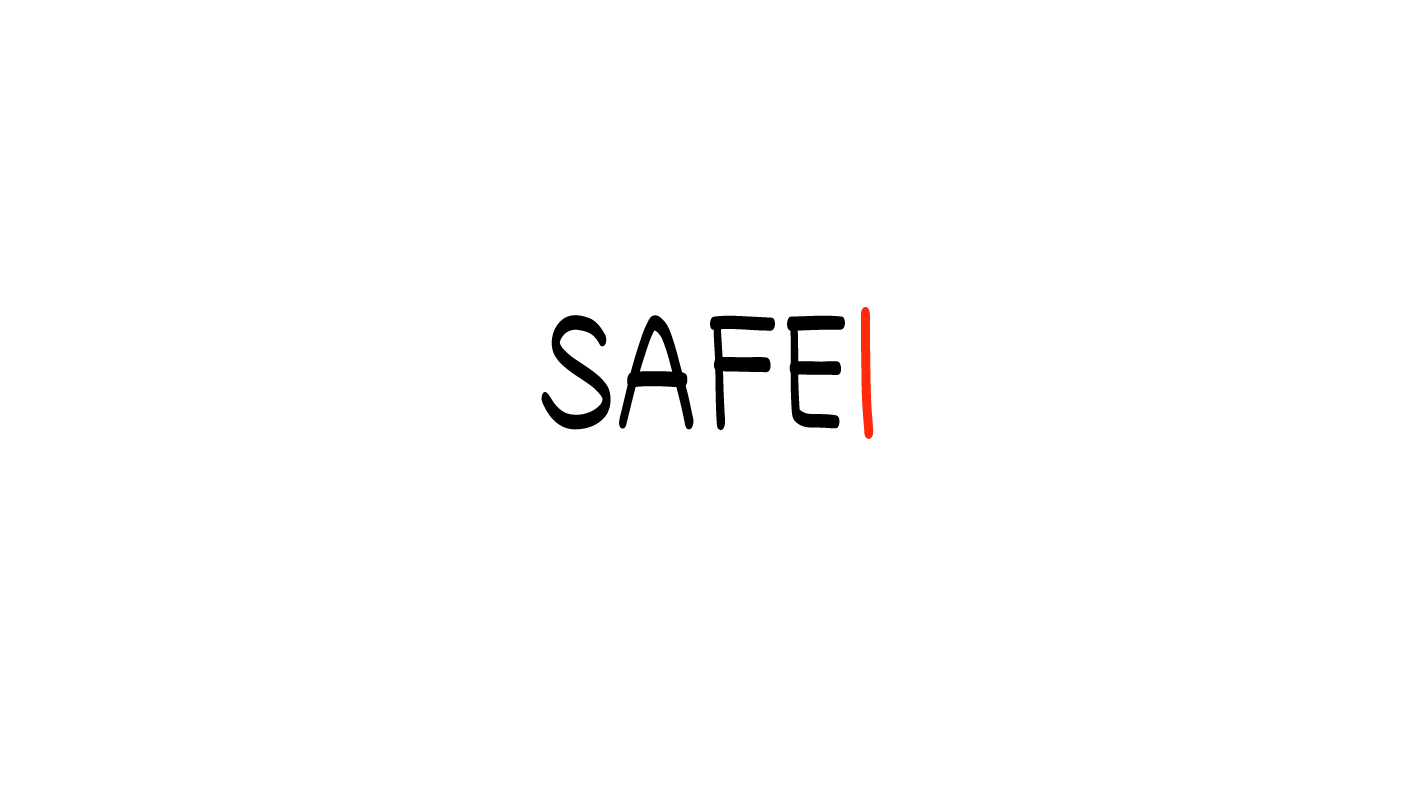 Relaciones románticas sanas
© 2023 Programa de Servicios de SAFE para Personas con Discapacidades
[Speaker Notes: NOTA:  El plan de estudios de Mis derechos, mi vida se desarrolló para que fuera lo más accesible posible para estudiantes de diversas identidades, discapacidades y necesidades de apoyo. Siempre que fue posible, usamos un lenguaje que fuera el más accesible e inclusivo de todas las identidades, incluidas las identidades LGBTQIA+. Sin embargo, estamos conscientes de que existen necesidades interconectadas relacionadas con la gramática correcta y lógica, el lenguaje inclusive y la accesibilidad. Le empoderamos para tomar decisiones respecto al lenguaje que MEJOR corresponde a las necesidades de sus estudiantes o de las personas que atiende en cuanto a representar y afirmar sus identidades y a asegurarse de que puedan tener acceso al material y entenderlo.

De manera que TODOS sus estudiantes se sientan incluidos, las diapositivas tendrán, por ejemplo, “amigo/a/ue” en nuestro mejor intento de usar un lenguaje no binario directo, que aún no es común - incluso ni bien aceptado - en países de habla hispana. Sin embargo, las notas para el facilitador, serán un poco diferentes. Mientras se usó un lenguaje no binario indirecto lo más posible, no se usó "o/a/ue" en las notas para no afectar el flujo de sus explicaciones. Confiamos en que conocerá a sus estudiantes y que usará el lenguaje más apropiado para sus géneros.

La repetición ayuda para el aprendizaje. Dedique tiempo a revisar la última clase de Mis derechos, mi vida, que impartió antes de comenzar esta sesión. Además, puede responder a las preguntas privadas que el grupo le haya entregado en tarjetas durante su sesión de clase anterior.

Diga: Hoy integraremos, juntaremos, muchas de las cosas sobre las que hemos hablado hasta ahora en las clases de Mis derechos, mi vida. Hablaremos sobre qué es lo hace que una relación sea sana.]
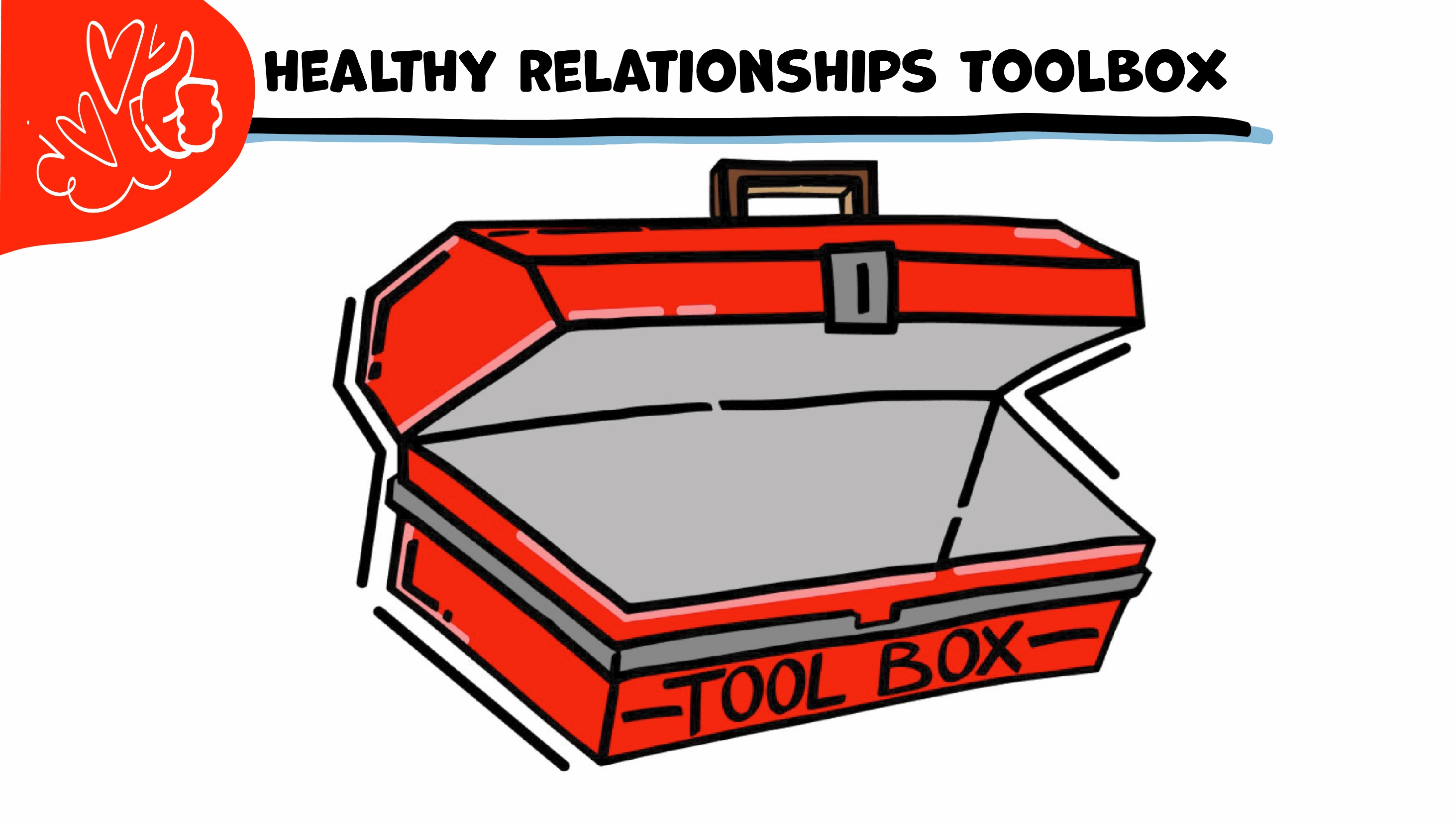 Caja de herramientas para una sana relación
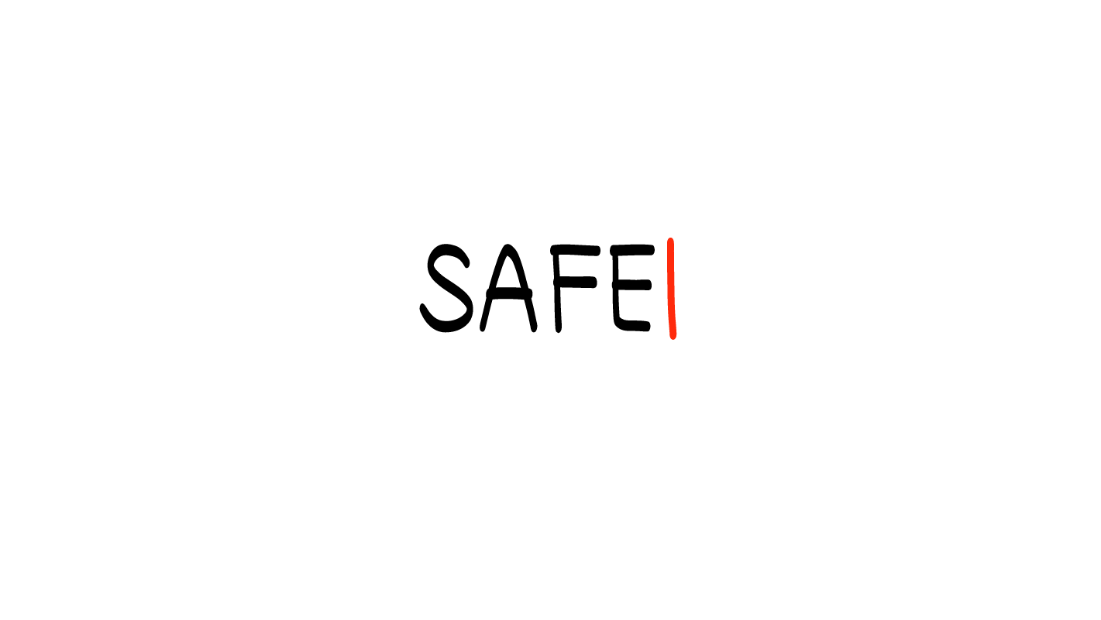 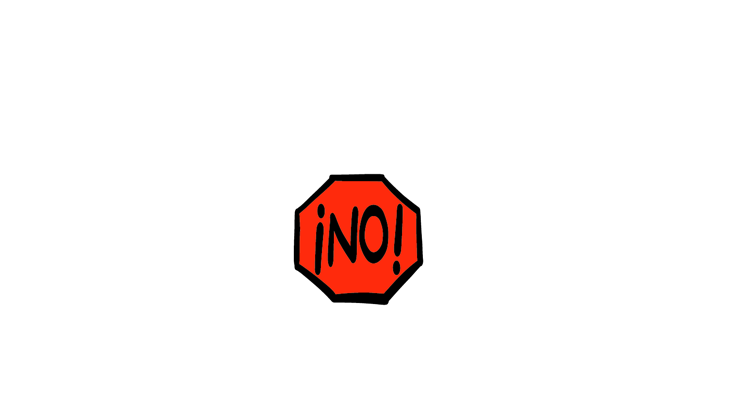 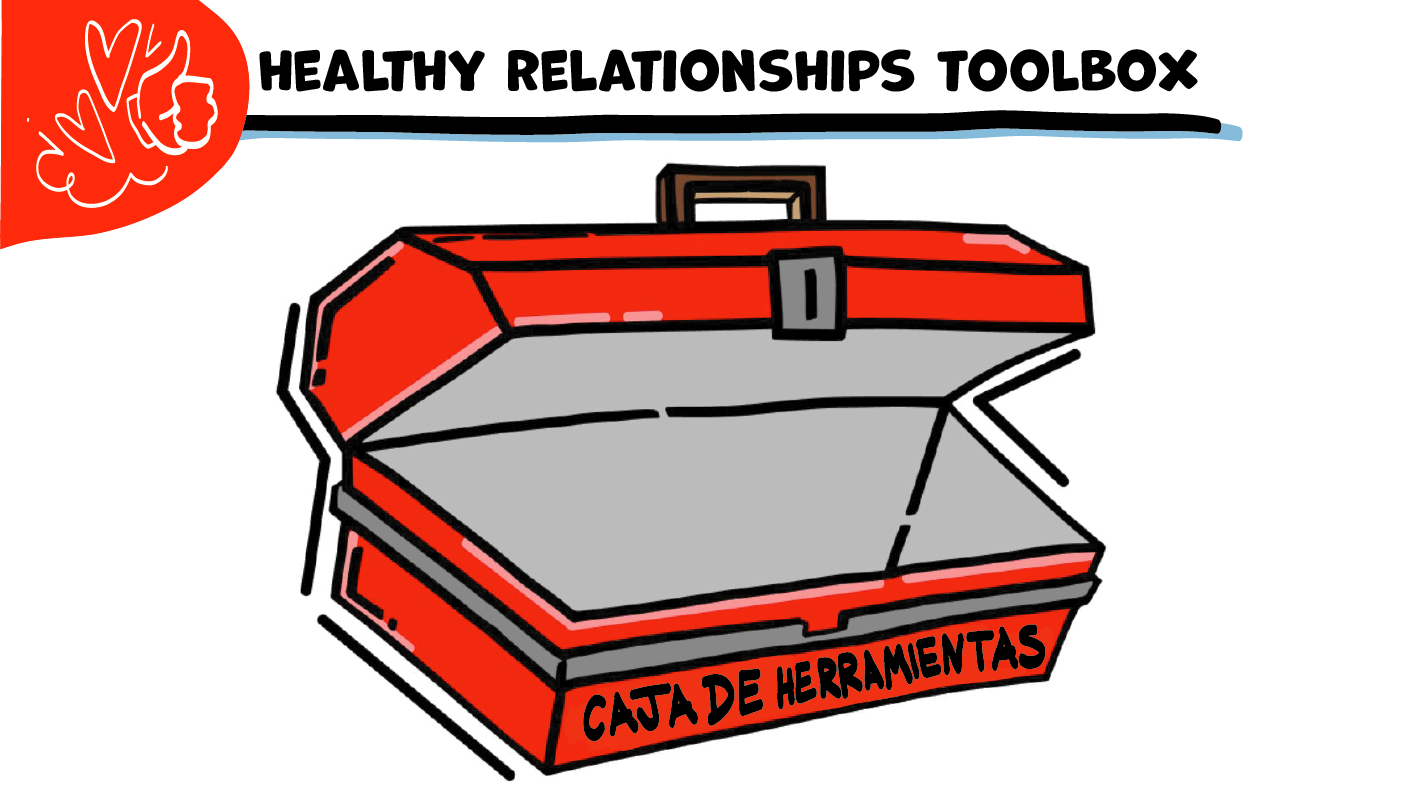 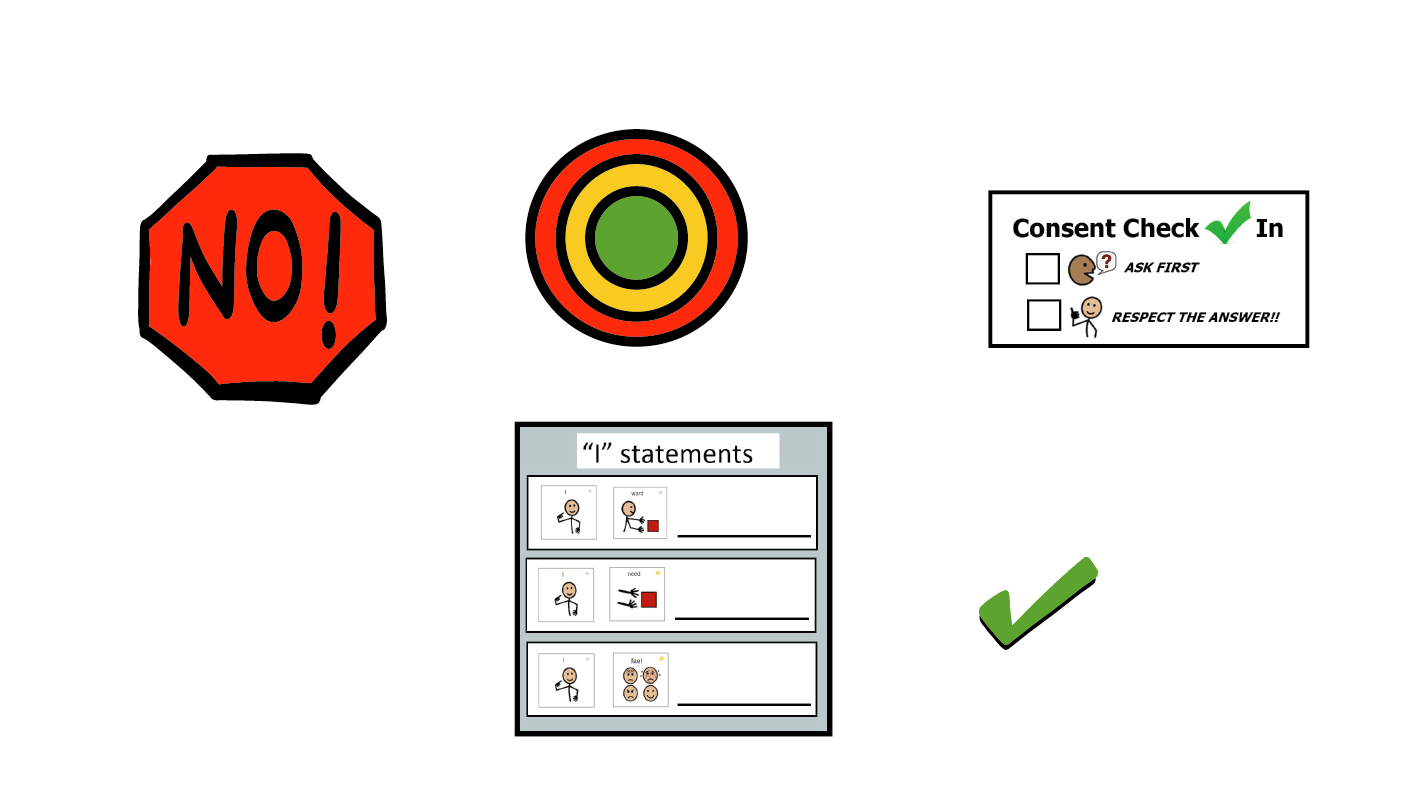 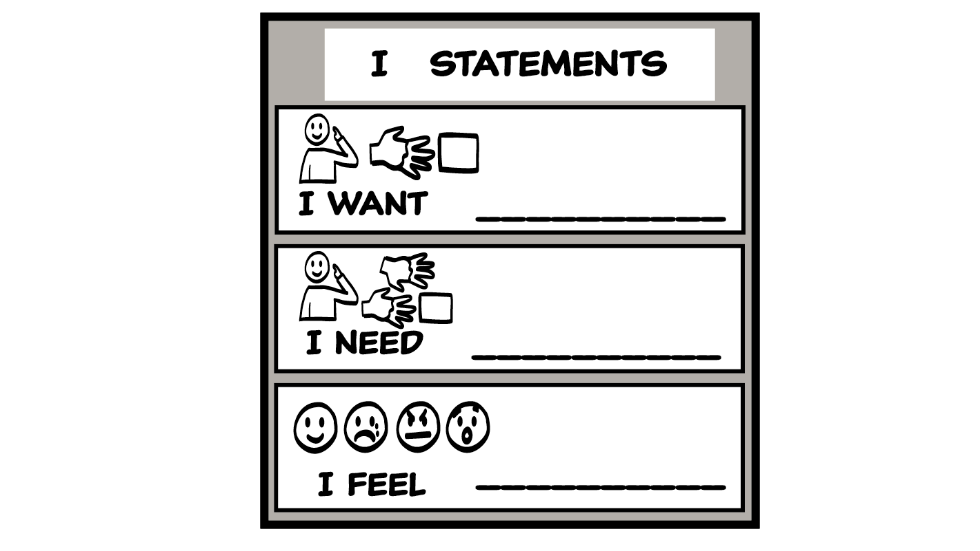 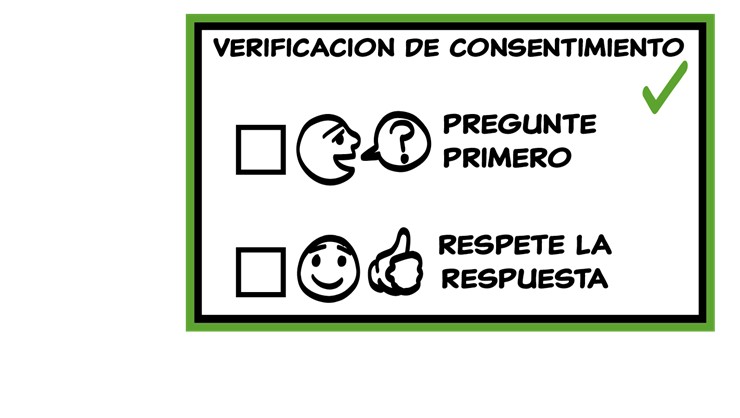 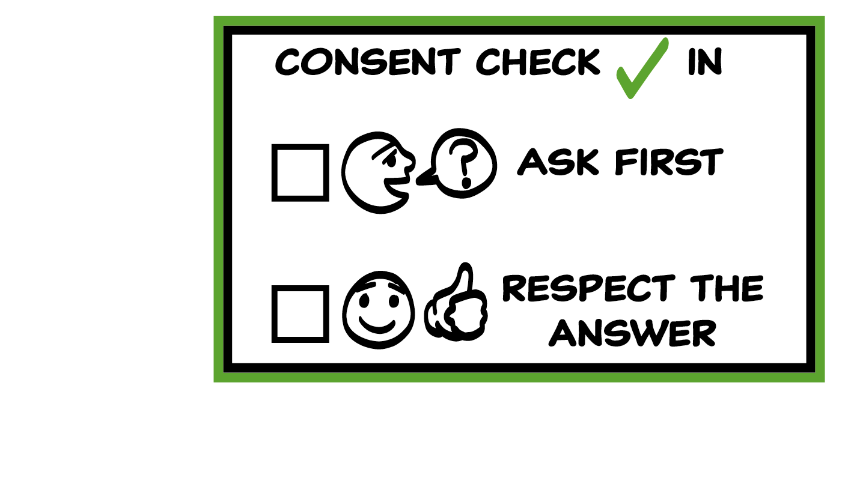 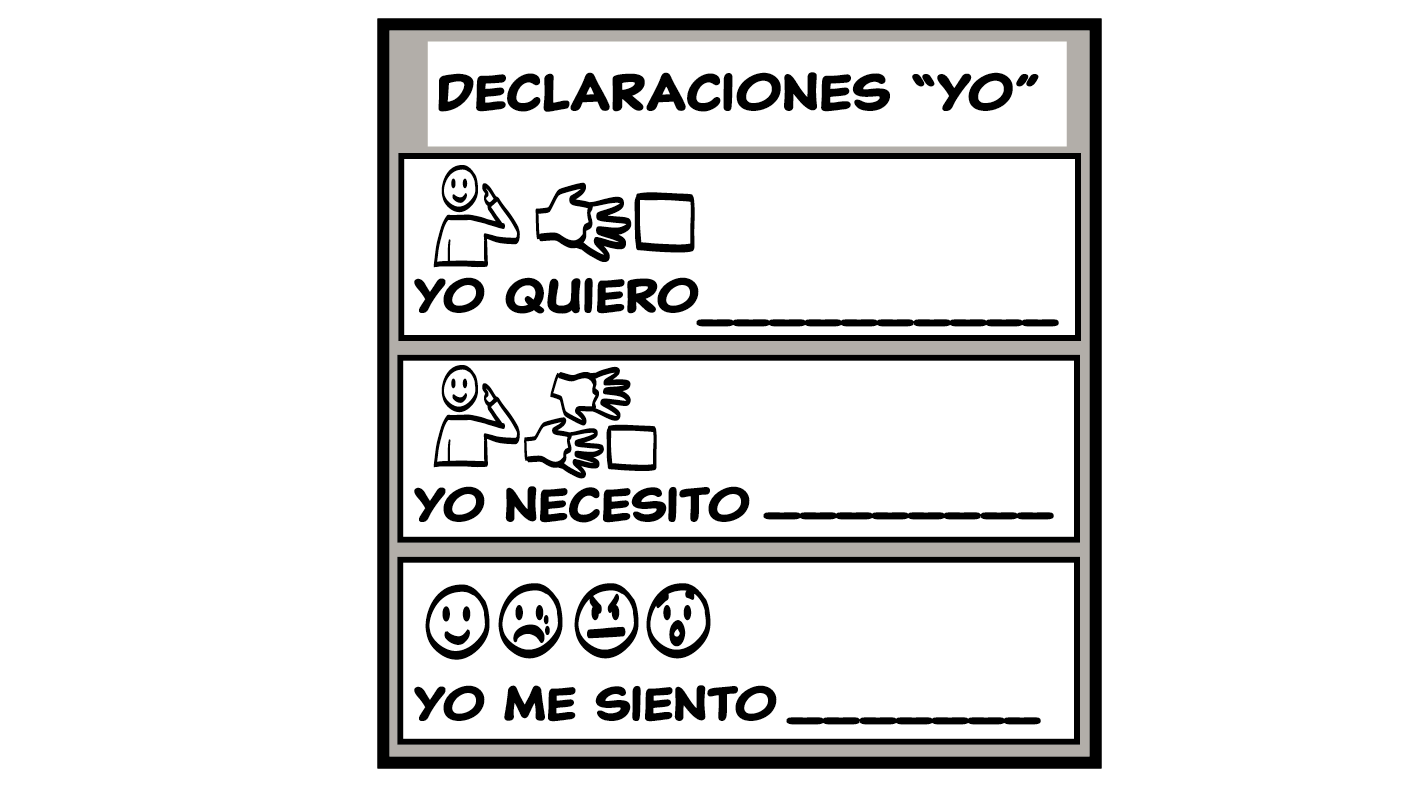 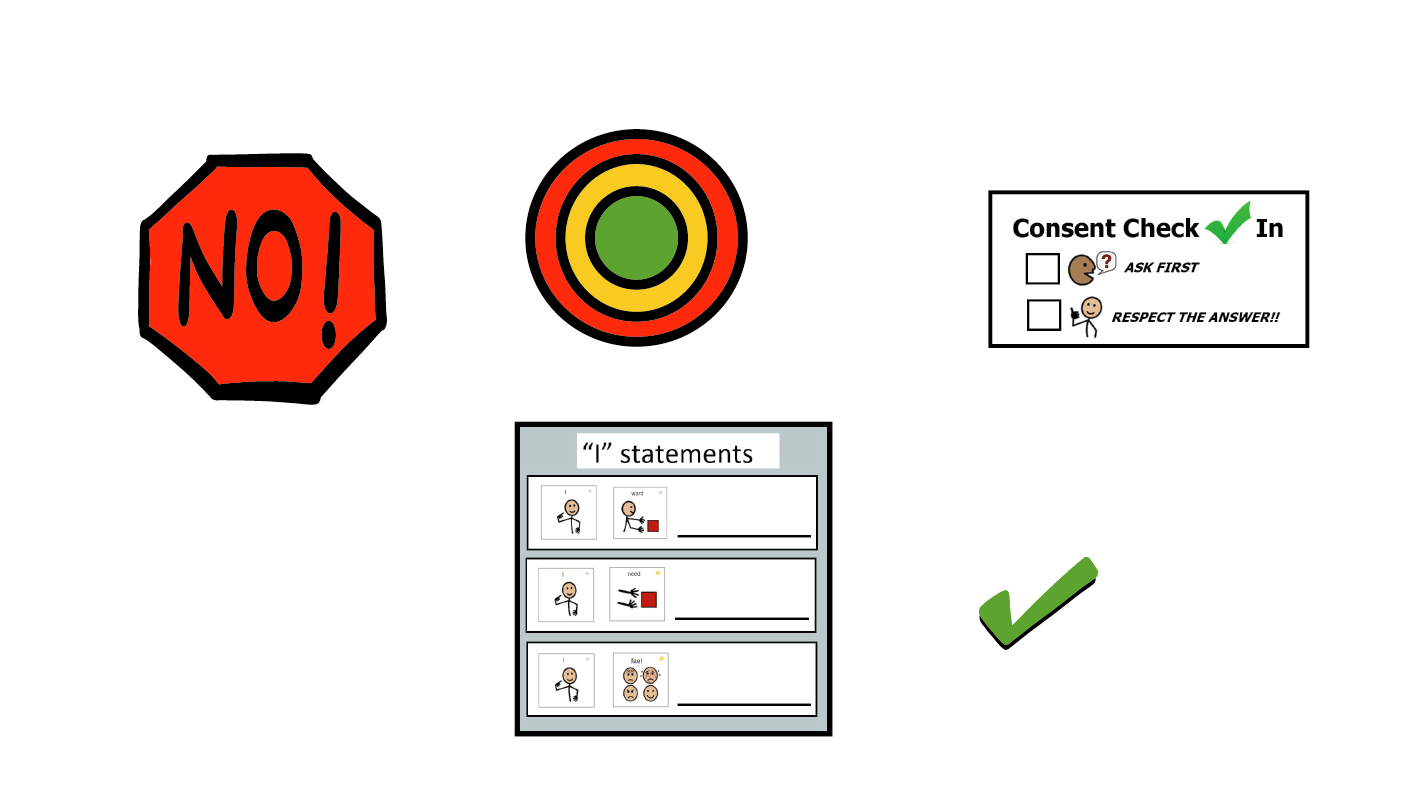 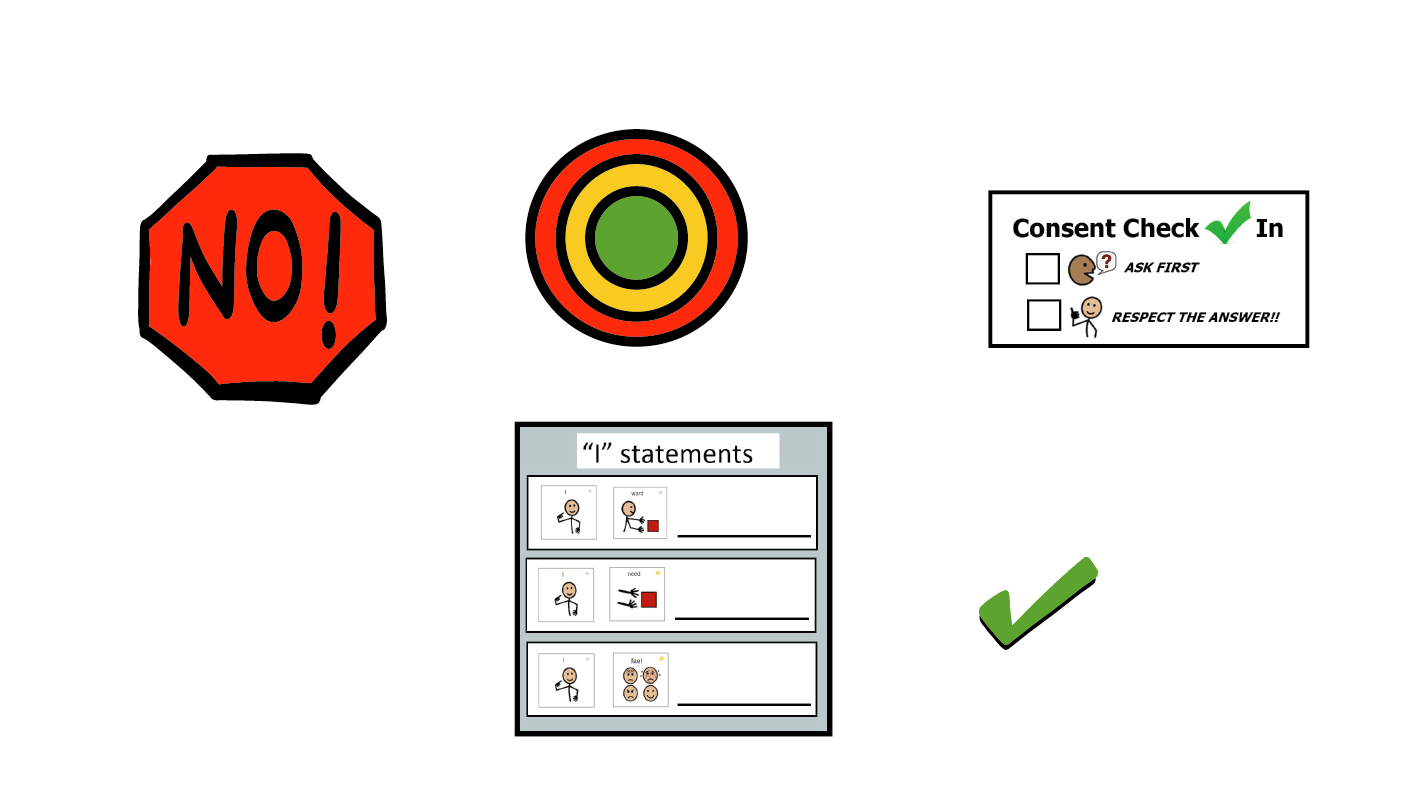 © 2023 Programa de Servicios de SAFE para Personas con Discapacidades
[Speaker Notes: Use la gran caja de herramientas de la clase para repasar las herramientas para relaciones sanas (Declaraciones “yo”, Mapa de relaciones, ¡NO! y Verificación de consentimiento). Pida al grupo que retire una herramienta a la vez y que hable sobre qué es y cómo se usa. Puede ser de gran ayuda para este repaso si proporciona situaciones específicas en qué pensar detenidamente. Por ejemplo, podría preguntar: “Si su amigo/a/ue le miente, ¿cuál sería una Declaración “yo” que podría usar para hacerle saber cómo se siente?” Quizás incluso considere usar ejemplos de situaciones que han ocurrido recientemente en su salón de clase, siempre y cuando no quebranten la confidencialidad de las personas. También puede pedir al grupo que conecte las herramientas de la caja a sus relaciones actuales. Podría decir: “¿Alguien puede contarme sobre algo que está sucediendo ahora en sus vidas, con lo que la caja de herramientas pudiera ayudarles?”. 

Las instrucciones sobre cómo usar cada herramienta para relaciones sanas se encuentran en las siguientes clases:
Declaraciones “yo”: clases 2 y 3
Mapa de relaciones: clase 4
¡NO!: clase 5
Verificación de consentimiento: clase 6]
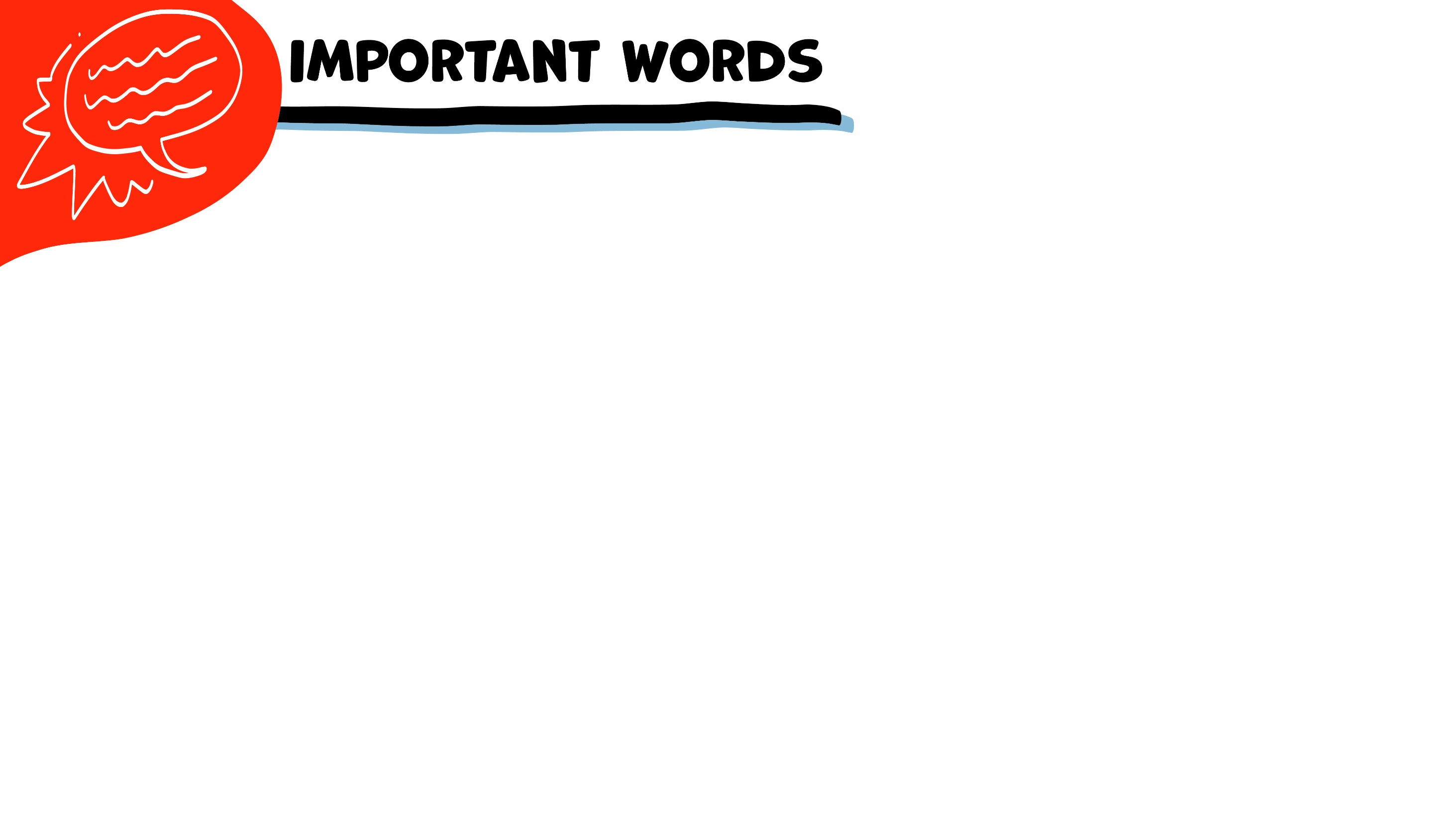 PALABRAS IMPORTANTES
No sana
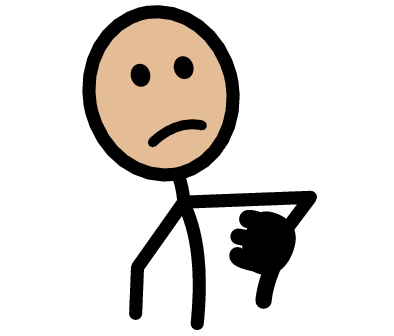 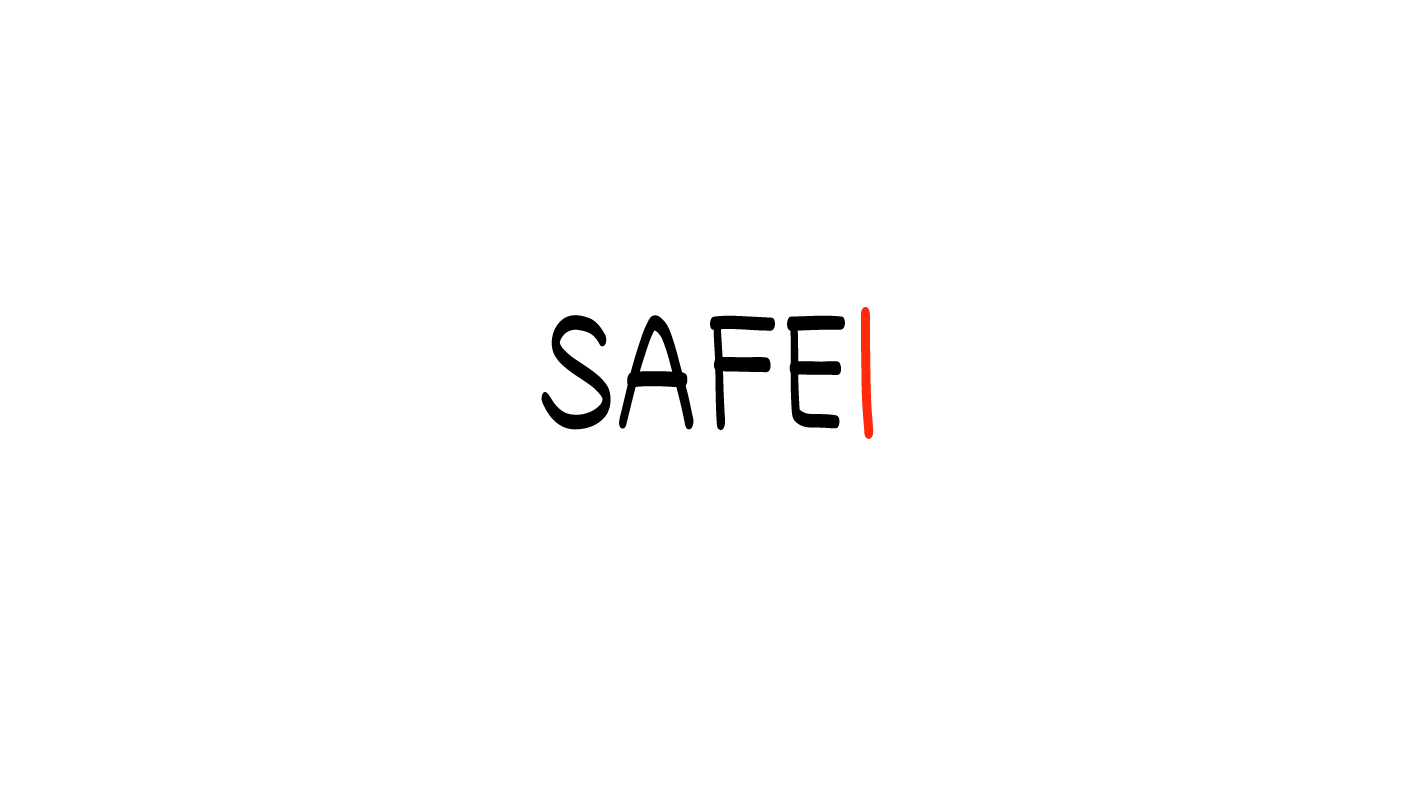 Escuchar
Receta
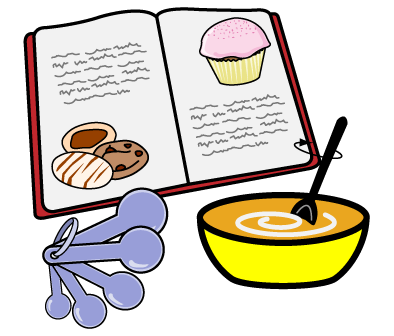 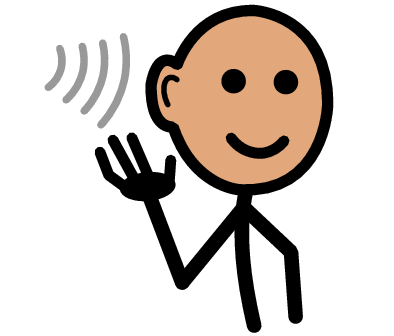 Seguridad
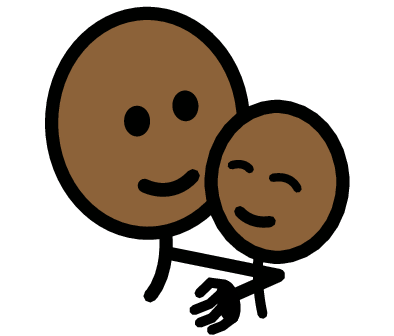 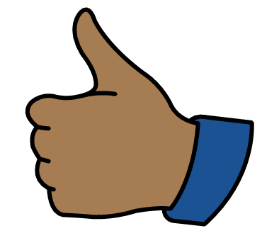 Sí
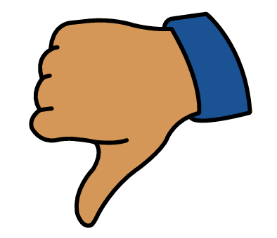 No
Igualdad
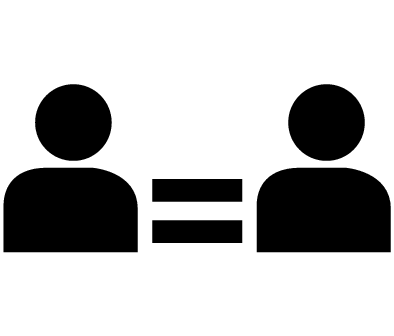 Comunicación
Sana
Tengo una pregunta
Yo necesito ayuda
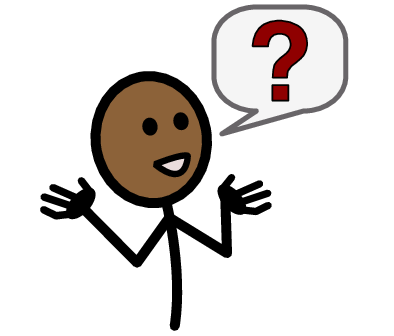 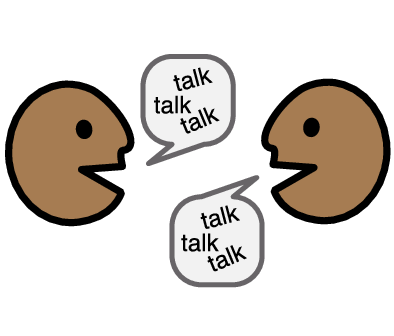 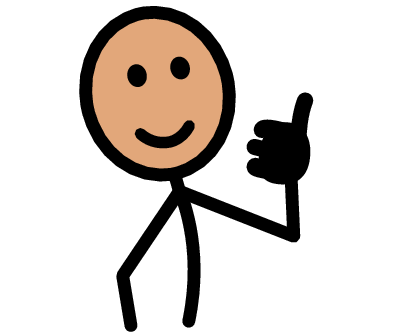 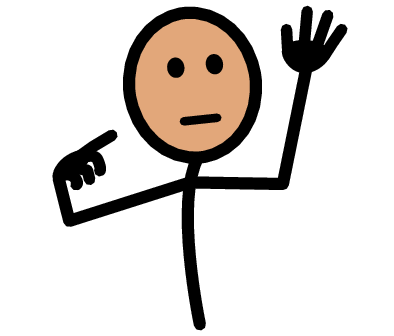 Respeto
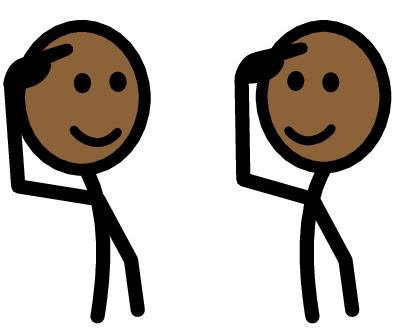 Confianza
Persona adulta
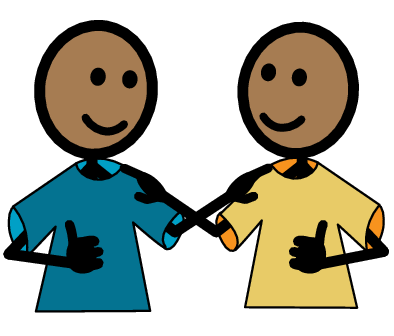 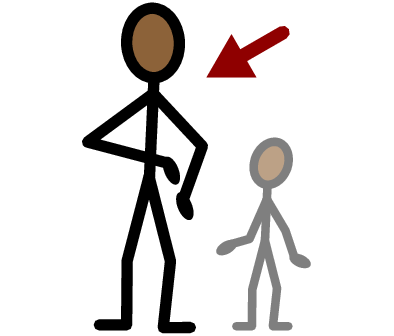 Yo me siento
Asustado/a/e
Enojado/a/e
Triste
Feliz
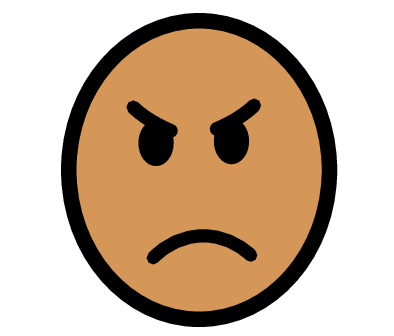 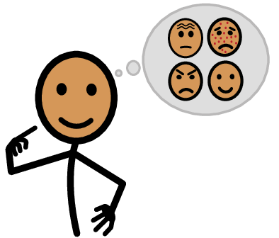 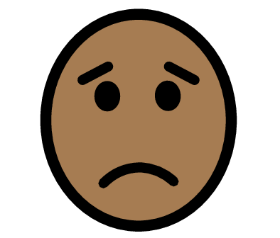 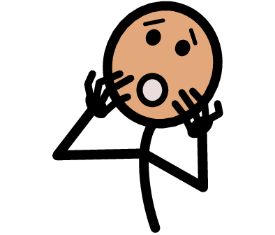 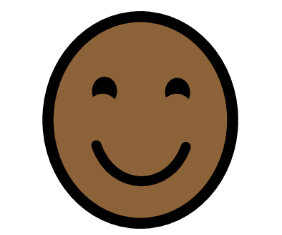 Tomar un descanso
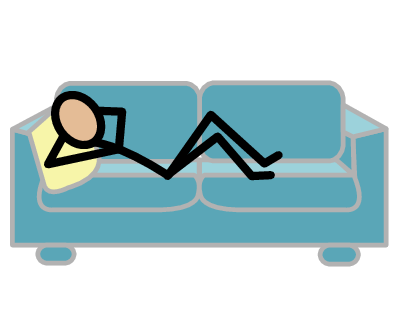 Copyright © 2022 SymbolStix, LLC. Todos los deechos reservados. Usado con autorización.
[Speaker Notes: Puede imprimir esta diapositiva por separado para que cada estudiante pueda usar la hoja Palabras importantes como tablero de comunicación durante la clase. Repase las palabras con las definiciones que se sugieren a continuación. Para que puedan entender mejor, puede pedir al grupo que aporte sus propias definiciones para las palabras del vocabulario o que proporcione un enunciado o una situación con la palabra nueva.

Seguridad: cuando se siente físicamente y emocionalmente bien
Respeto: cuando las personas escuchan sus límites, y cuando puede ser exactamente quien es y nadie se burla de usted por ello
Igualdad: cuando las dos personas en una relación toman decisiones juntas y las dos dan y reciben cosas
Comunicación: cuando las personas hablan y se escuchan unas a otras
Sana: cuando una relación se siente bien para las dos personas
No sana: cuando una relación no se siente bien para las dos personas
Receta: una lista de ingredientes, o partes, que se necesitan para hacer un alimento
Escuchar: poner atención a lo que alguien dice]
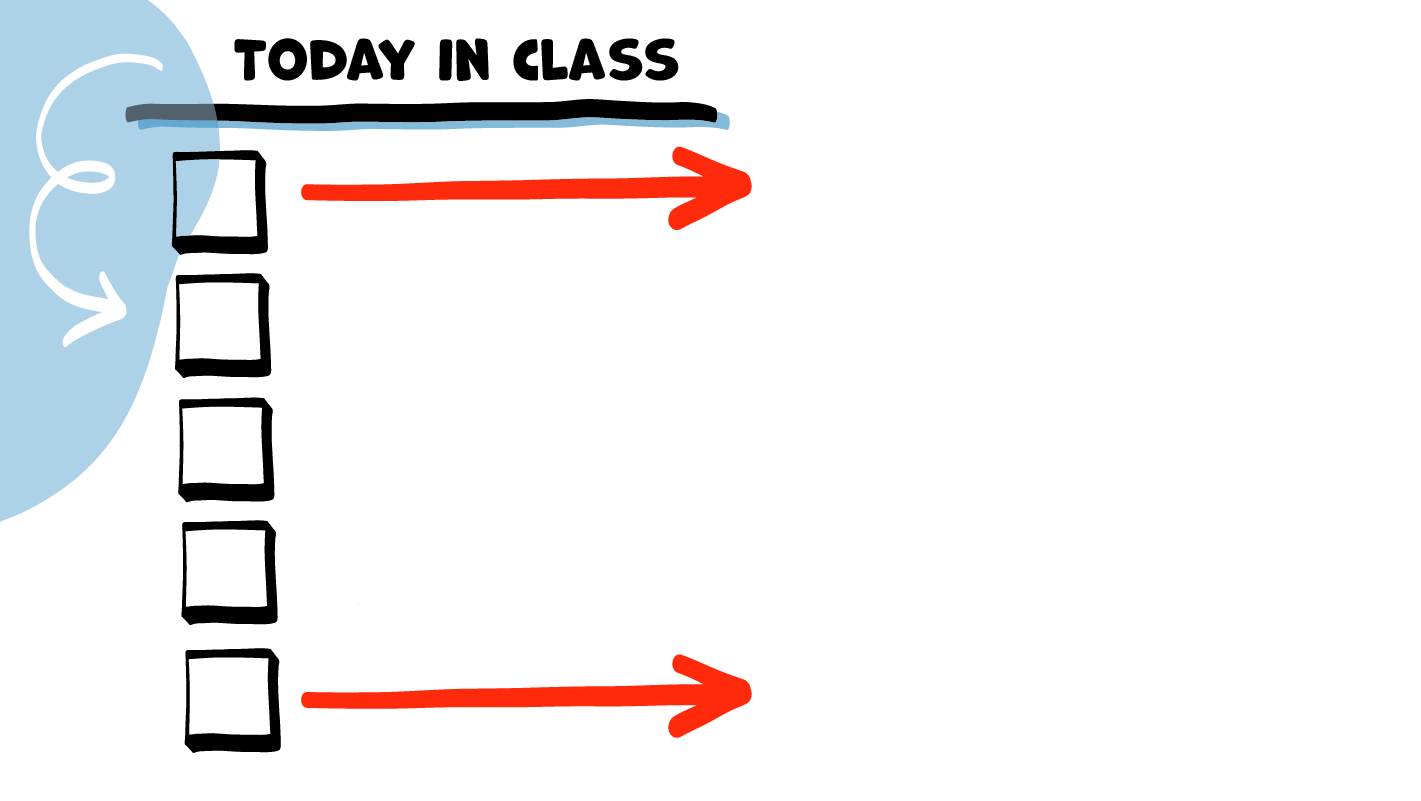 LA CLASE DE HOY
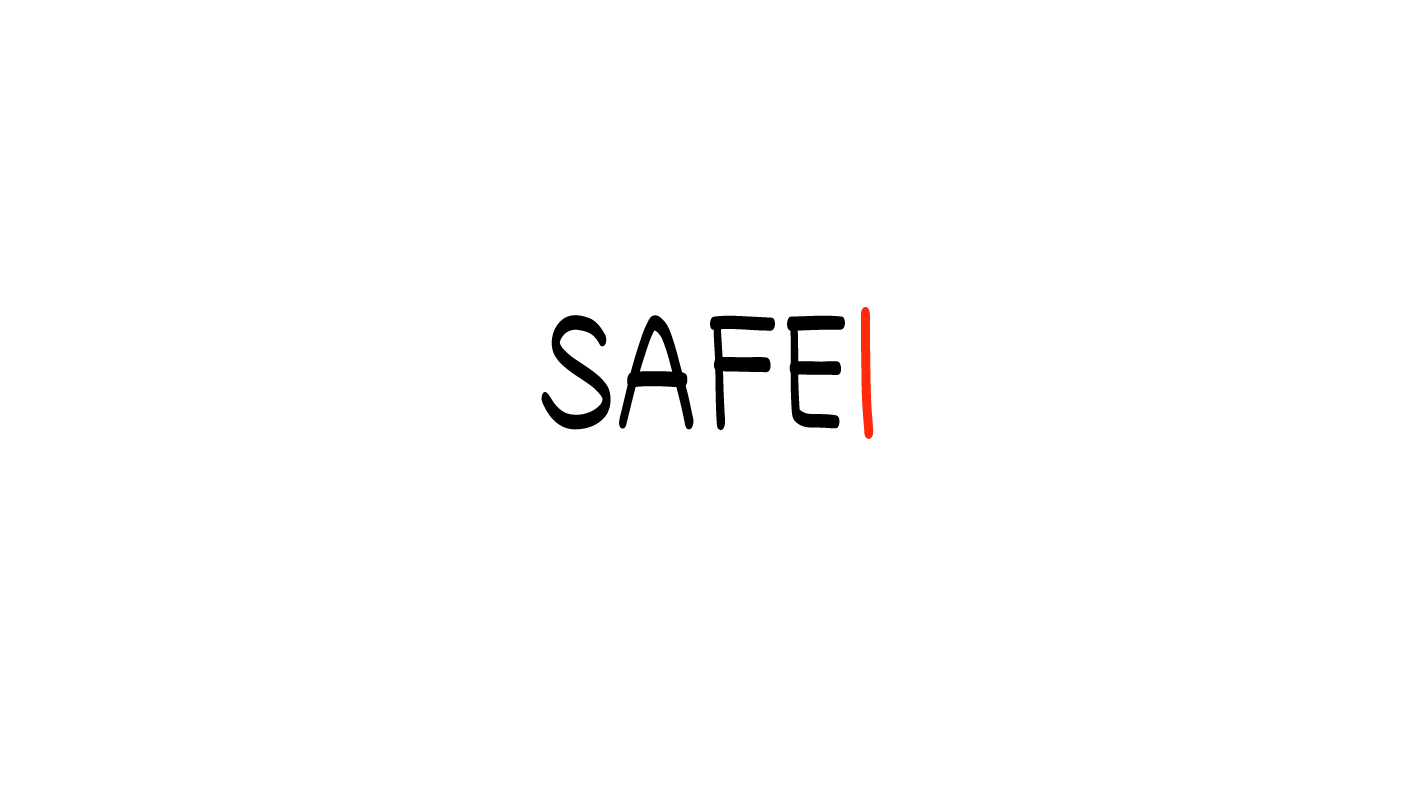 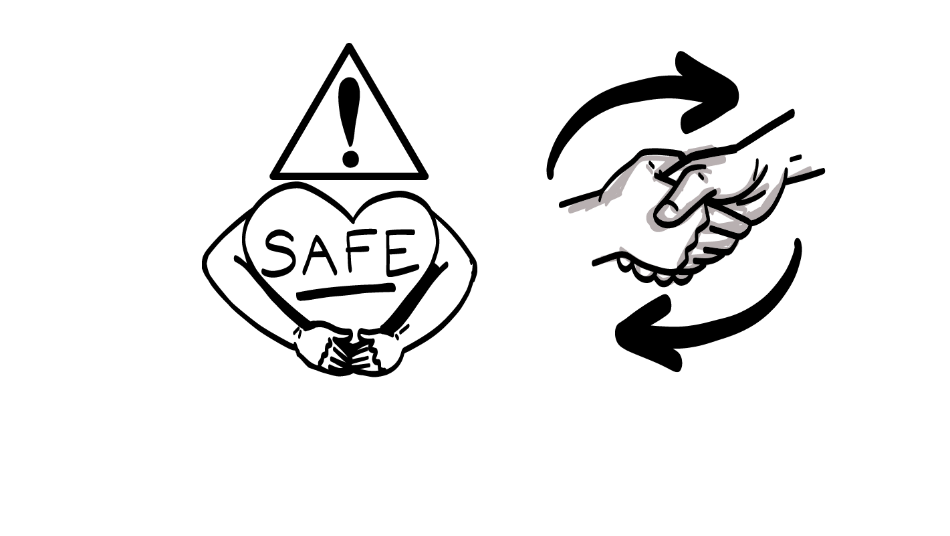 Seguridad y respeto
Descanso para el cerebro
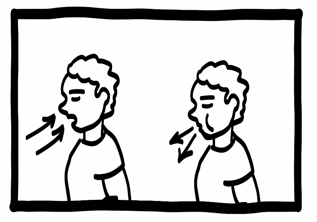 SEGURIDAD
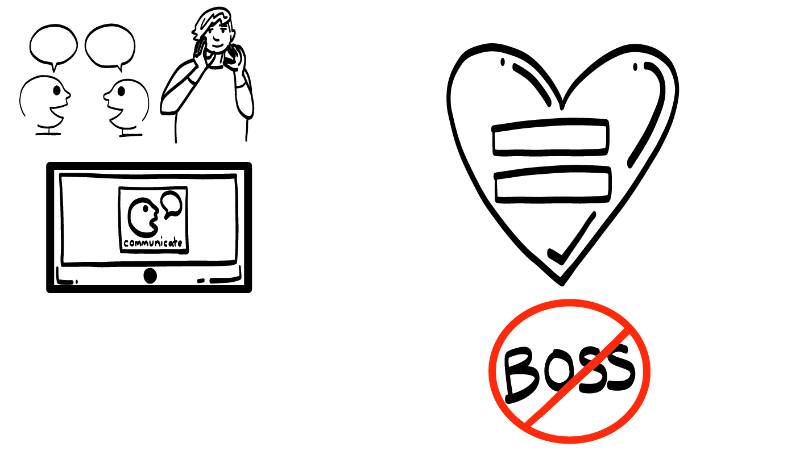 Igualdad
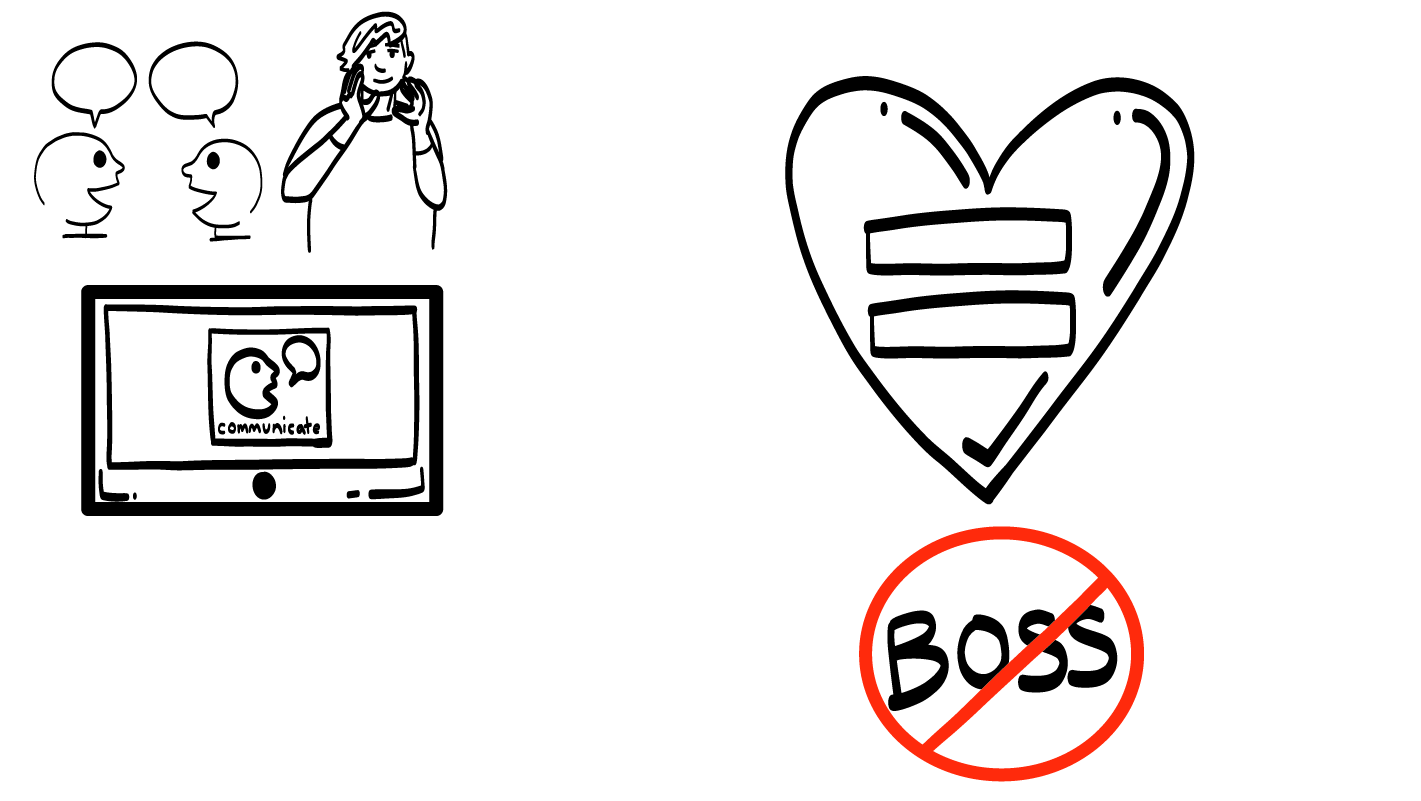 Comunicación
Recetas para una relación sana
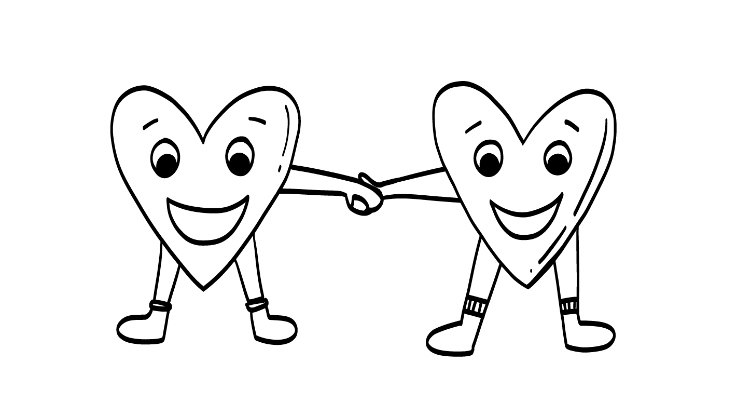 © 2023 Programa de Servicios de SAFE para Personas con Discapacidades
[Speaker Notes: Lea la agenda. Como opción, puede pedir que alguien se ofrezca para leer la agenda.]
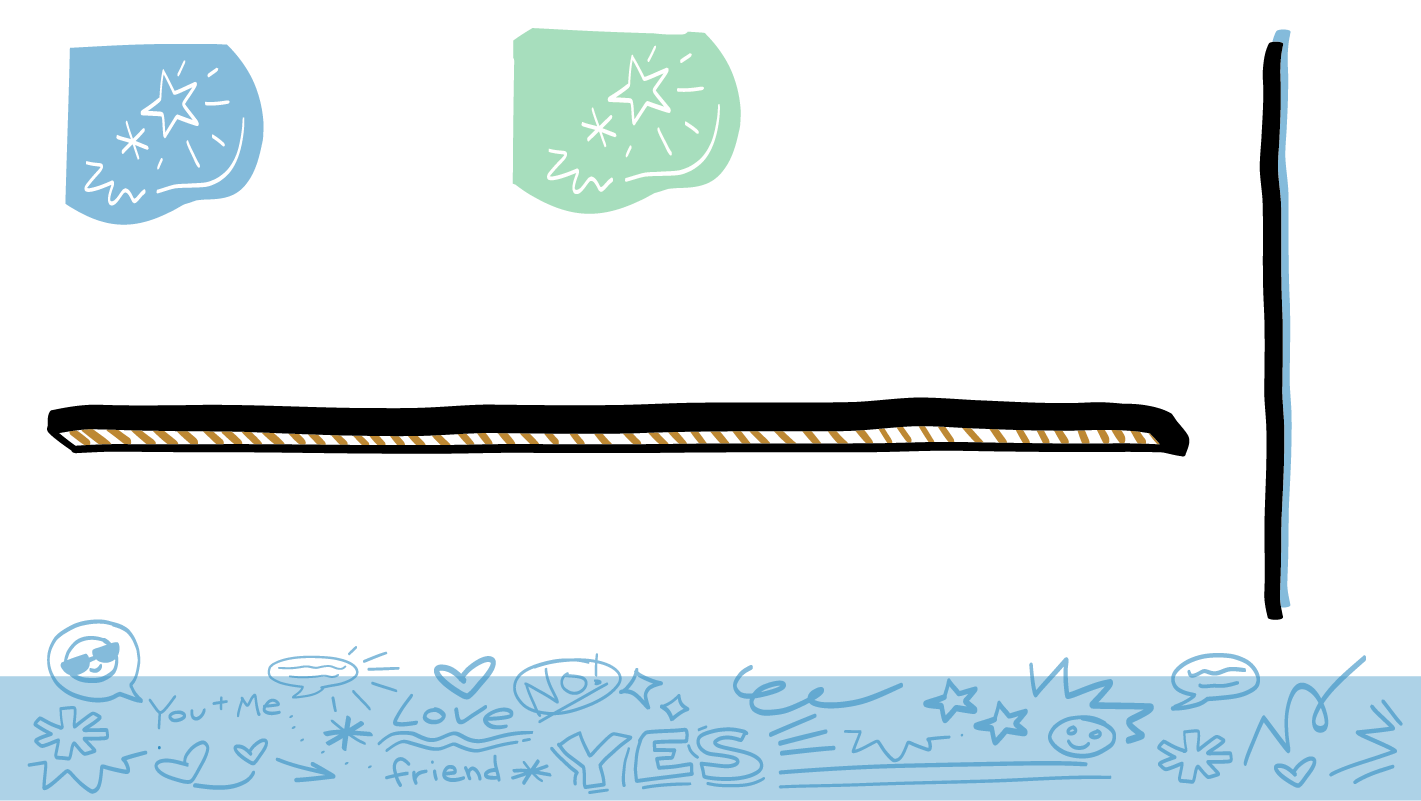 Partes de una 
relación sana
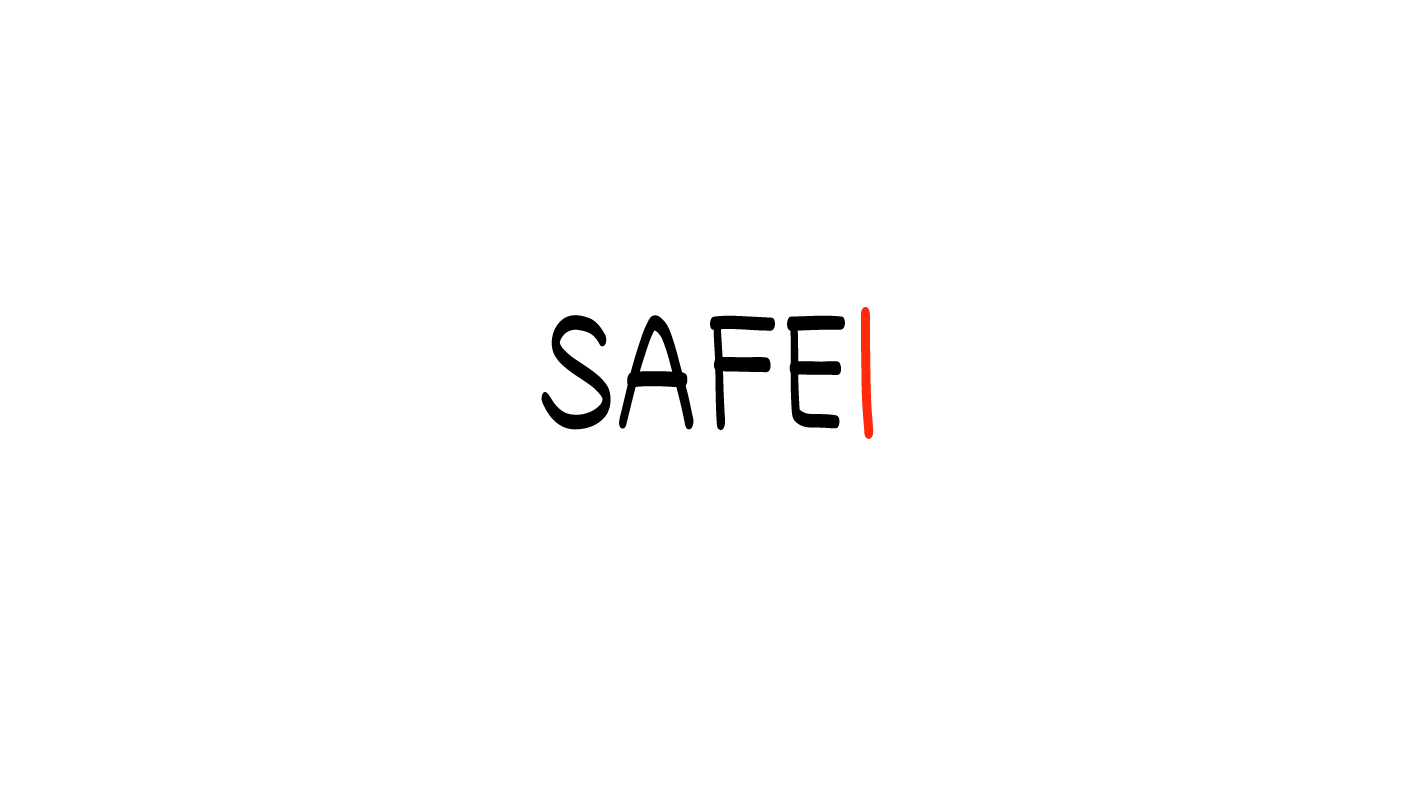 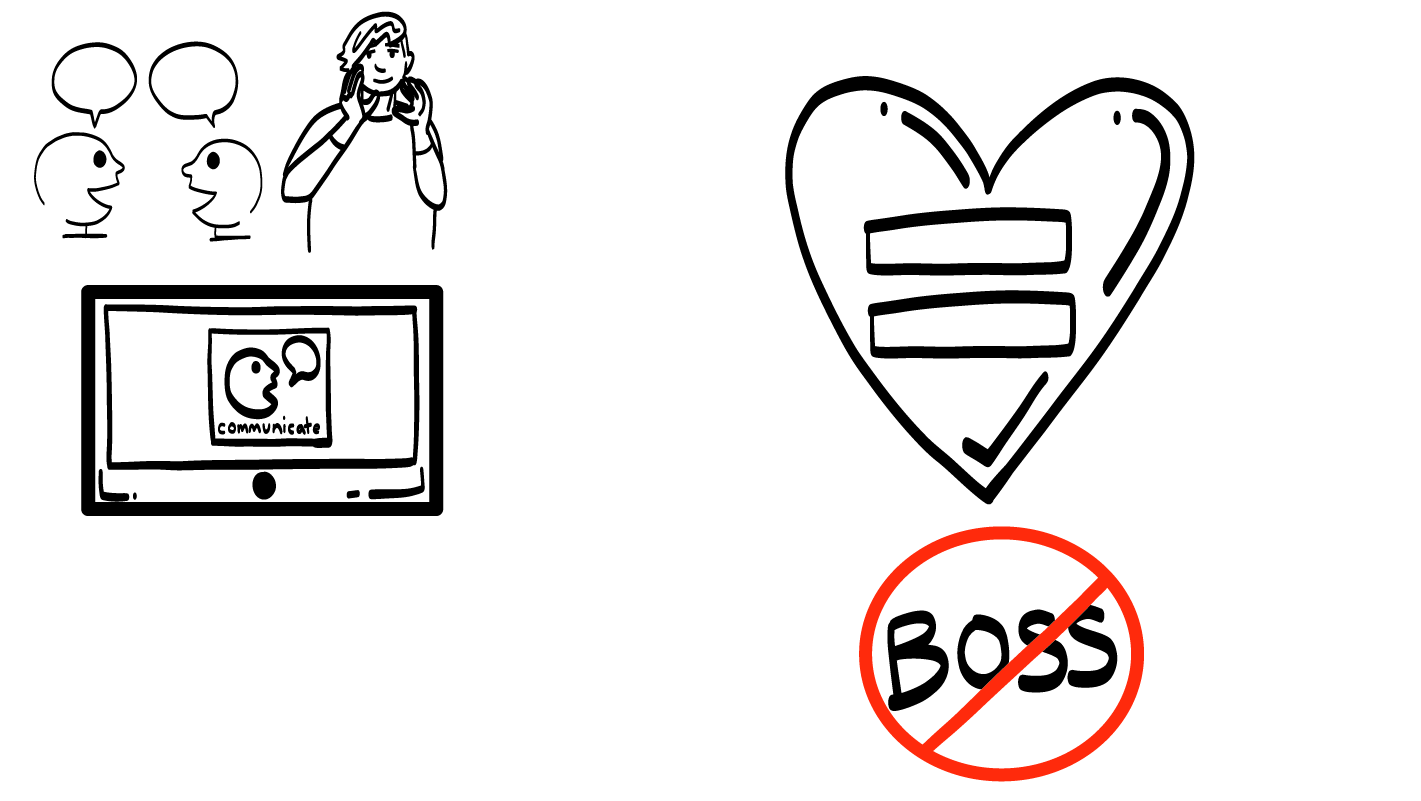 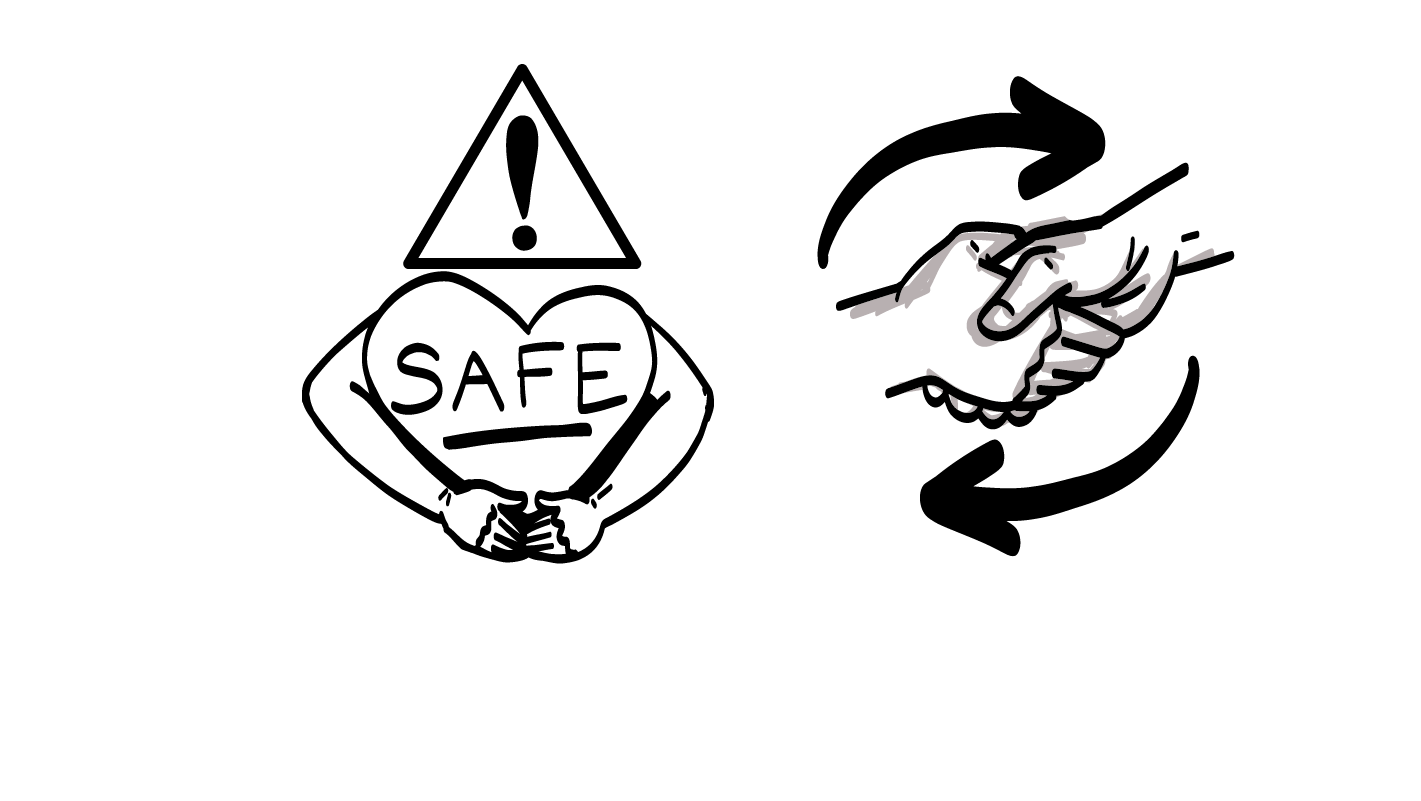 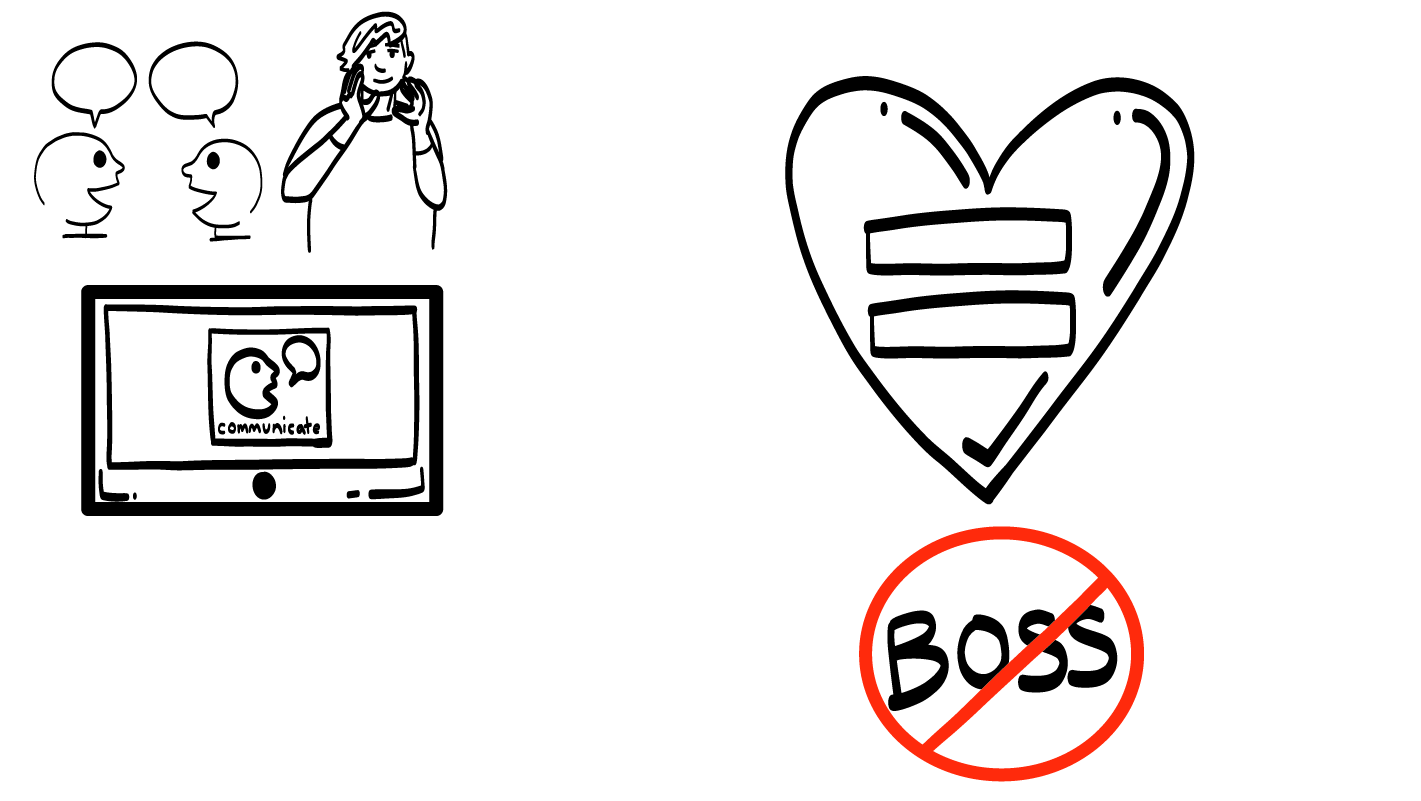 SEGURIDAD
JEFE/A
Respeto
Seguridad
Comunicación
Igualdad
© 2023 Programa de Servicios de SAFE para Personas con Discapacidades
[Speaker Notes: Diga: Quizás recuerden que hace muchos meses hablamos sobre las partes de una relación sana. Cuatro cosas que necesitan tener para una relación romántica sana son seguridad, respeto, igualdad (nadie es jefe ni está a cargo en la relación) y comunicación.]
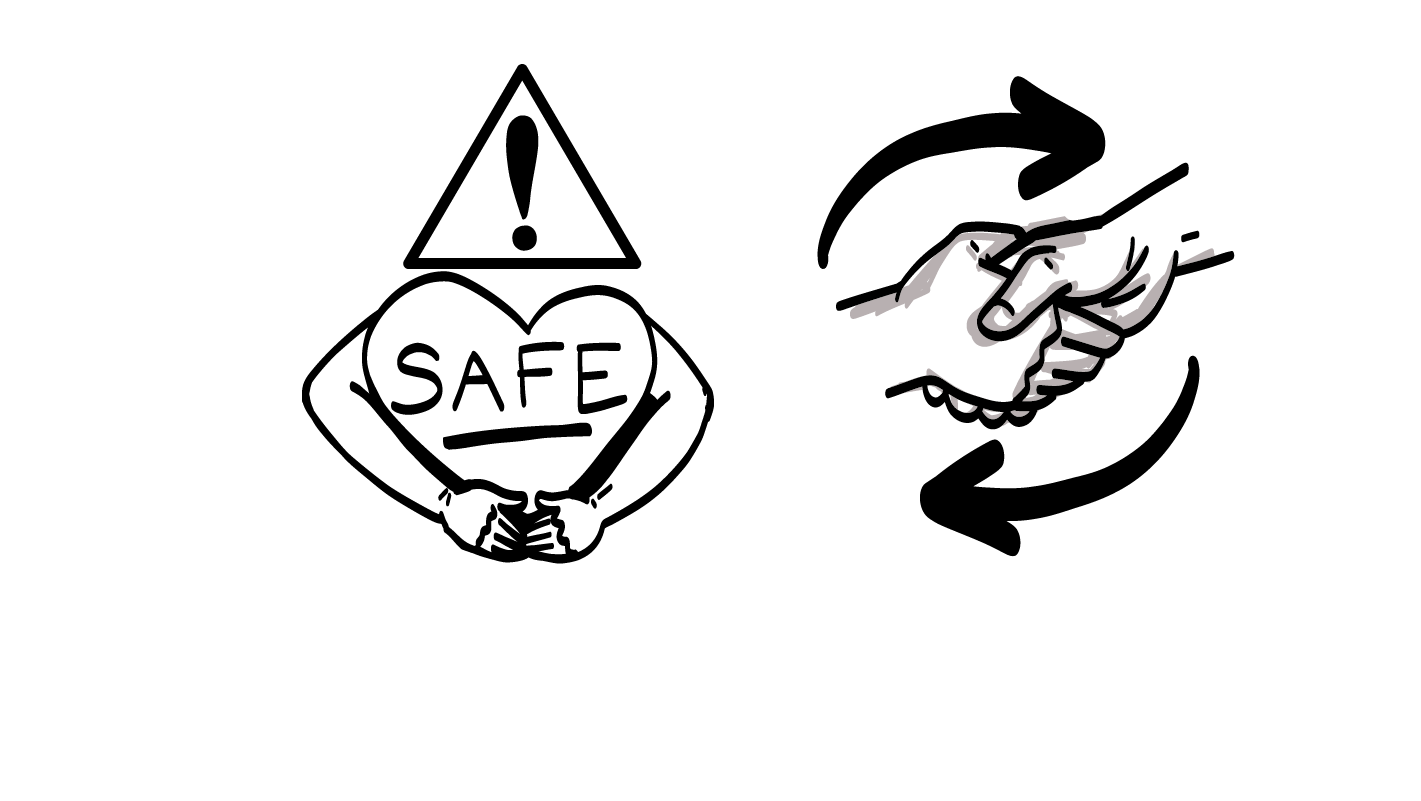 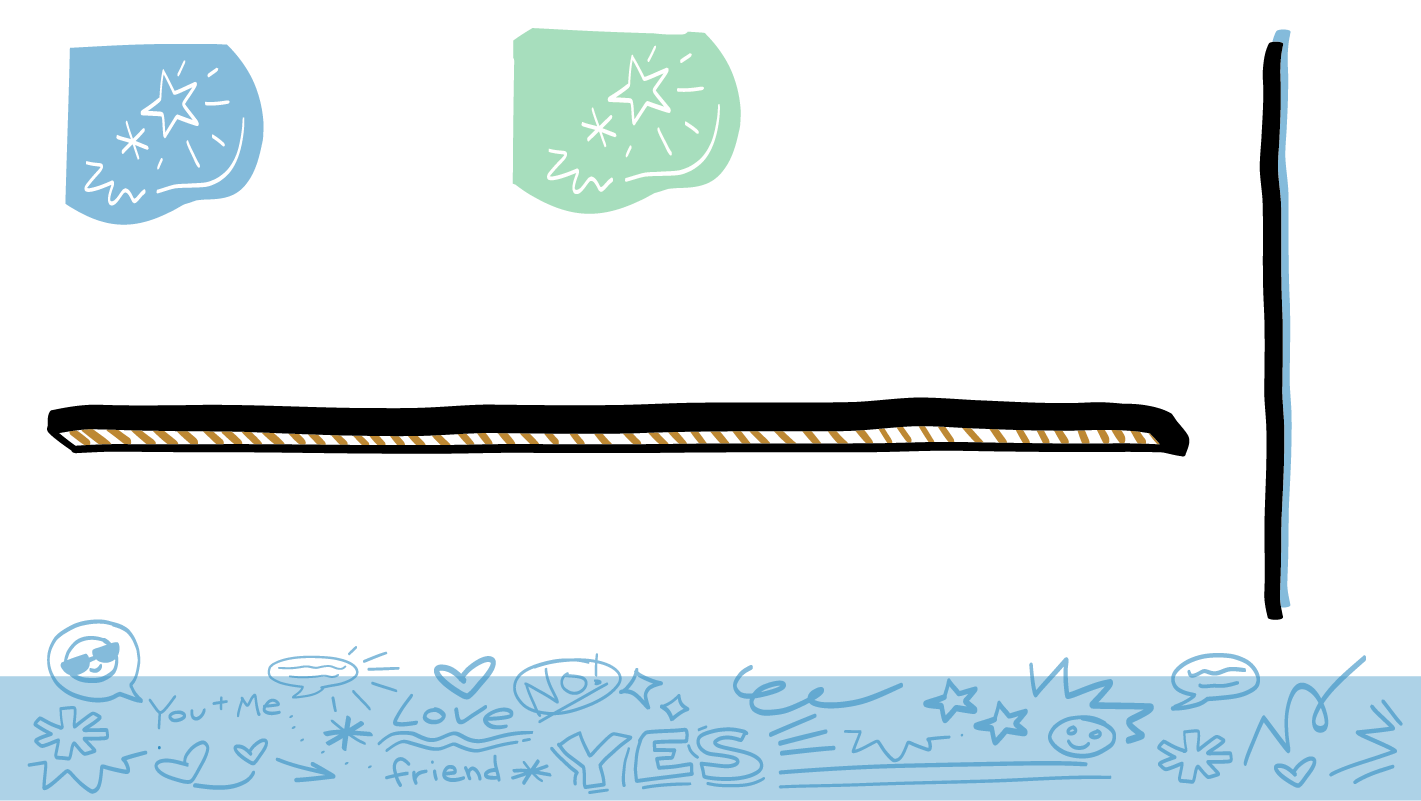 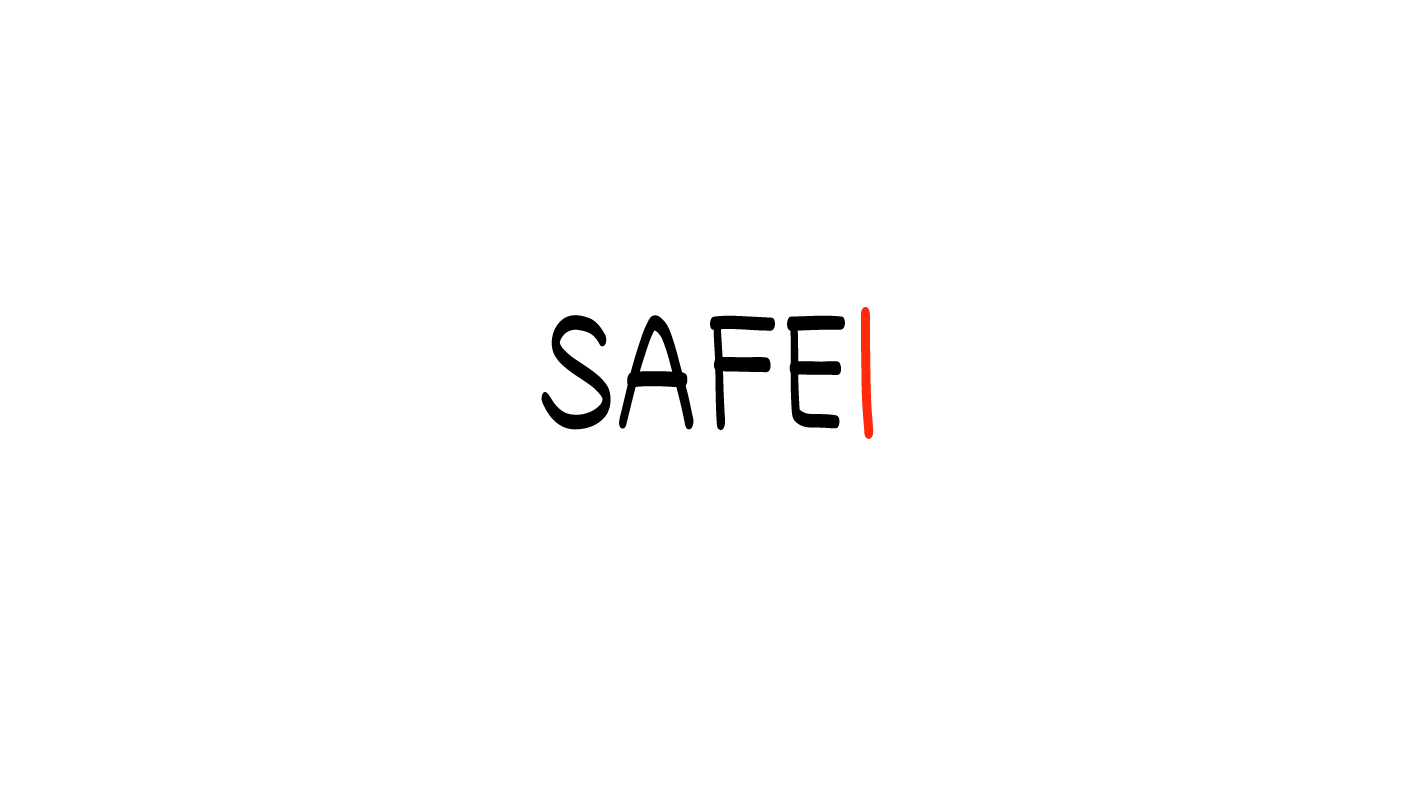 Seguridad
SEGURIDAD
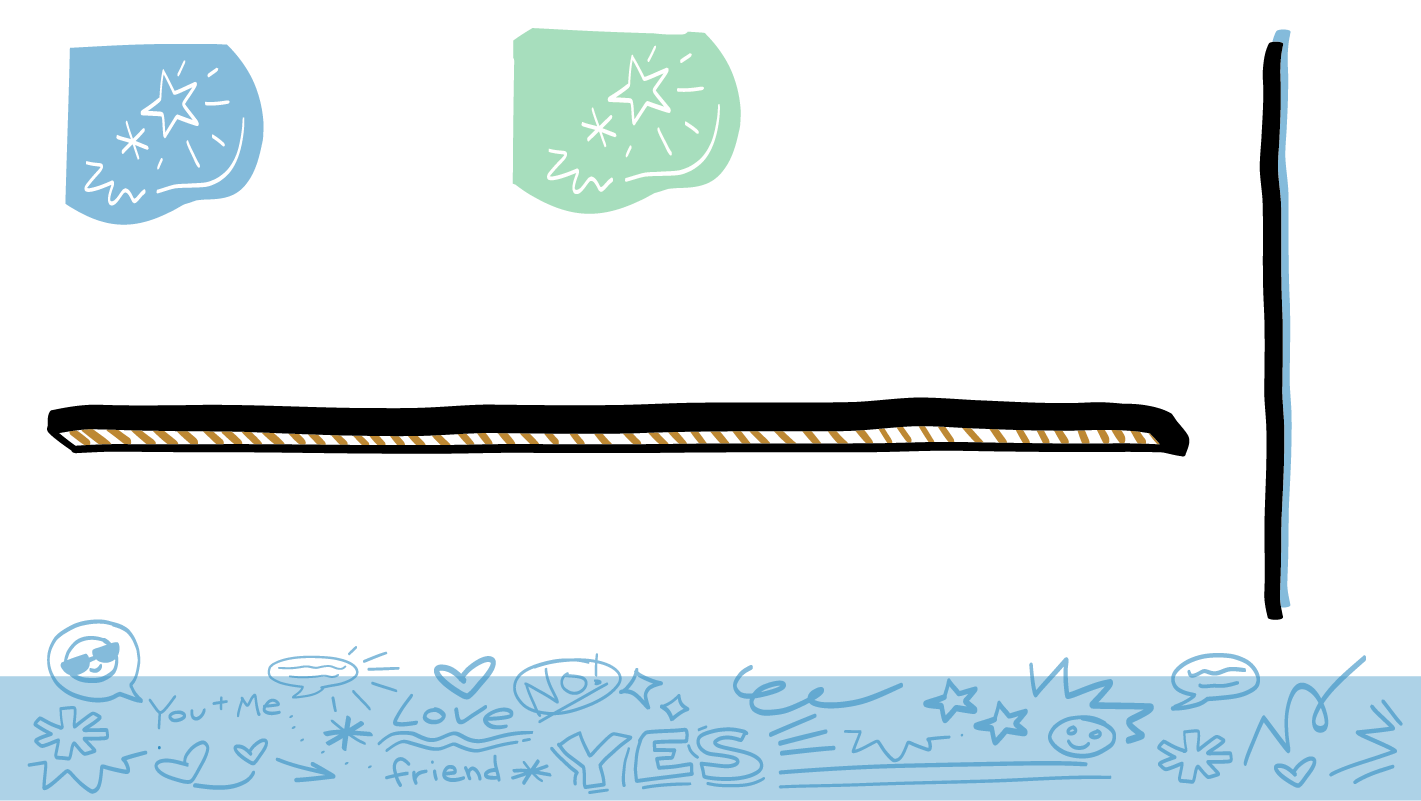 Debe sentir que su cuerpo y sus sentimientos están seguros.
© 2023 Programa de Servicios de SAFE para Personas con Discapacidades
[Speaker Notes: Diga: Lo primero que necesitan para una relación romántica sana es seguridad. En toda relación, deben estar físicamente seguros. Eso significa que su pareja nunca lastima su cuerpo. También, deben estar emocionalmente seguros. Esto significa que su pareja les dice cosas amables y es buena persona con ustedes. Veamos un par de ejemplos.]
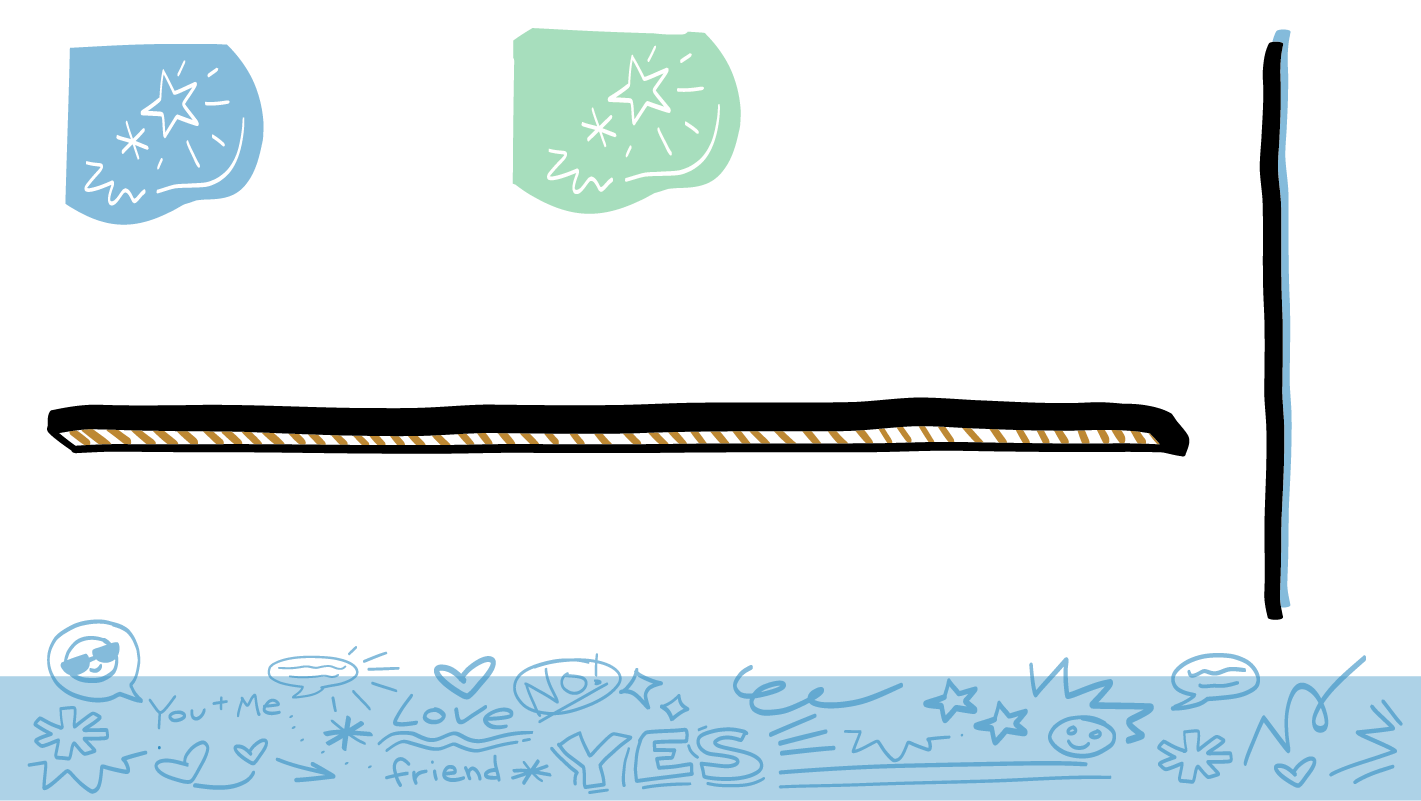 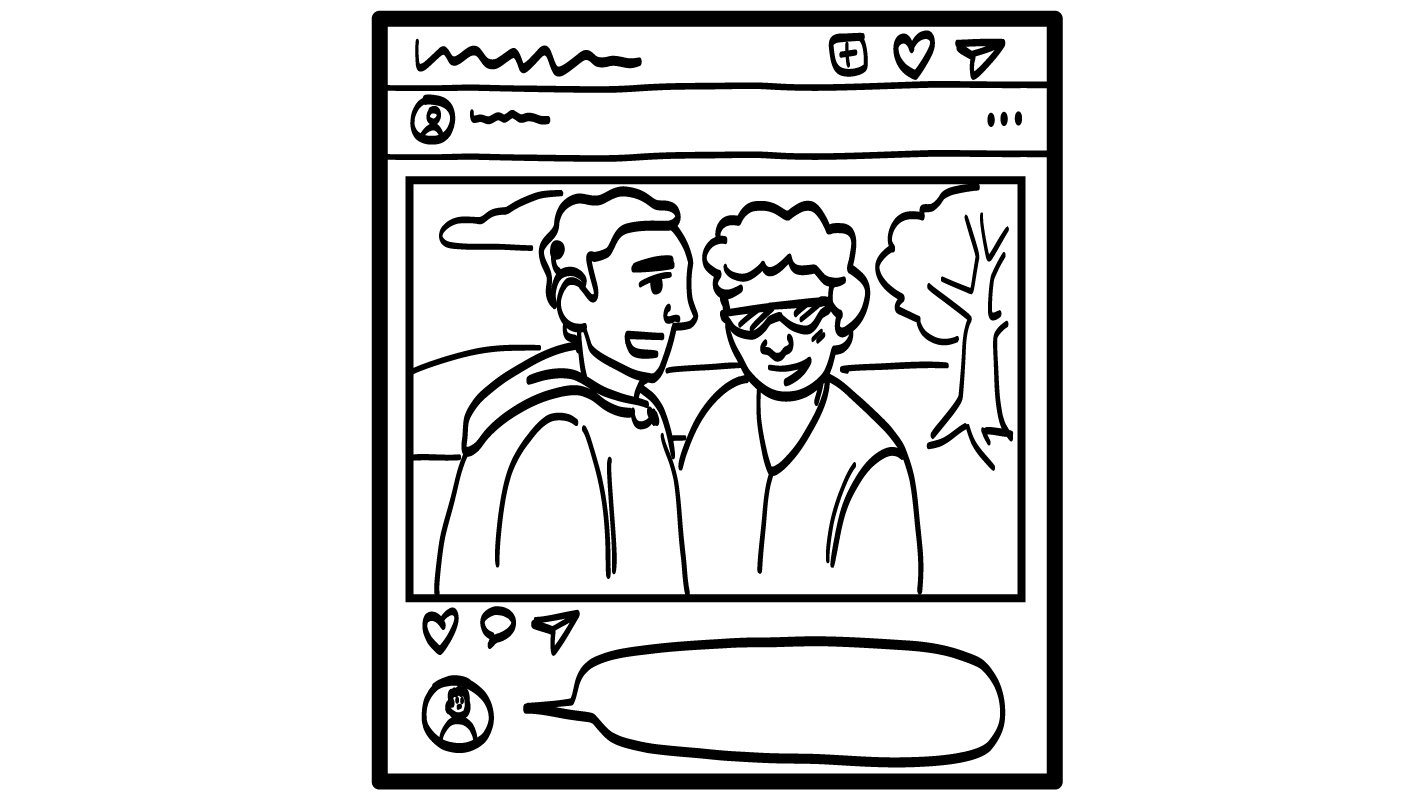 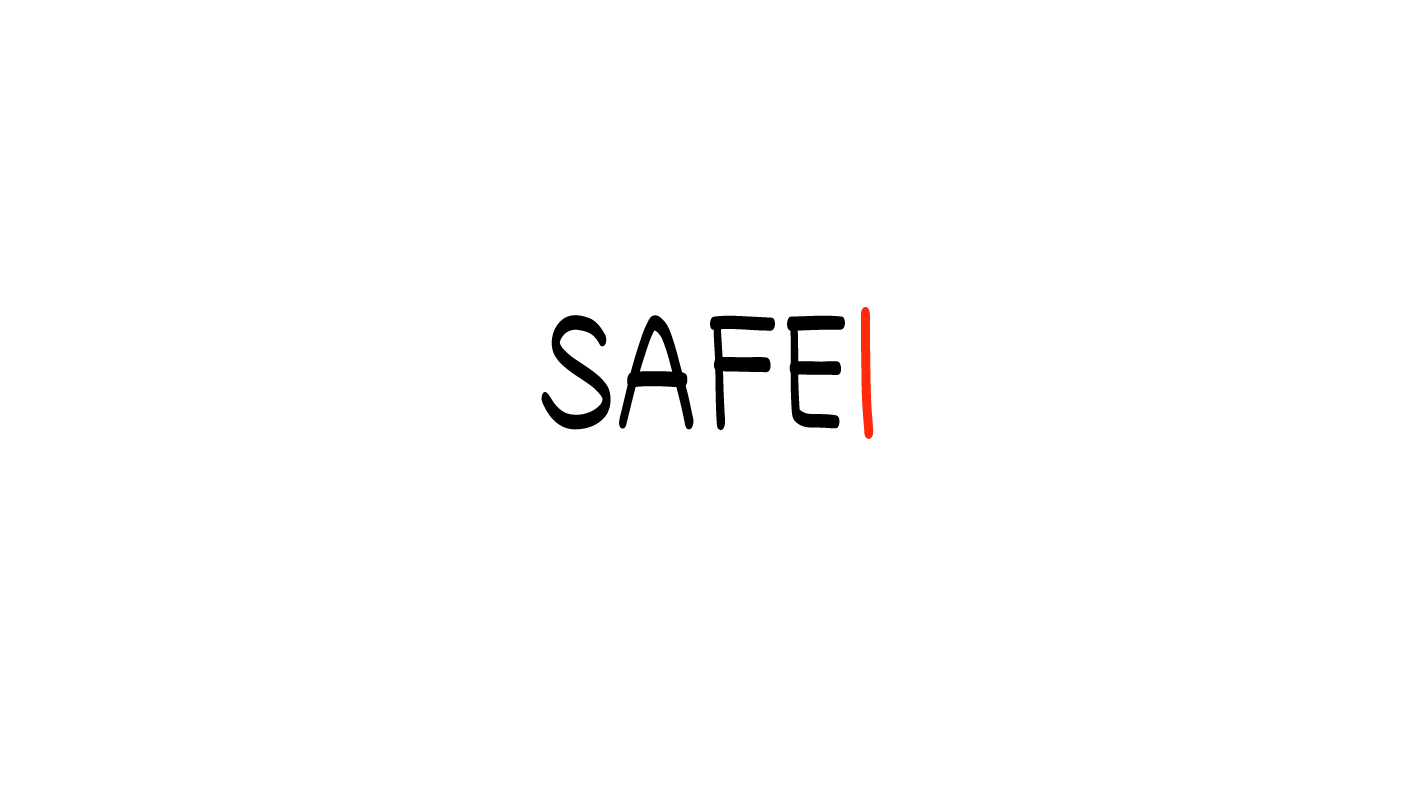 Su pareja comenta que usted se ve increíble en su foto.
¡Te ves increíble!
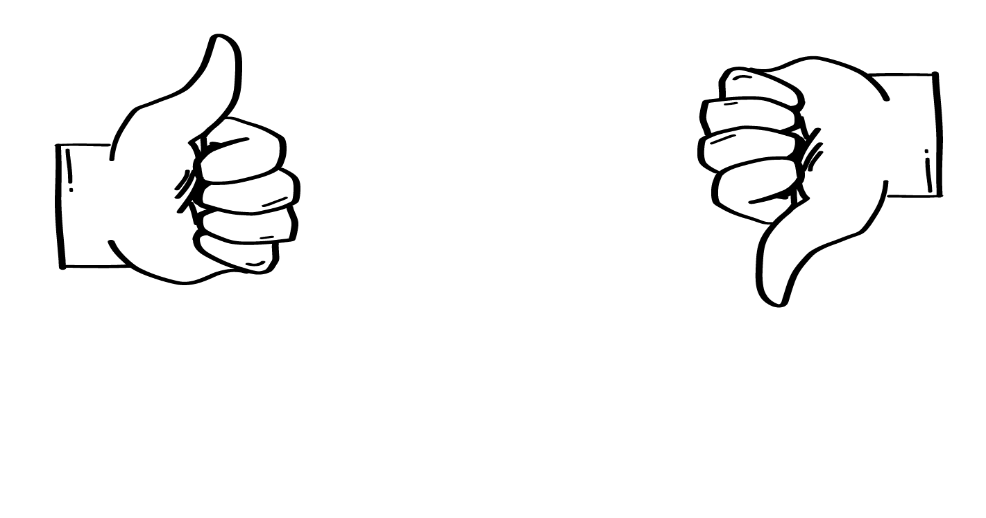 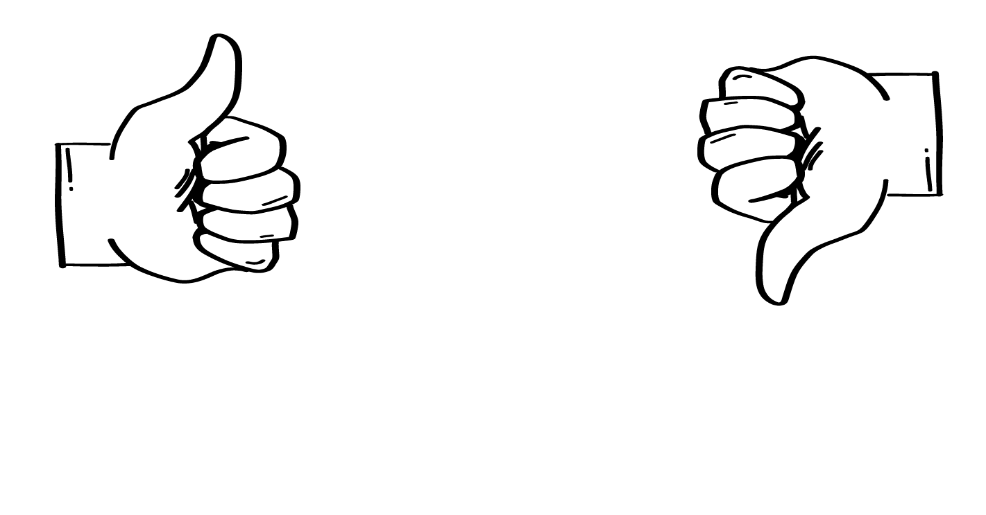 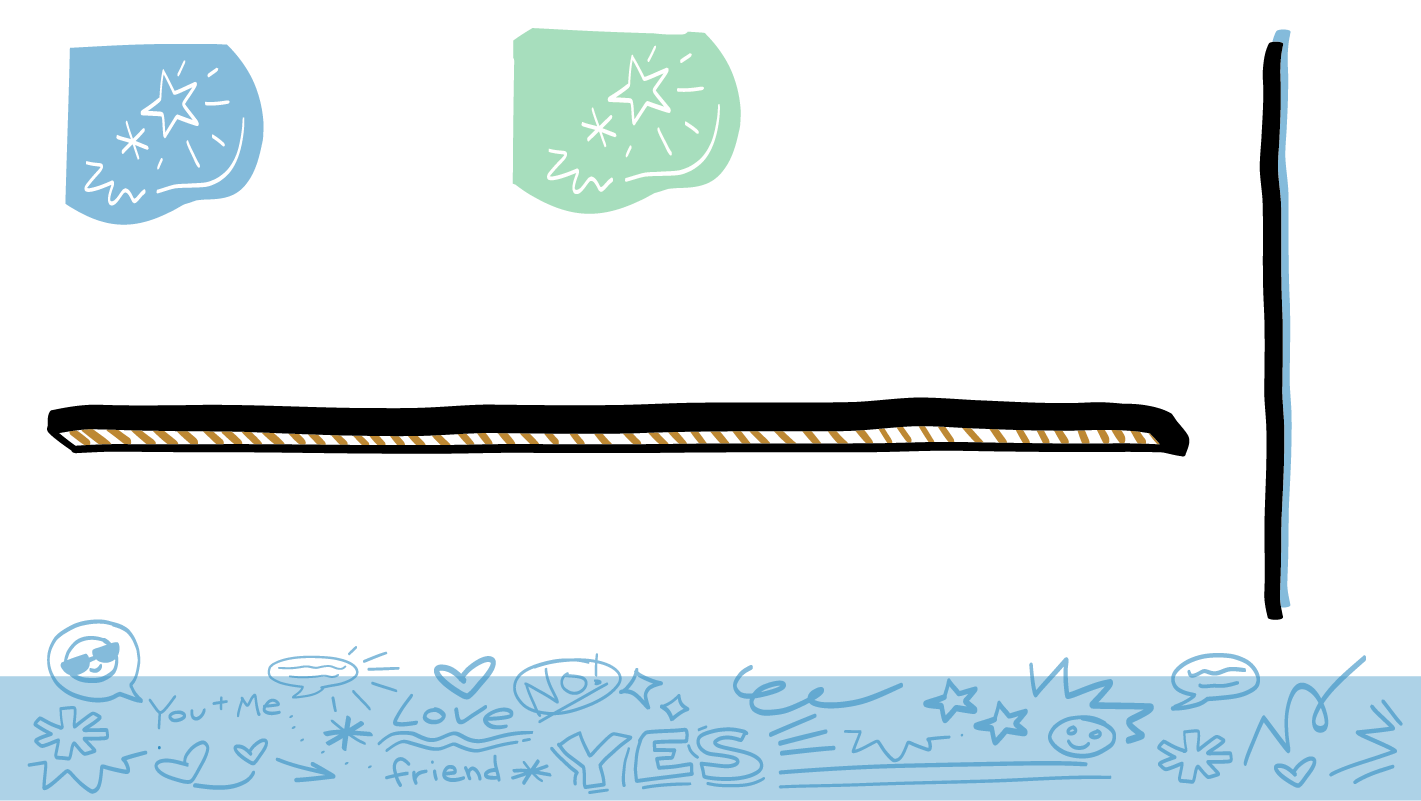 SÍ
NO
¿Es esto seguro?
© 2023 Programa de Servicios de SAFE para Personas con Discapacidades
[Speaker Notes: Diga: Su pareja comenta que usted se ve increíble en su foto. ¿Es esto seguro? Muestren un pulgar hacia arriba para un sí o un pulgar hacia abajo para un no.

Dé al grupo suficiente tiempo para procesar la pregunta y tomar sus decisiones. 

Diga: Sí, esto es seguro. En toda relación, deben sentirse físicamente Y emocionalmente seguros. La seguridad emocional se refiere a que su pareja es amable con ustedes y respeta sus sentimientos.]
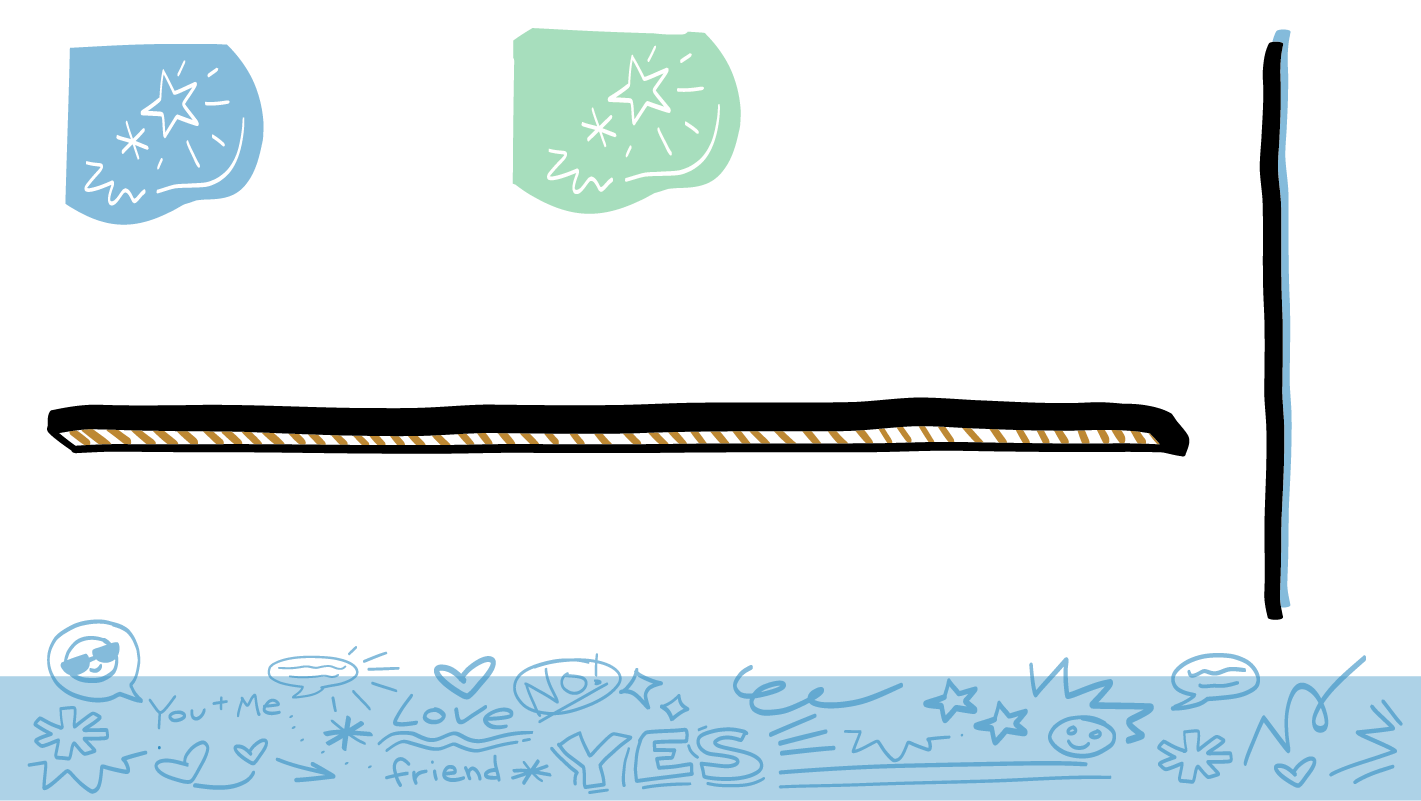 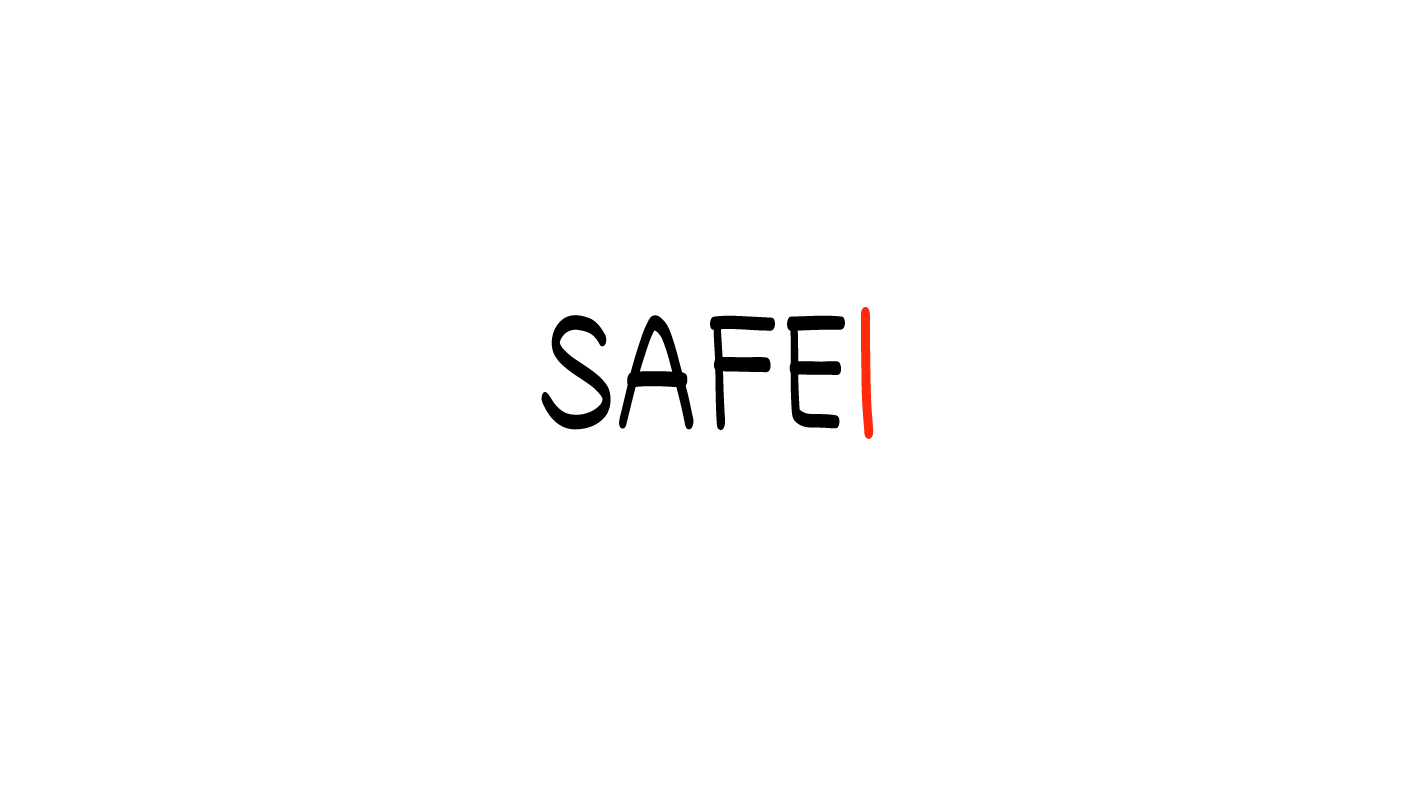 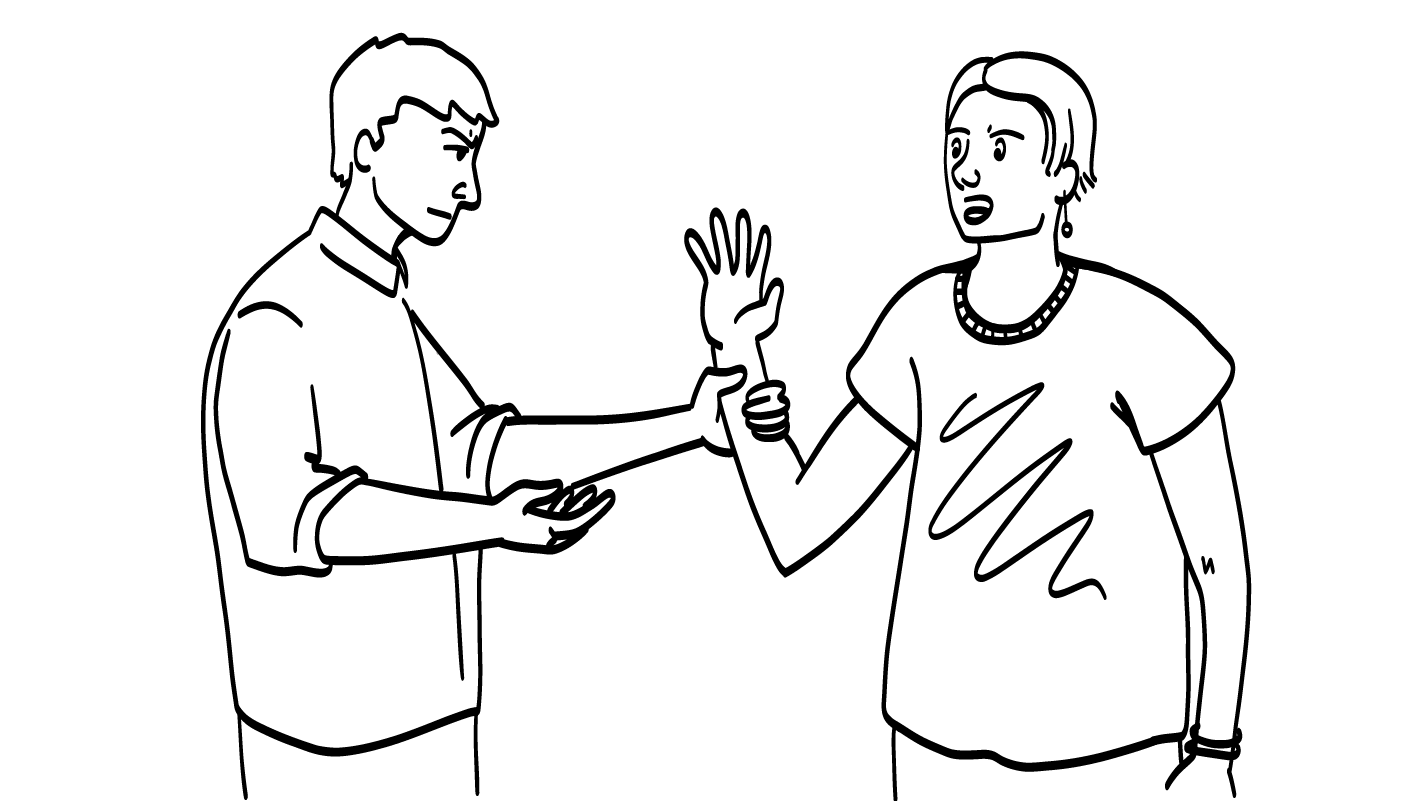 Cuando intenta salir de la habitación, su pareja toma su brazo y no lo suelta.
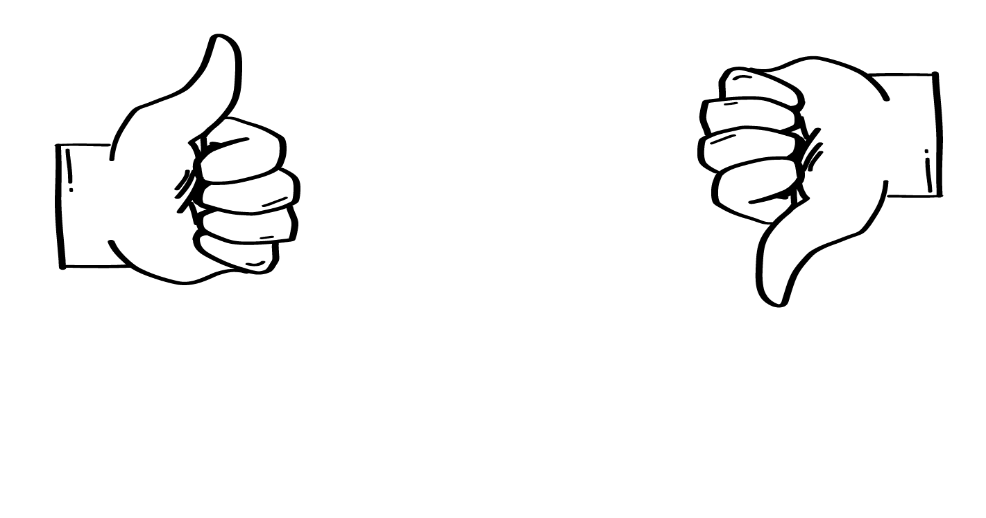 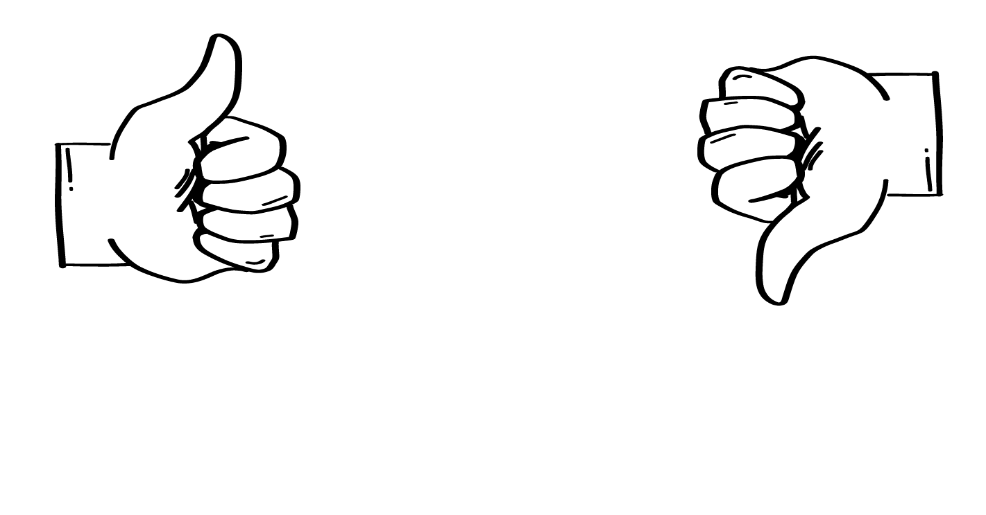 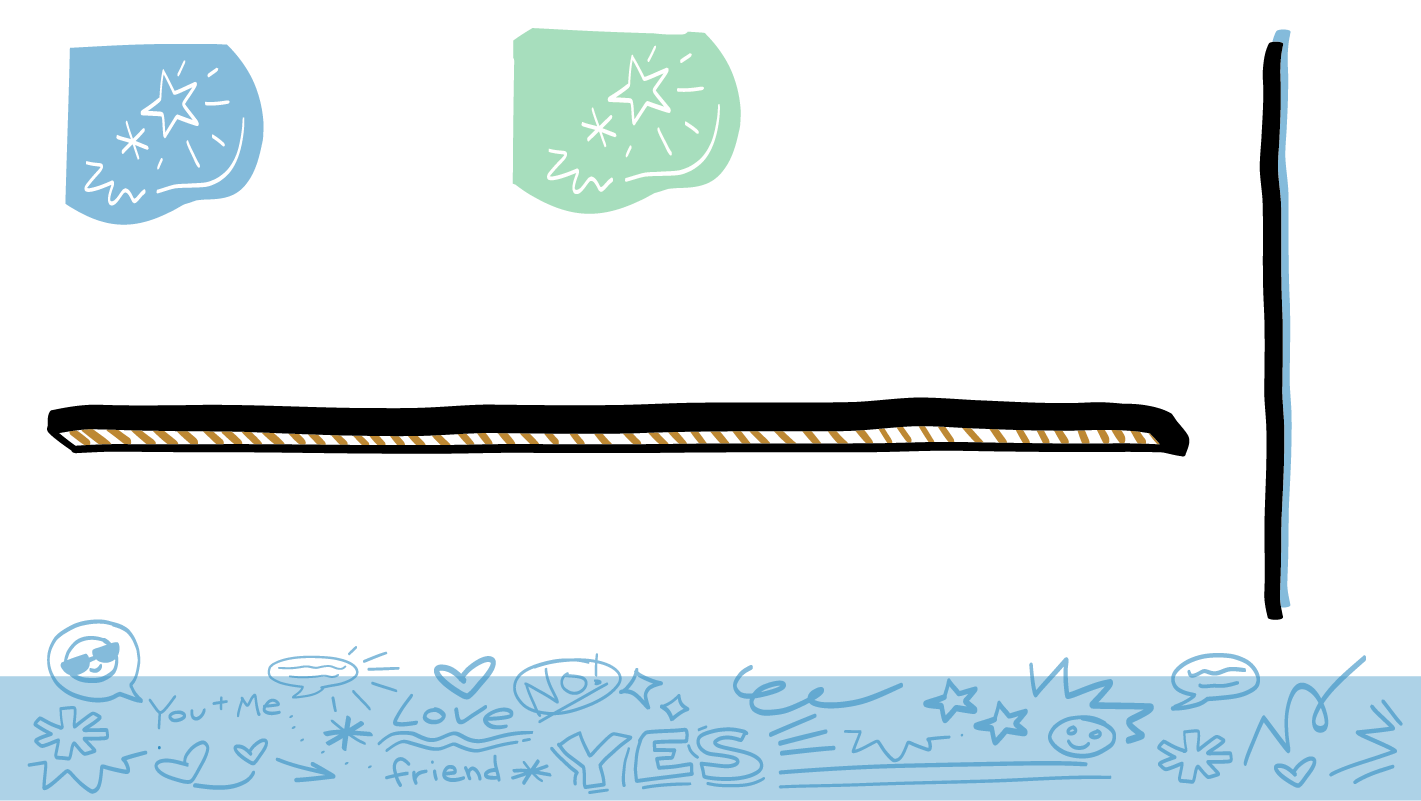 SÍ
NO
¿Es esto seguro?
© 2023 Programa de Servicios de SAFE para Personas con Discapacidades
[Speaker Notes: Diga: Cuando intenta salir de la habitación, su pareja toma su brazo y no lo suelta. ¿Es esto seguro? Muestren un pulgar hacia arriba para un sí o un pulgar hacia abajo para un no.

Dé al grupo suficiente tiempo para procesar la pregunta y tomar sus decisiones. 

Diga: Esto no es seguro. Nunca está bien que alguien lastime su cuerpo. Su pareja nunca deberá tomar su brazo, empujarlo, golpearlo, patearlo, cachetearlo o hacer cualquier otra cosa que lastime su cuerpo.]
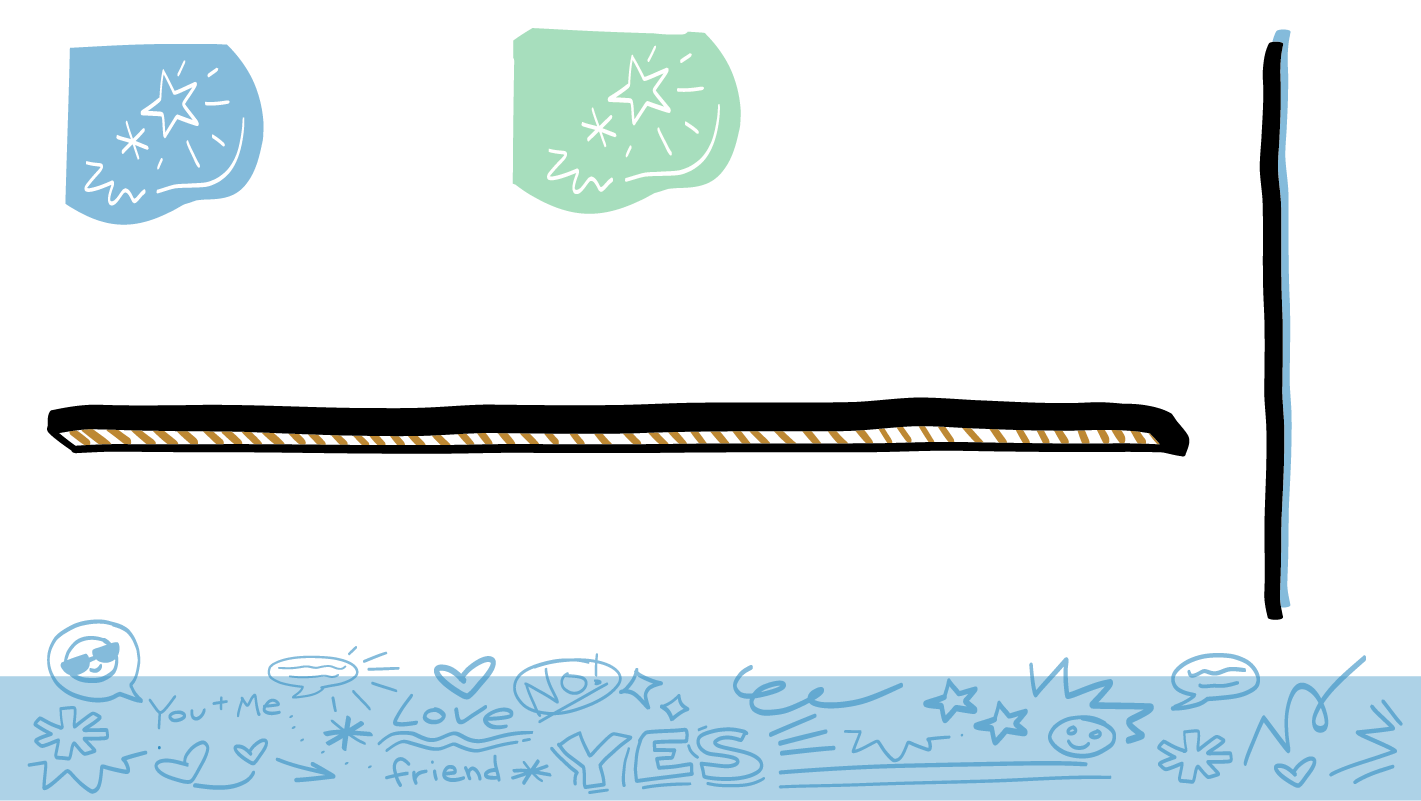 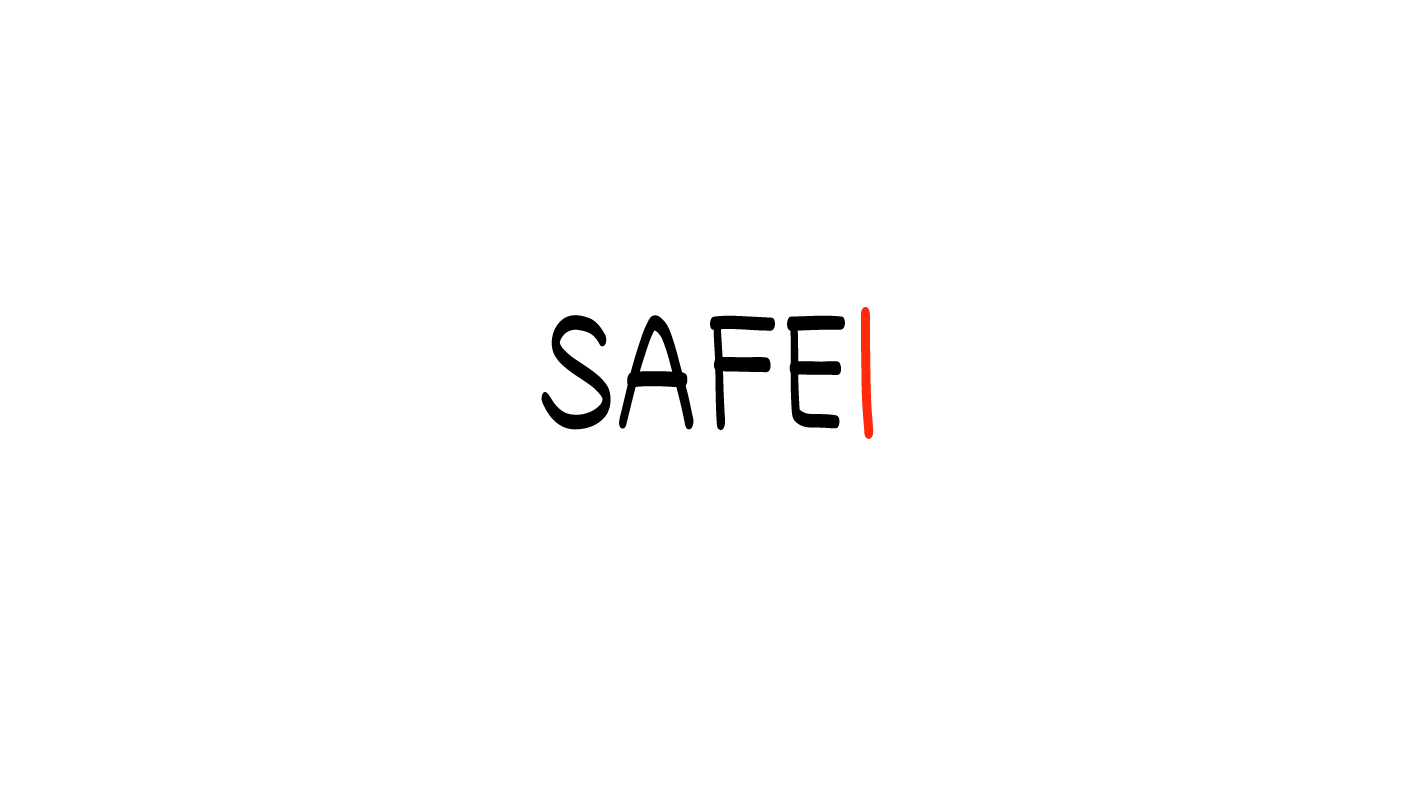 Cómo pedir ayuda
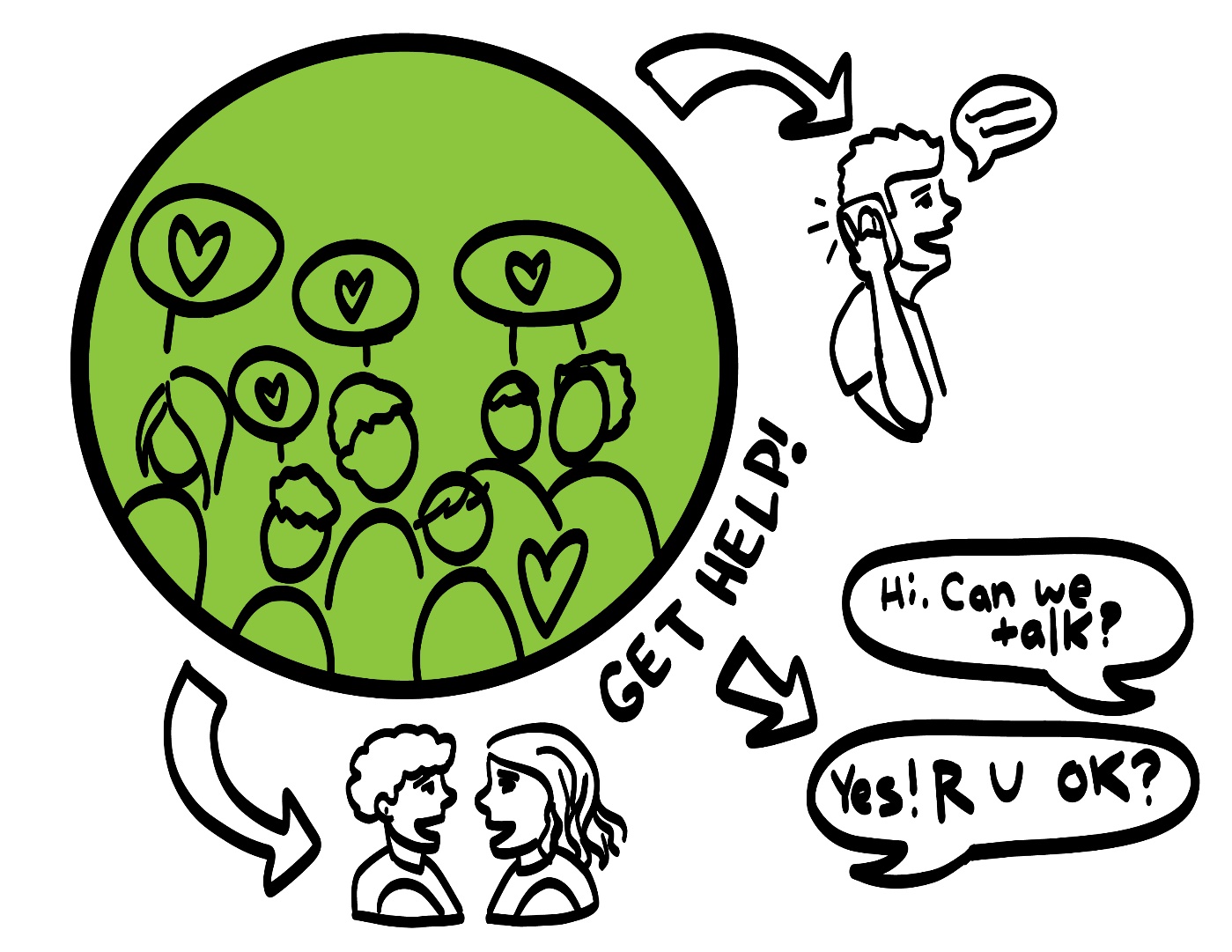 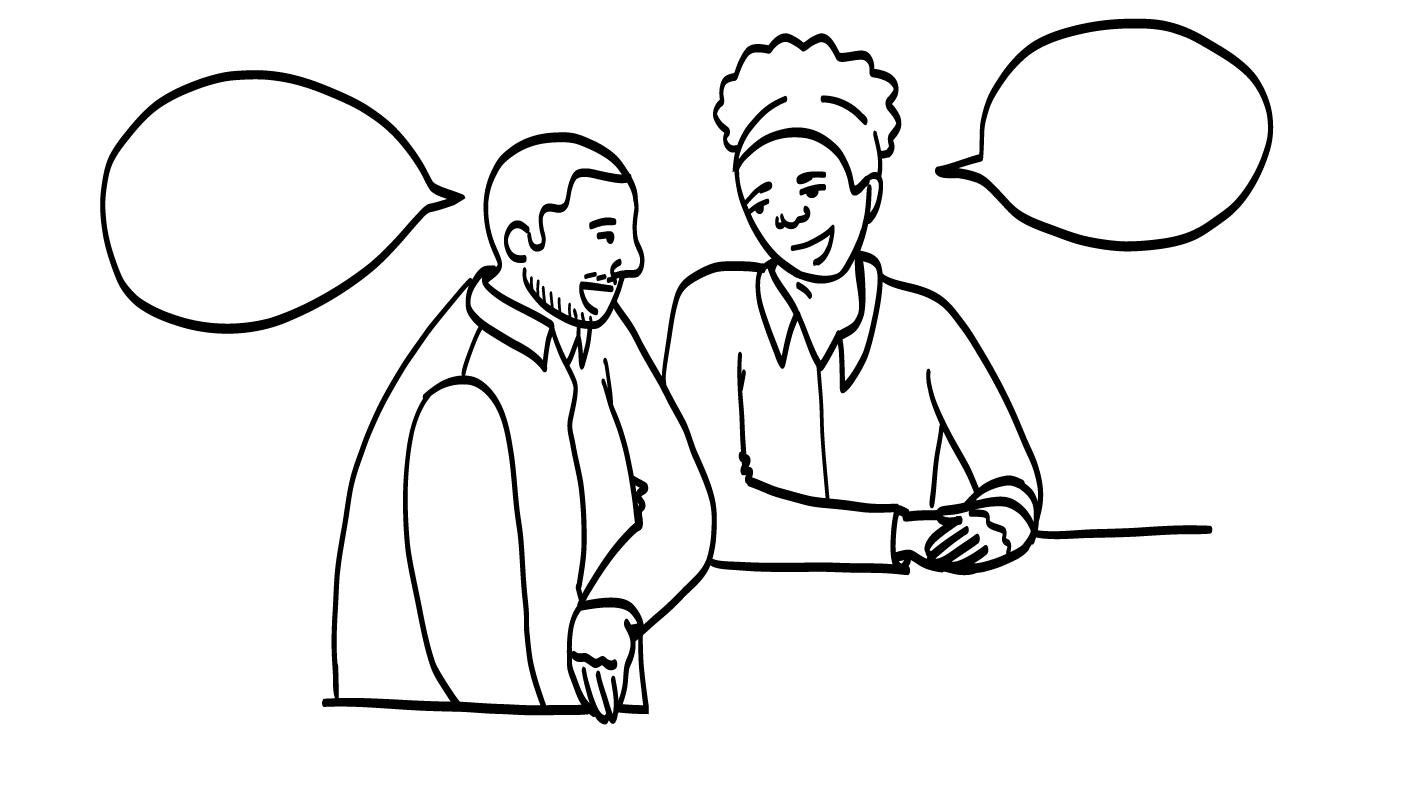 ¡PIDA AYUDA!
¡Pida ayuda!
Hola.
¿Podemos hablar?
¡Sí! ¿Estás bien?
© 2023 Programa de Servicios de SAFE para Personas con Discapacidades
[Speaker Notes: Diga: Si alguien les lastima o si alguien alguna vez les toca el cuerpo de una manera que no les gusta, pueden pedir ayuda. No hicieron nada malo, y siempre hay alguien quien les pueda ayudar. Pueden hablar con una persona de su círculo verde de confianza para pedir ayuda. Si alguien está lastimando a una persona que conocen, también pueden hablar con una persona de su círculo verde de confianza para pedir ayuda. Si está sucediendo una emergencia, siempre pueden llamar a 911. Si llaman a 911 para pedir ayuda, puede llegar la policía o una ambulancia. 

Si la primera persona a quien le dicen no les cree o no les consigue ayuda, continúen diciendo a otras personas en quienes confíen lo que sucede hasta conseguir la ayuda que necesitan. También, siempre pueden hablar conmigo después de la clase si necesitan ayuda.]
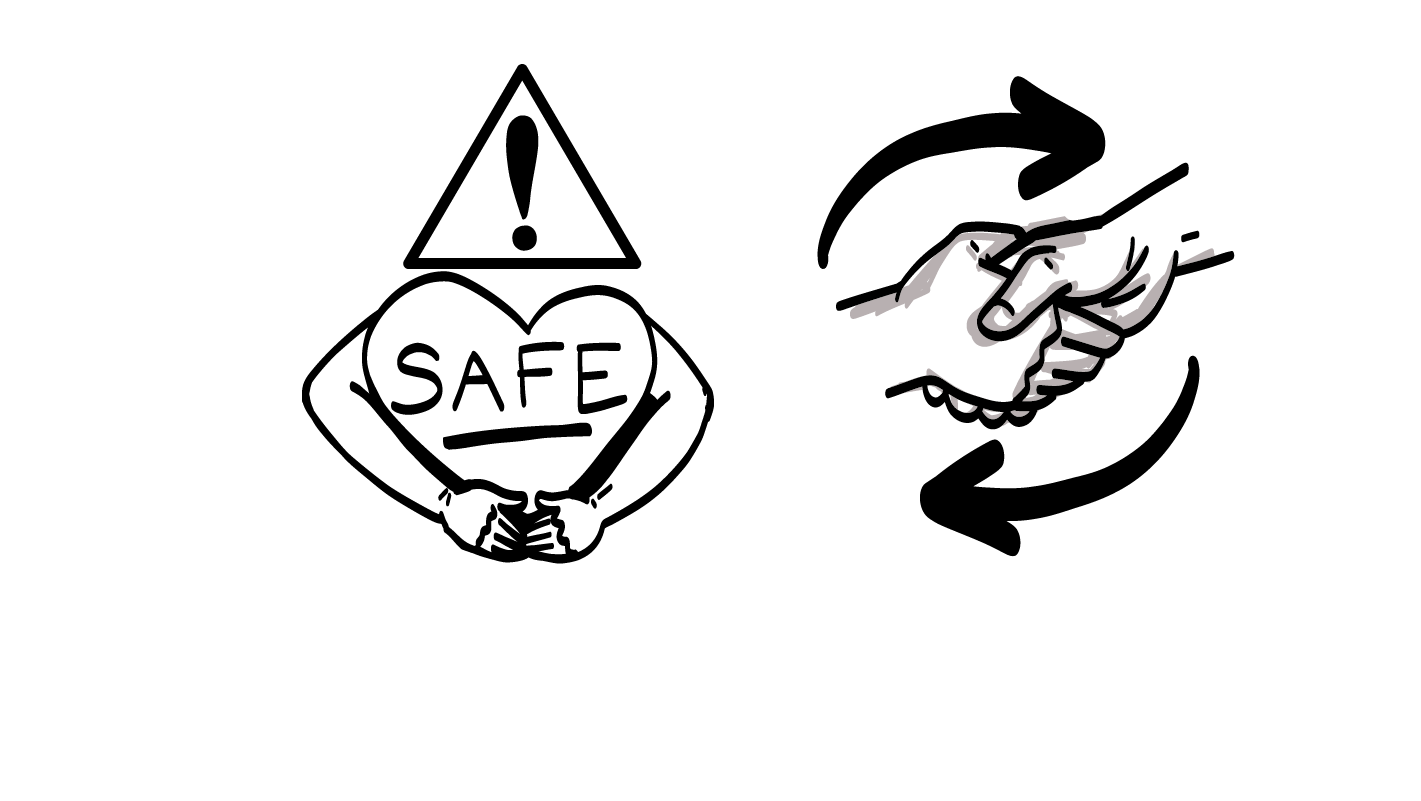 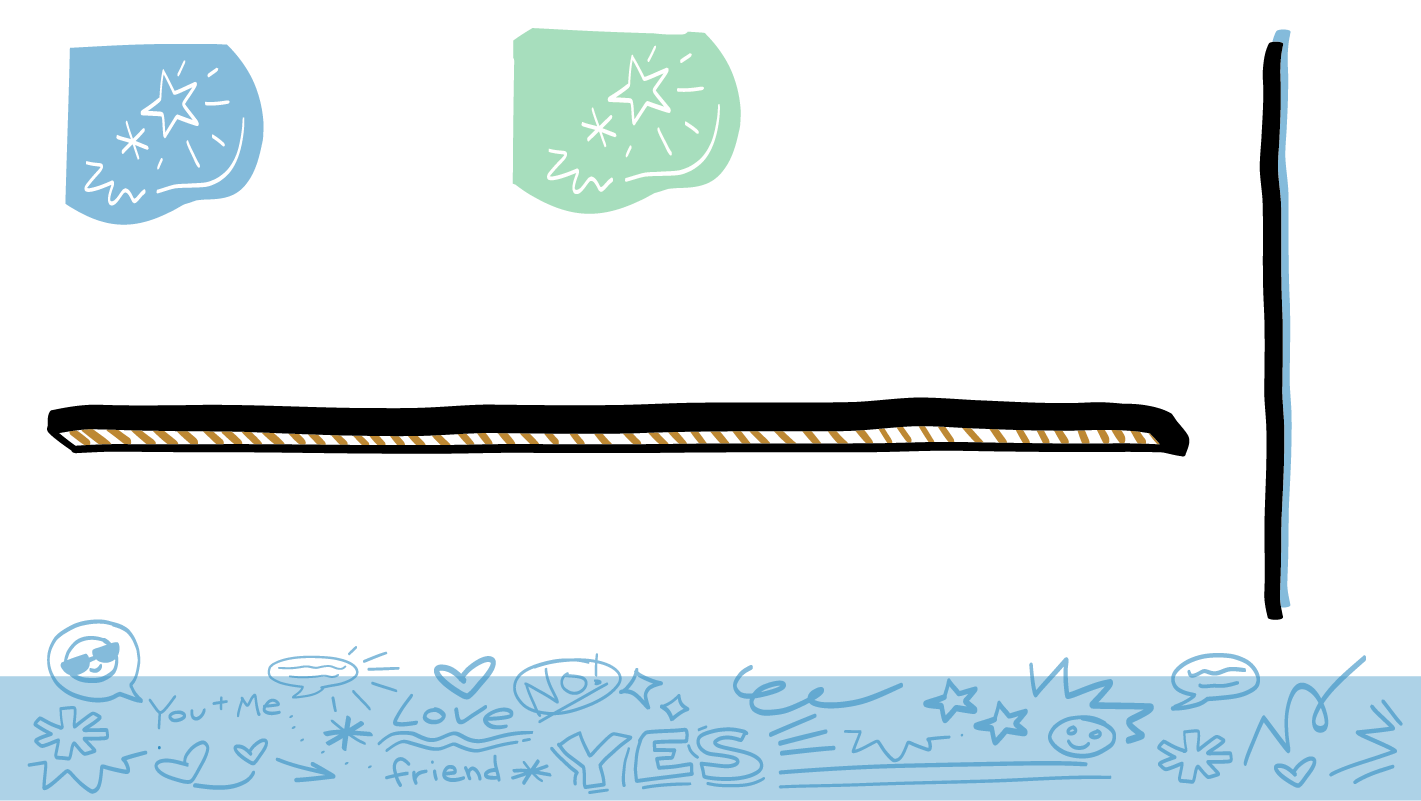 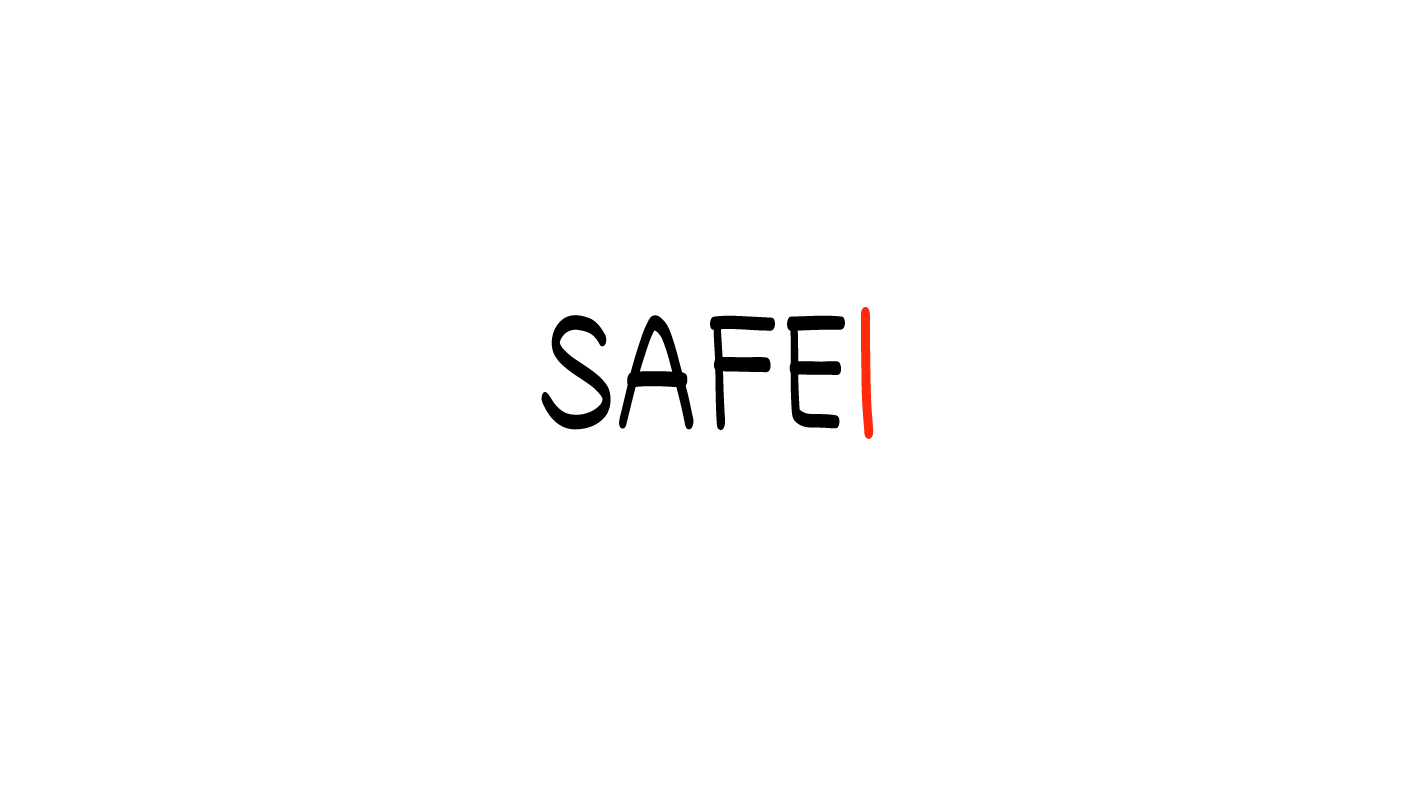 Respeto
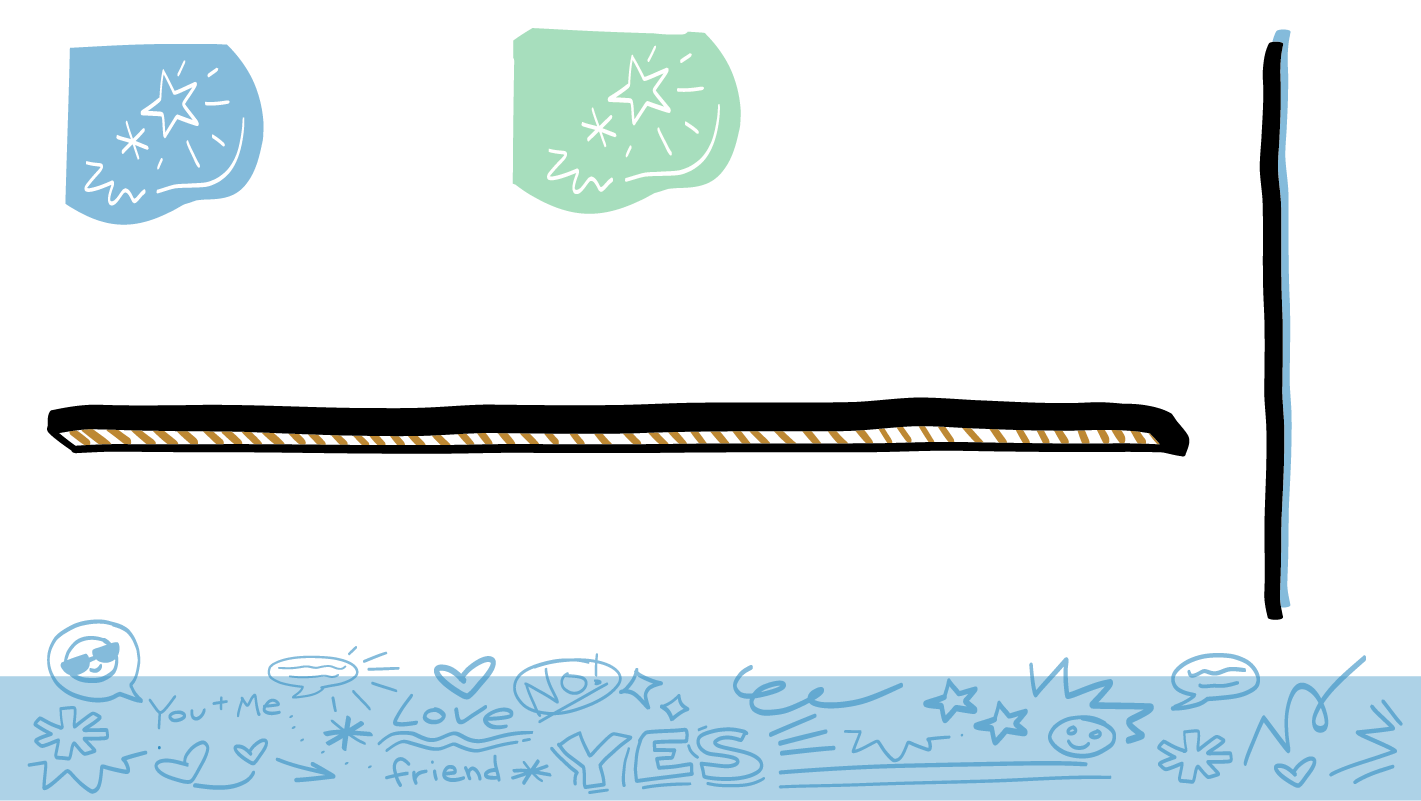 Su pareja escucha sus límites y usted no se siente mal por quien es.
© 2023 Programa de Servicios de SAFE para Personas con Discapacidades
[Speaker Notes: Diga: Lo segundo que necesitan para una relación romántica sana es respeto. Respeto quiere decir que pueden ser exactamente tal y como son, y su pareja no se burlará de ustedes por eso. Respeto también quiere decir que su pareja escucha sus límites. Si ustedes le dicen que no a su pareja, ¿qué deben hacer su pareja? 

Dé al grupo suficiente tiempo para procesar la pregunta y tomar sus decisiones.  

Diga: Deben detenerse de inmediato y retirarse.  ¿Creen que su pareja también deberá respetar a las personas en sus círculos de confianza (círculos amarillo y verde), como sus amigos? 

Dé al grupo suficiente tiempo para procesar la pregunta y tomar sus decisiones.  

Diga: Sí, es muy importante que su pareja también escuche a las personas que son importantes para ustedes y que sea amable con ellas.]
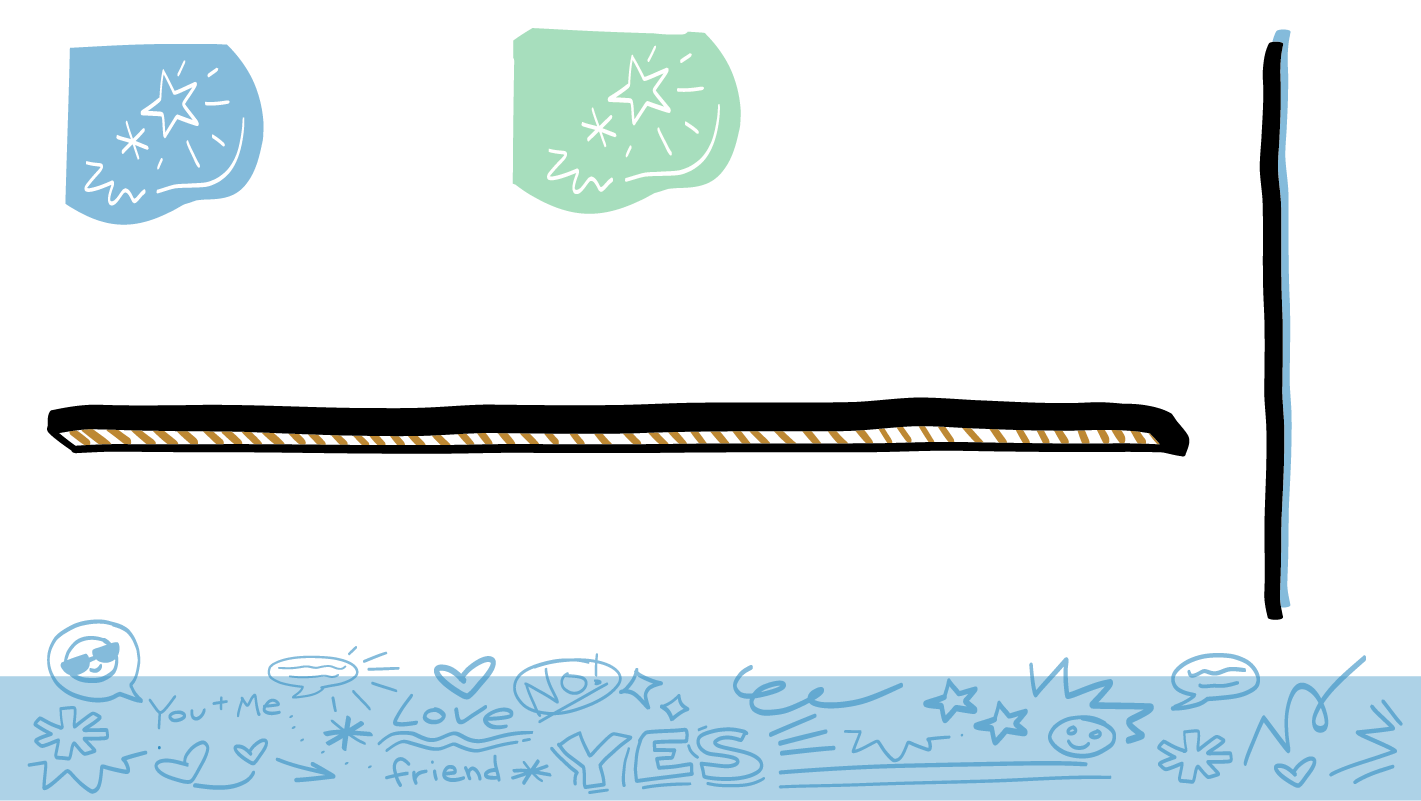 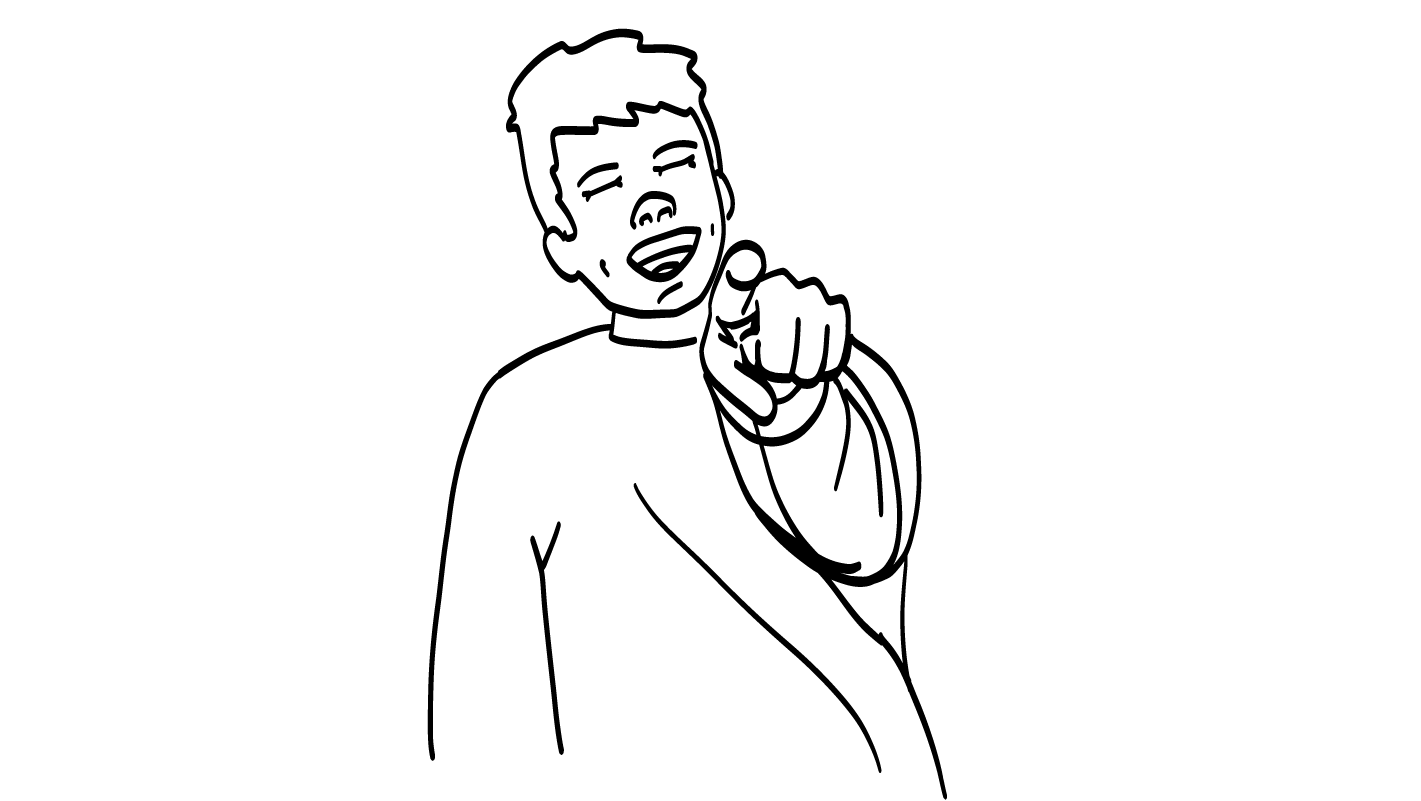 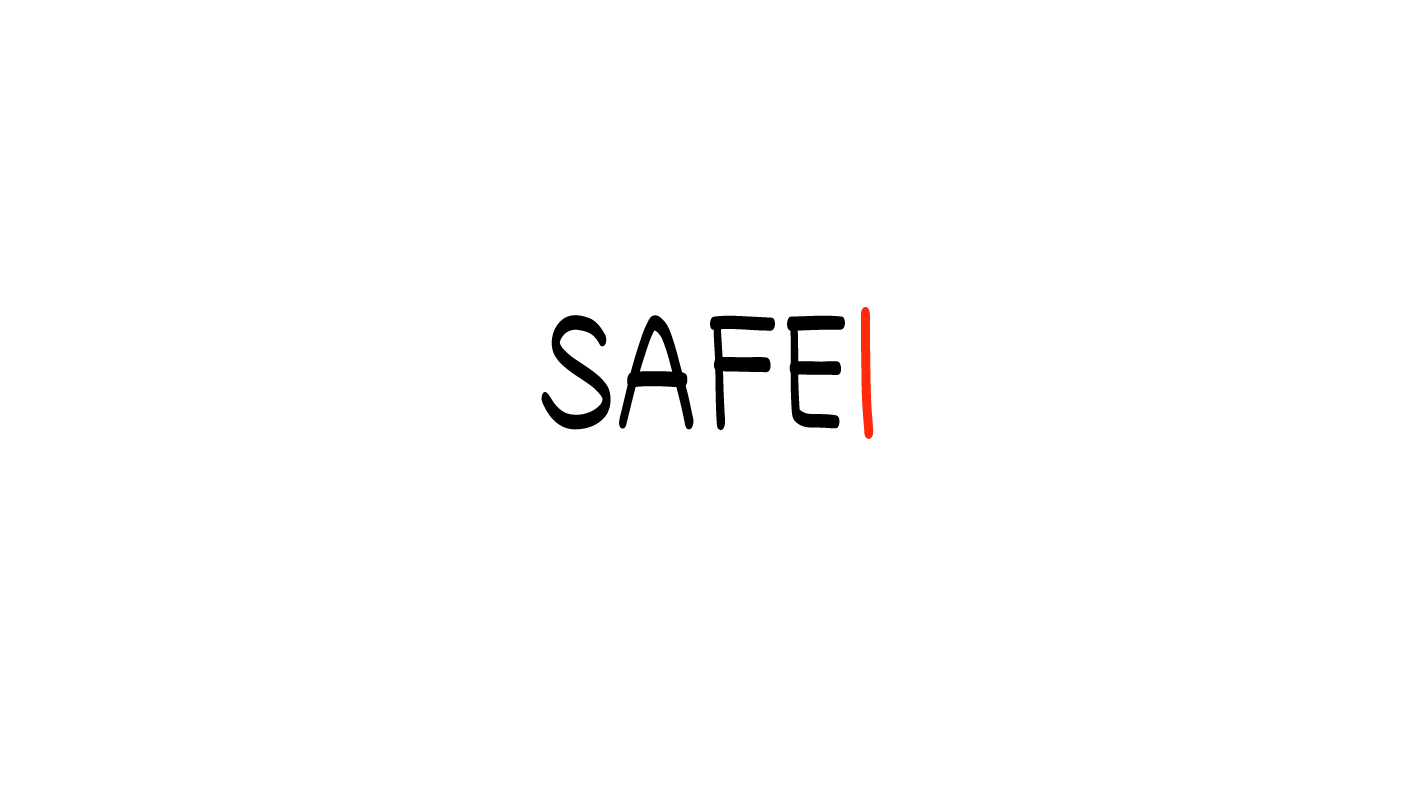 Su pareja se burla de la música que usted escucha.
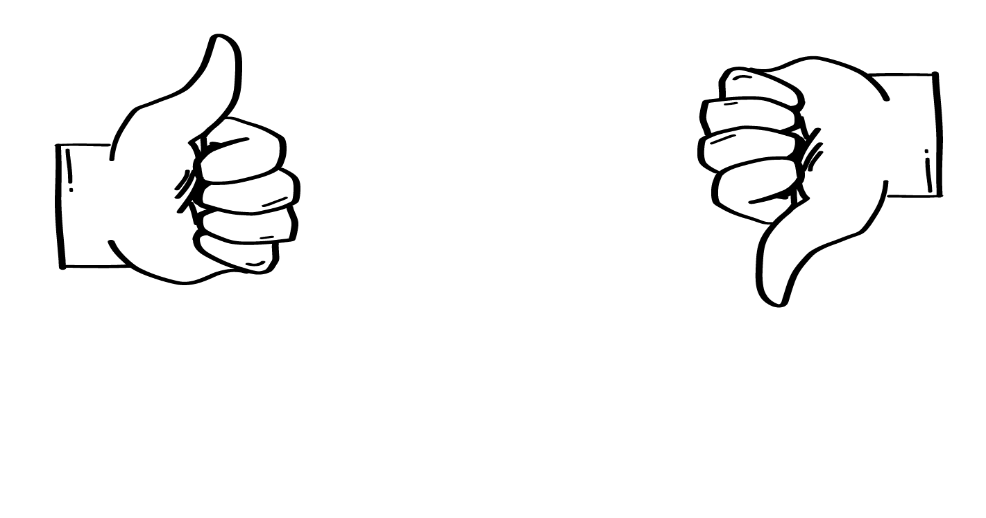 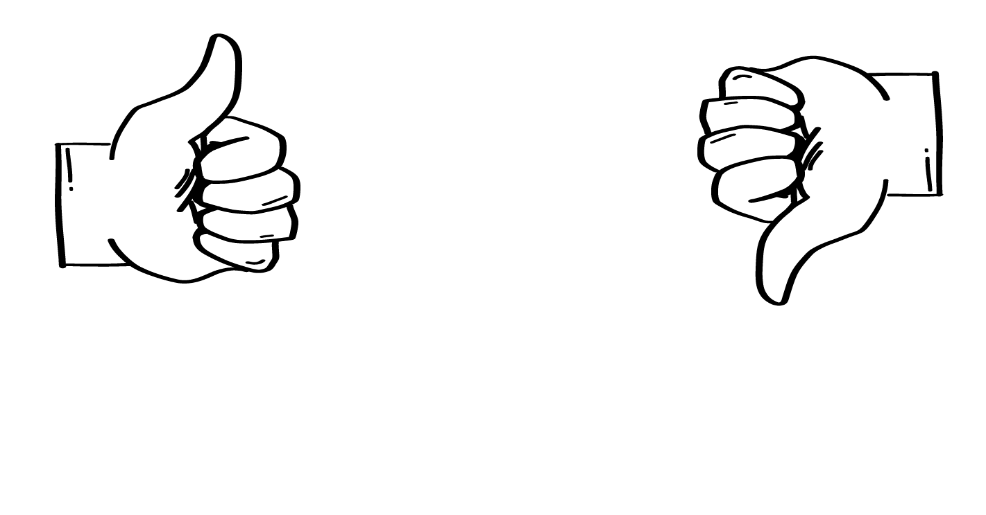 SÍ
NO
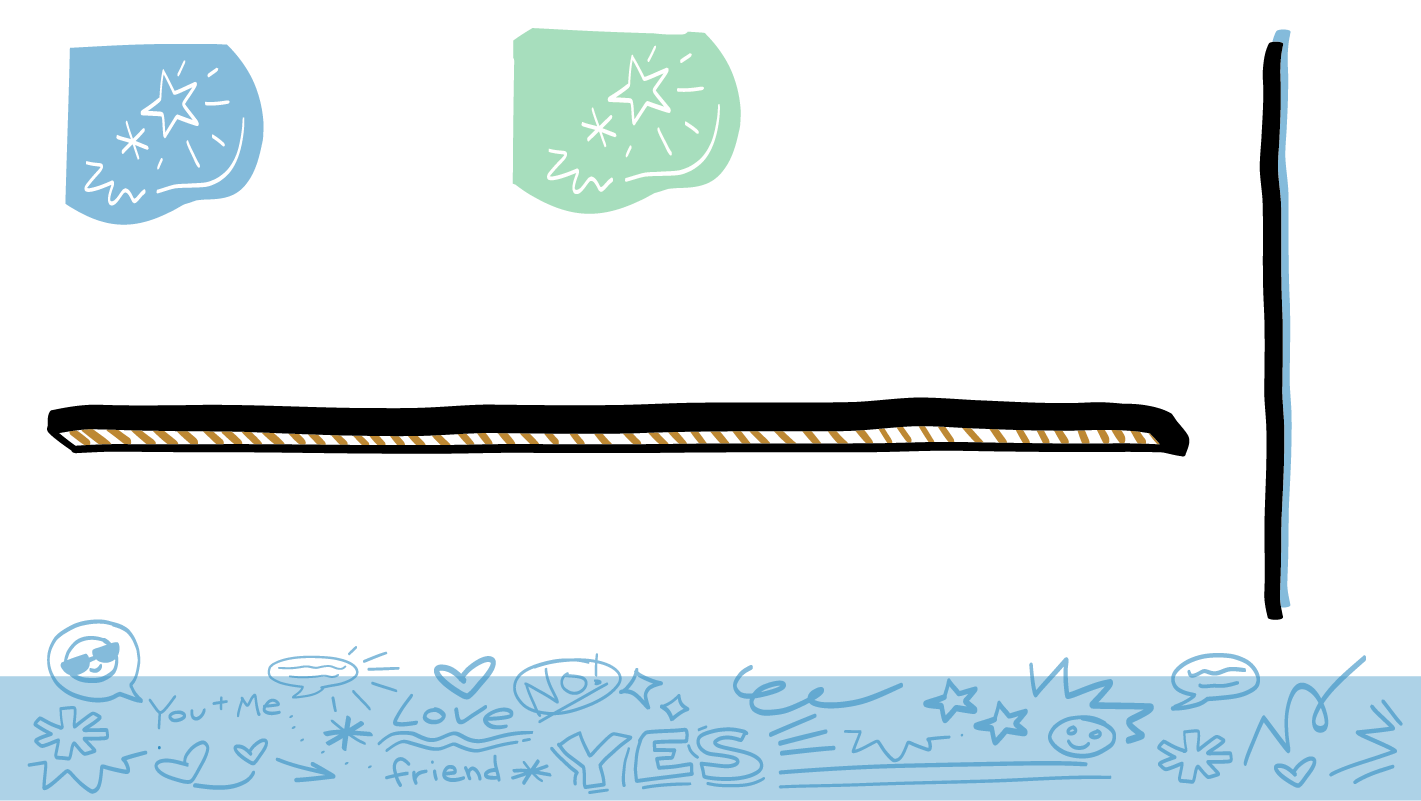 ¿Es esto respeto?
© 2023 Programa de Servicios de SAFE para Personas con Discapacidades
[Speaker Notes: Diga: Practiquemos un poco más. Su pareja se burla de la música que usted escucha. ¿Es esto respeto? Muestren un pulgar hacia arriba para un sí o un pulgar hacia abajo para un no.

Dé al grupo suficiente tiempo para procesar la pregunta y tomar sus decisiones. 

Diga: No, esto no es respeto. Respeto significa que a su pareja le debe gustar ustedes por quienes son. No está bien si se sienten mal estando con su pareja por la música que les gusta.]
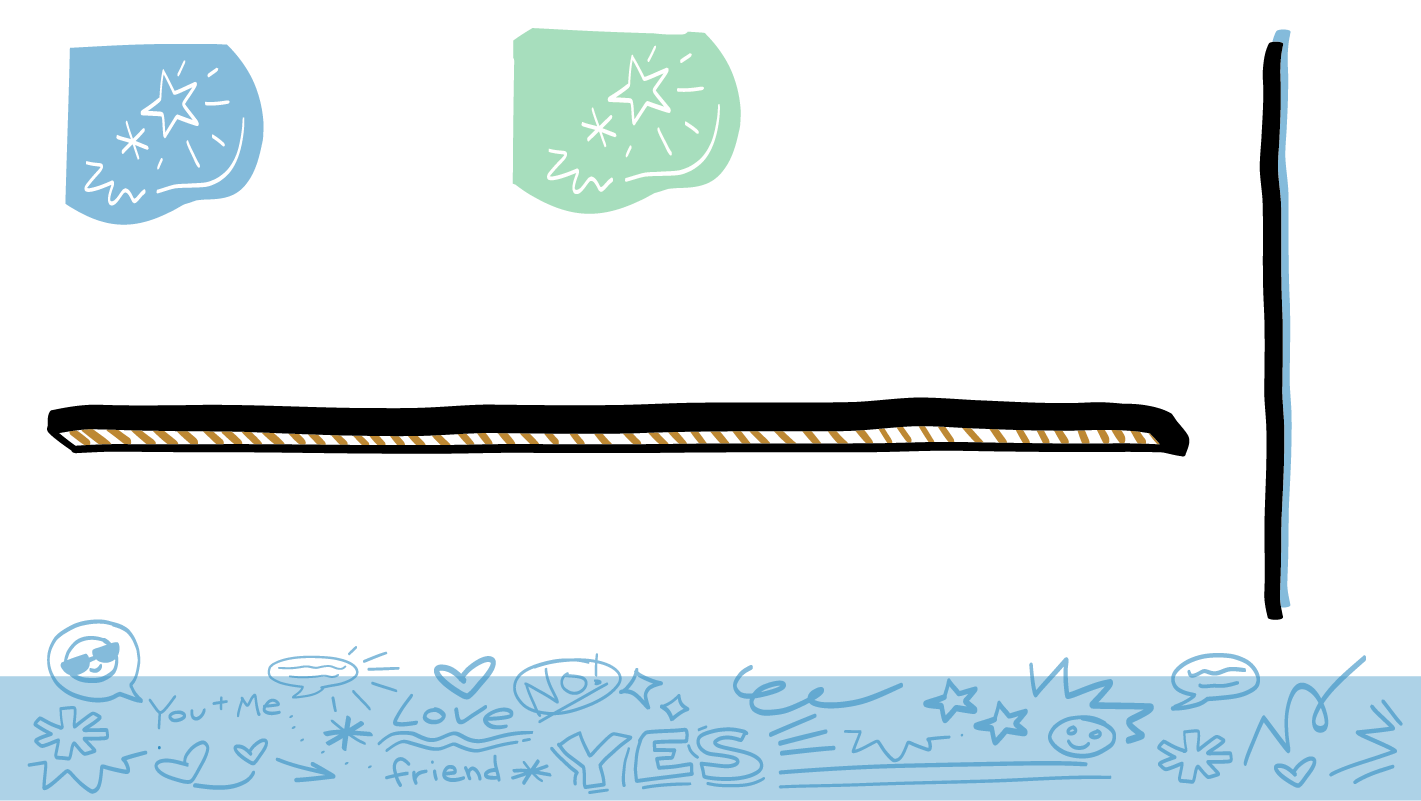 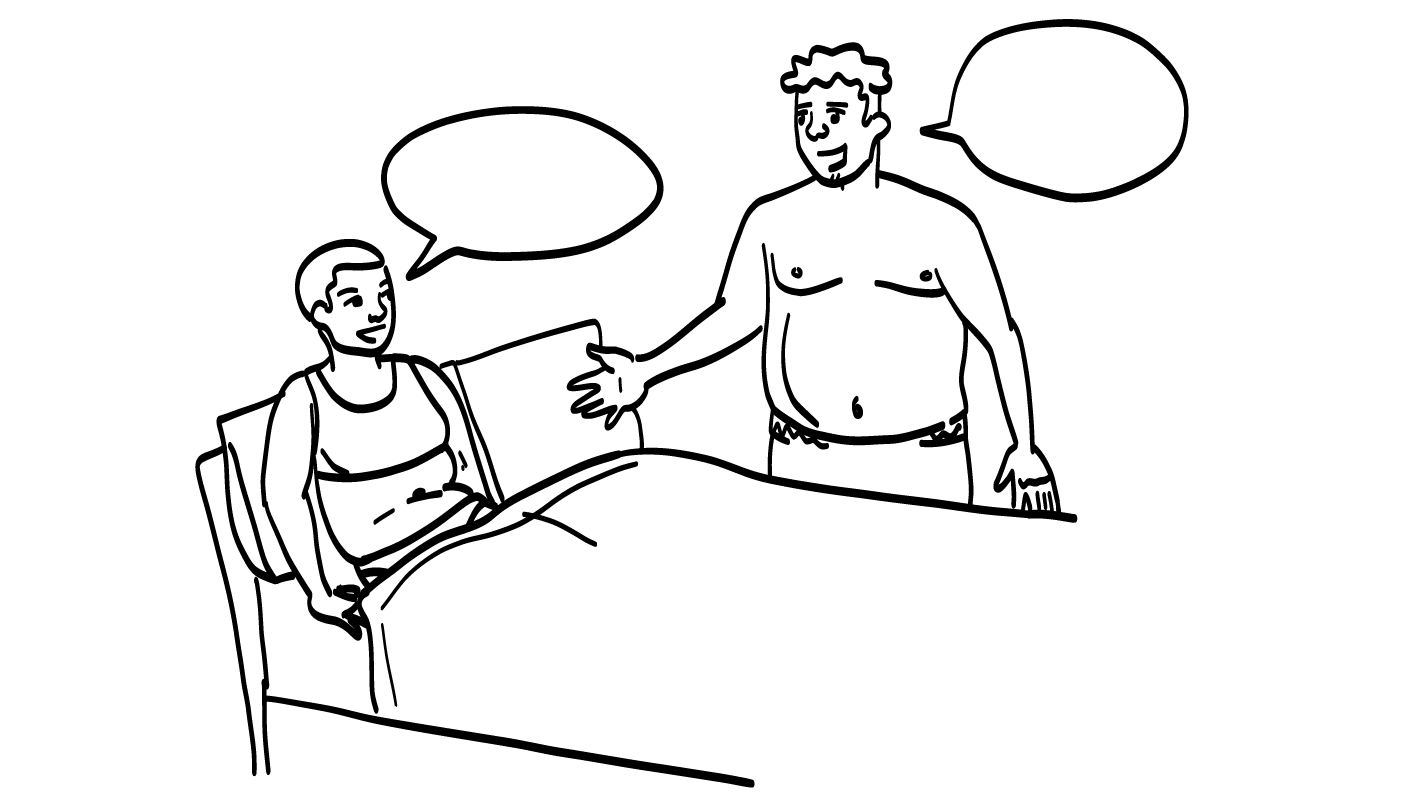 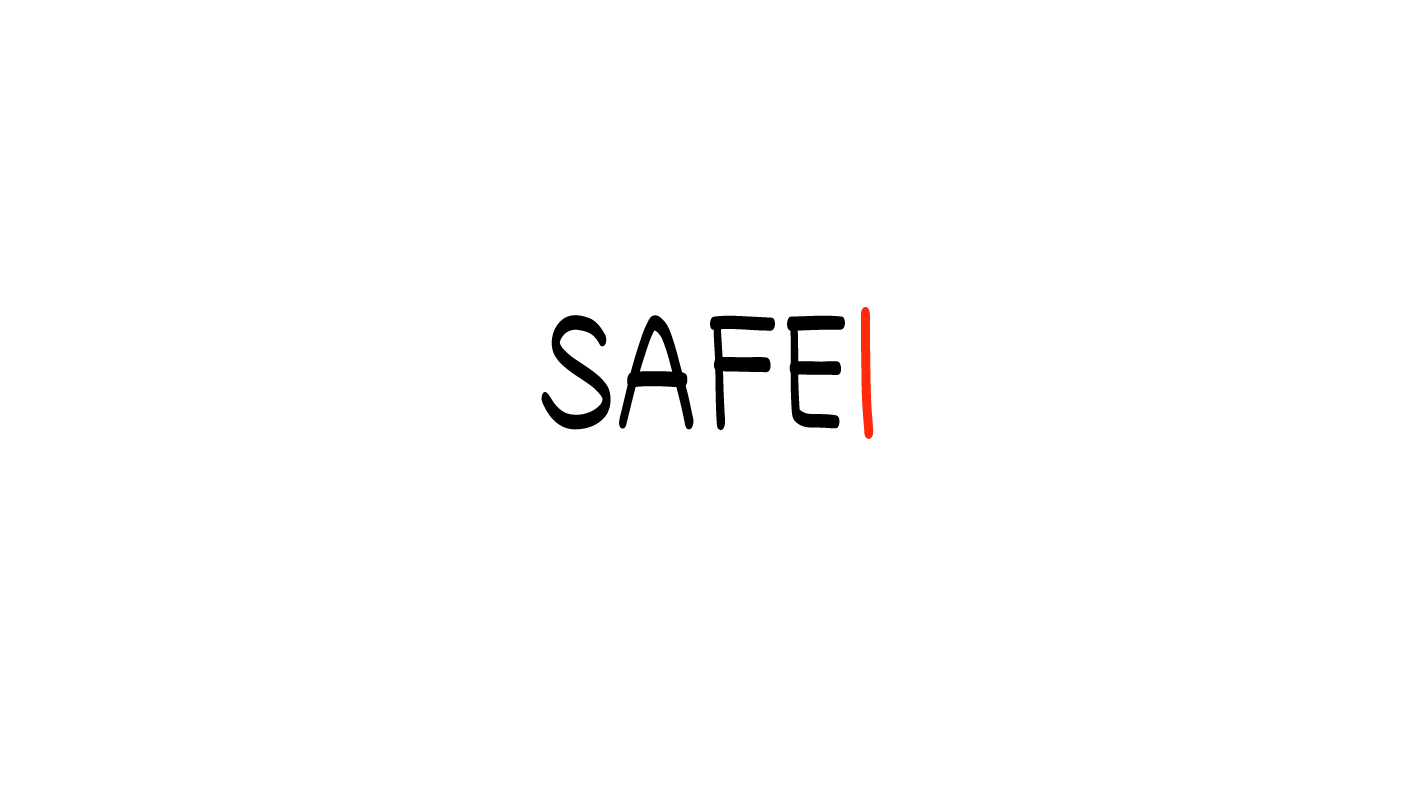 Está bien. 
¿Quieres ver la tele?
No quiero tener sexo.
Cuando dice que no quiere tener sexo, su pareja escucha y no insiste.
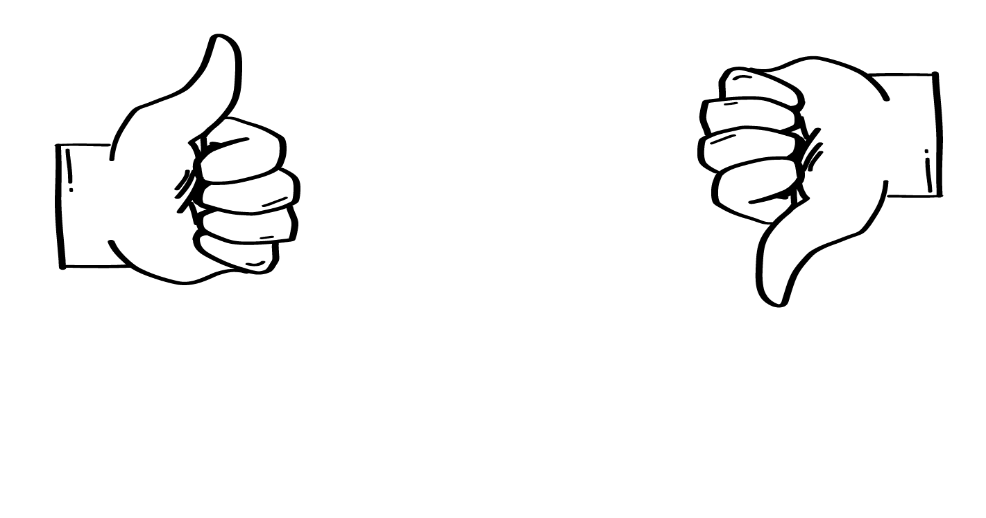 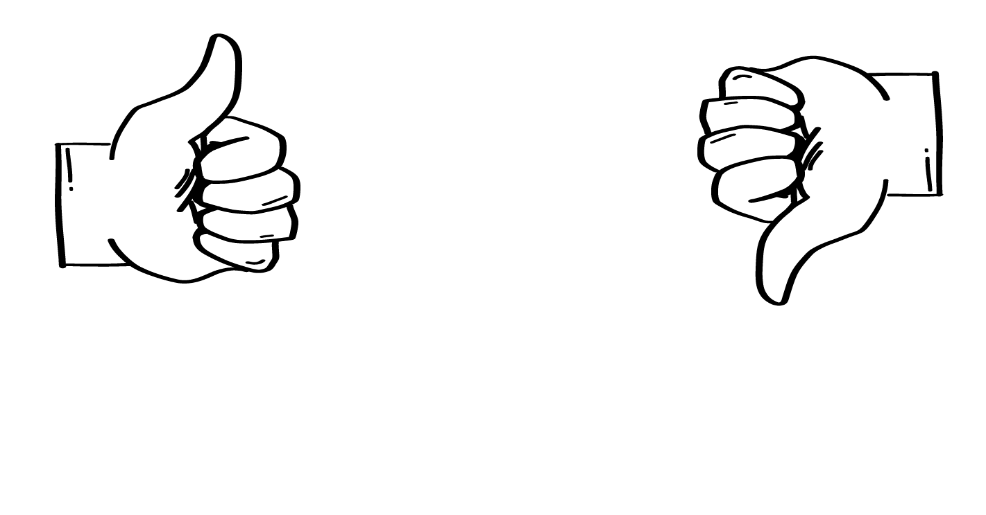 SÍ
NO
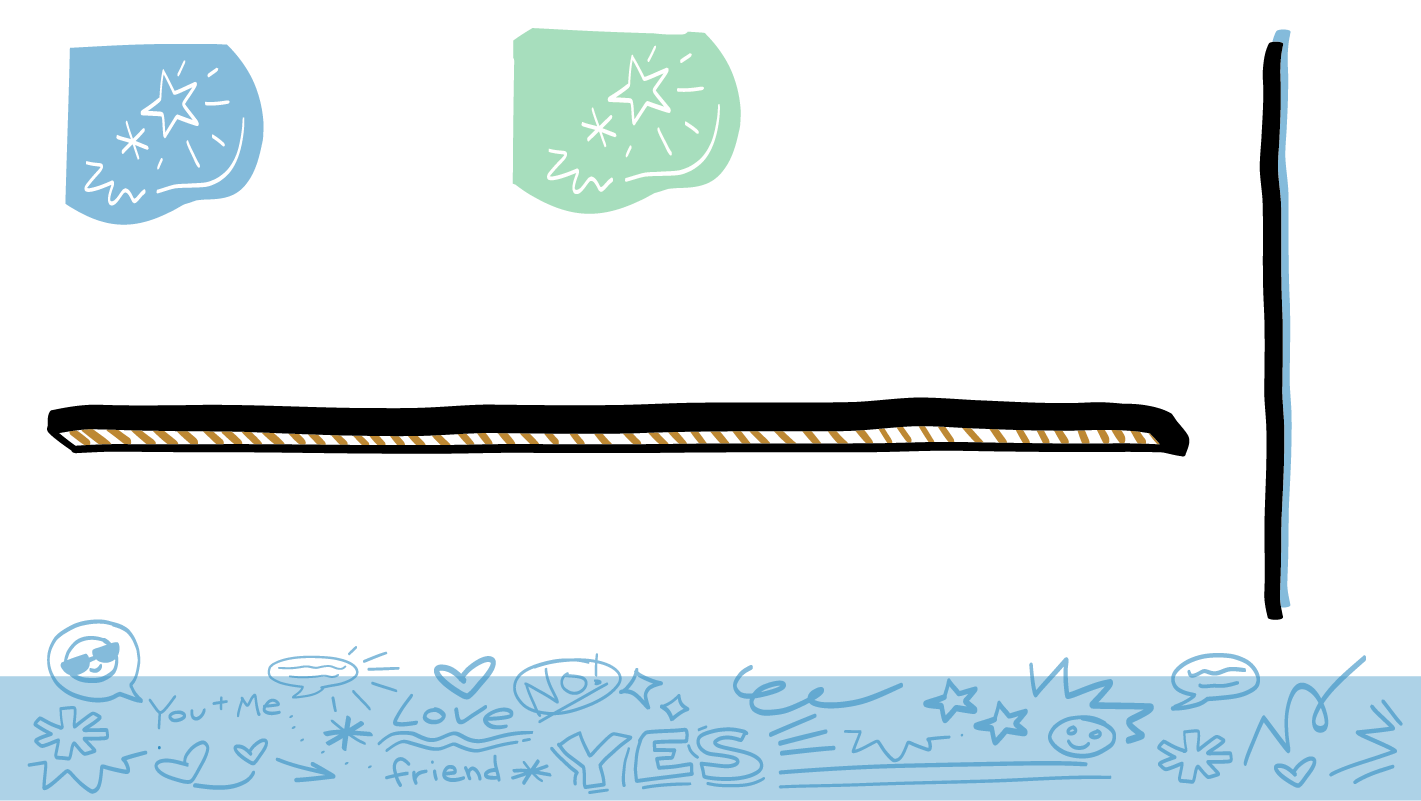 ¿Es esto respeto?
© 2023 Programa de Servicios de SAFE para Personas con Discapacidades
[Speaker Notes: Diga: Cuando dice que no quiere tener sexo, su pareja escucha y le da espacio.  ¿Es esto respeto? Muestren un pulgar hacia arriba para un sí o un pulgar hacia abajo para un no.

Dé al grupo suficiente tiempo para procesar la pregunta y tomar sus decisiones. 

Diga: Sí, esto es respeto. Está respetando su no. Es muy importante que su pareja escuche sus límites.]
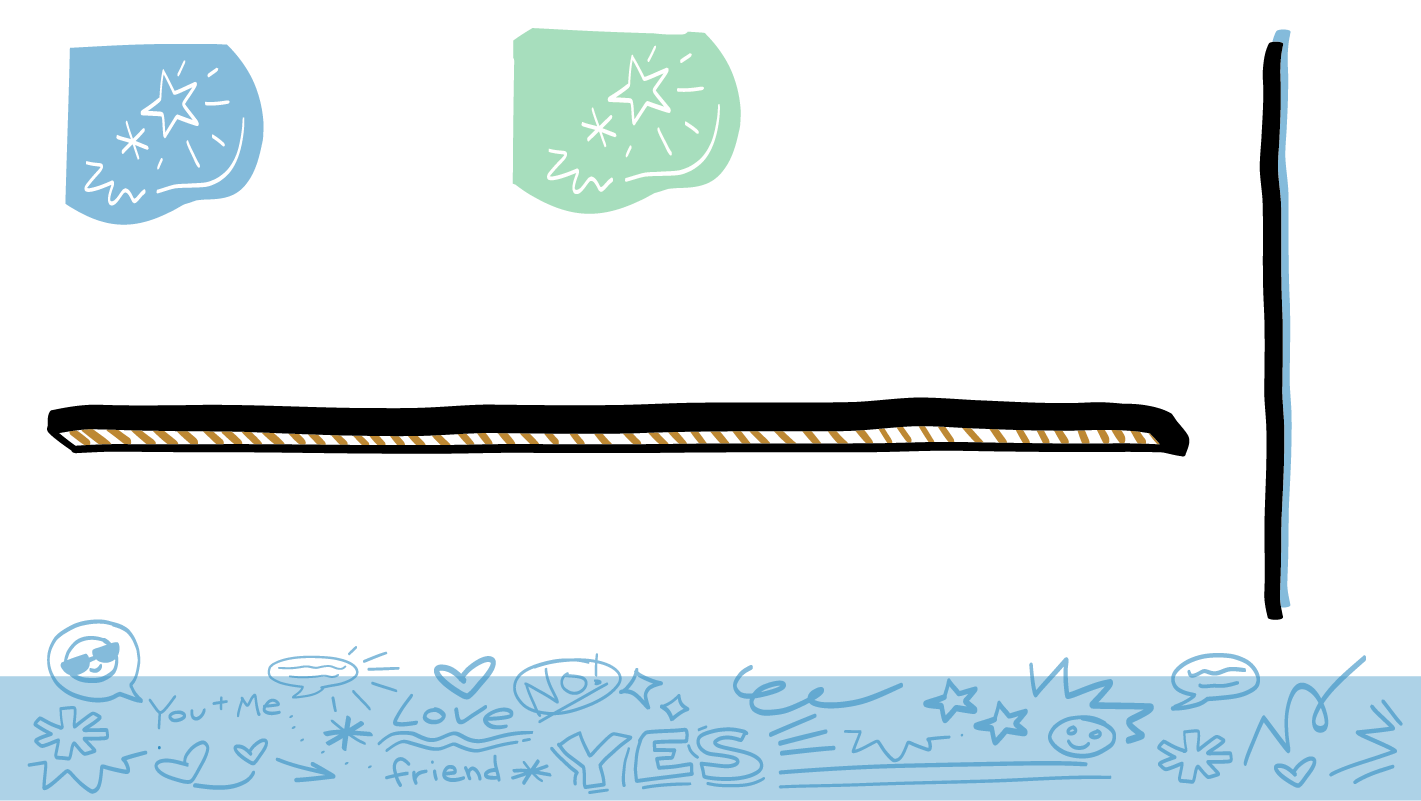 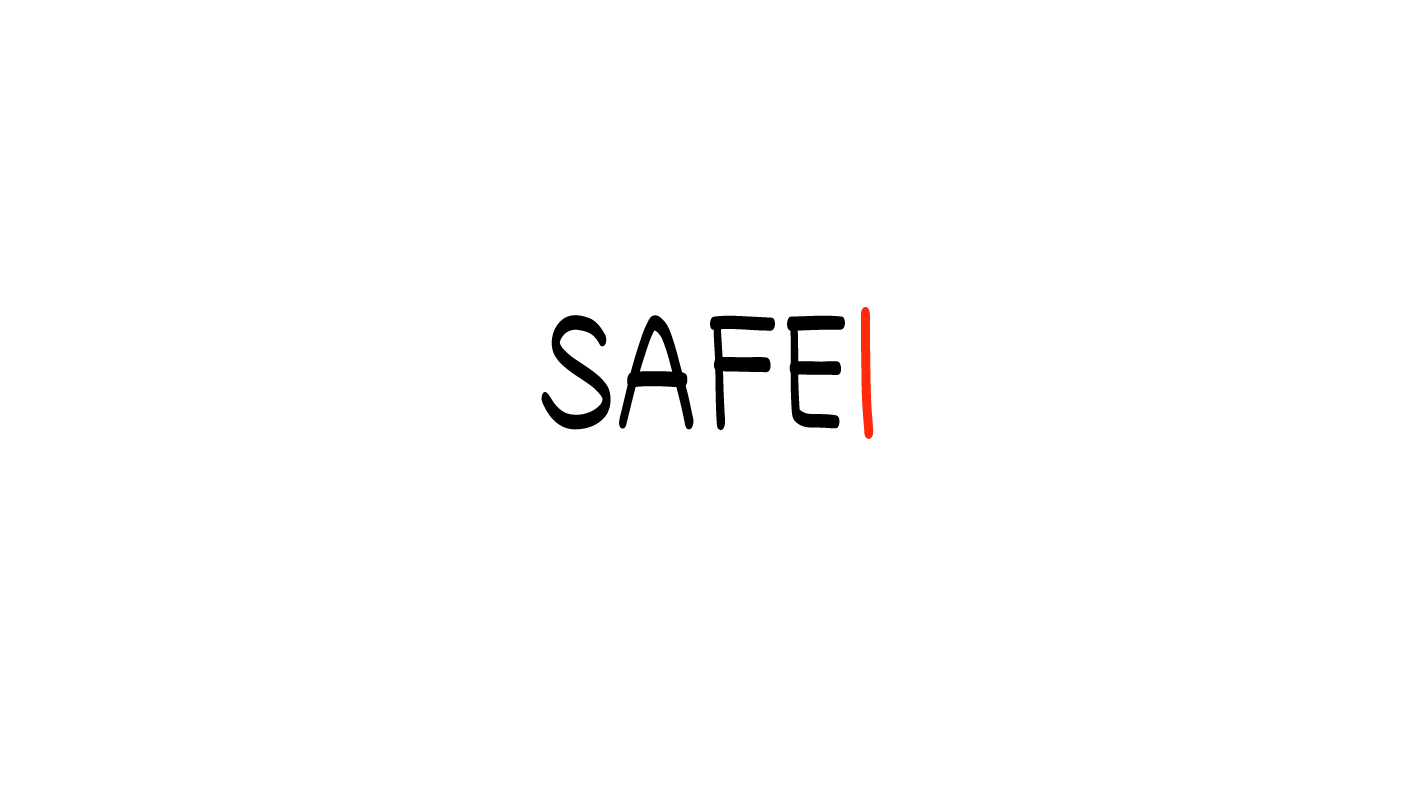 Cómo poner límites
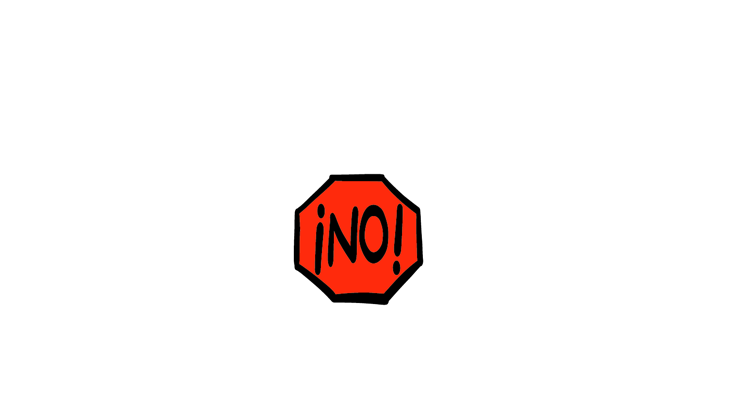 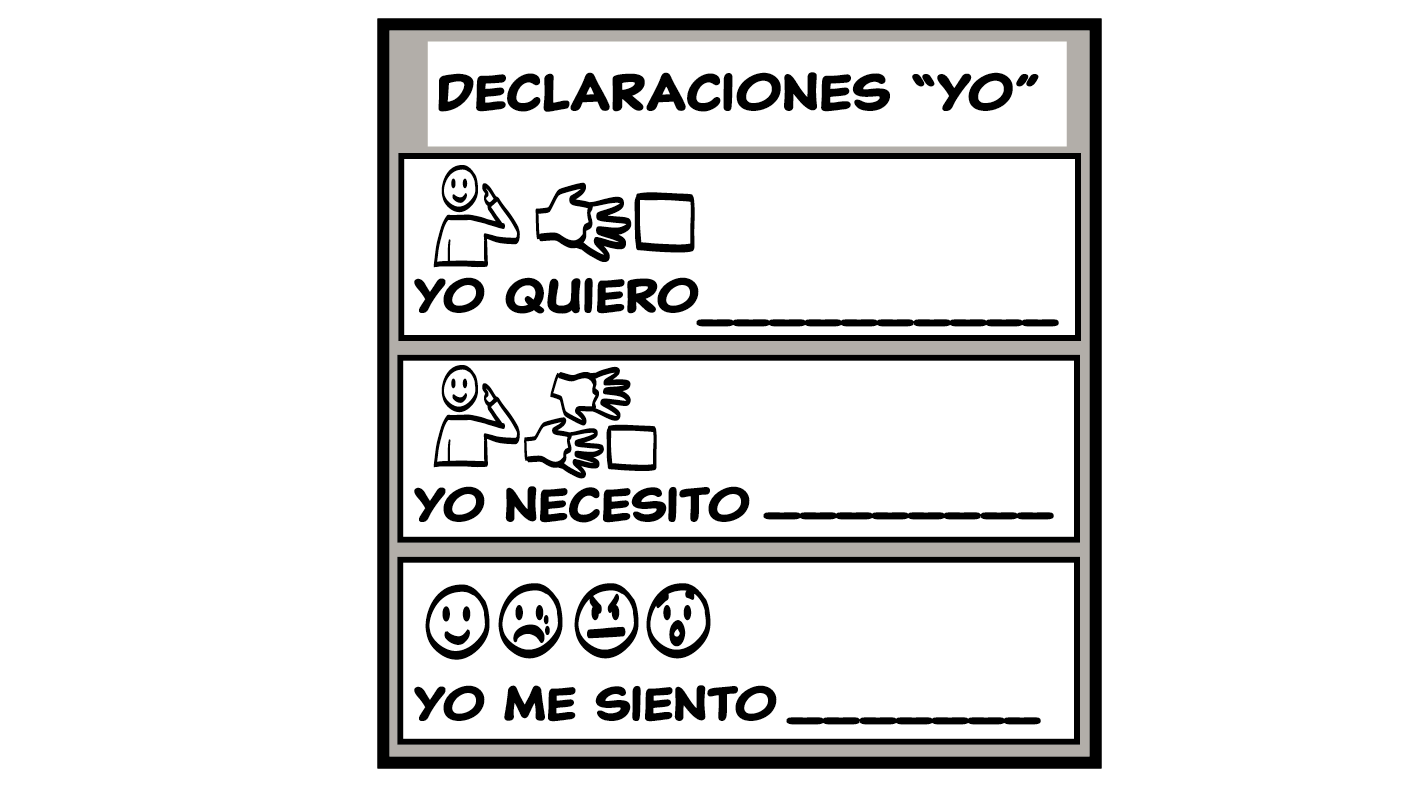 © 2023 Programa de Servicios de SAFE para Personas con Discapacidades
[Speaker Notes: Diga: Repasemos lo que pueden hacer si su pareja les falta al respeto. Si su pareja les falta al respeto, eso no está bien. Es no respetar sus límites. Recuerden: en cualquier ocasión que alguien haga algo que no respete sus límites, ustedes tienen el derecho a decir que NO. ¿Pueden mostrarme cómo dicen que no con su voz, señas o cuerpo?

Dé al grupo suficiente tiempo para procesar la pregunta y tomar sus decisiones. Aliente al grupo a practicar decir que no de manera asertiva, mostrando un no con sus señas o hacienda cosas como darse la vuelta o alejarse.

Diga: Otra manera de poner sus límites es usar la herramienta Declaraciones “yo”. Pensemos en un ejemplo de más temprano. Si su pareja se burla de ustedes por la música que les gusta, ¿cuál sería una Declaración “yo” que podrían usar para hablar con su pareja sobre esto?

Dé al grupo suficiente tiempo para procesar la pregunta y tomar sus decisiones.  Ejemplos de Declaraciones “yo” se incluyen a continuación:
Yo me siento triste cuando se burla de mí.
Yo quiero que me respete.
Yo necesito que sea amable conmigo.

Diga: Si ustedes han dicho que no o usado una Declaración “yo, y su pareja sigue sin respetar sus límites, eso no está bien. Pida ayuda a una persona adulta en su círculo de confianza (círculo verde) para terminar la relación de manera segura.]
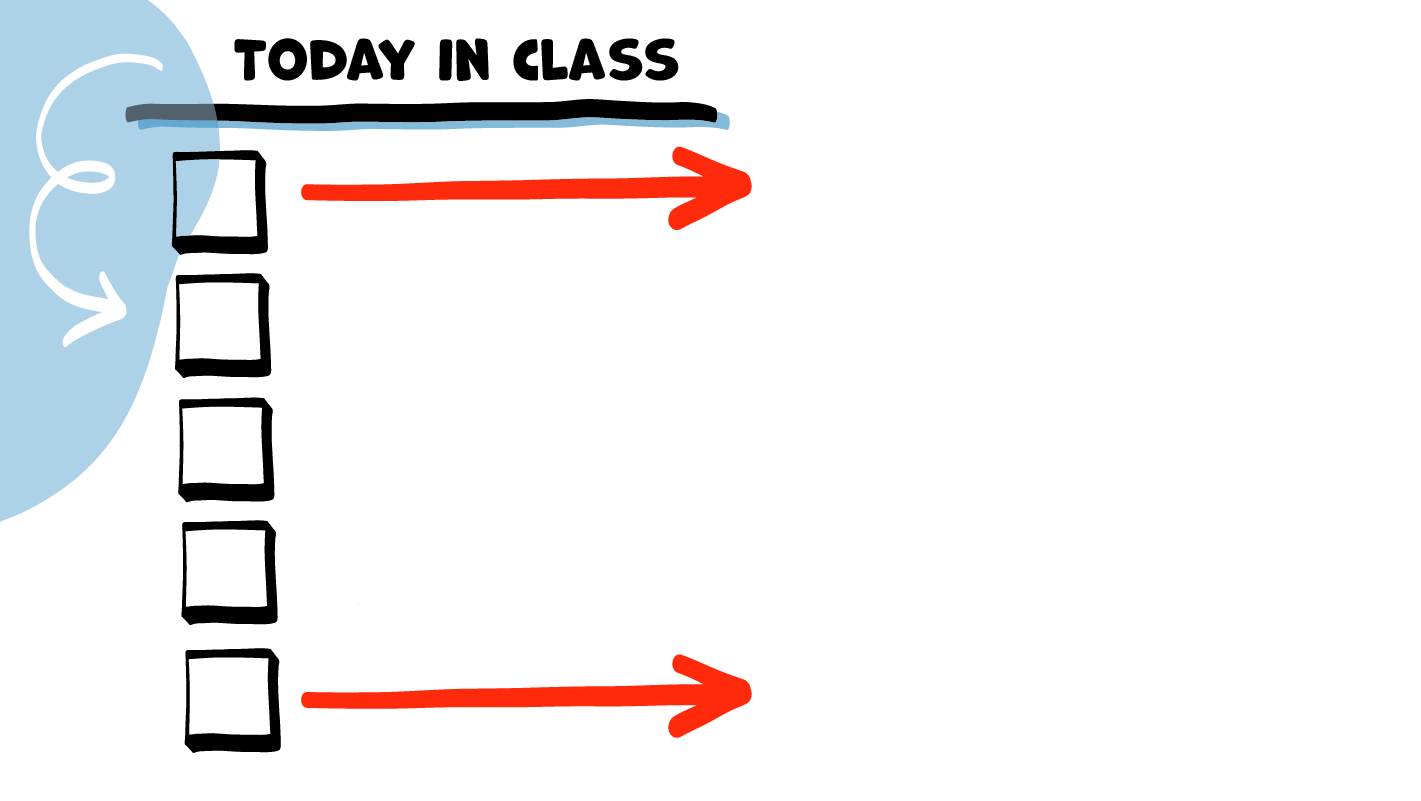 LA CLASE DE HOY
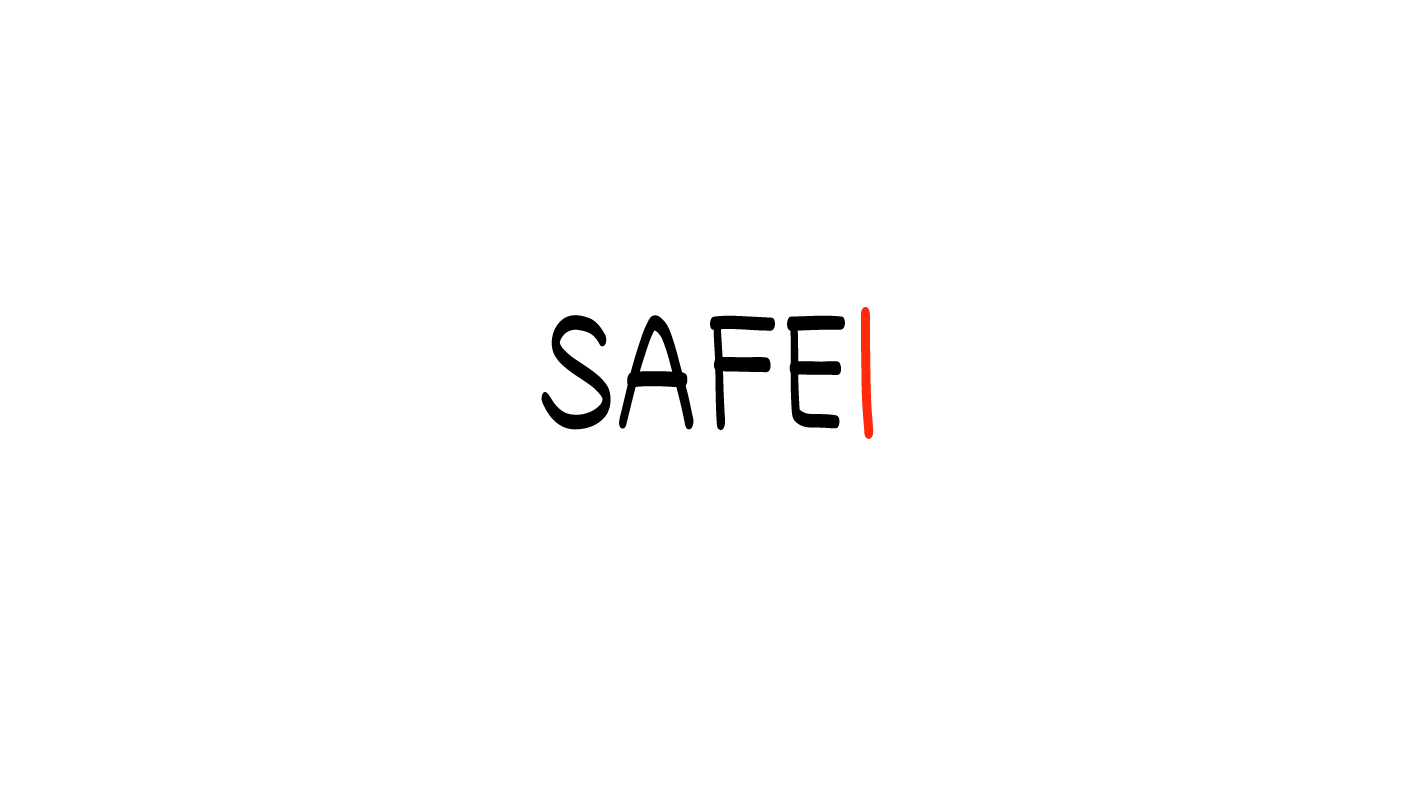 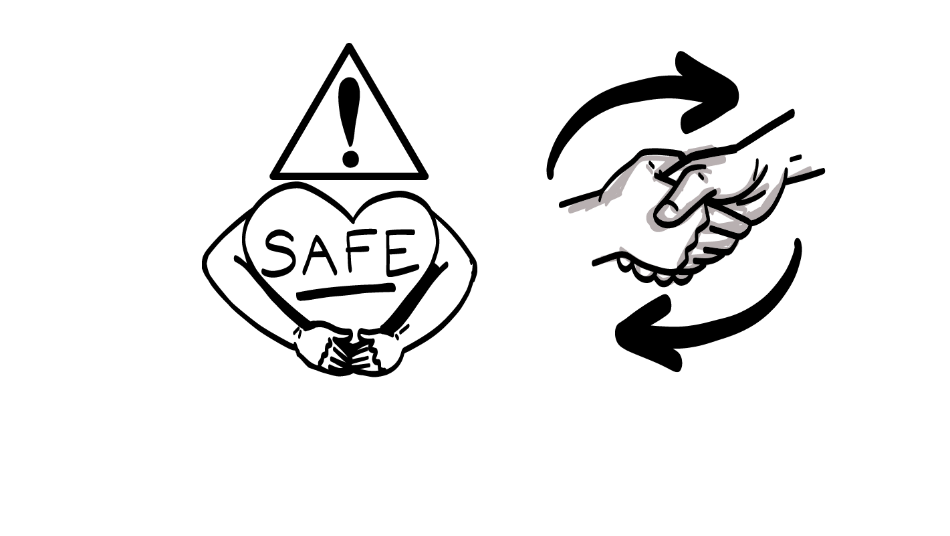 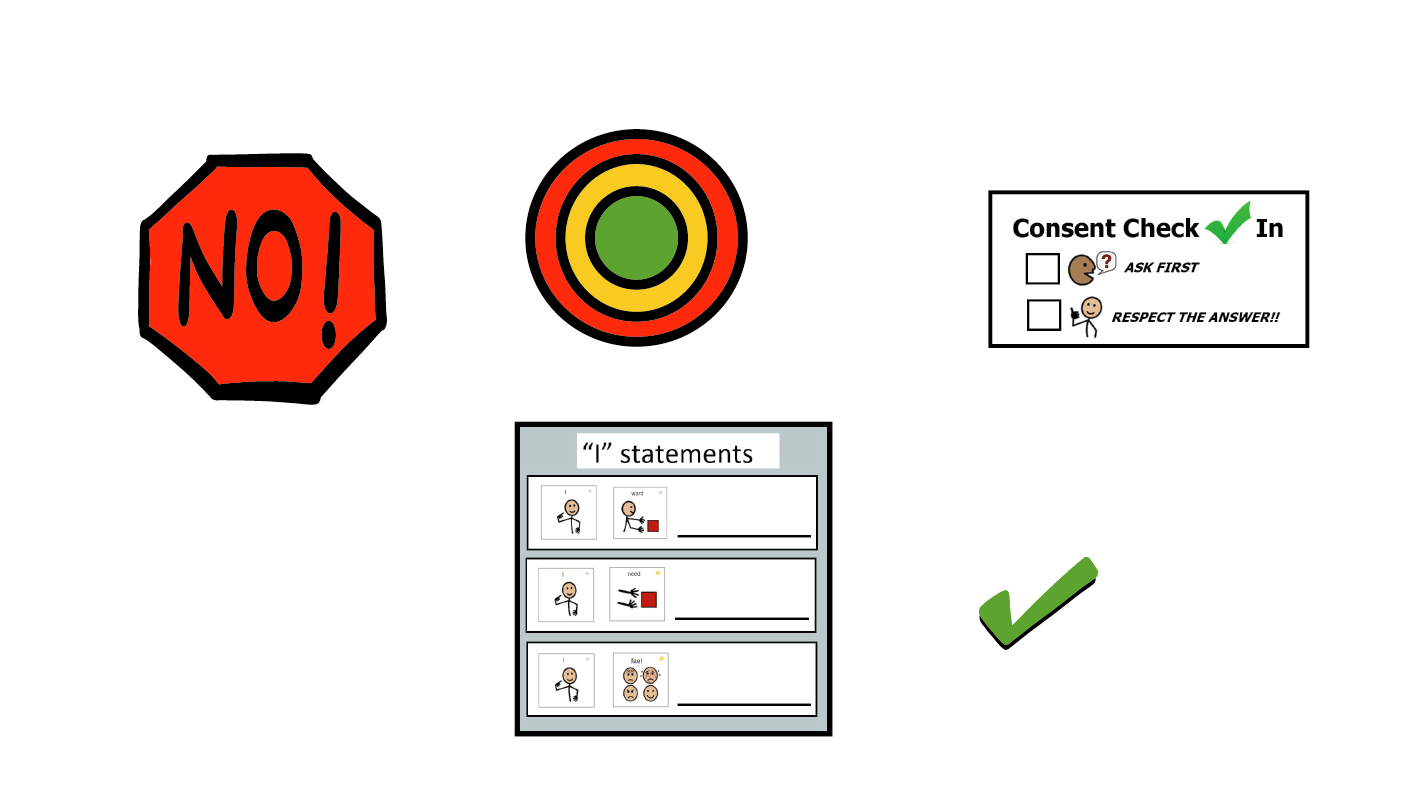 Seguridad y respeto
Descanso para el cerebro
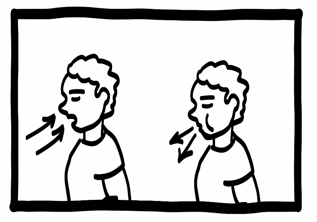 SEGURIDAD
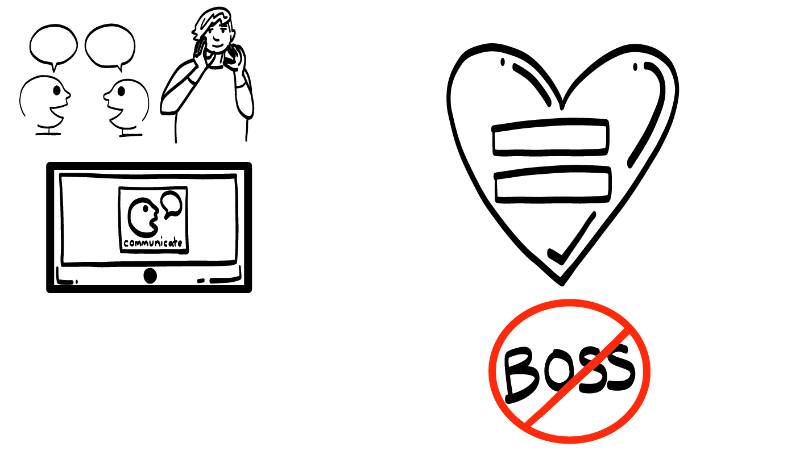 Igualdad
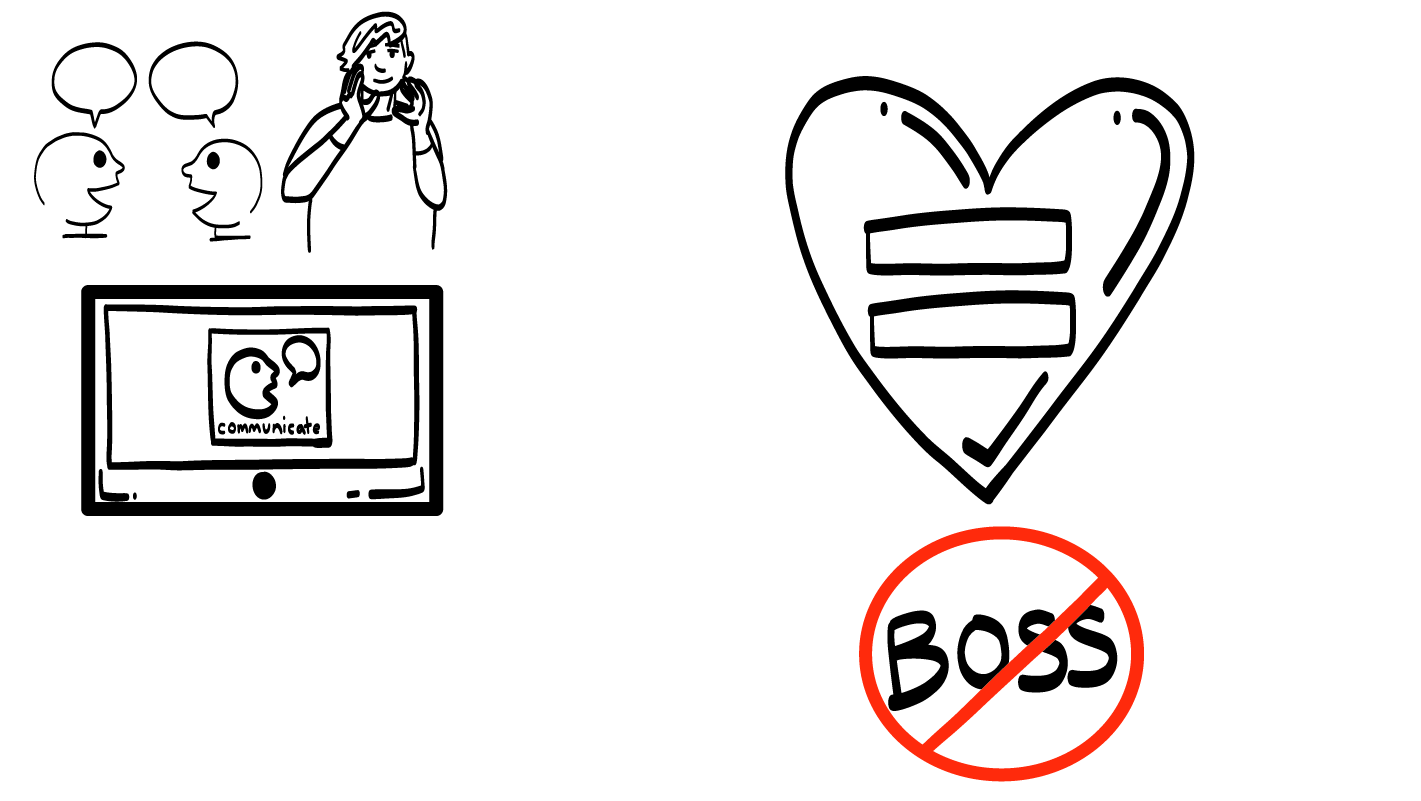 Comunicación
Recetas para una relación sana
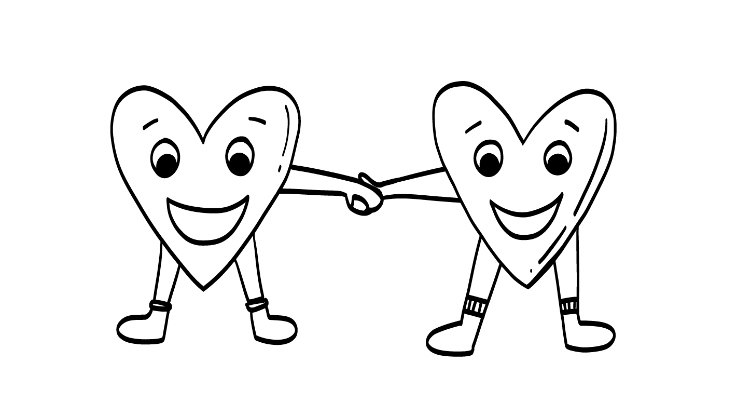 © 2023 Programa de Servicios de SAFE para Personas con Discapacidades
[Speaker Notes: Diga: Ahora, hablemos sobre la tercera parte una relación romántica sana.]
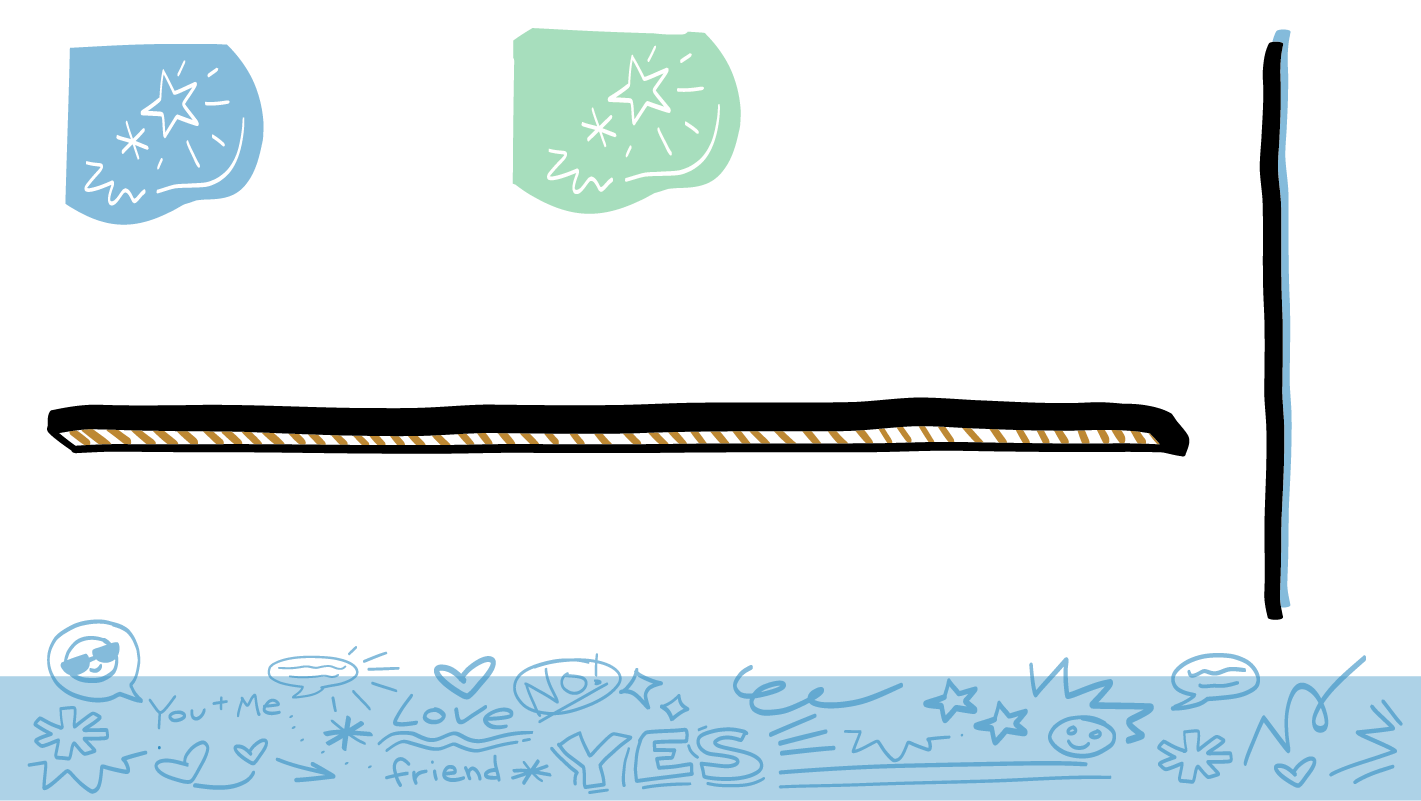 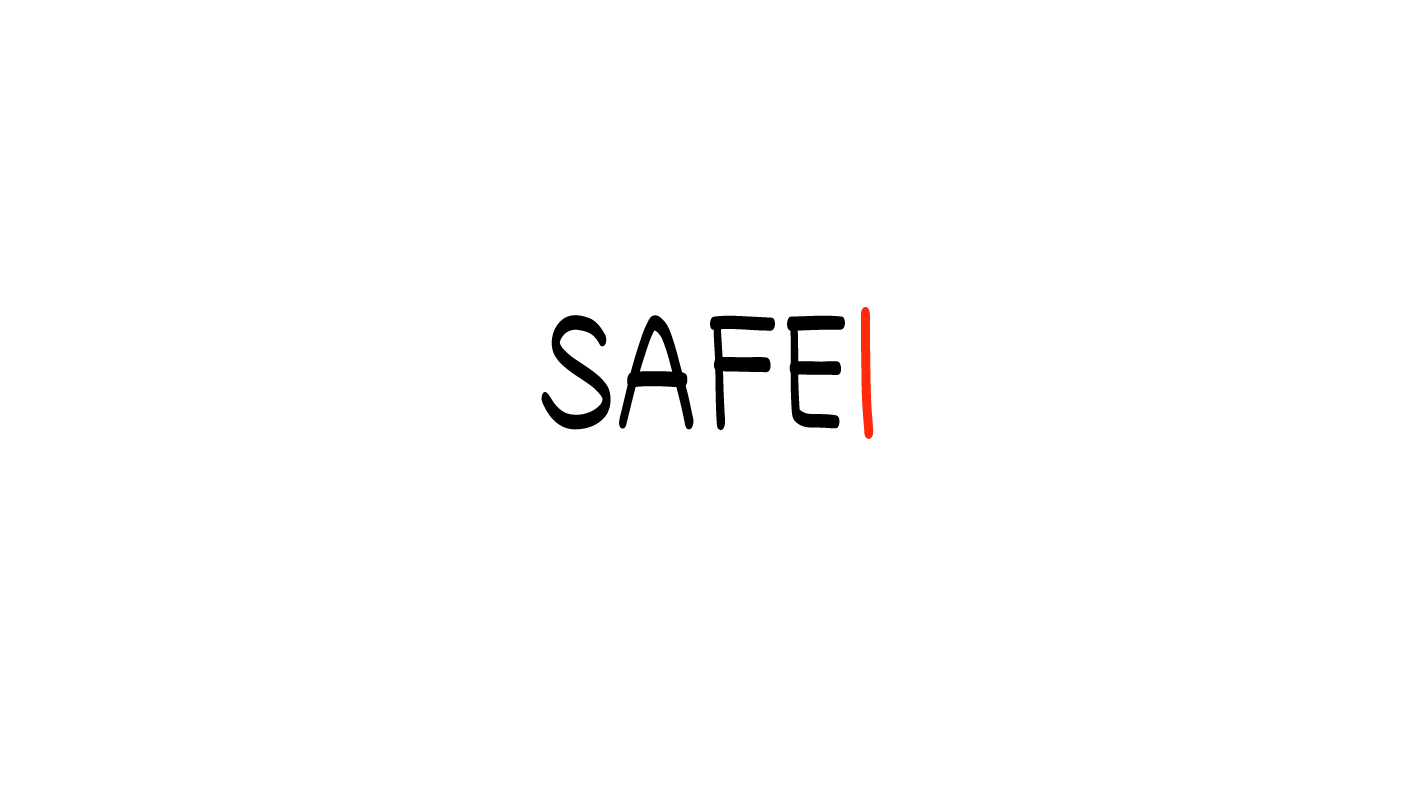 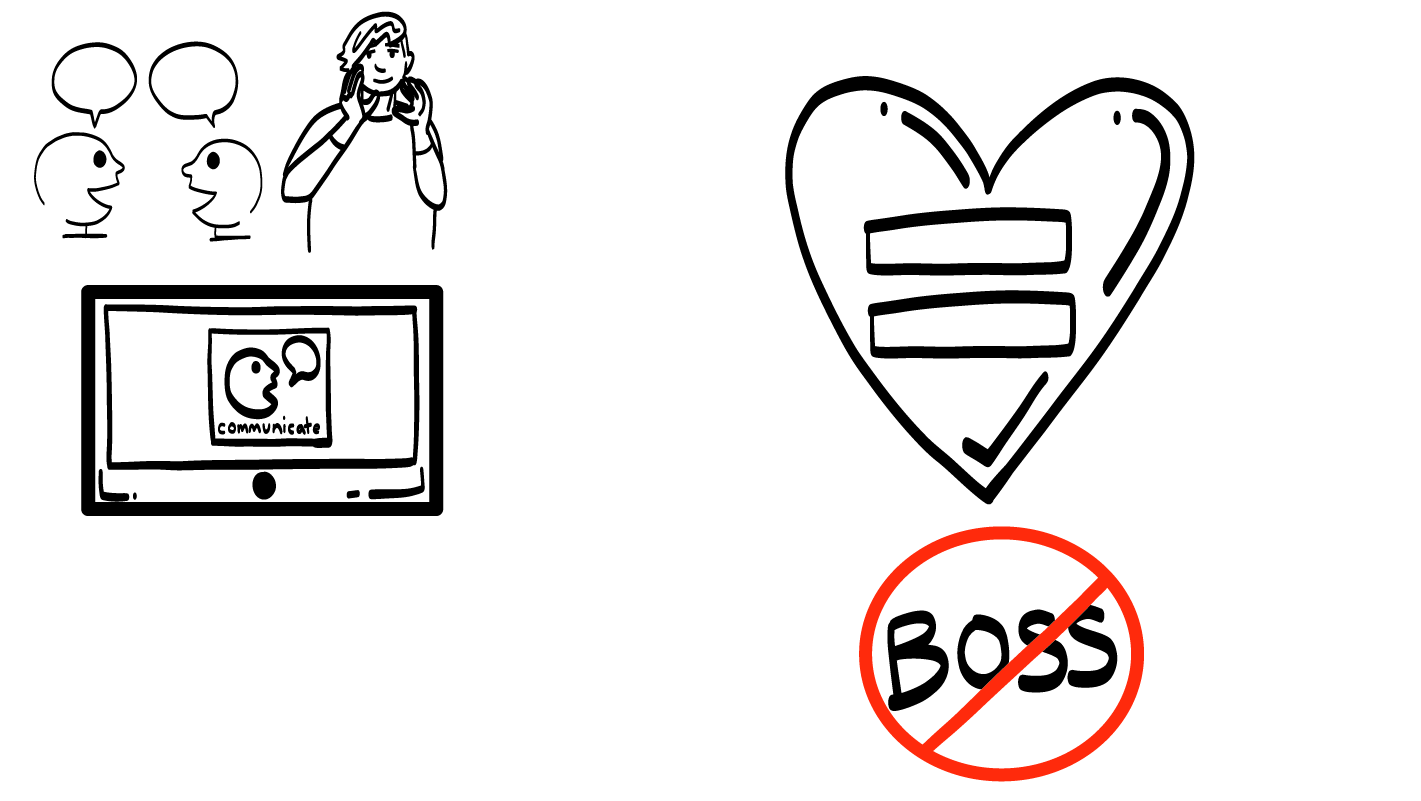 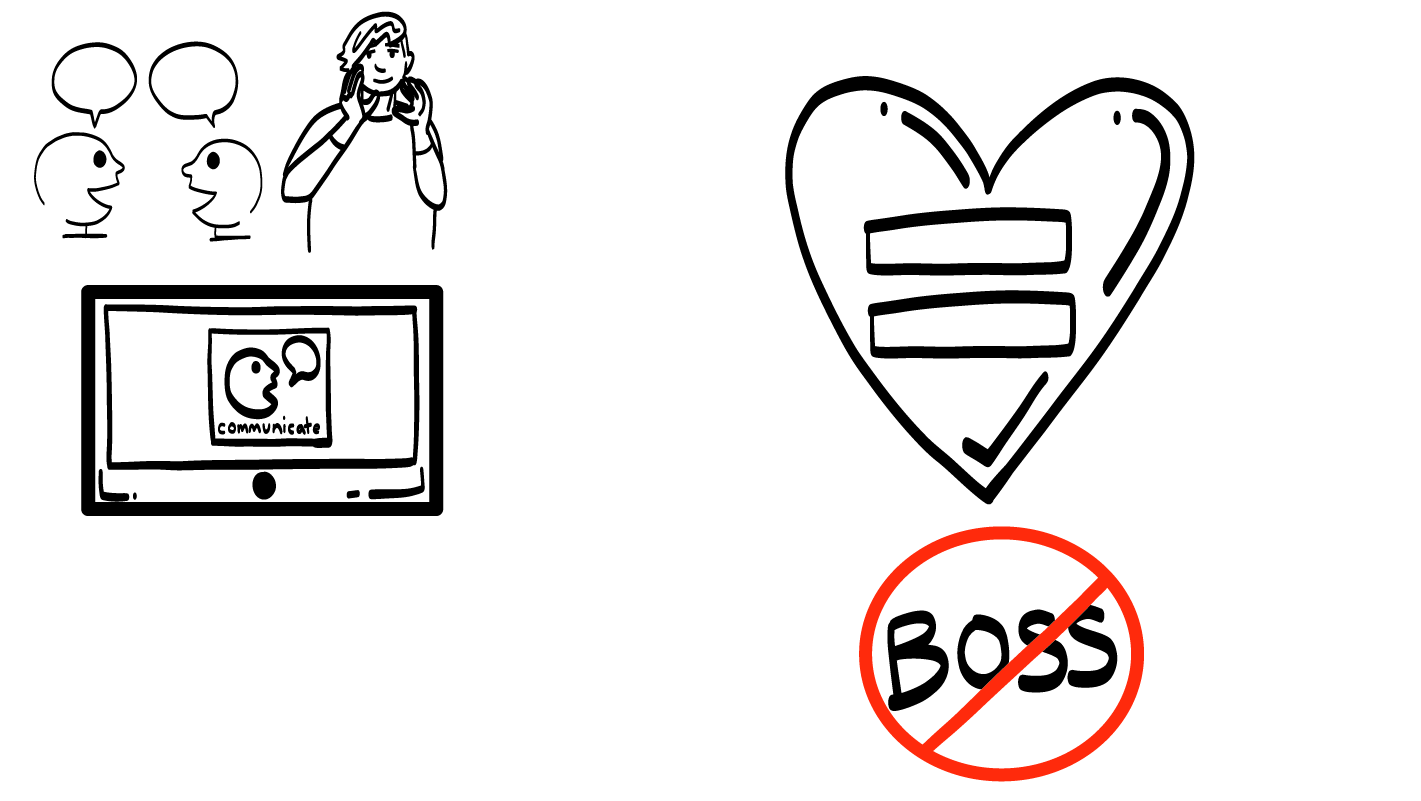 Igualdad
JEFE/A
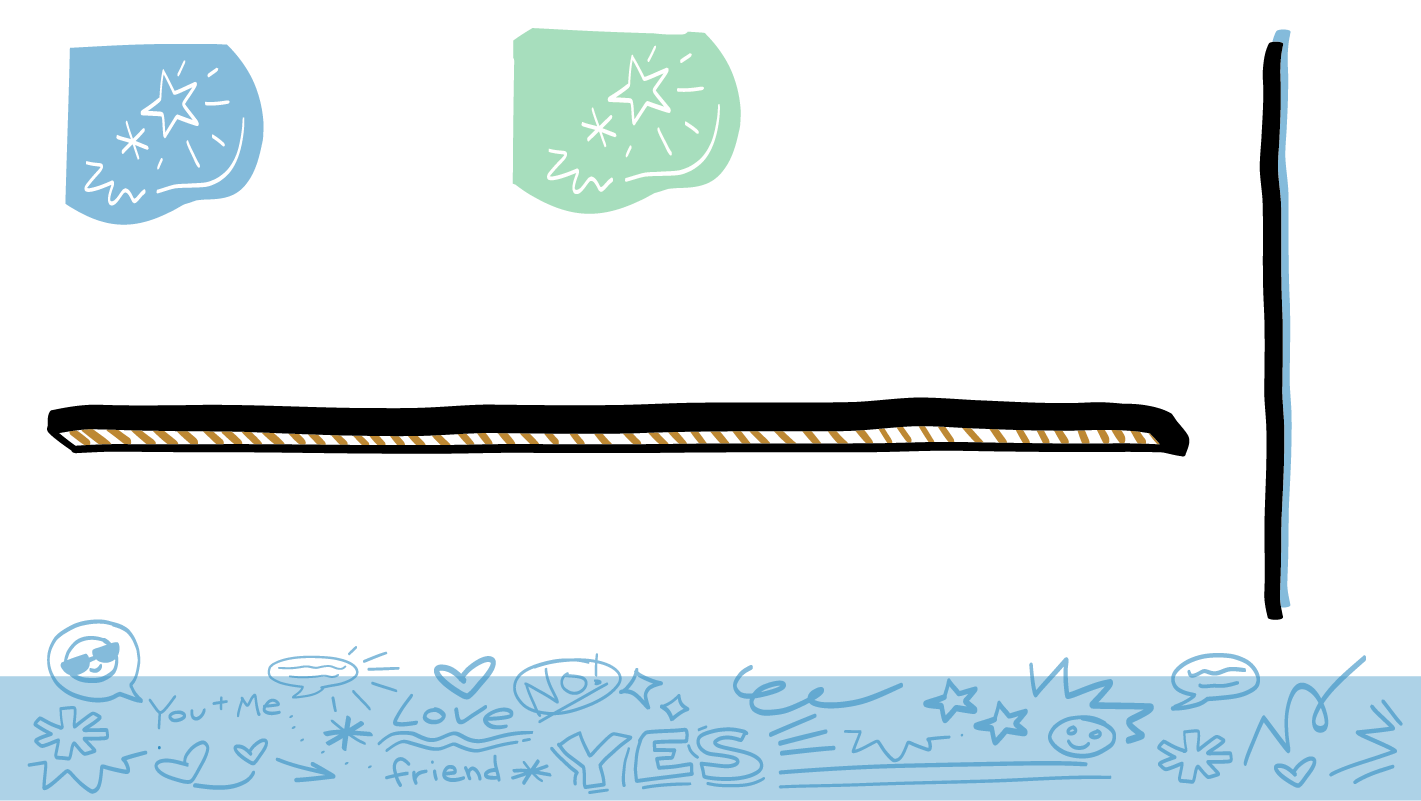 Toman decisiones juntos/as/es y nadie es jefe/a.
© 2023 Programa de Servicios de SAFE para Personas con Discapacidades
[Speaker Notes: Diga: Igualdad significa que las dos personas dan y reciben en la relación. Ustedes y su pareja deben tomar decisiones en conjunto.]
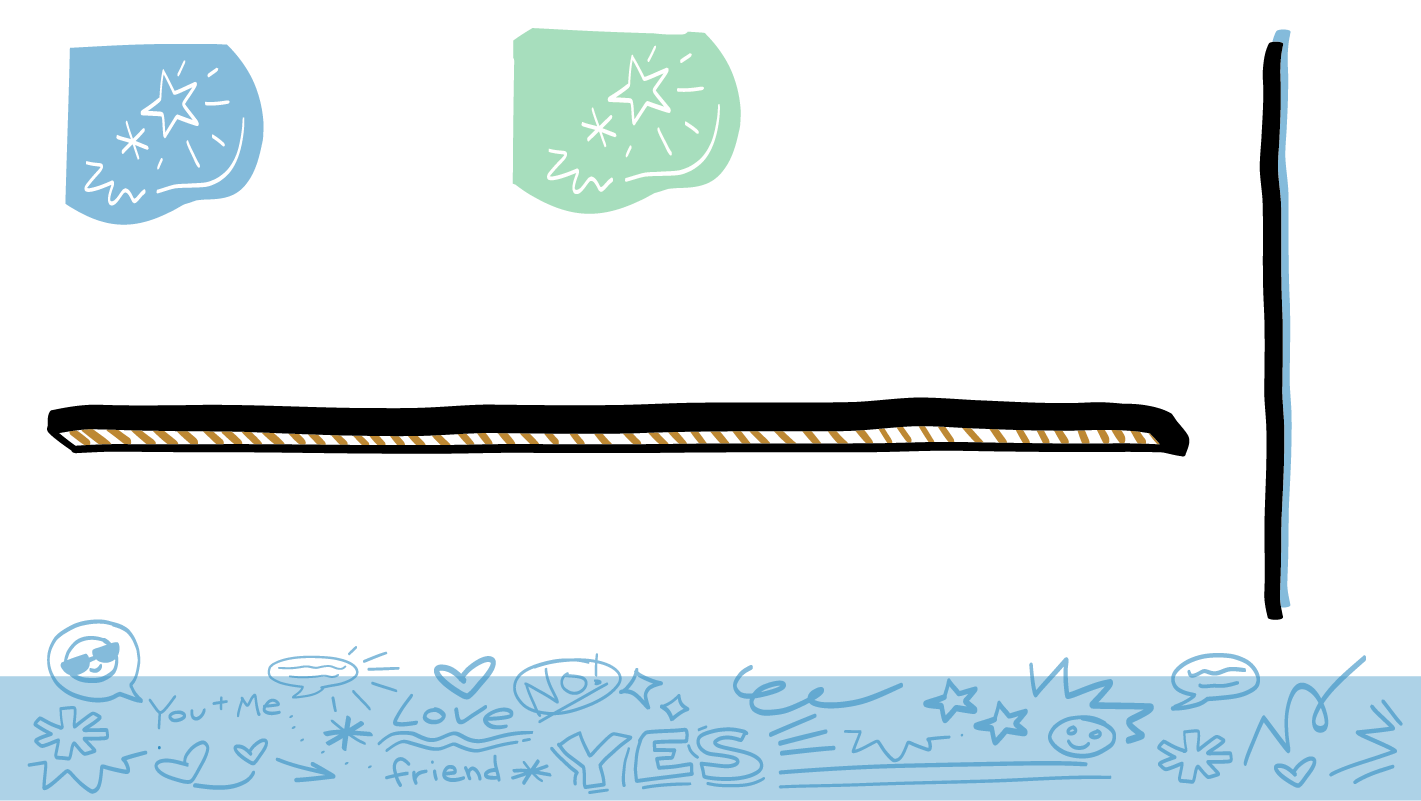 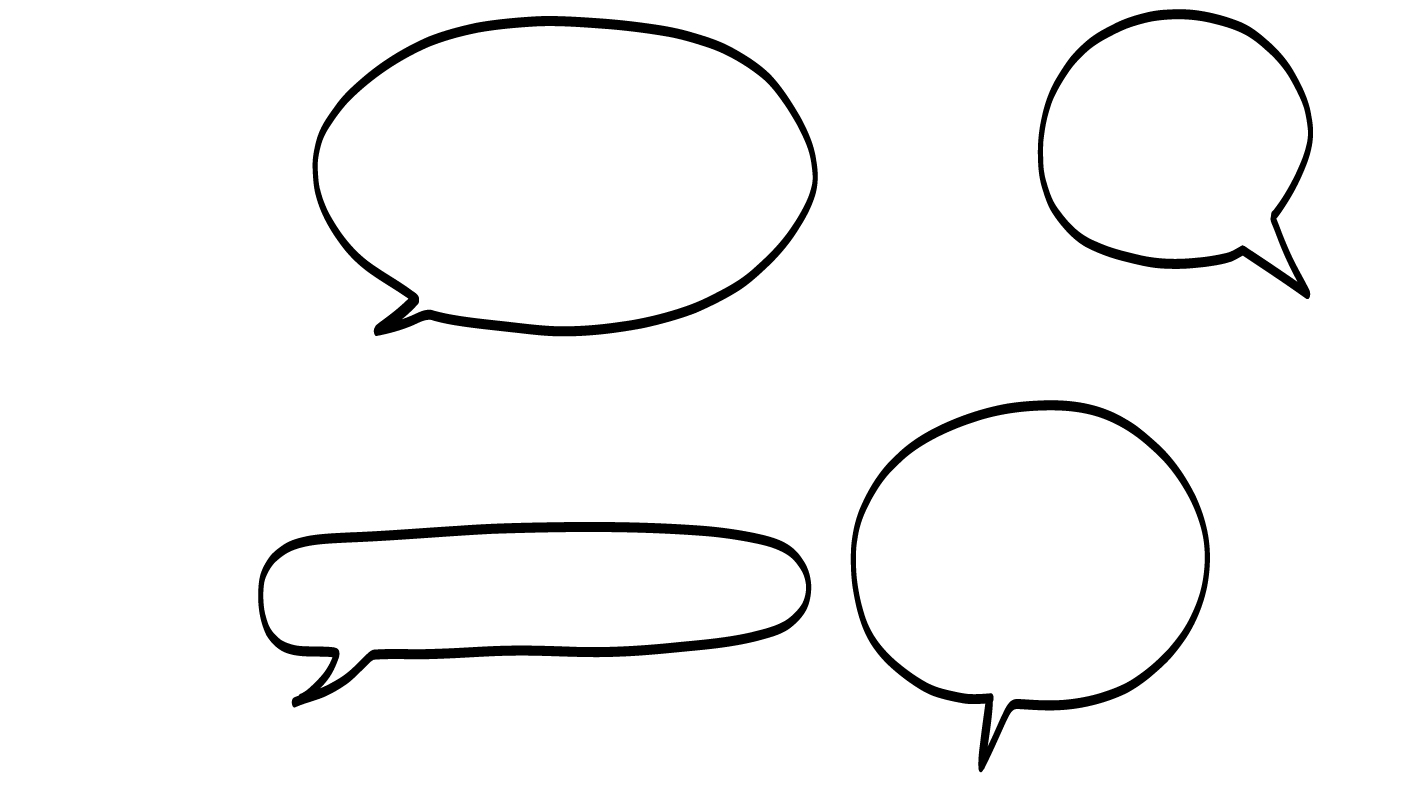 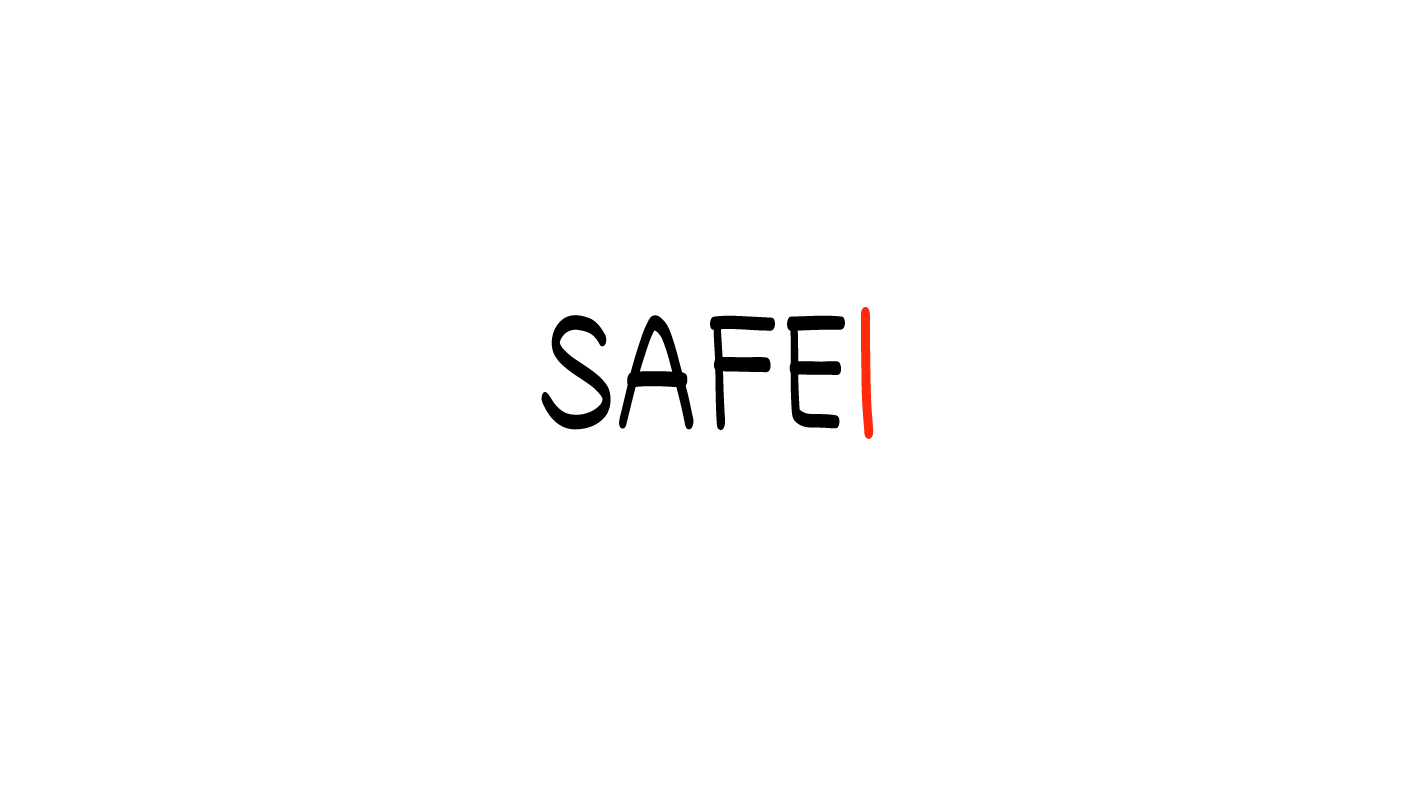 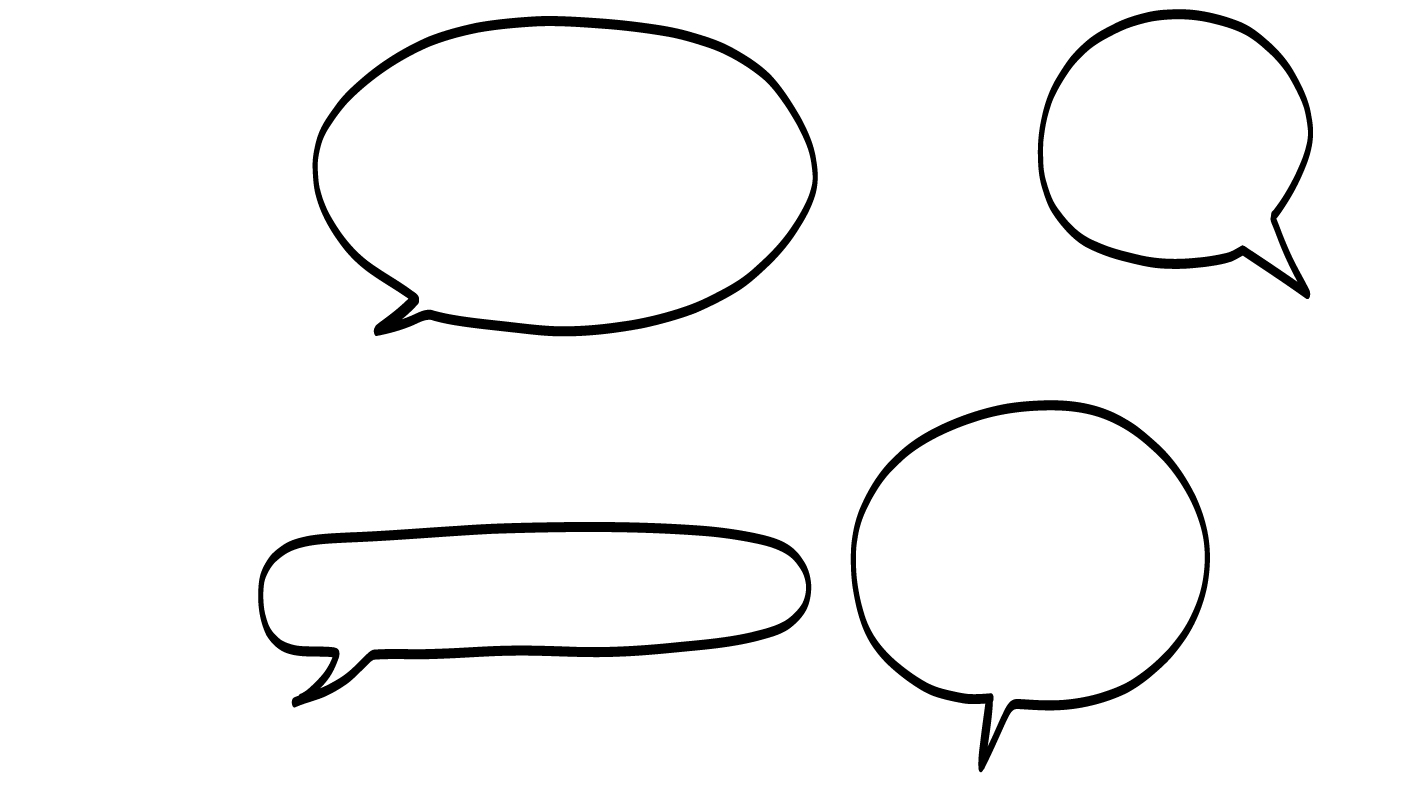 Yo escogeré lo que haremos.
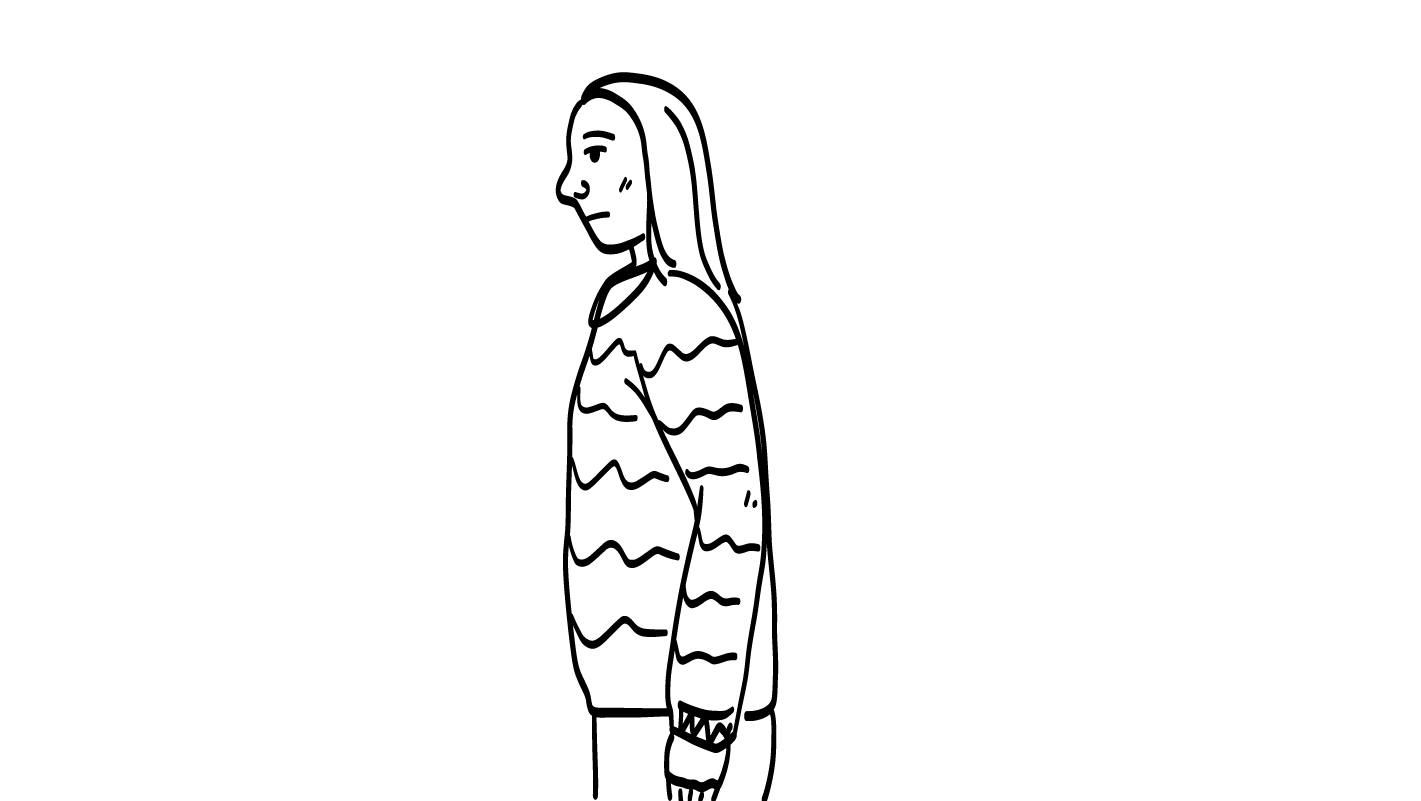 Um…..
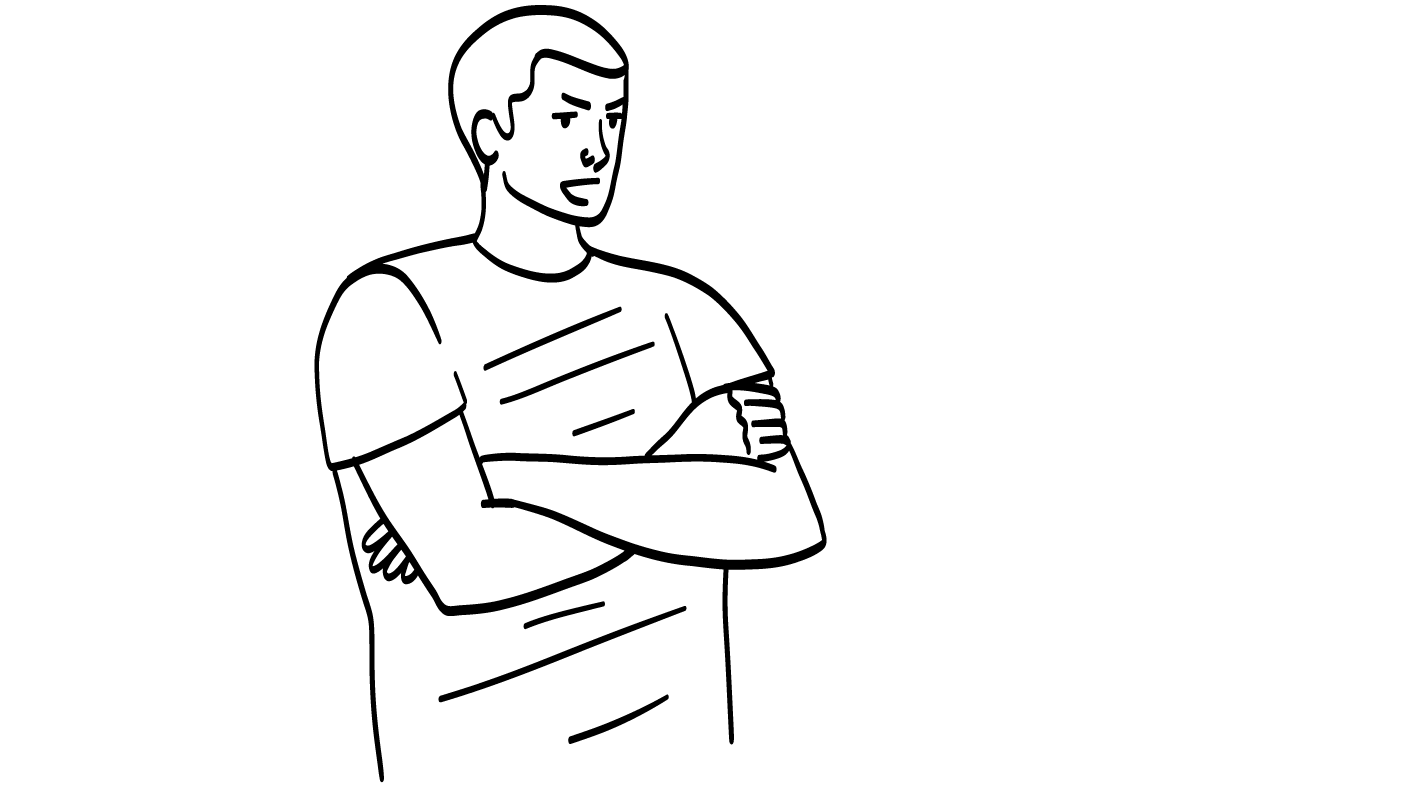 Su pareja siempre elige lo que hacen en las citas.
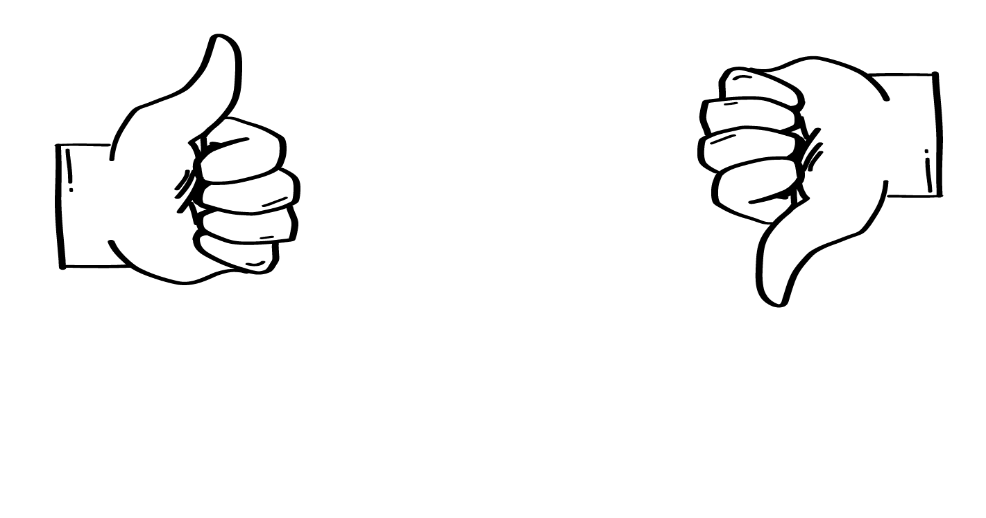 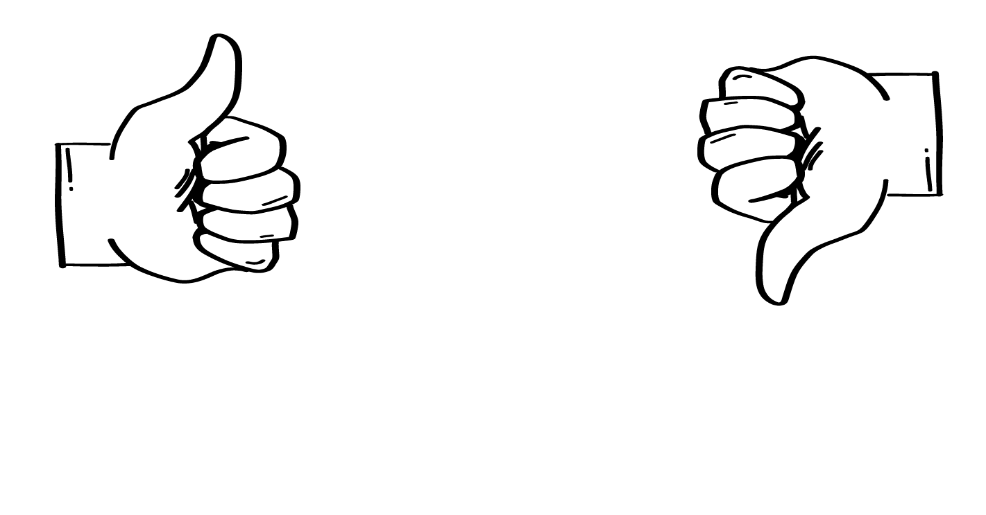 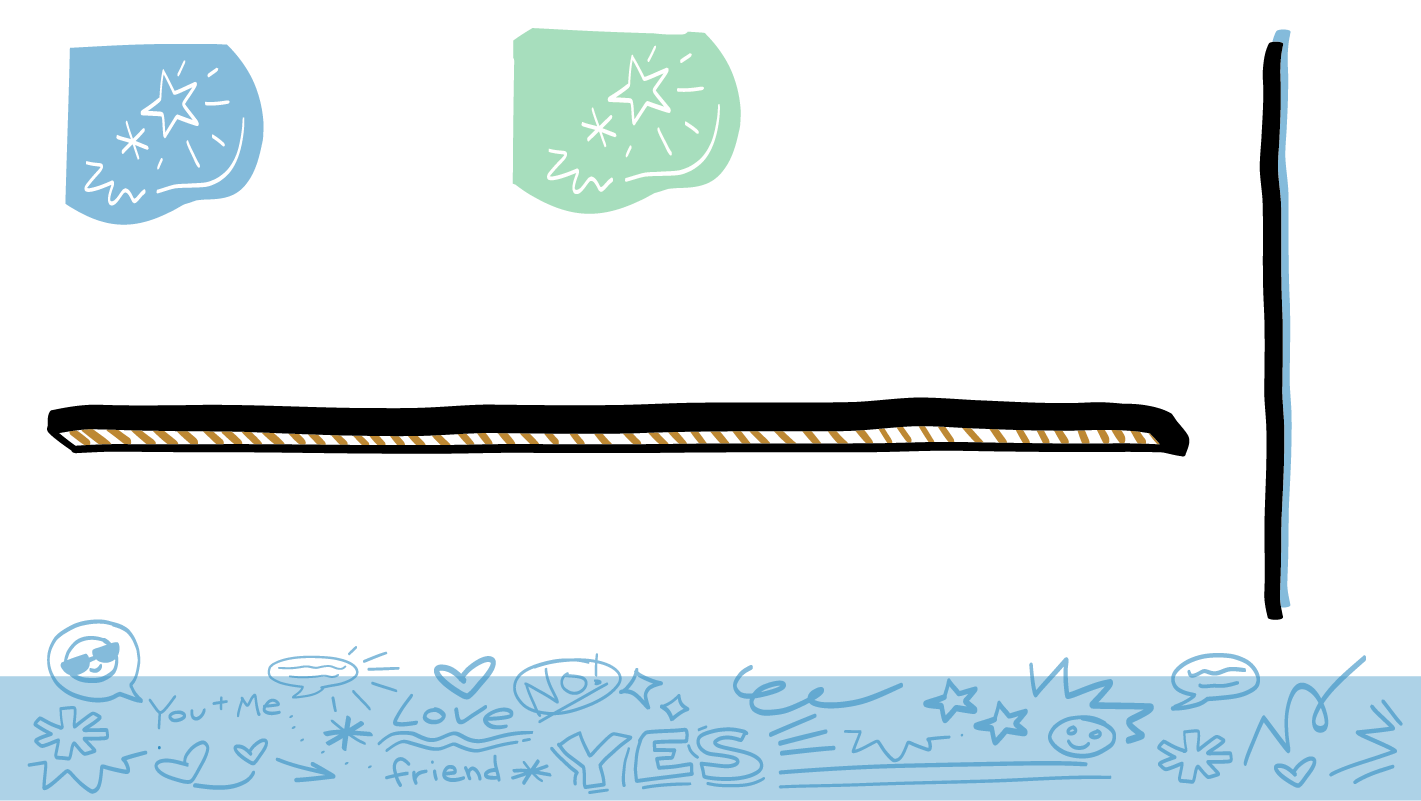 SÍ
NO
¿Es esto igualdad?
© 2023 Programa de Servicios de SAFE para Personas con Discapacidades
[Speaker Notes: Diga: Practiquemos pensar en la igualdad. Su pareja siempre elige lo que hacen en las citas. ¿Es esto igualdad? Muestren un pulgar hacia arriba para un sí o un pulgar hacia abajo para un no.

Dé al grupo suficiente tiempo para procesar la pregunta y tomar sus decisiones. 

Diga: No, esto no es igualdad. Su pareja no es su jefe. Su pareja no debe decirles qué hacer. Ustedes y su pareja pueden decidir qué hacer en las citas en conjunto o elegir por turnos qué harán.]
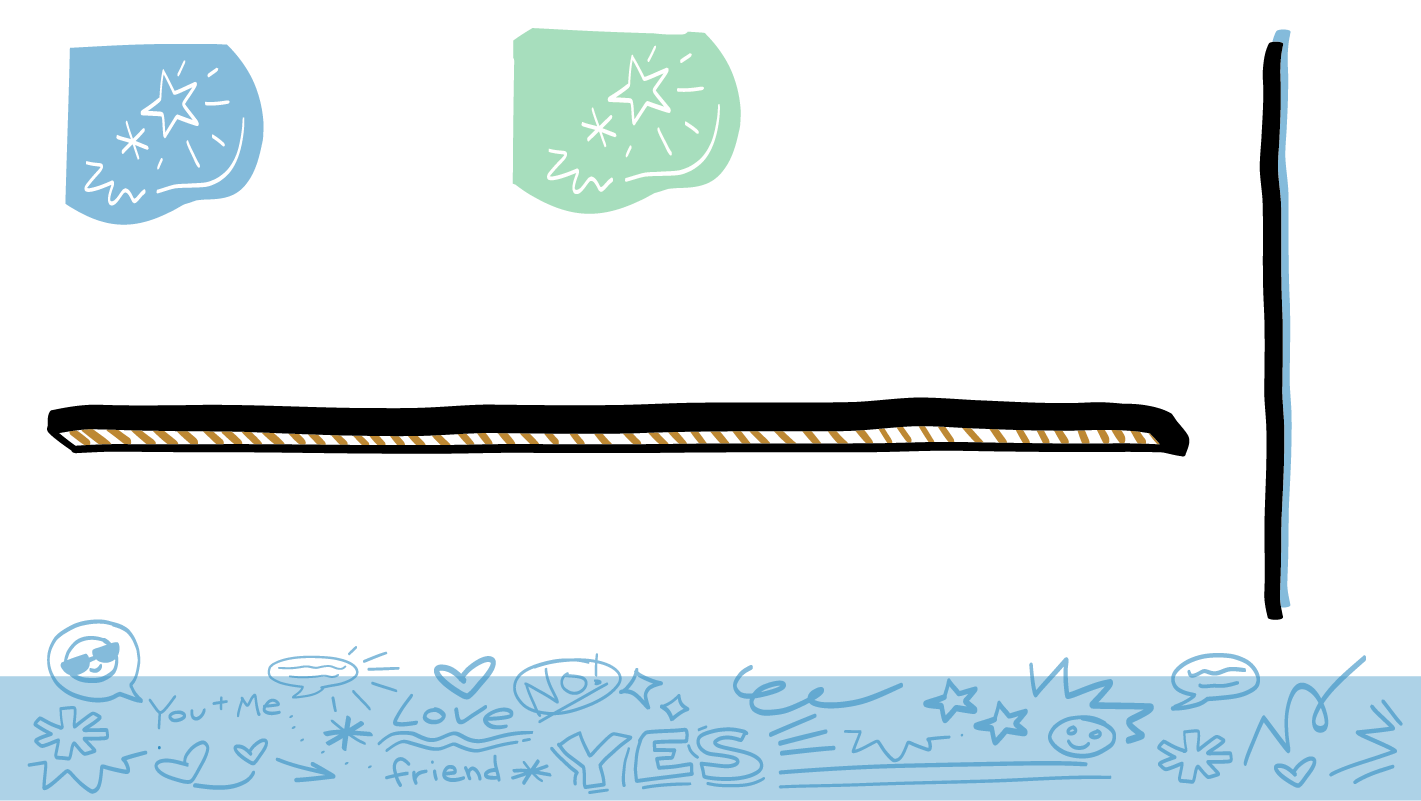 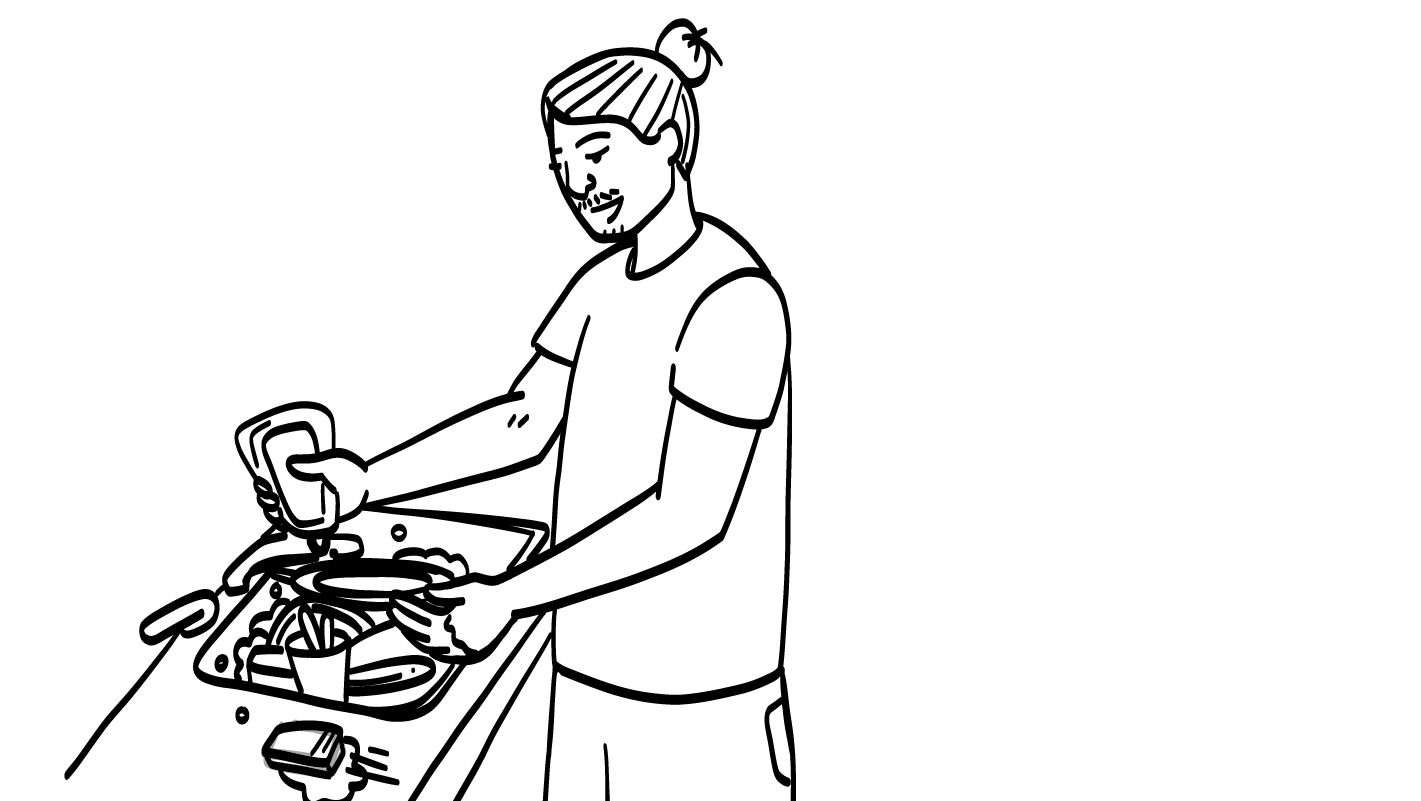 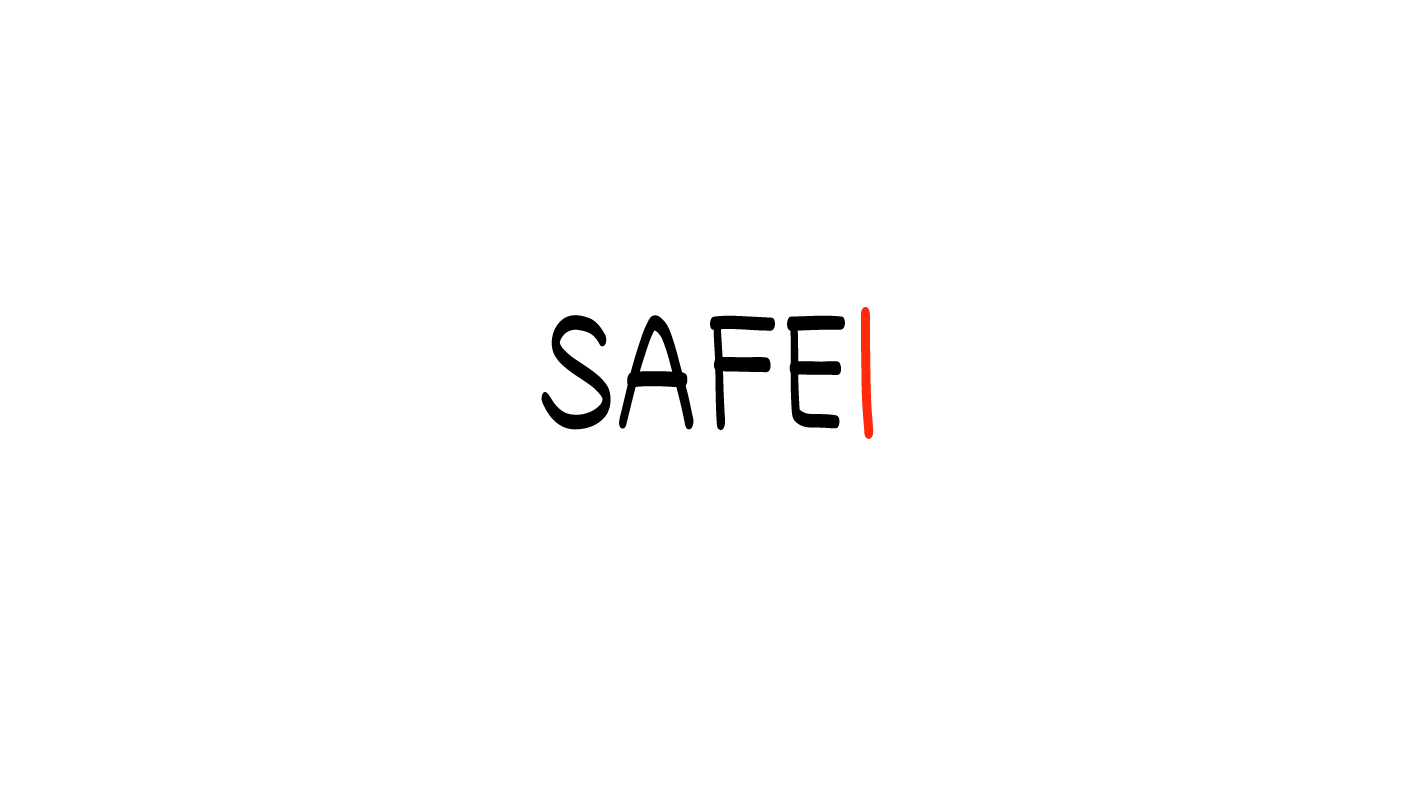 Usted y su pareja lavan la losa por turnos después de cenar.
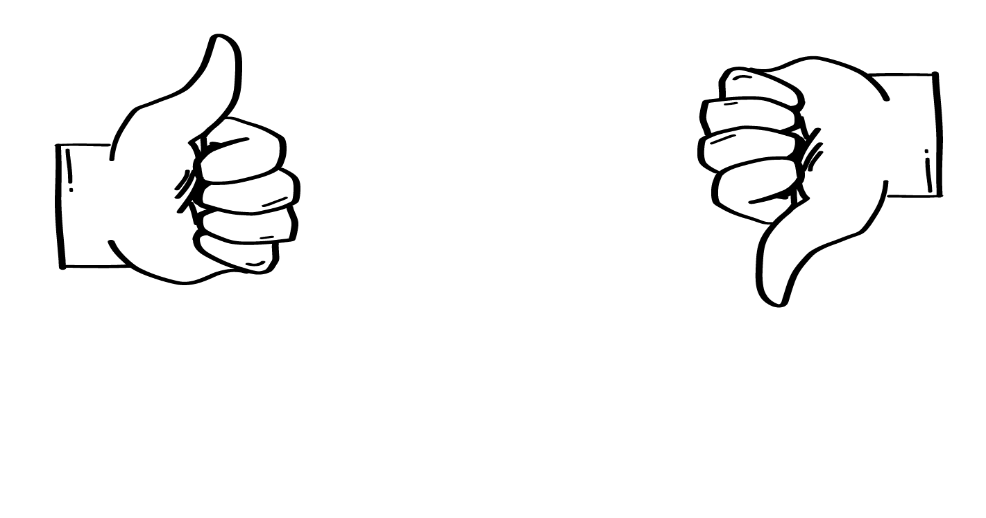 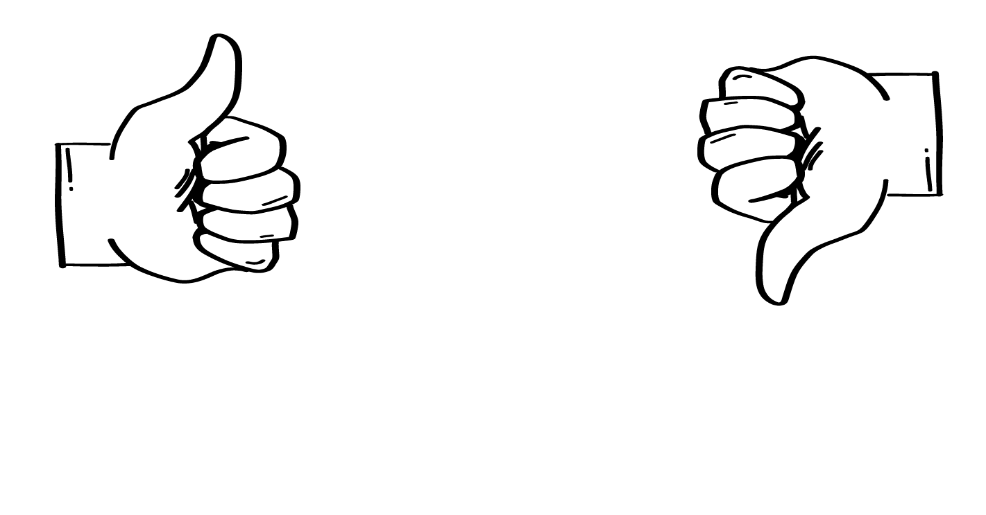 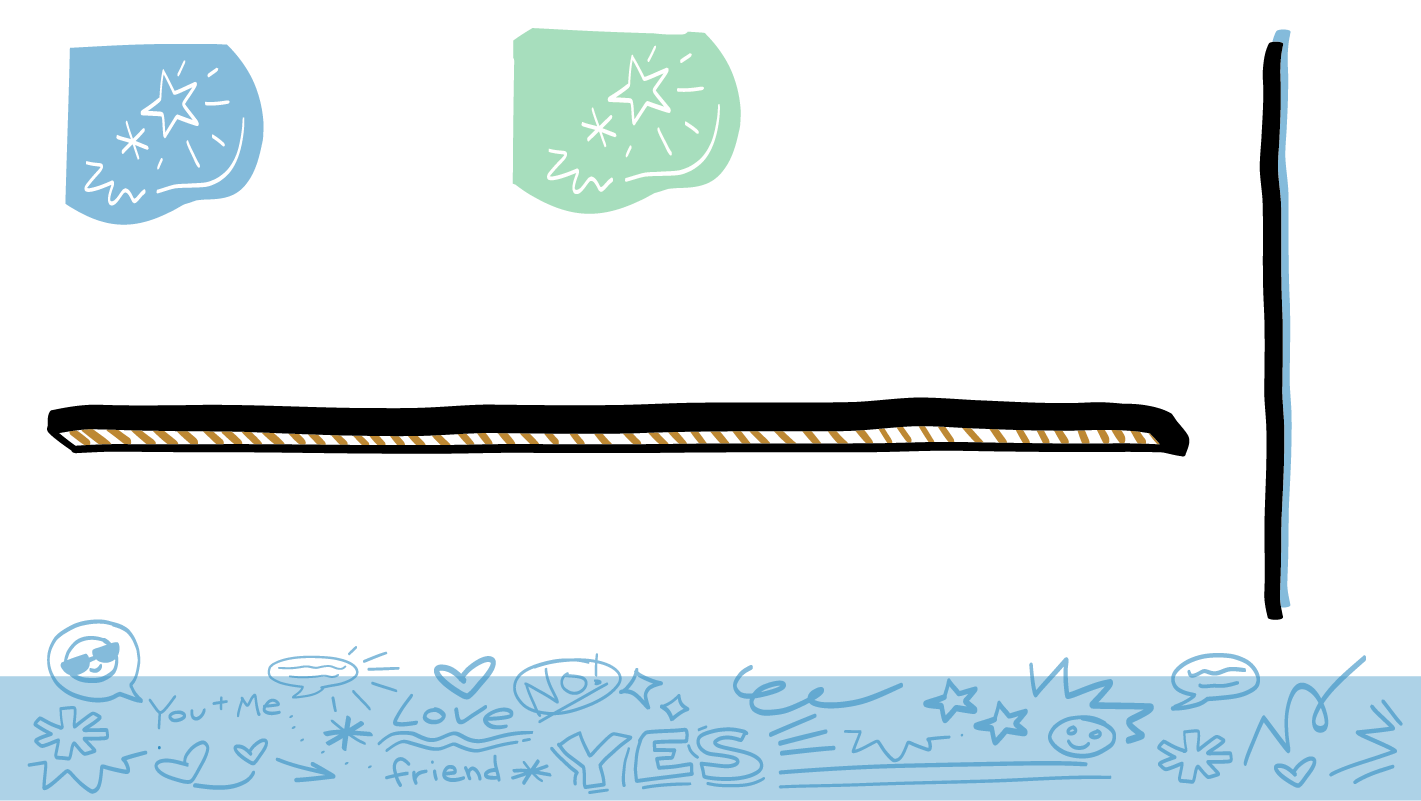 SÍ
NO
¿Es esto igualdad?
© 2023 Programa de Servicios de SAFE para Personas con Discapacidades
[Speaker Notes: Diga: Usted y su pareja lavan la losa por turnos después de cenar. ¿Es esto igualdad? Muestren un pulgar hacia arriba para un sí o un pulgar hacia abajo para un no.

Dé al grupo suficiente tiempo para procesar la pregunta y tomar sus decisiones. 

Diga: Sí, esto es igualdad. Ustedes y su pareja deben trabajar en conjunto cuando tienen algo que hacer. No está bien que solo una persona haga todo el trabajo en una relación.]
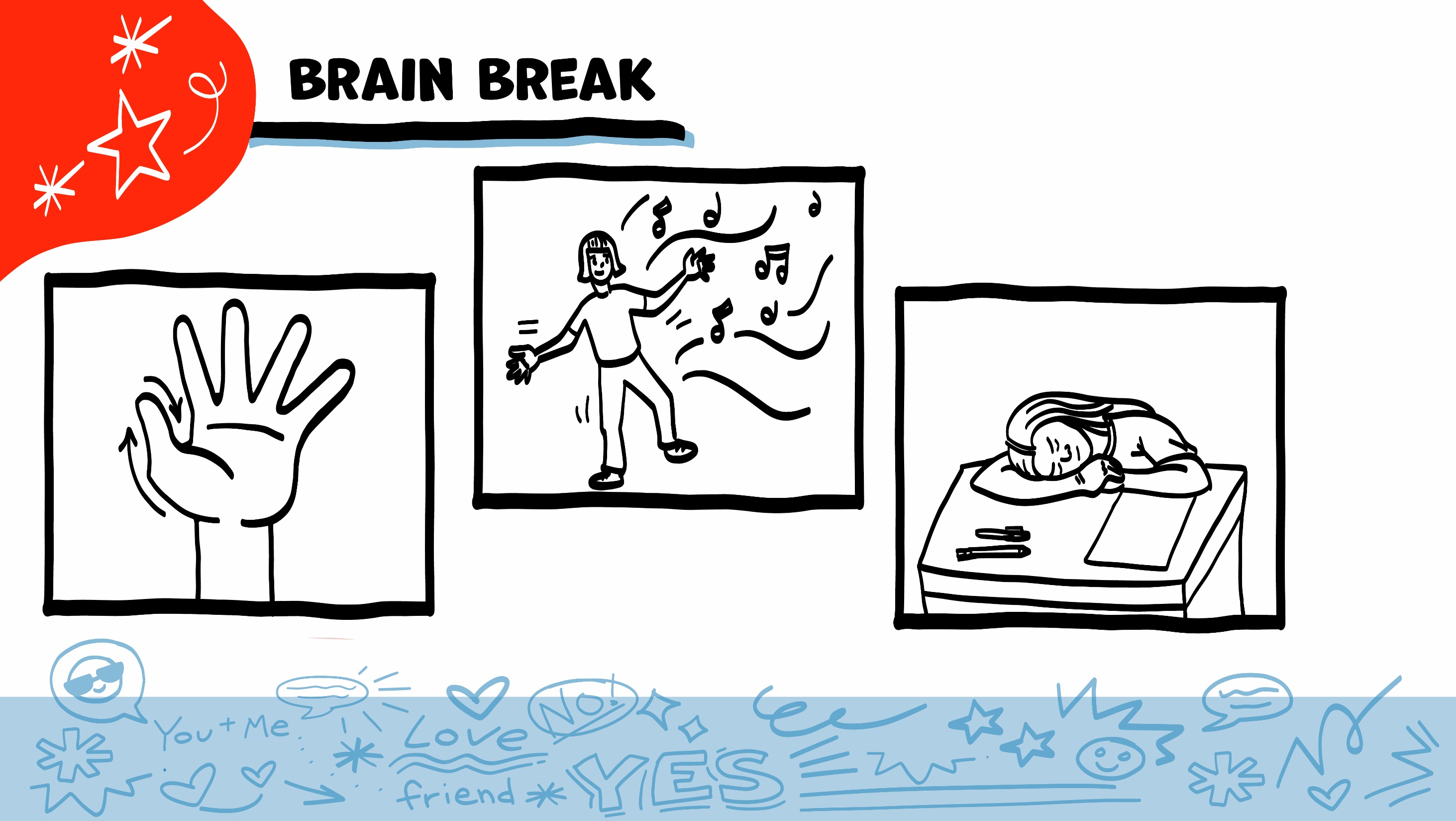 DESCANSO PARA EL CEREBRO
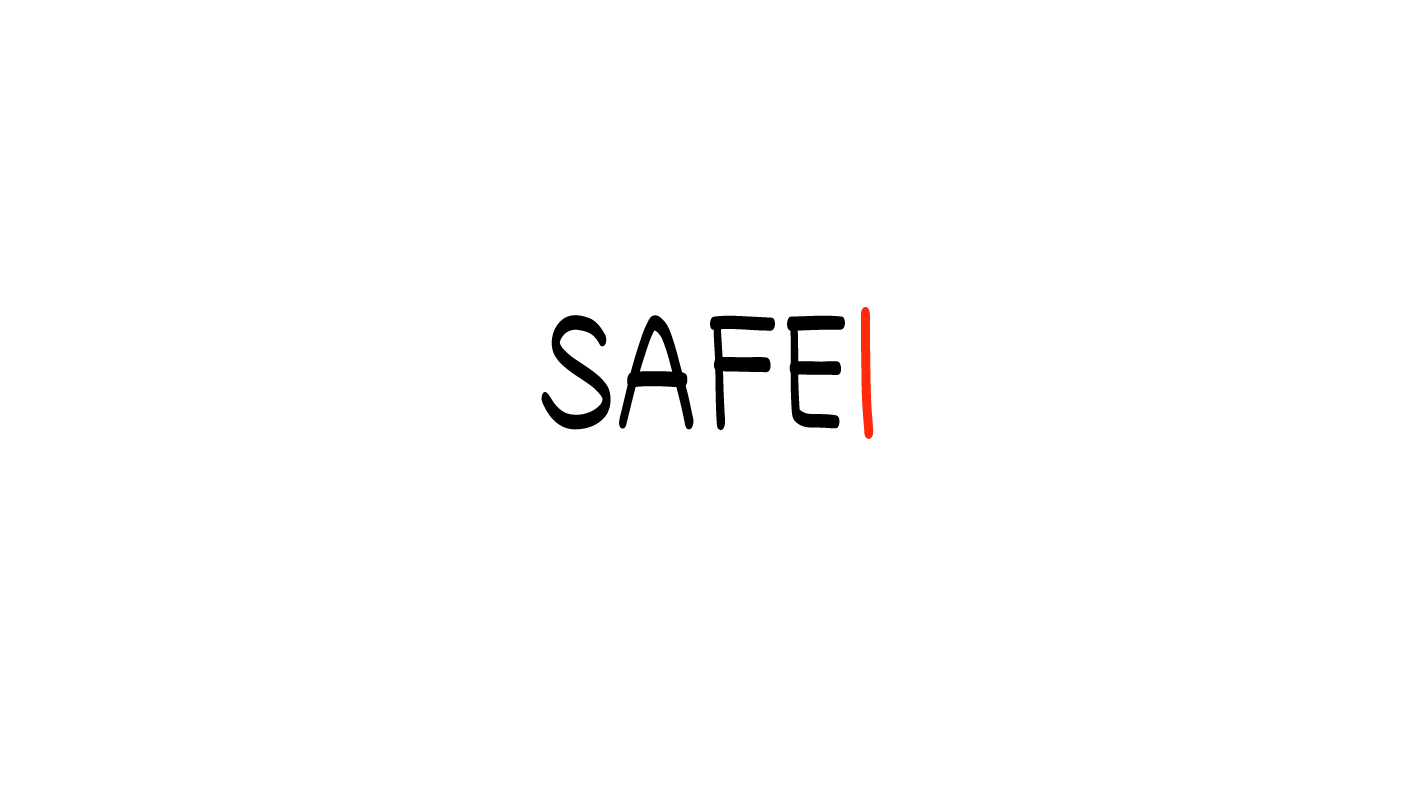 © 2023 Programa de Servicios de SAFE para Personas con Discapacidades
[Speaker Notes: Diga: Eso fue mucha información, ¡y van muy bien! Tomemos un breve descanso para el cerebro antes de continuar con la clase.

A continuación, se presentan tres ideas para dar al grupo una breve oportunidad de descanso para el cerebro. Siéntese con la libertad de aportar sus propias ideas para descansos para el cerebro que funcionen mejor para su grupo.

Respiración a cinco dedos
Para este ejercicio, pida al grupo que coloquen una mano enfrente de su pecho con sus cinco dedos abiertos. Luego, que usen el dedo índice de la otra mano para trazar hacia arriba y abajo por cada uno de los cinco dedos, comenzando por el pulgar. A medida que tracen hacia arriba por un dedo, respiran hacia adentro. A medida que tracen hacia abajo por un dedo, respiran hacia afuera. Cuando respiran hacia fuera en el dedo meñique, les puede decir que sacudan sus manos y brazos. Al avanzar el año escolar, puede pedir a alguien del grupo que dirija este ejercicio para sus pares.

Si este ejercicio no es físicamente accesible para su grupo, puede mostrar el trazado con su propia mano para el grupo a medida que respiren hacia adentro y hacia afuera.

Descanso para estirarse
Dirija al grupo a través de una serie de estiramientos básicos. Estos pueden realizarse en una silla o de pie, dependiendo de las necesidades de adaptación de su grupo. Algunas ideas incluyen alcanzar hacia el cielo, estirar un brazo a la vez atravesando el pecho, alcanzar hacia los pies, girar la cabeza de lado a lado, etc. Pida al grupo que sostengan una pose mientras usted cuente hasta diez. Al avanzar el año escolar, puede pedir a alguien del grupo que dirija los estiramientos para sus pares.

El baile
Si les gusta bailar, puede tocar una canción breve para que bailen. Esto es particularmente efectivo si puede encontrar una canción relacionada con el tema de la clase de esa semana.]
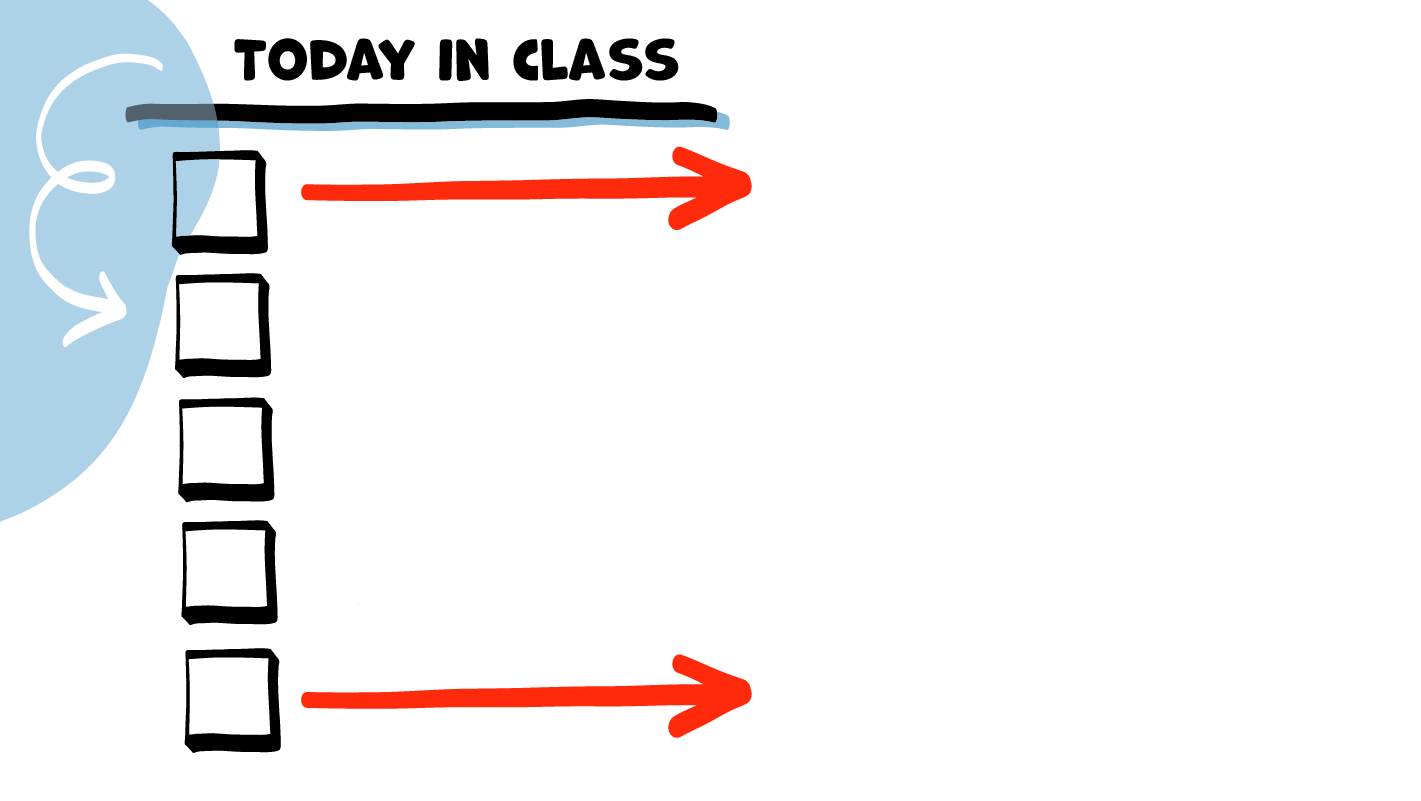 LA CLASE DE HOY
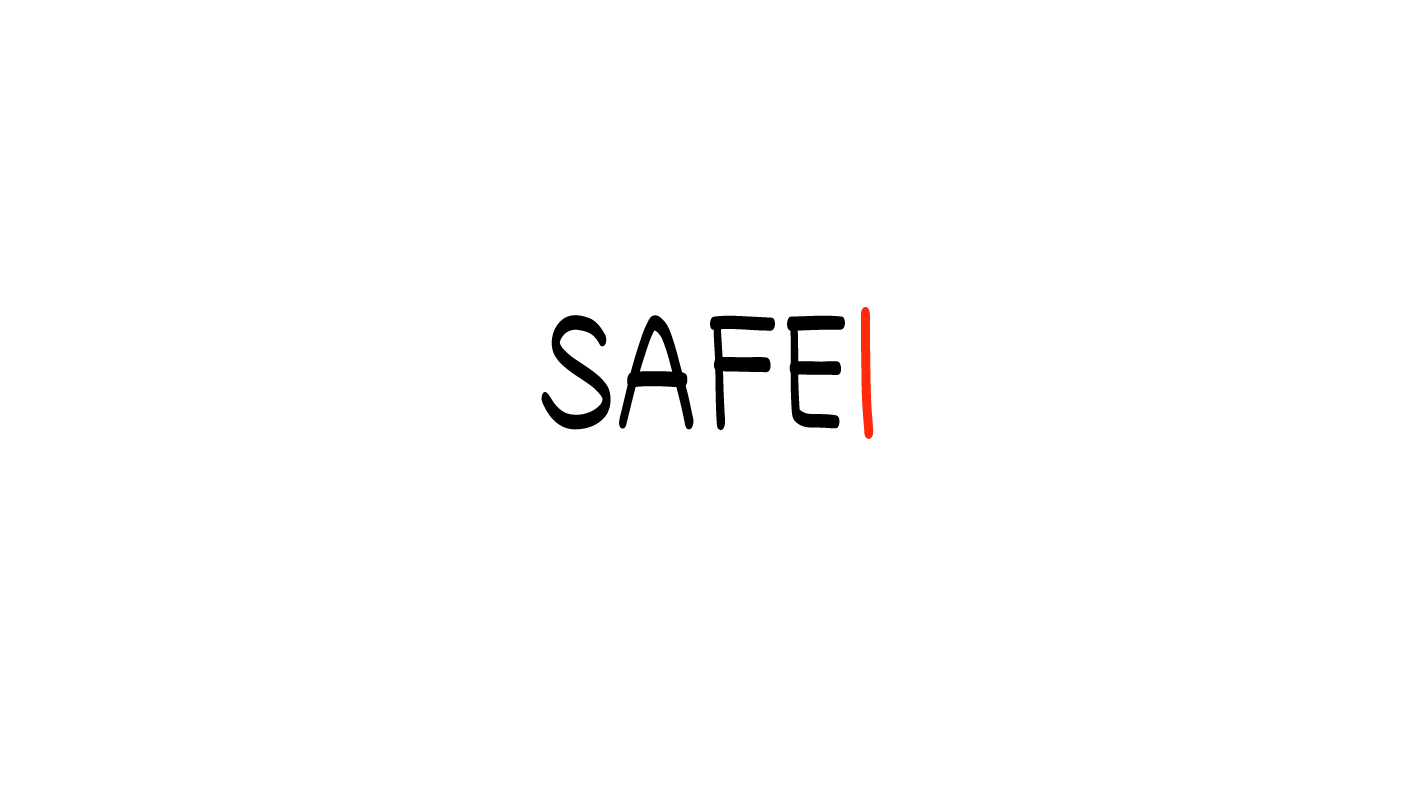 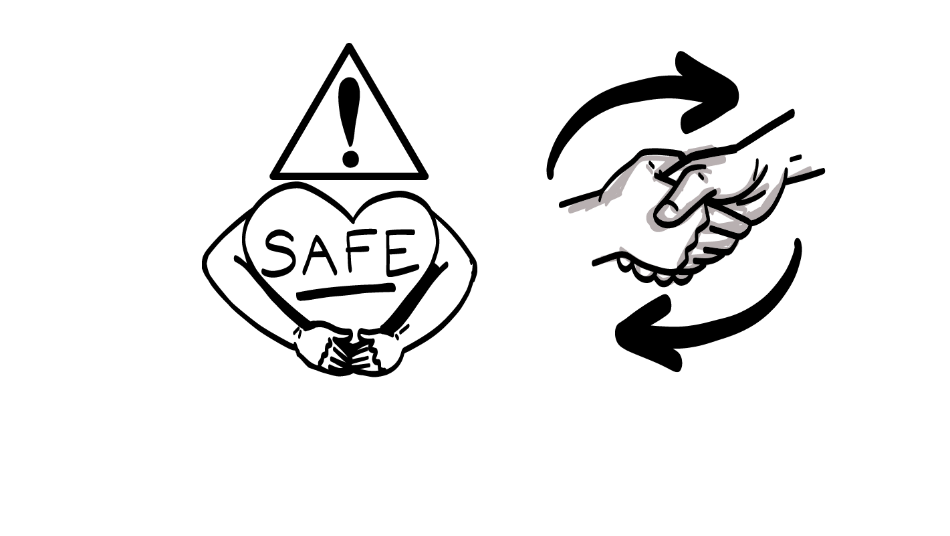 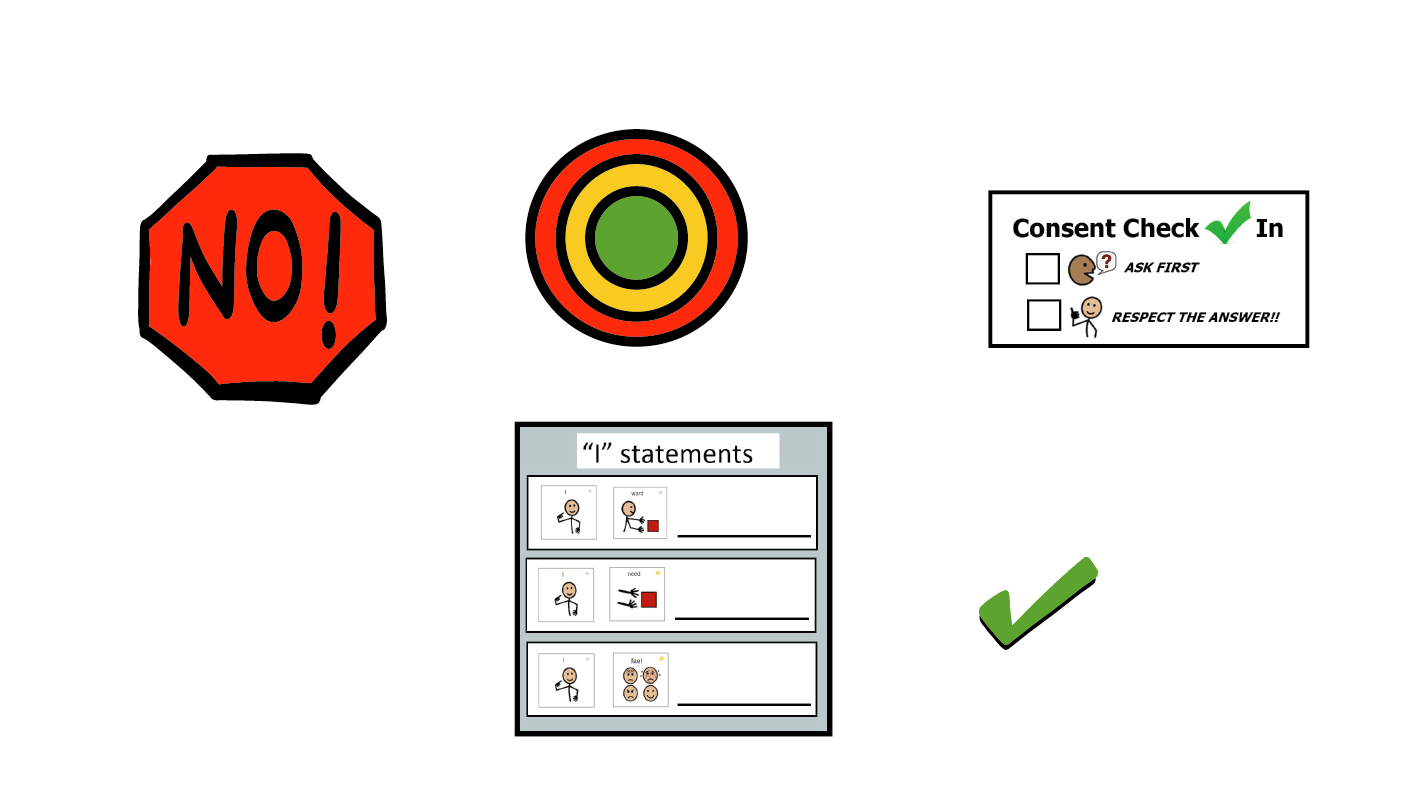 Seguridad y respeto
Descanso para el cerebro
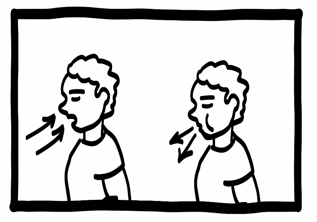 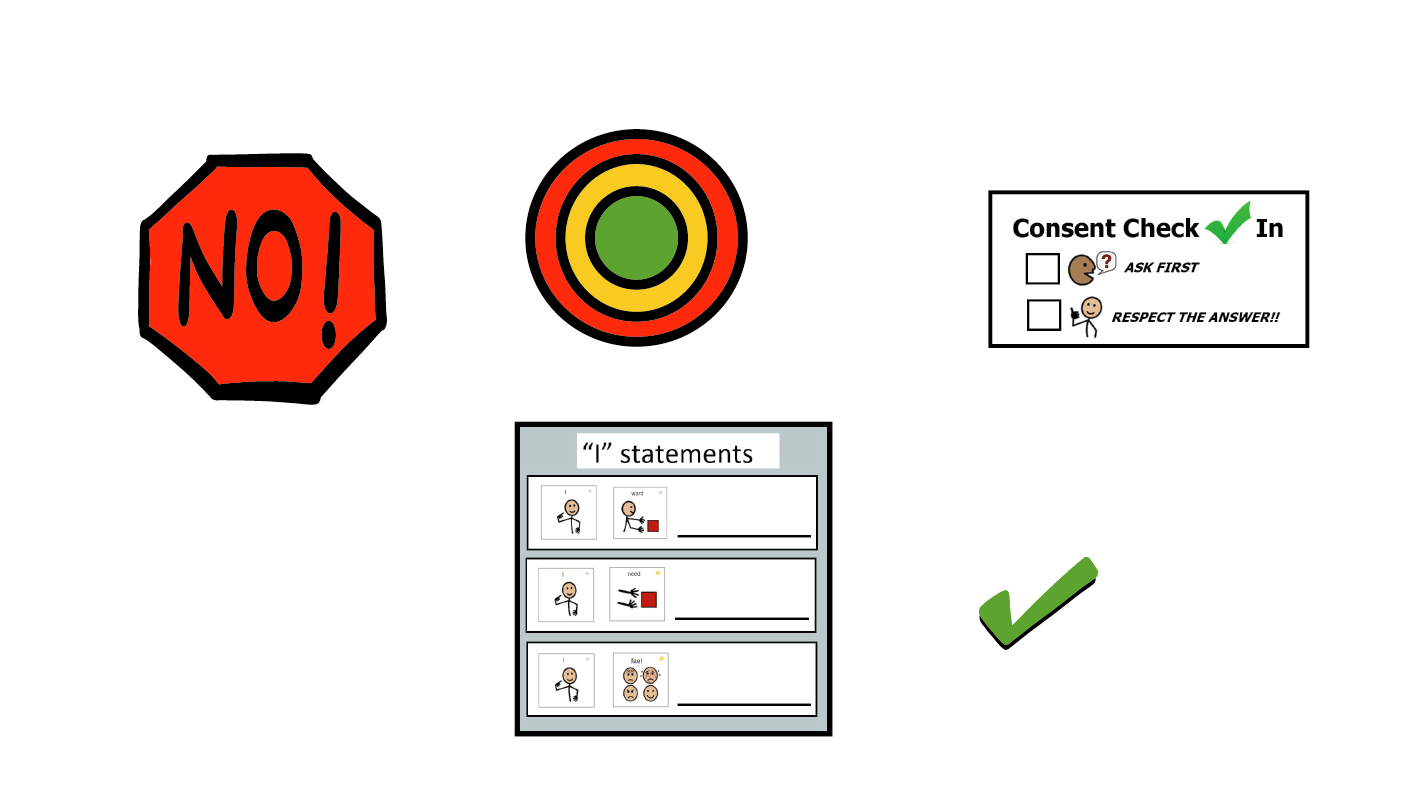 SEGURIDAD
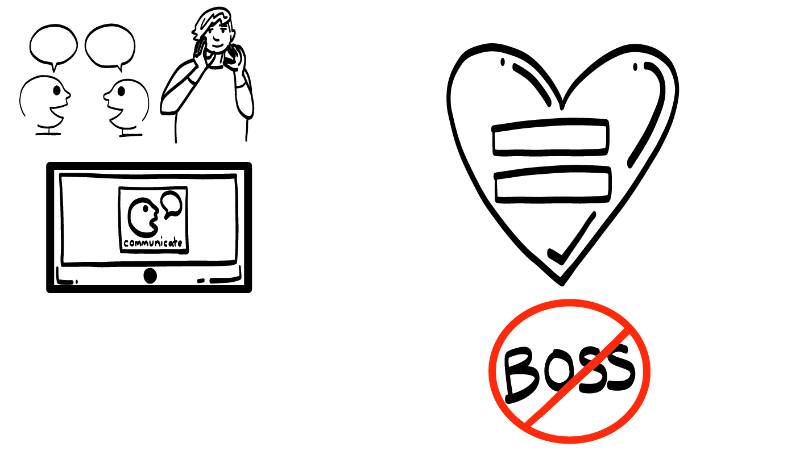 Igualdad
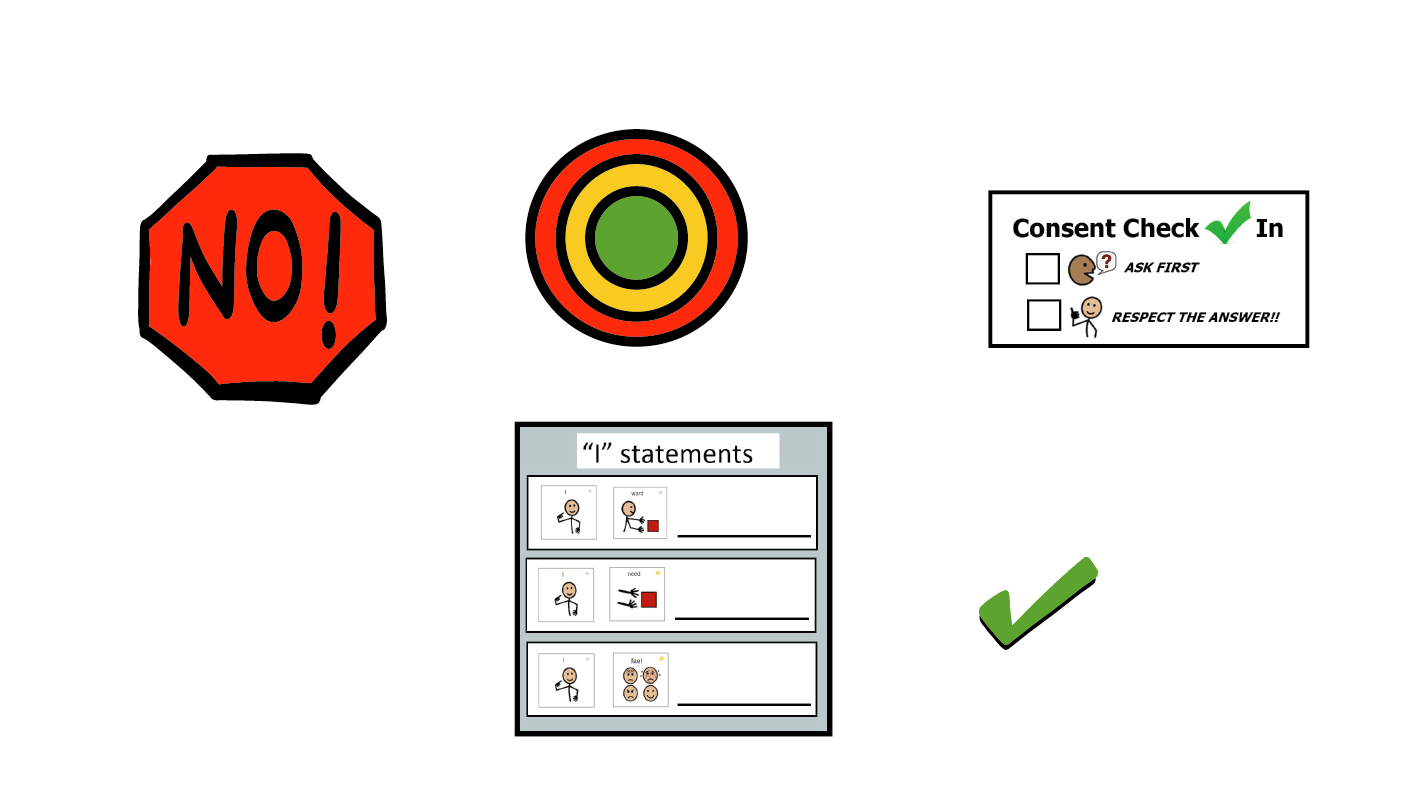 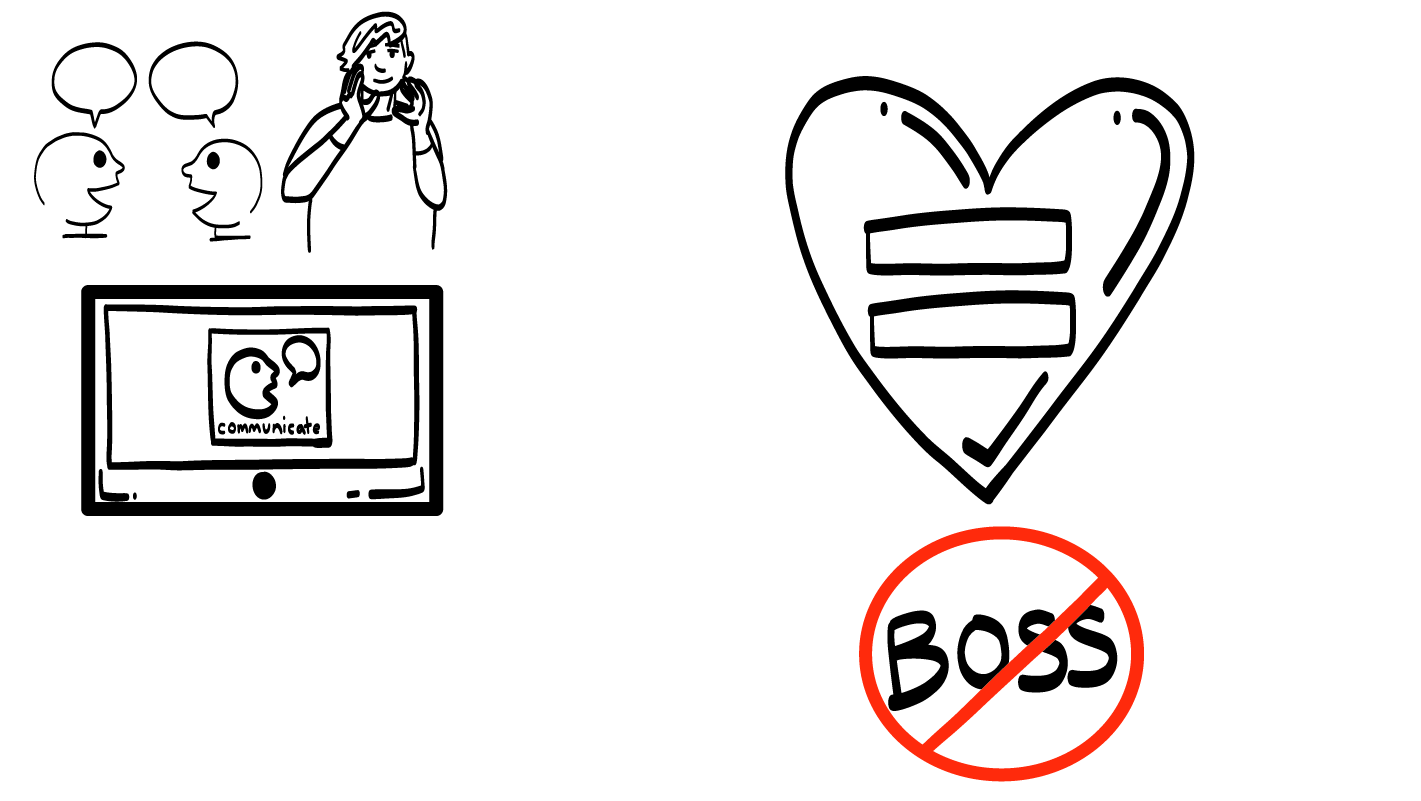 Comunicación
Recetas para una relación sana
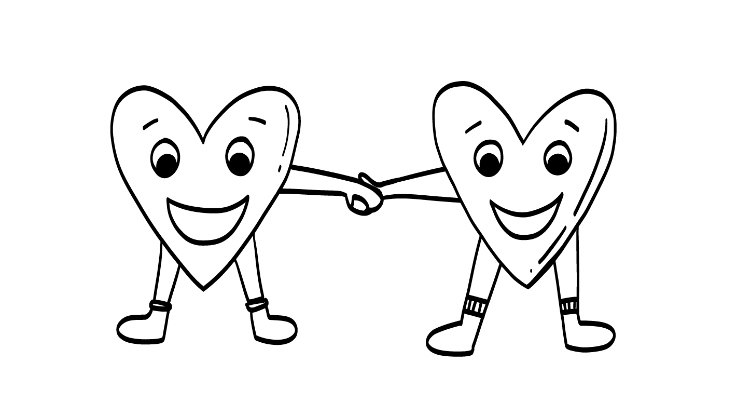 © 2023 Programa de Servicios de SAFE para Personas con Discapacidades
[Speaker Notes: Diga: Ahora, hablaremos de la cuarta parte de una relación romántica sana: la comunicación.]
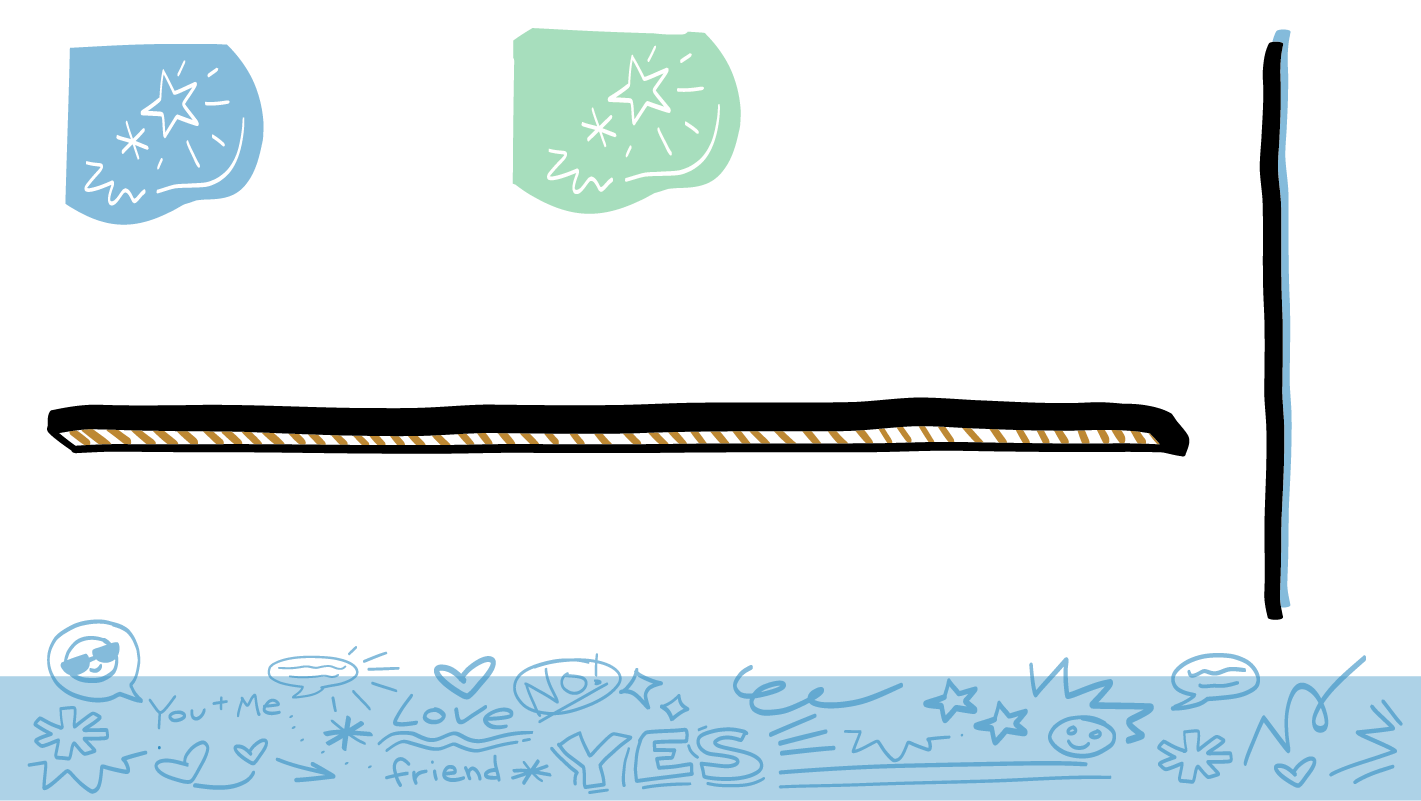 Comunicación
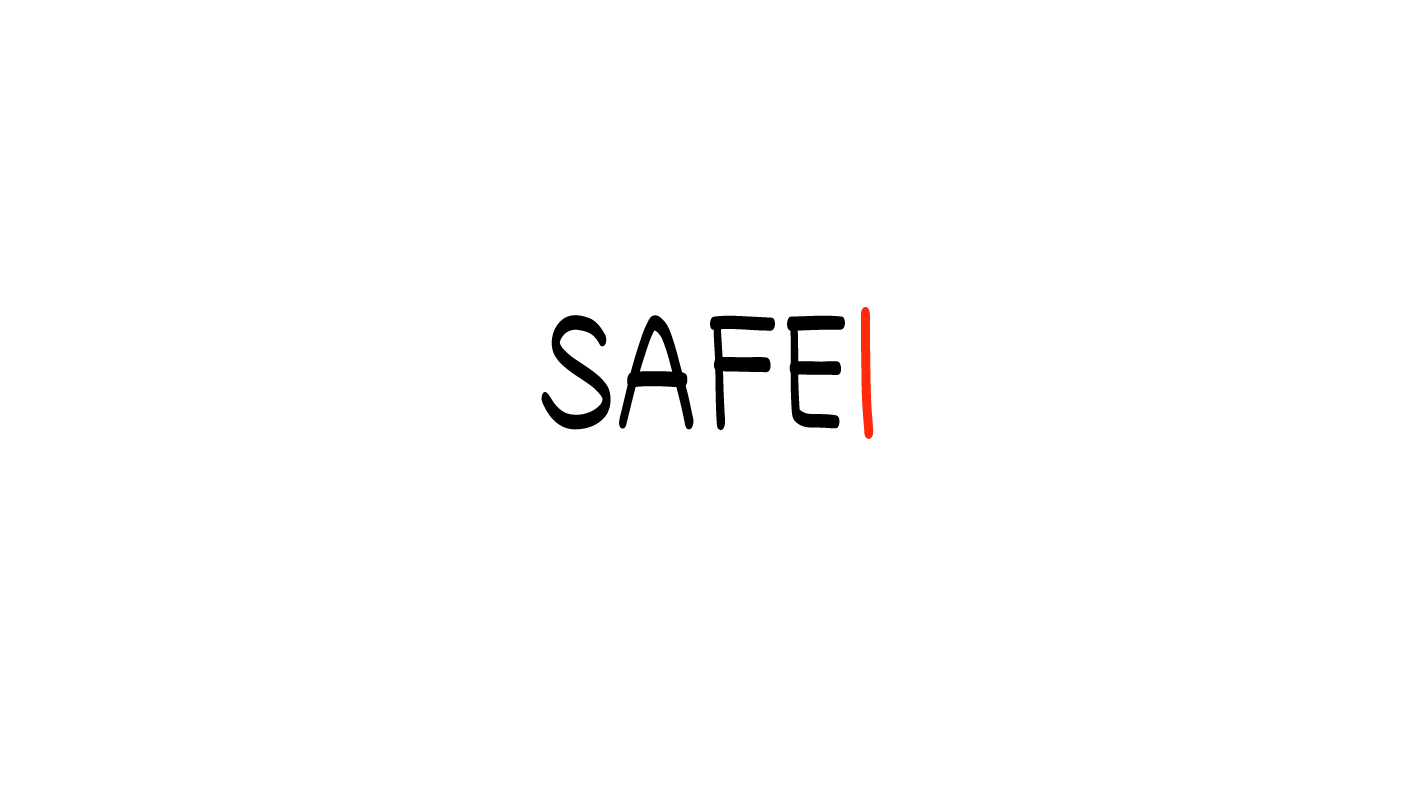 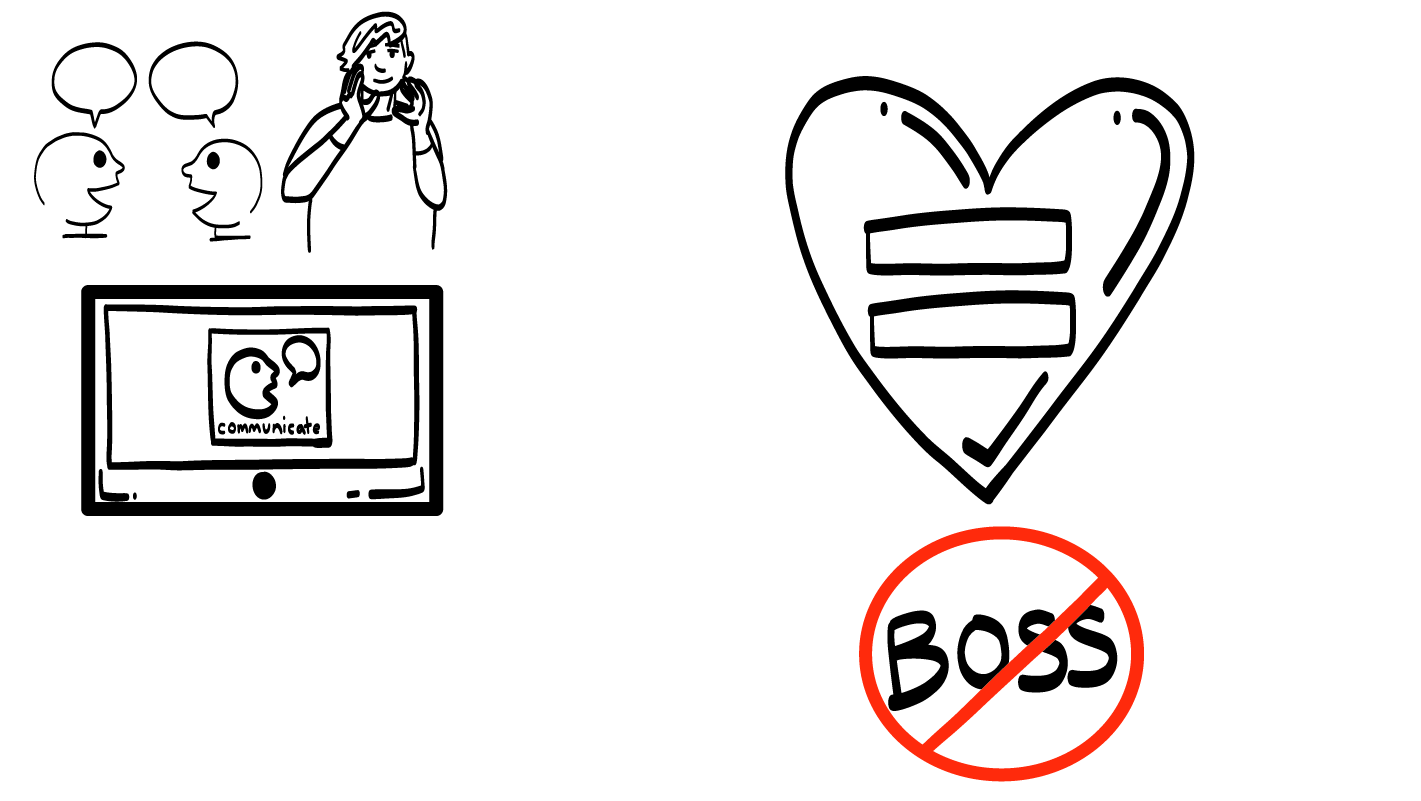 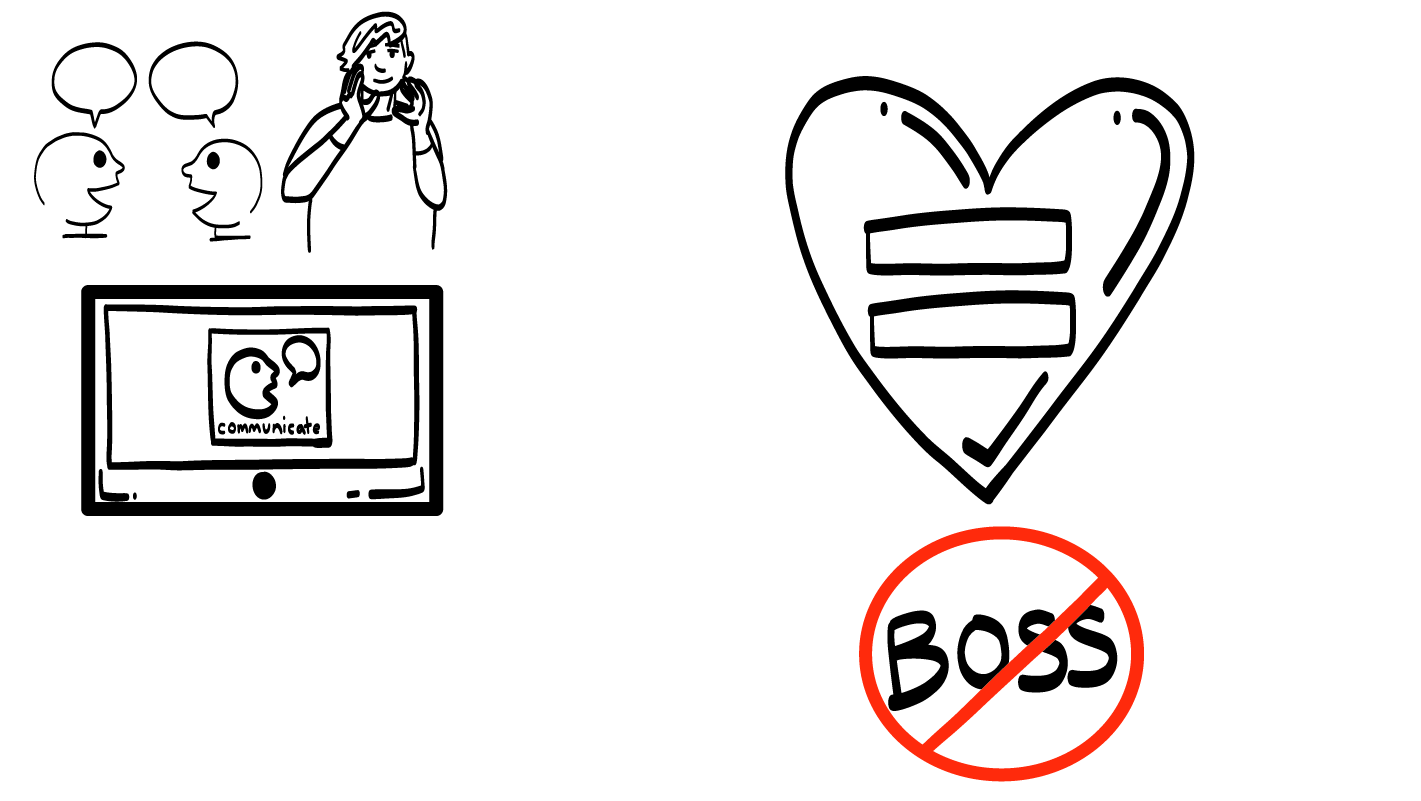 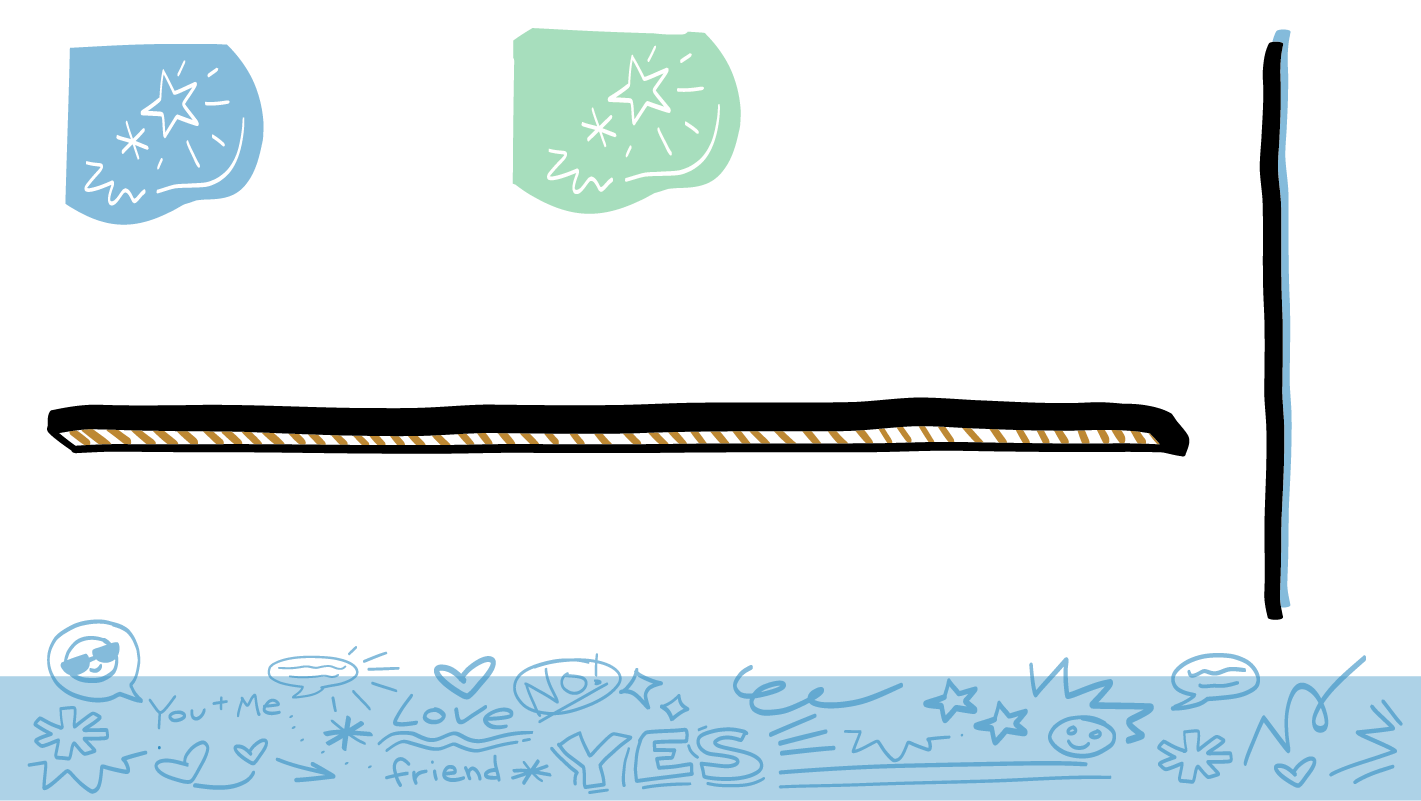 Comparte lo que siente, lo que quiere y lo que necesita, y las dos personas se escuchan la una a la otra.
© 2023 Programa de Servicios de SAFE para Personas con Discapacidades
[Speaker Notes: Diga: La última parte de una relación sana es la comunicación. Una buena comunicación significa que usan Declaraciones “yo” para decirle a su pareja cómo se sienten, qué quieren y qué necesitan. También significa que ustedes y su pareja realmente se escuchan. Recuerden: pueden hacer saber a su pareja que están poniendo atención al hacer cosas como bajar el teléfono, mirar a su pareja, decir que sí con la cabeza y hacer preguntas.]
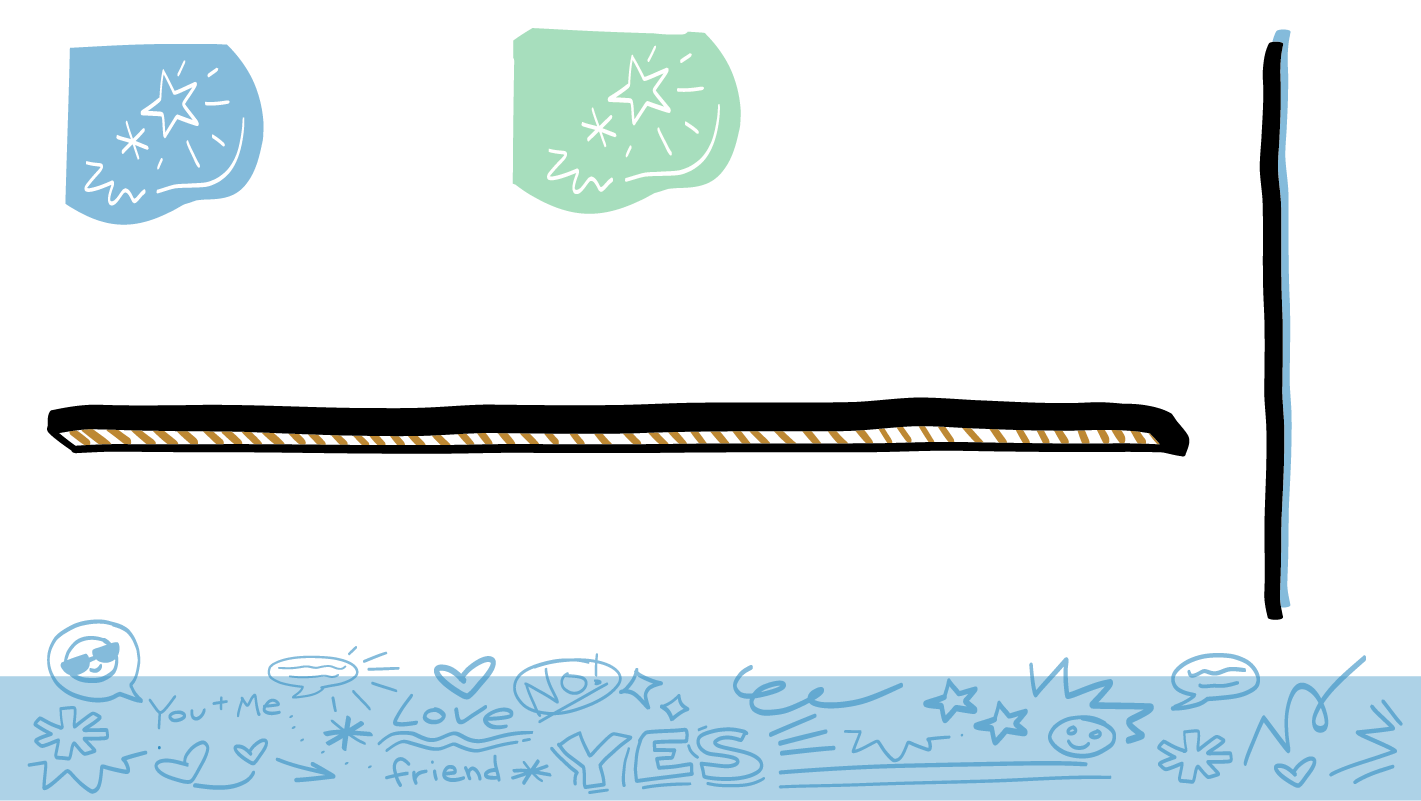 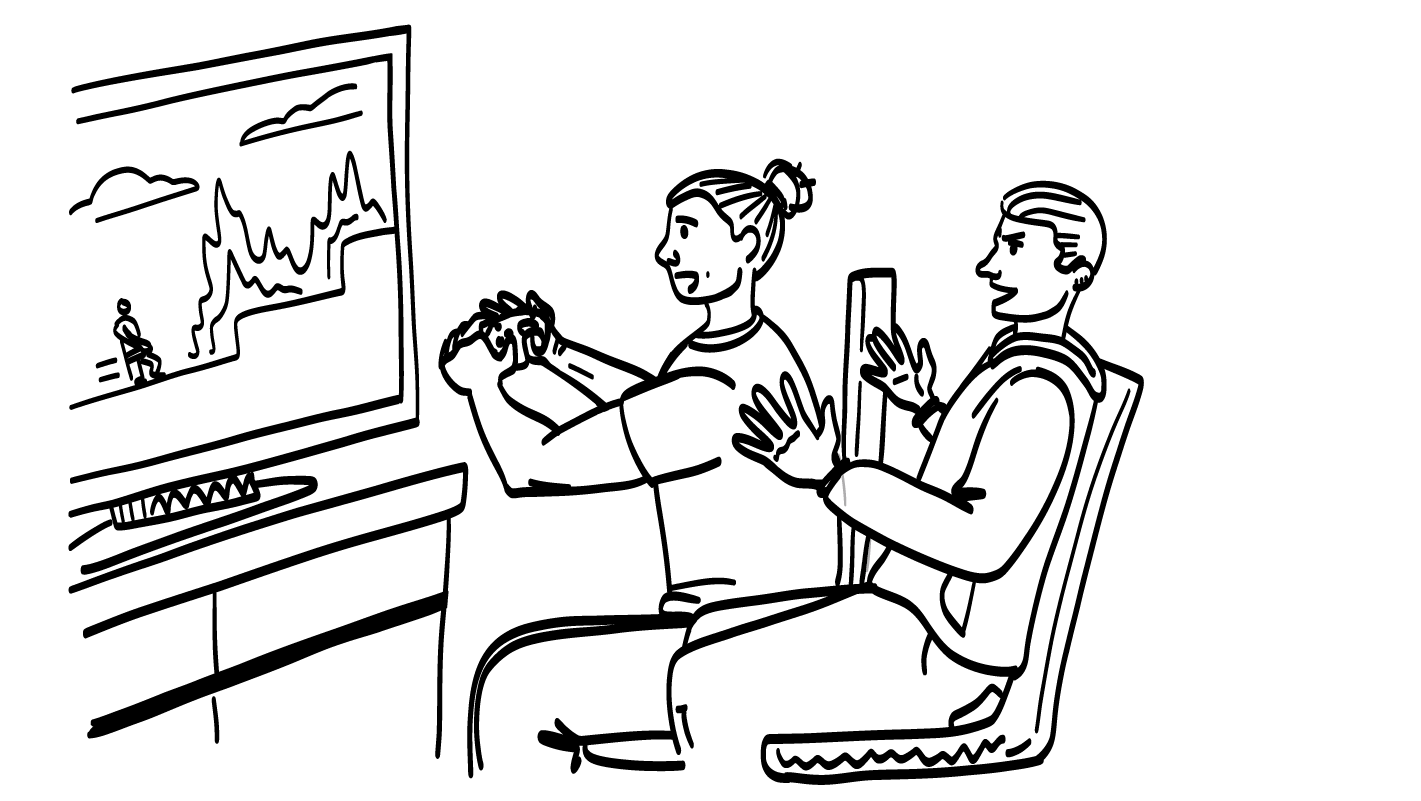 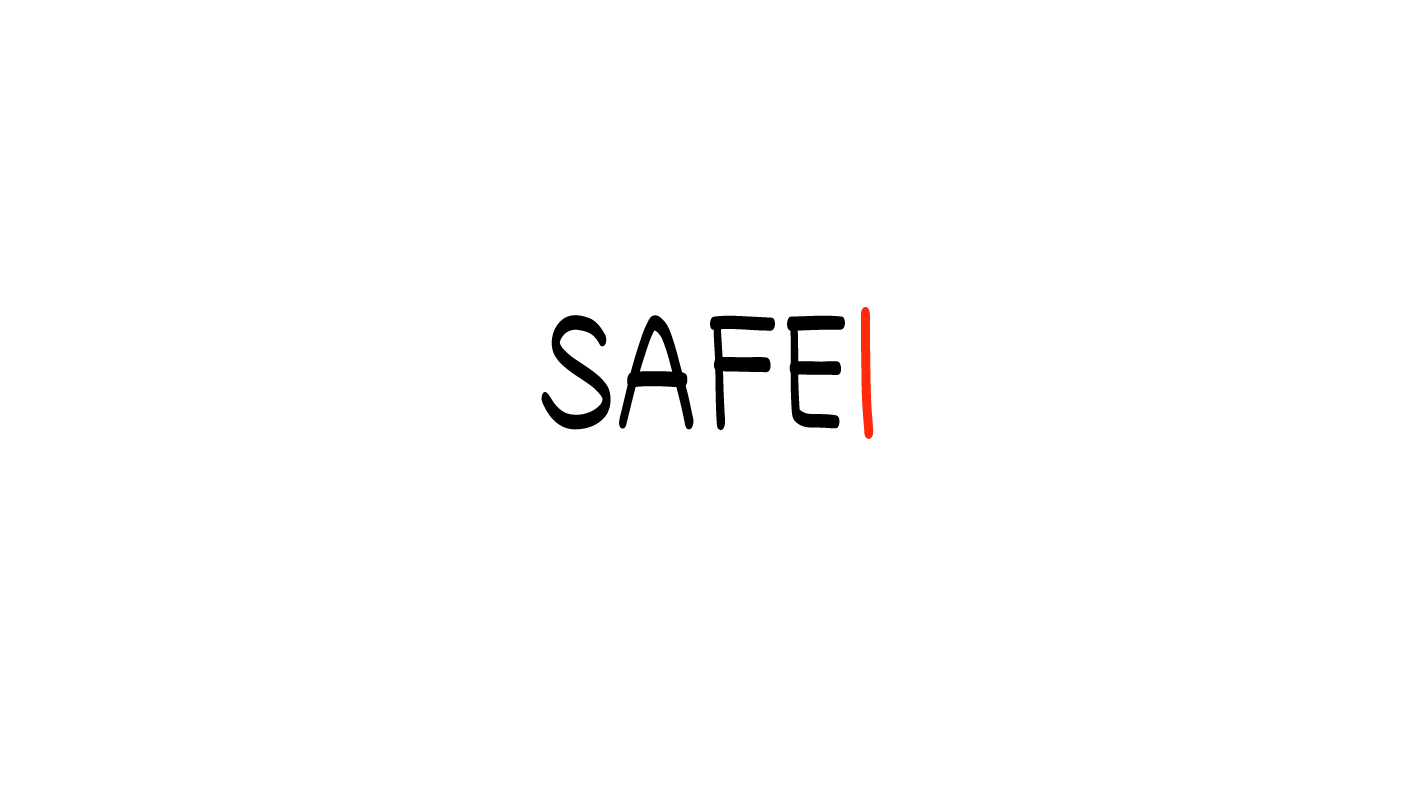 Su pareja siempre juega juegos de video cuando intenta hablarle.
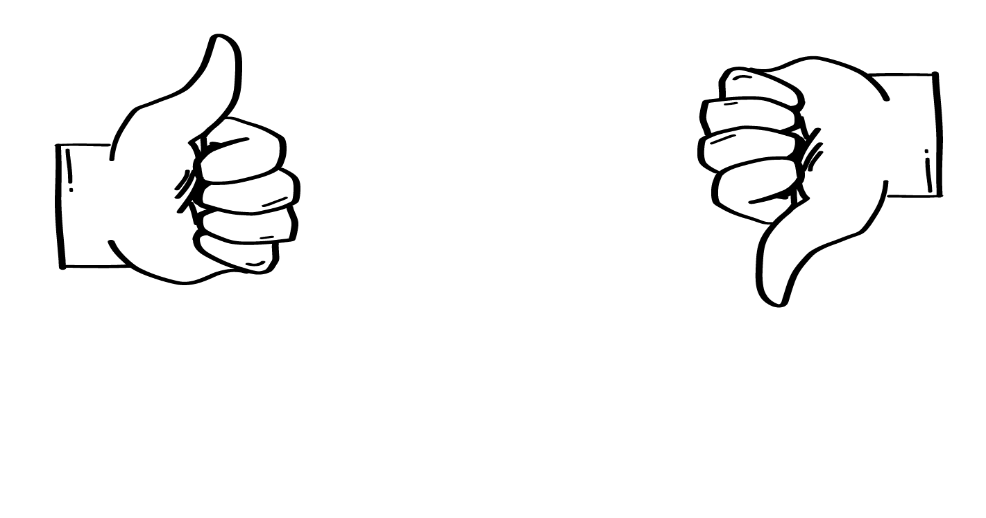 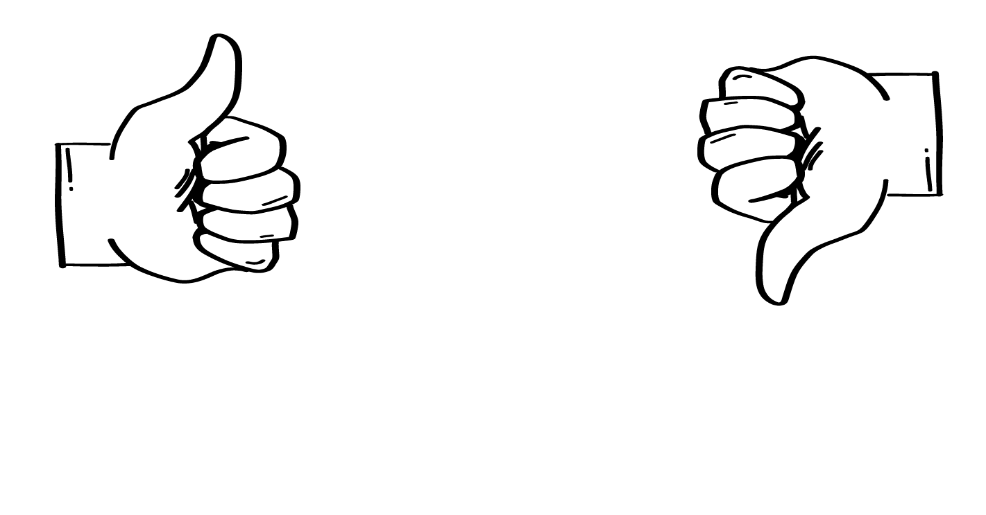 SÍ
NO
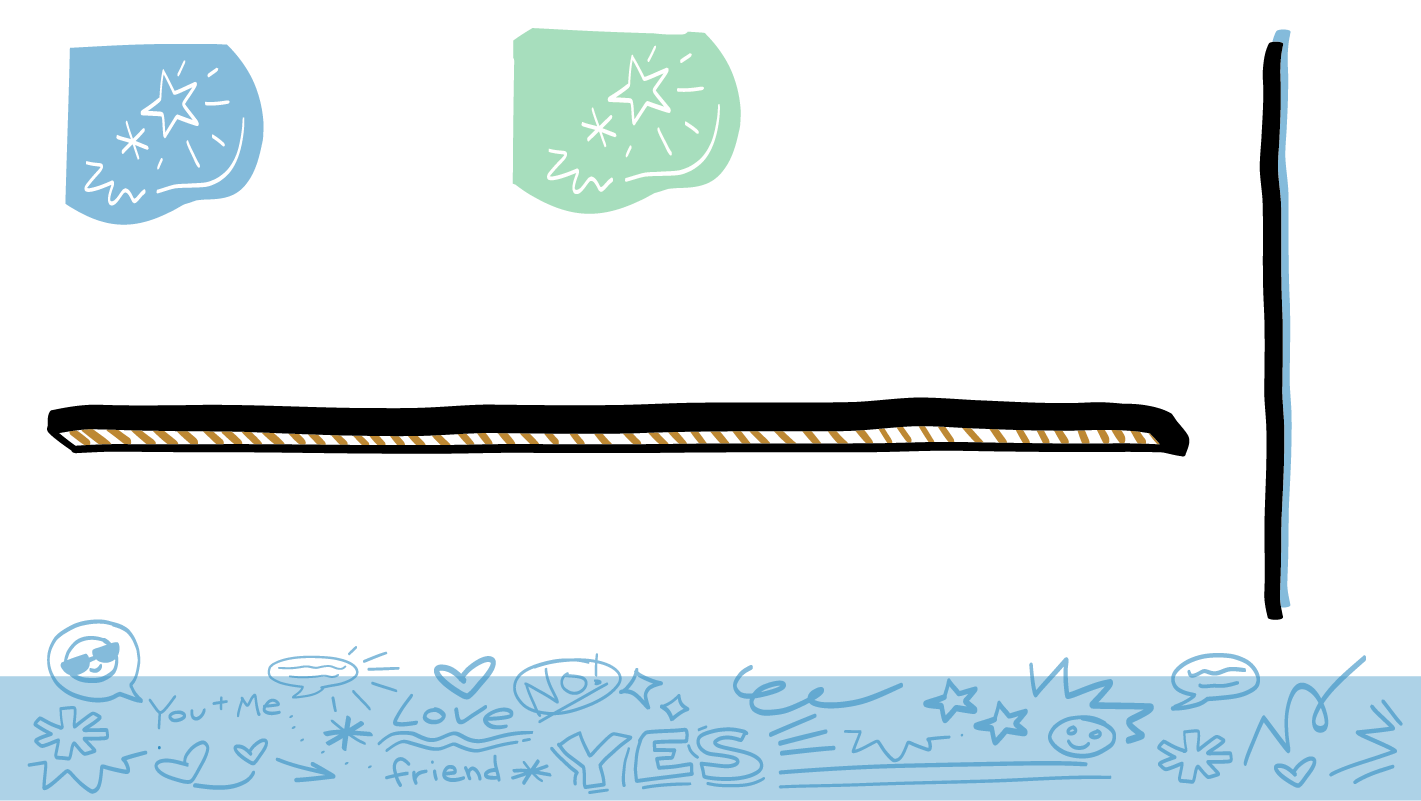 ¿Es esta una buena comunicación?
© 2023 Programa de Servicios de SAFE para Personas con Discapacidades
[Speaker Notes: Diga: Practiquemos un poco más. Su pareja juega juegos de video cuando intentan hablarle. ¿Es esta una buena comunicación? Muestren un pulgar hacia arriba para un sí o un pulgar hacia abajo para un no.

Dé al grupo suficiente tiempo para procesar la pregunta y tomar sus decisiones. 

Diga: No, esto no es una buena comunicación. Su pareja debe poner atención cuando le hablan, y no debe distraerse.]
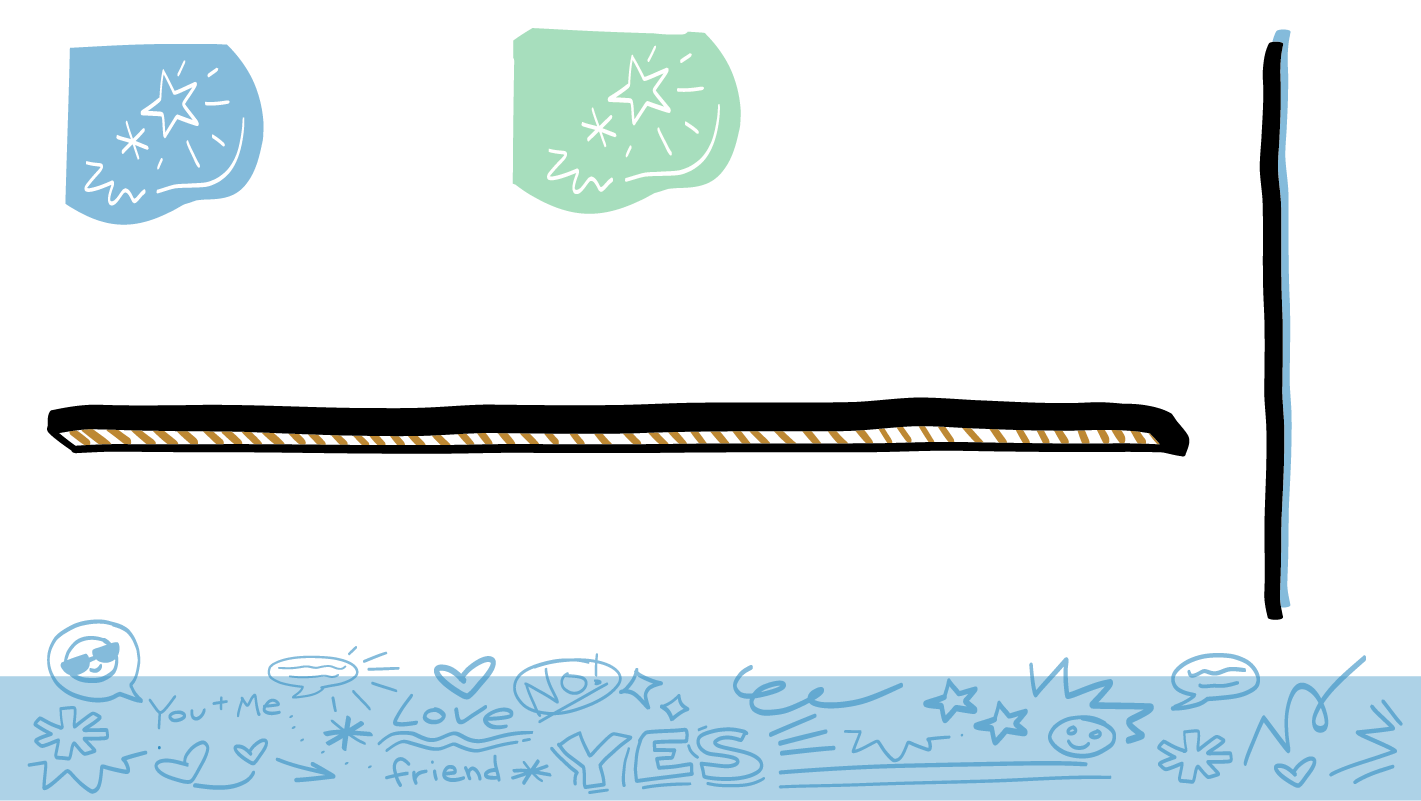 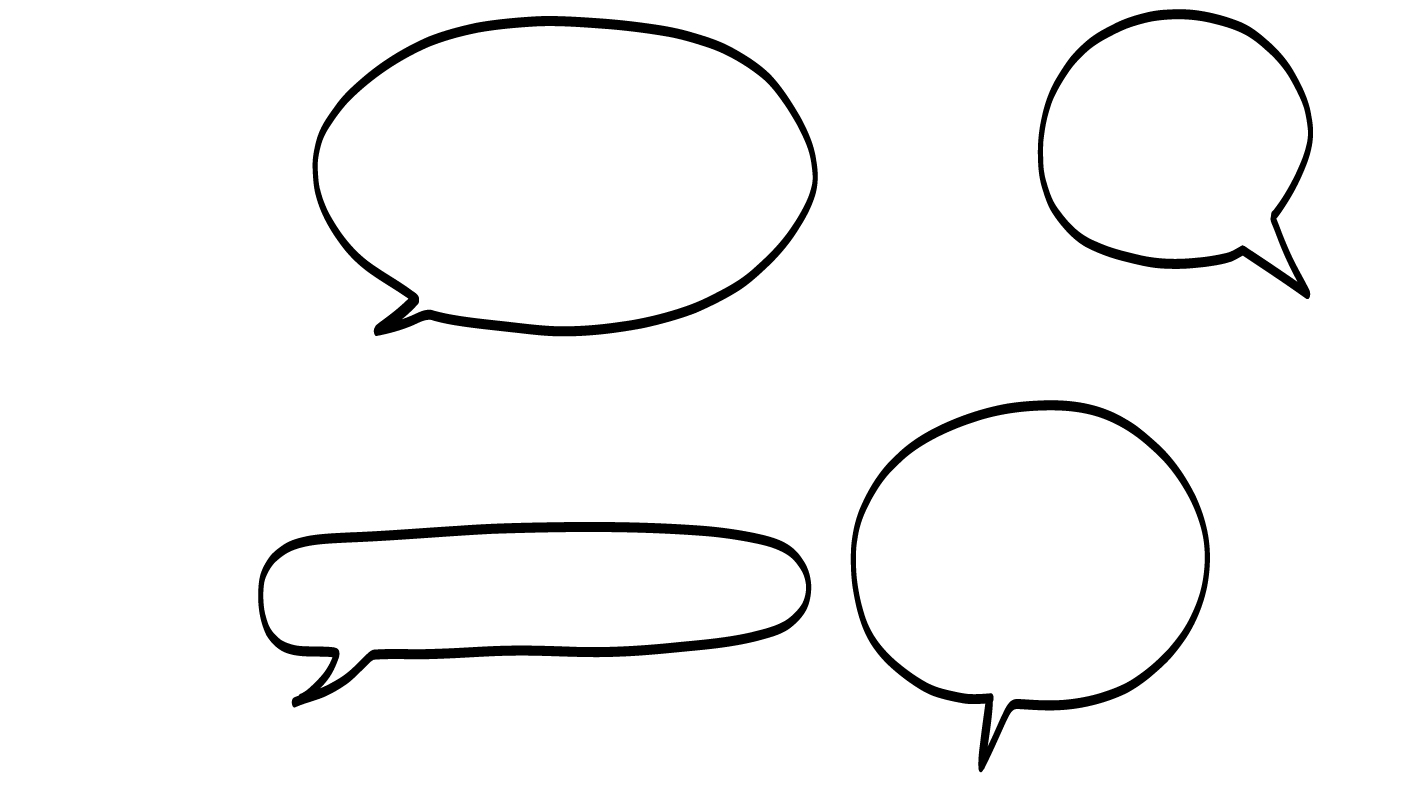 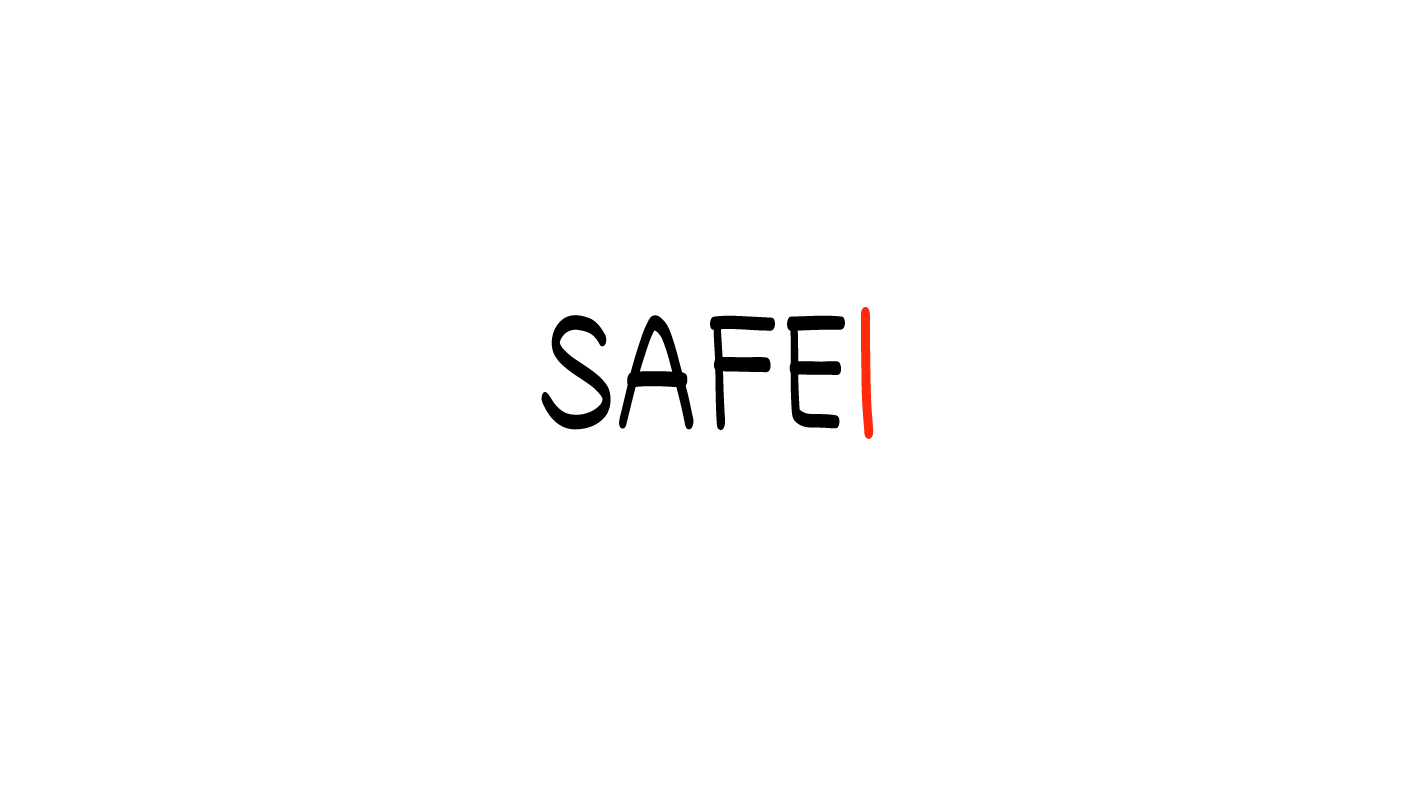 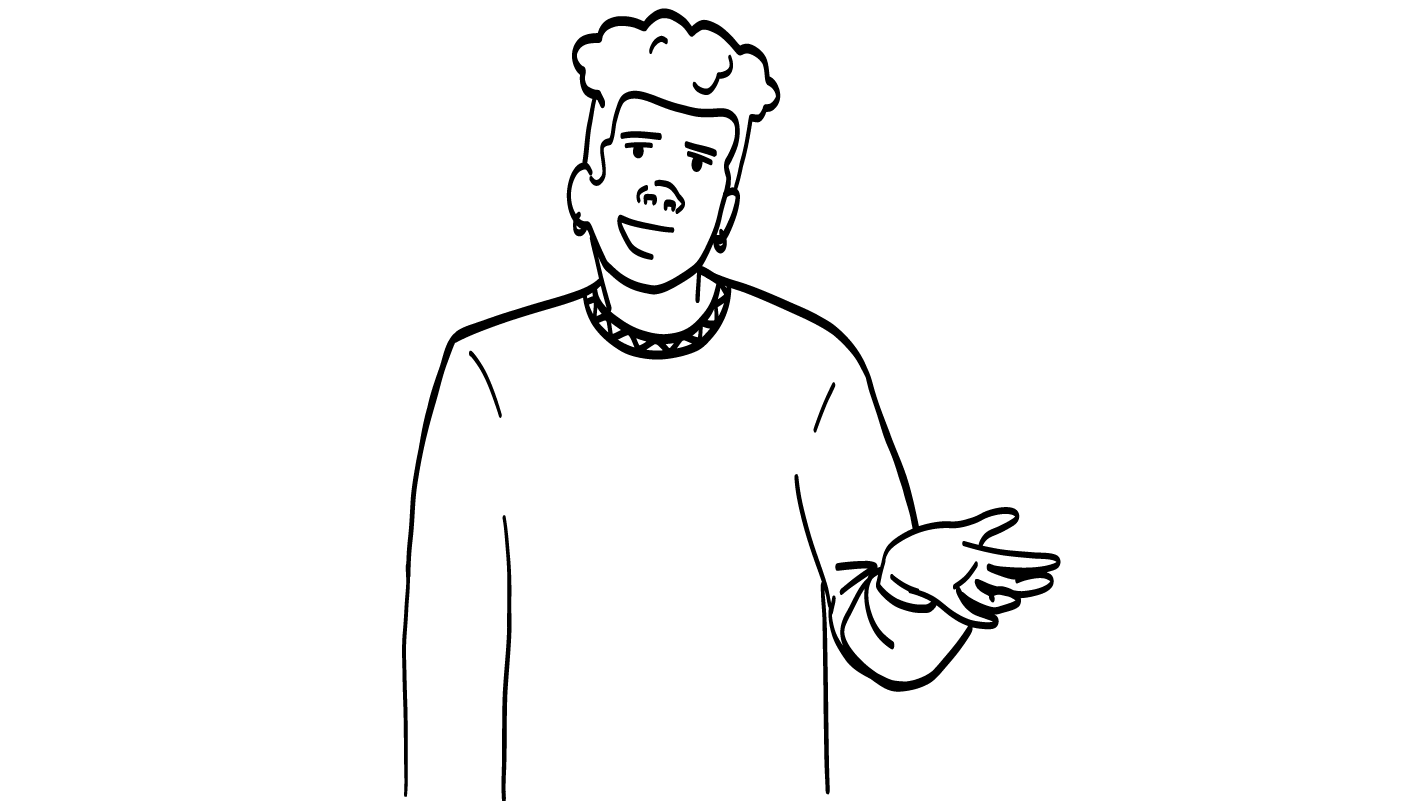 Estoy molesto. ¿Podemos hablar sobre ello?
Su pareja usa Declaraciones “yo” para decirle cuando está molesta.
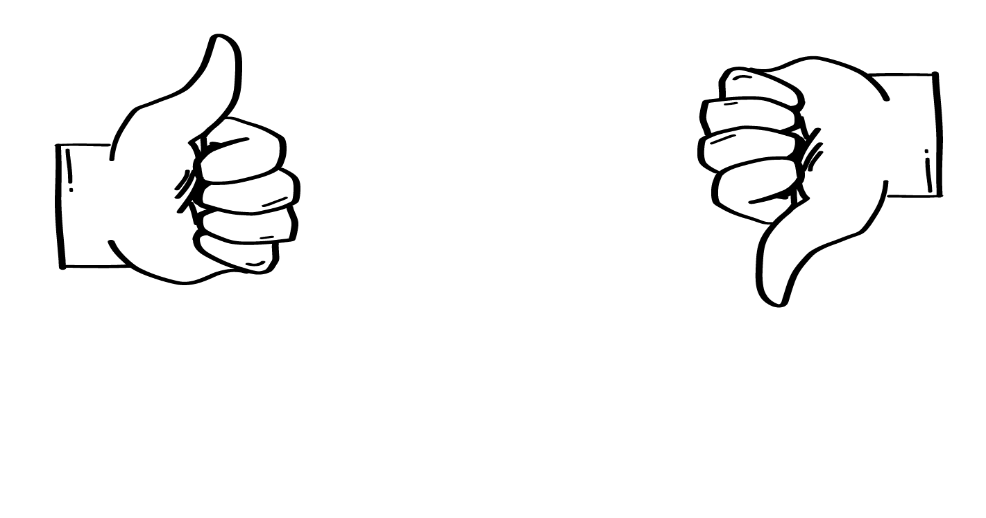 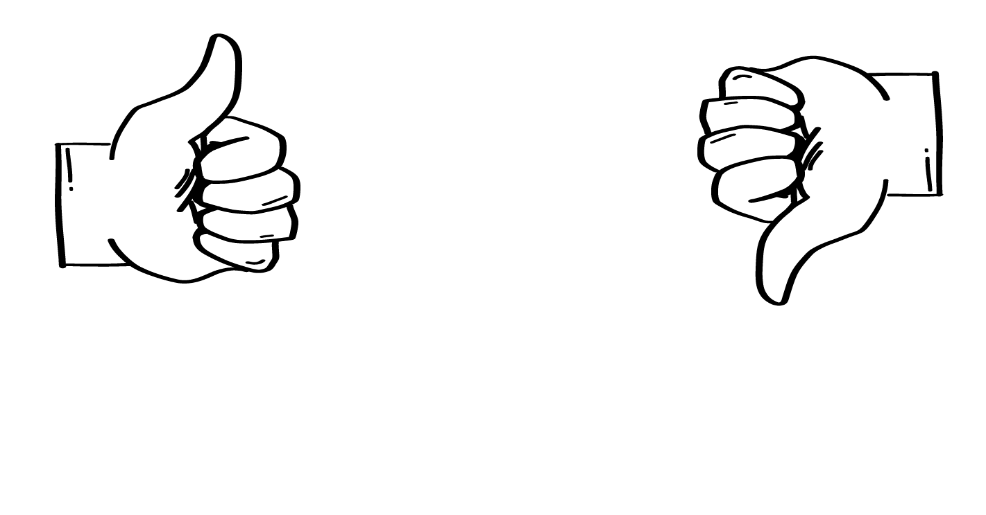 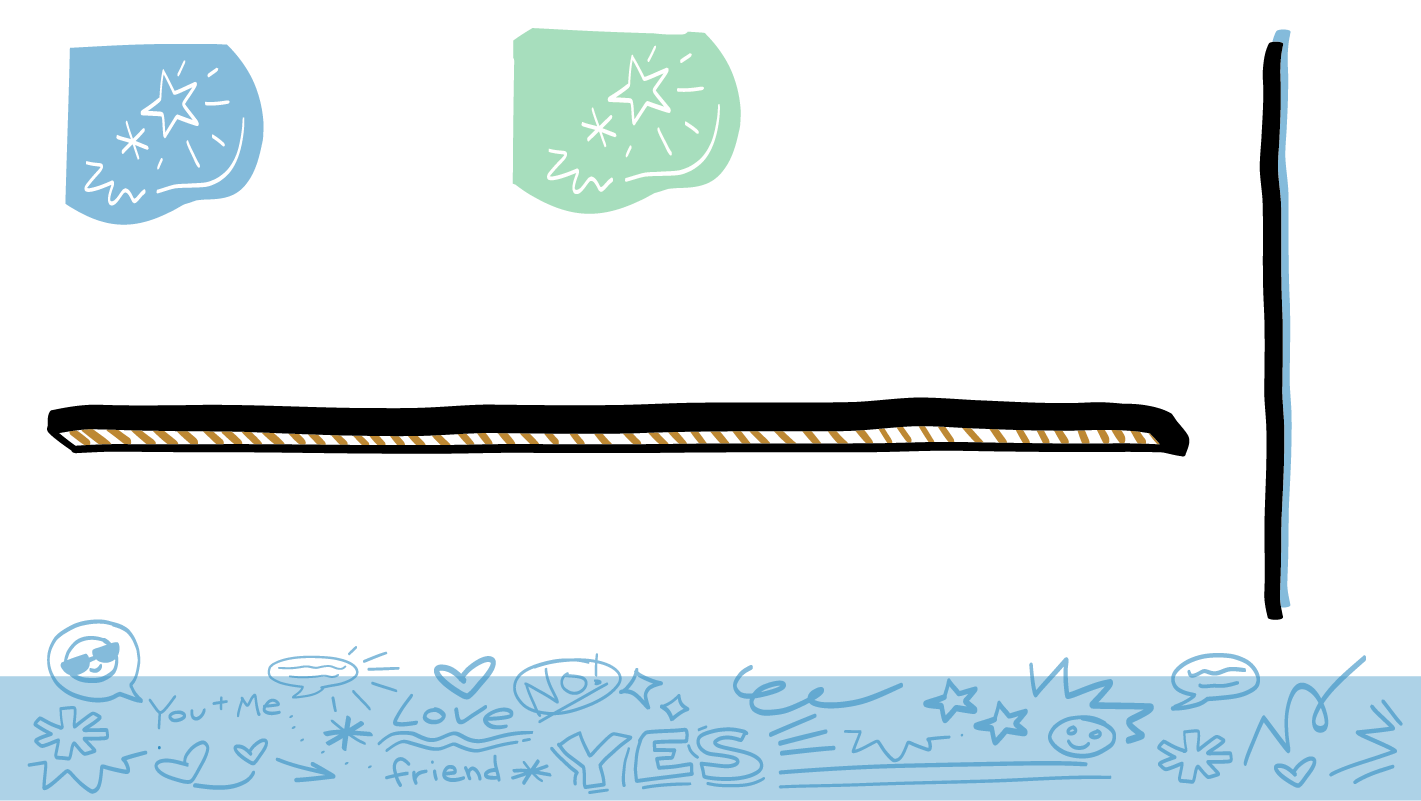 SÍ
NO
¿Es esta una buena comunicación?
© 2023 Programa de Servicios de SAFE para Personas con Discapacidades
[Speaker Notes: Diga: Su pareja usa Declaraciones “yo” para decirle cuando está molesto. ¿Es esta una buena comunicación? Muestren un pulgar hacia arriba para un sí o un pulgar hacia abajo para un no.

Dé al grupo suficiente tiempo para procesar la pregunta y tomar sus decisiones. 

Diga: Sí, esto es una buena comunicación. La herramienta Declaraciones “yo” es una excelente manera para que ustedes y su pareja se hagan saber cómo se sienten. Esta es una manera sana de hablarse.]
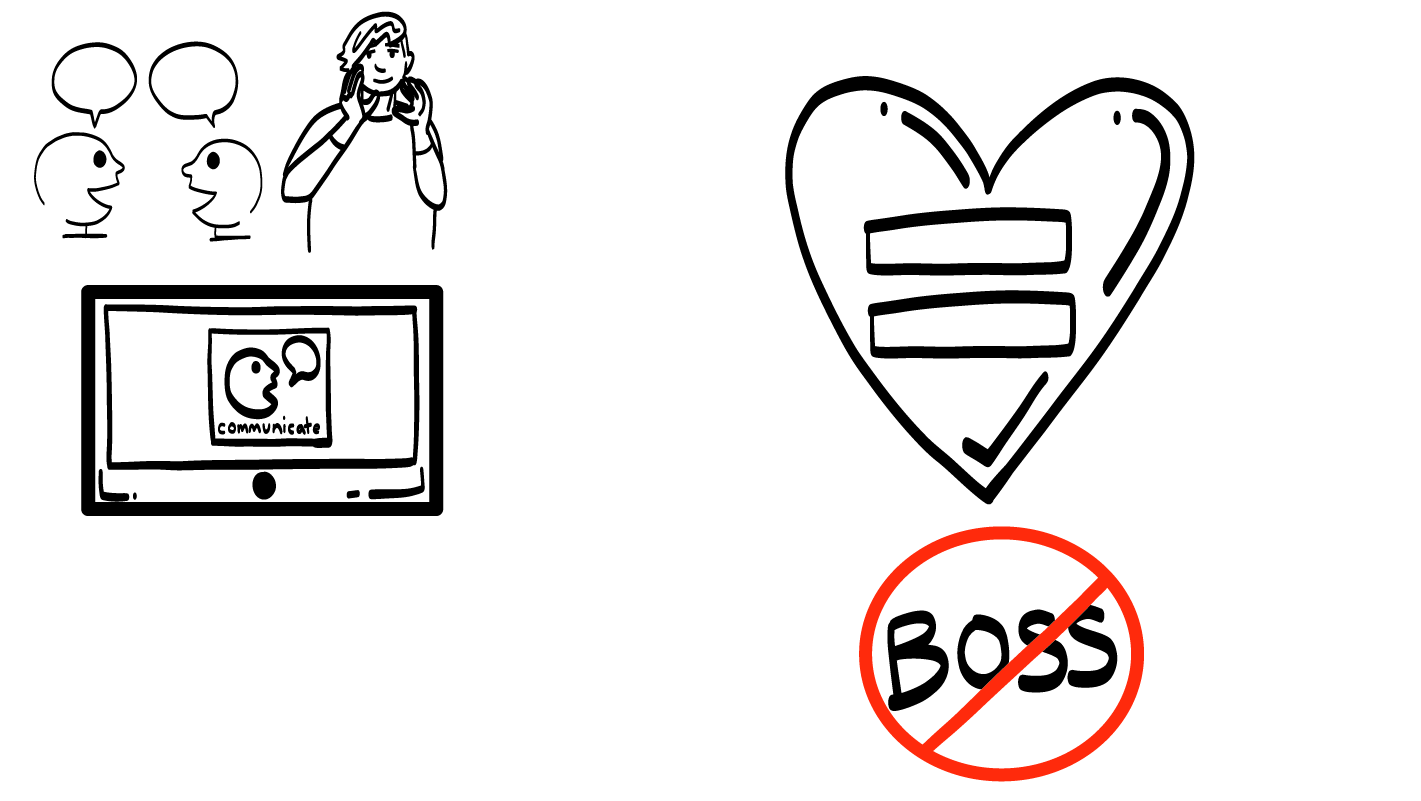 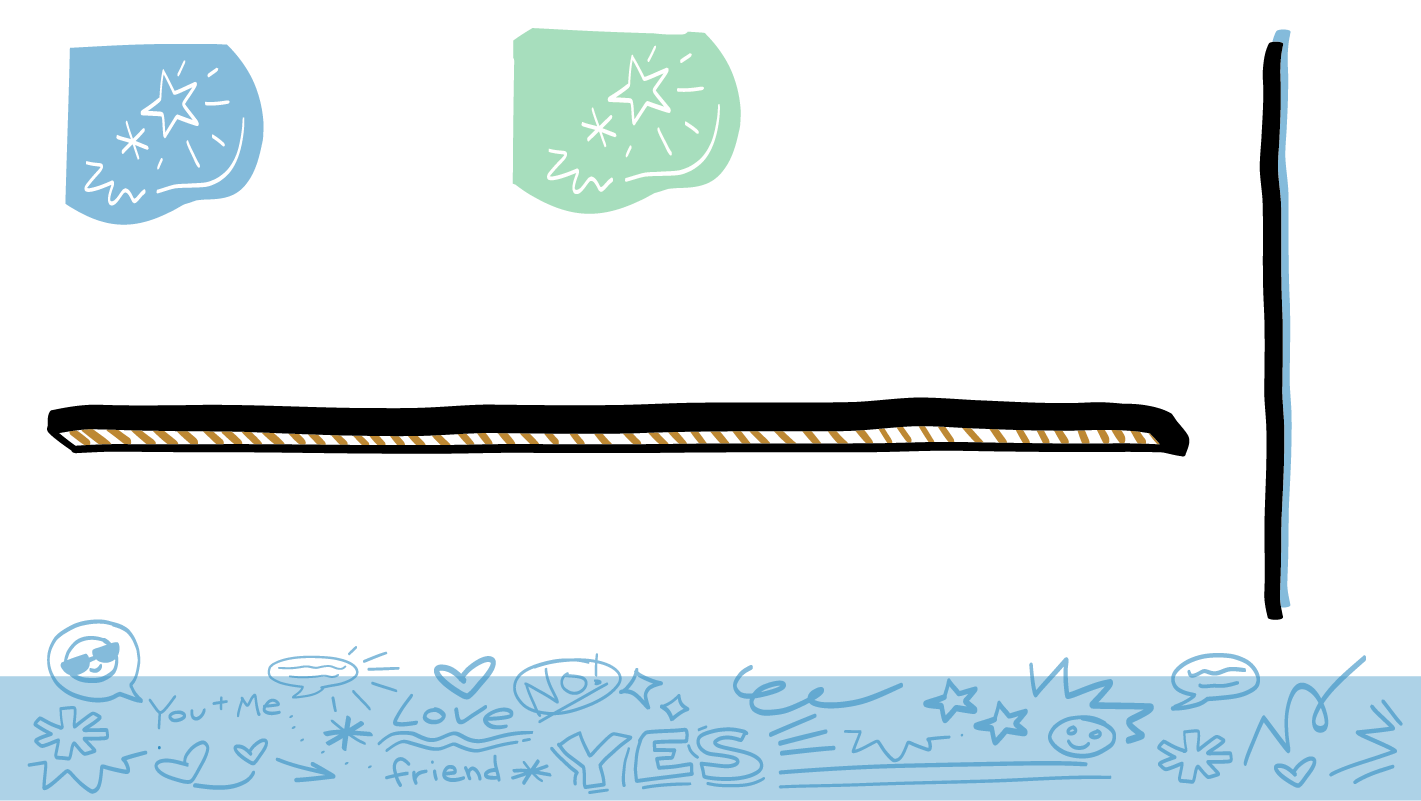 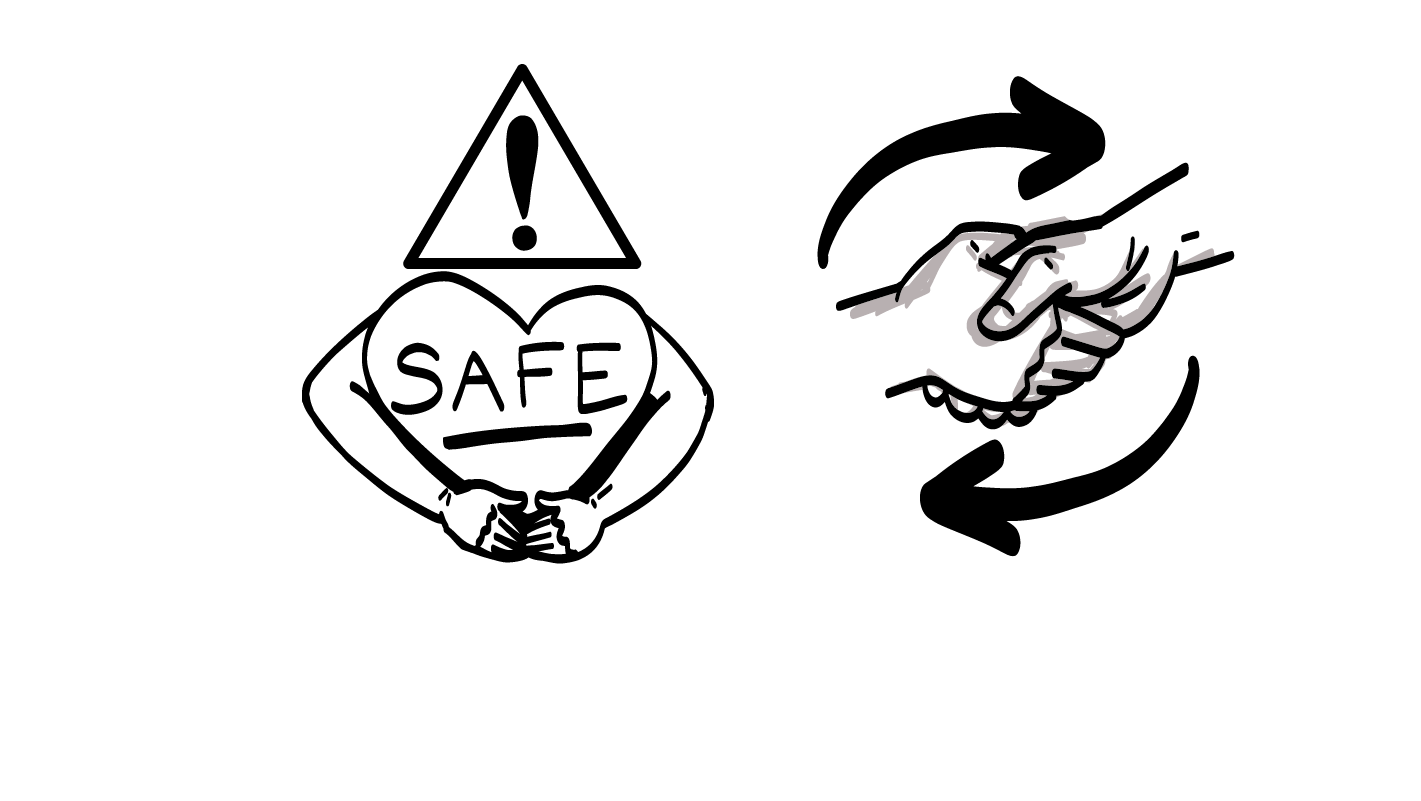 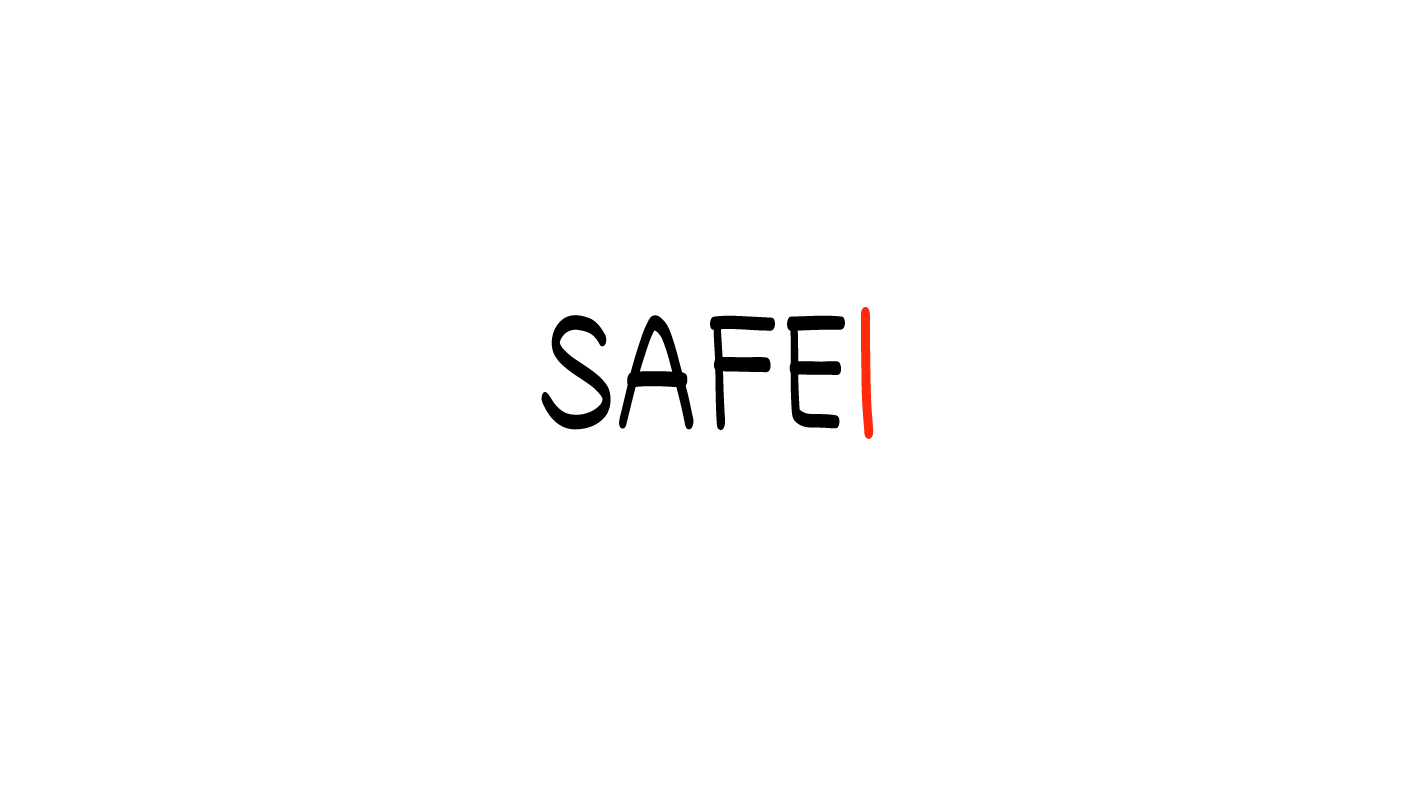 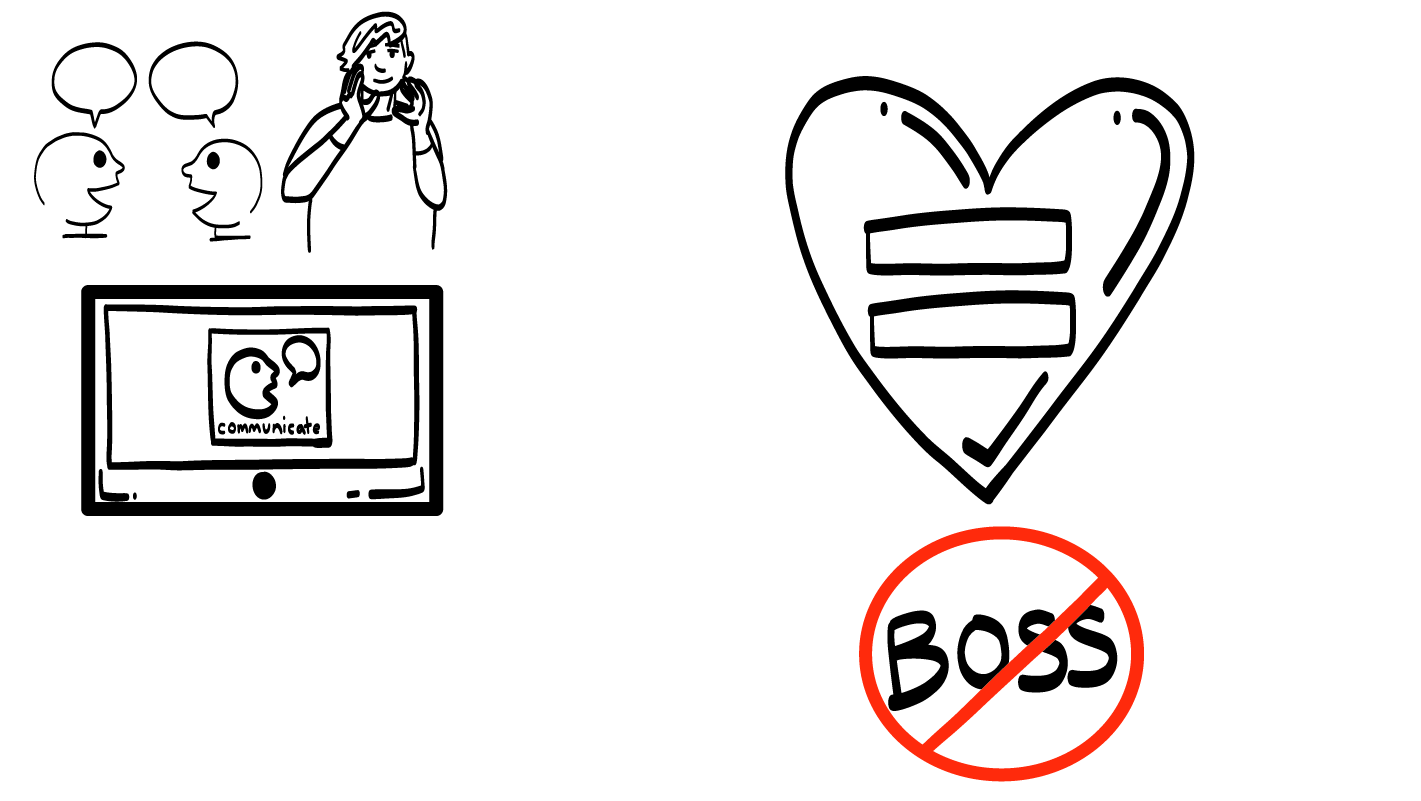 SEGURIDAD
JEFE/A
Respeto
Seguridad
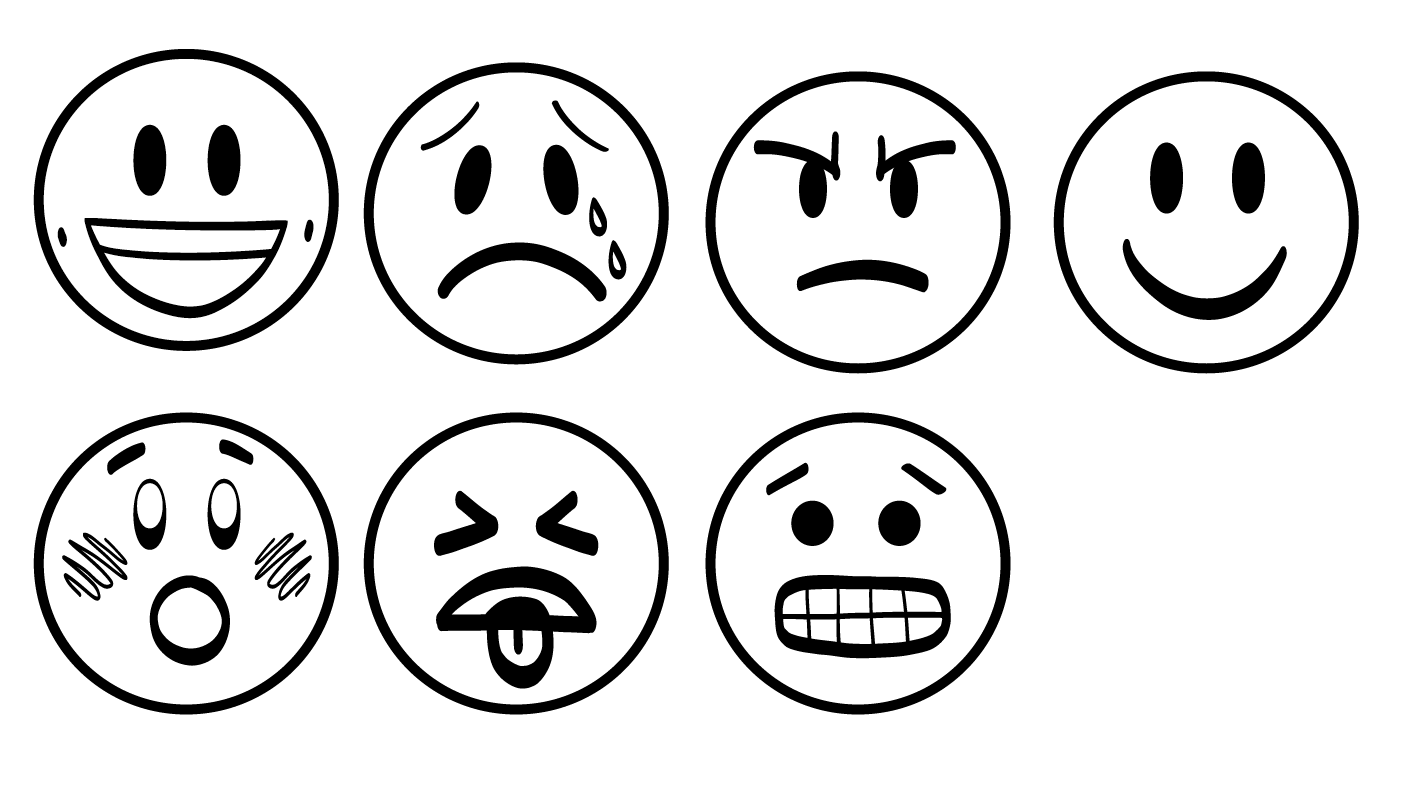 Igualdad
Comunicación
© 2023 Programa de Servicios de SAFE para Personas con Discapacidades
[Speaker Notes: Diga: En relaciones románticas sanas, se sienten seguros, respetados e iguales al estar con su pareja. Usarán buenas habilidades de comunicación para hablar con ustedes. Incluso en relaciones sanas, es posible que ustedes y su pareja no estén de acuerdo algunas veces y quizás se hieren los sentimientos o se hagan enojar de vez en cuando. Eso es normal. ¡Pero los dos deben sentirse bien el uno con el otro y con la relación la mayor parte del tiempo!]
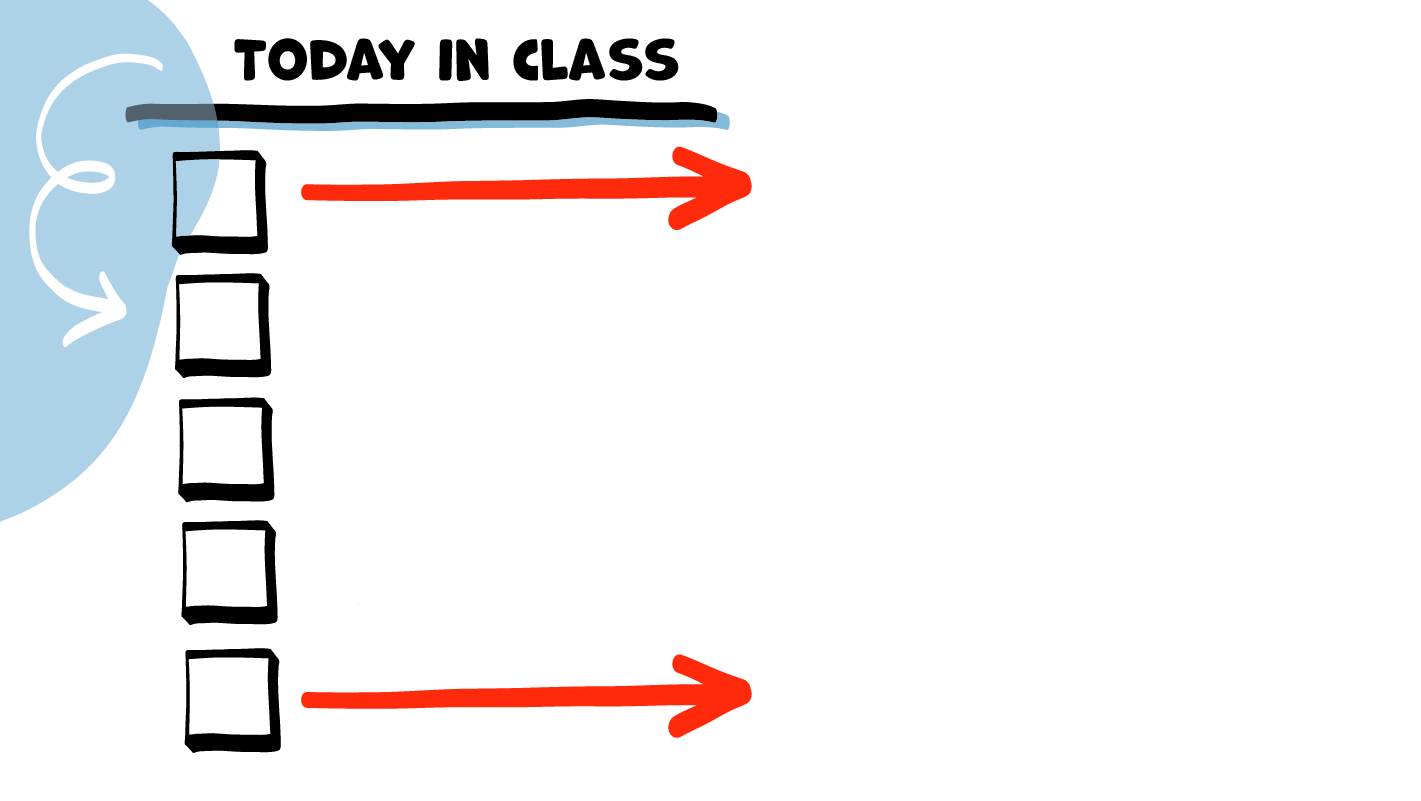 LA CLASE DE HOY
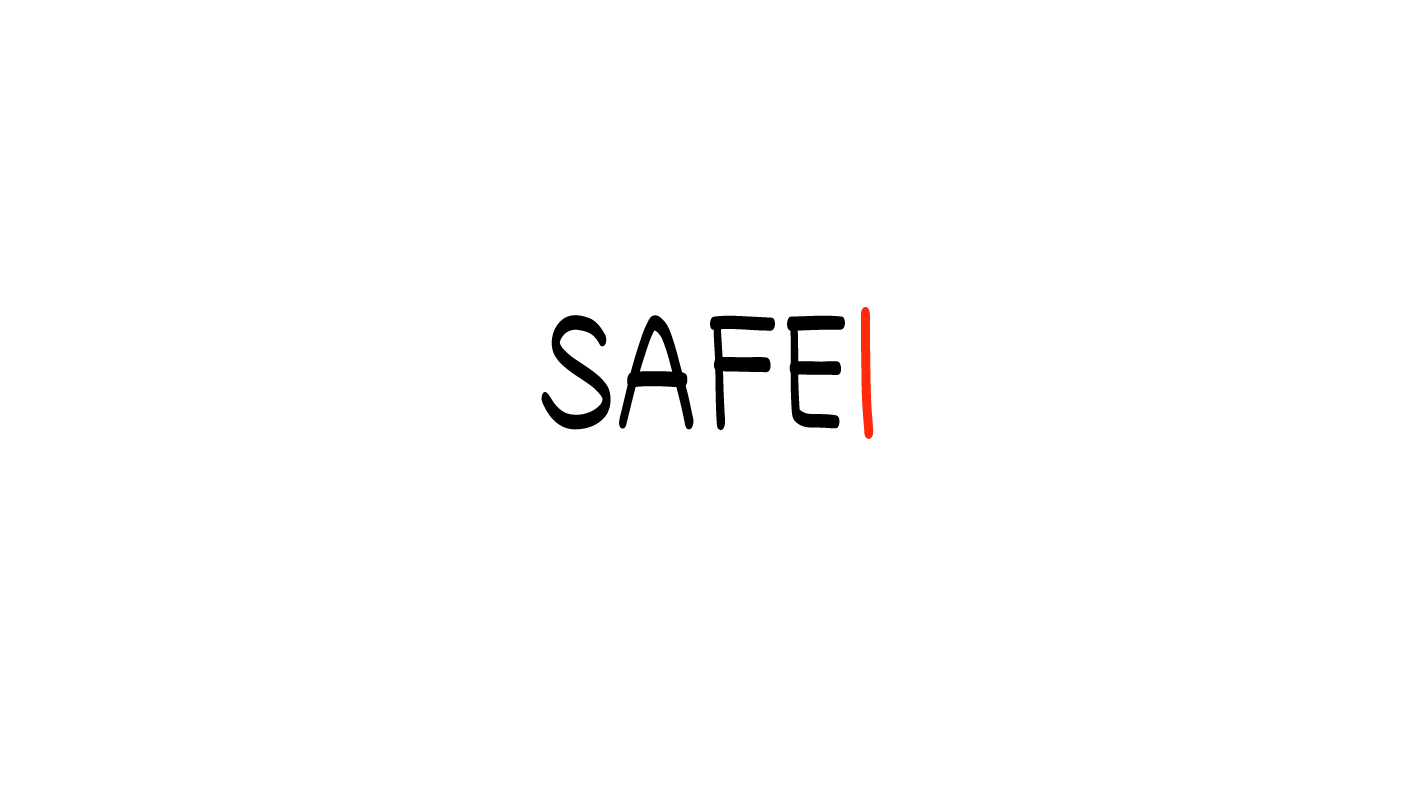 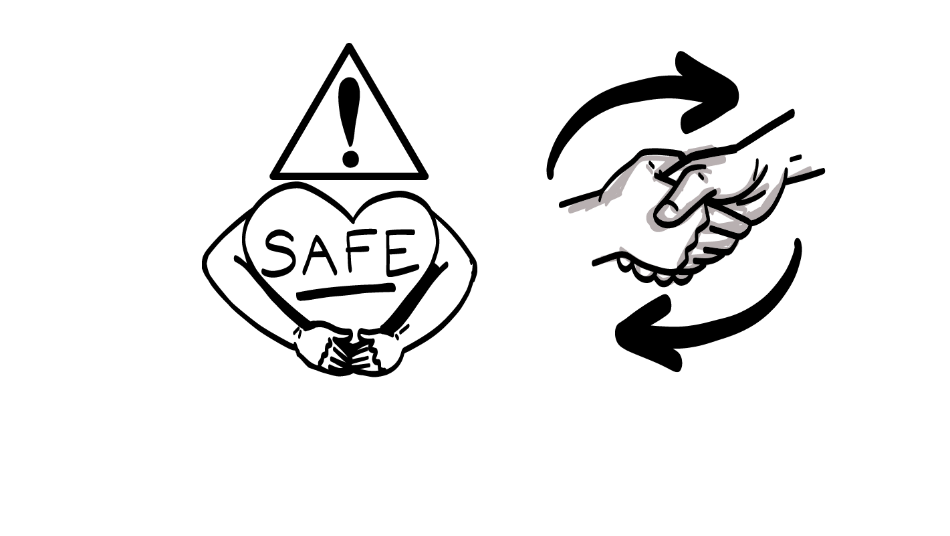 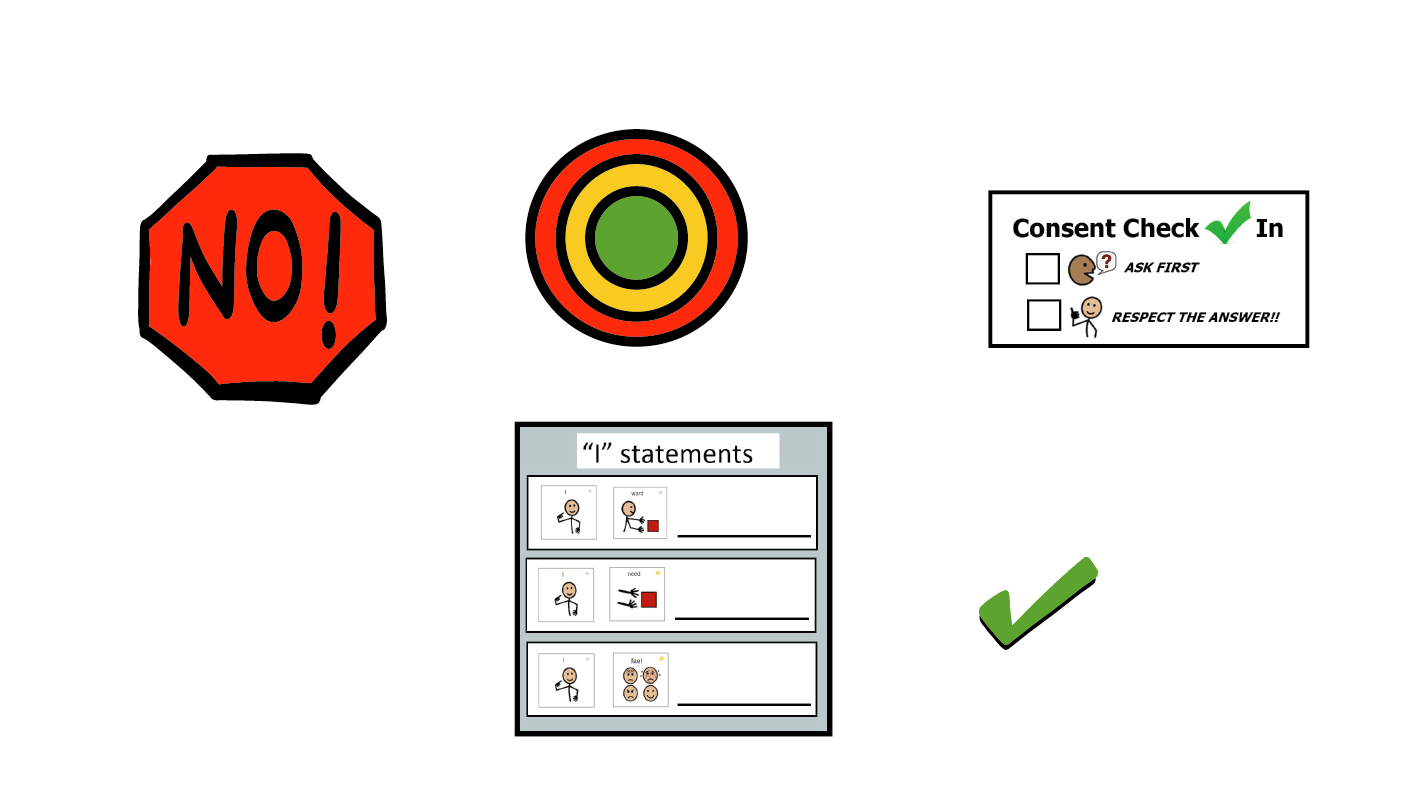 Seguridad y respeto
Descanso para el cerebro
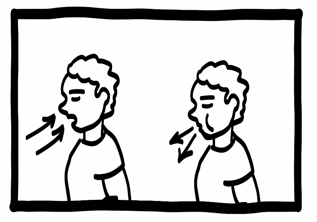 SEGURIDAD
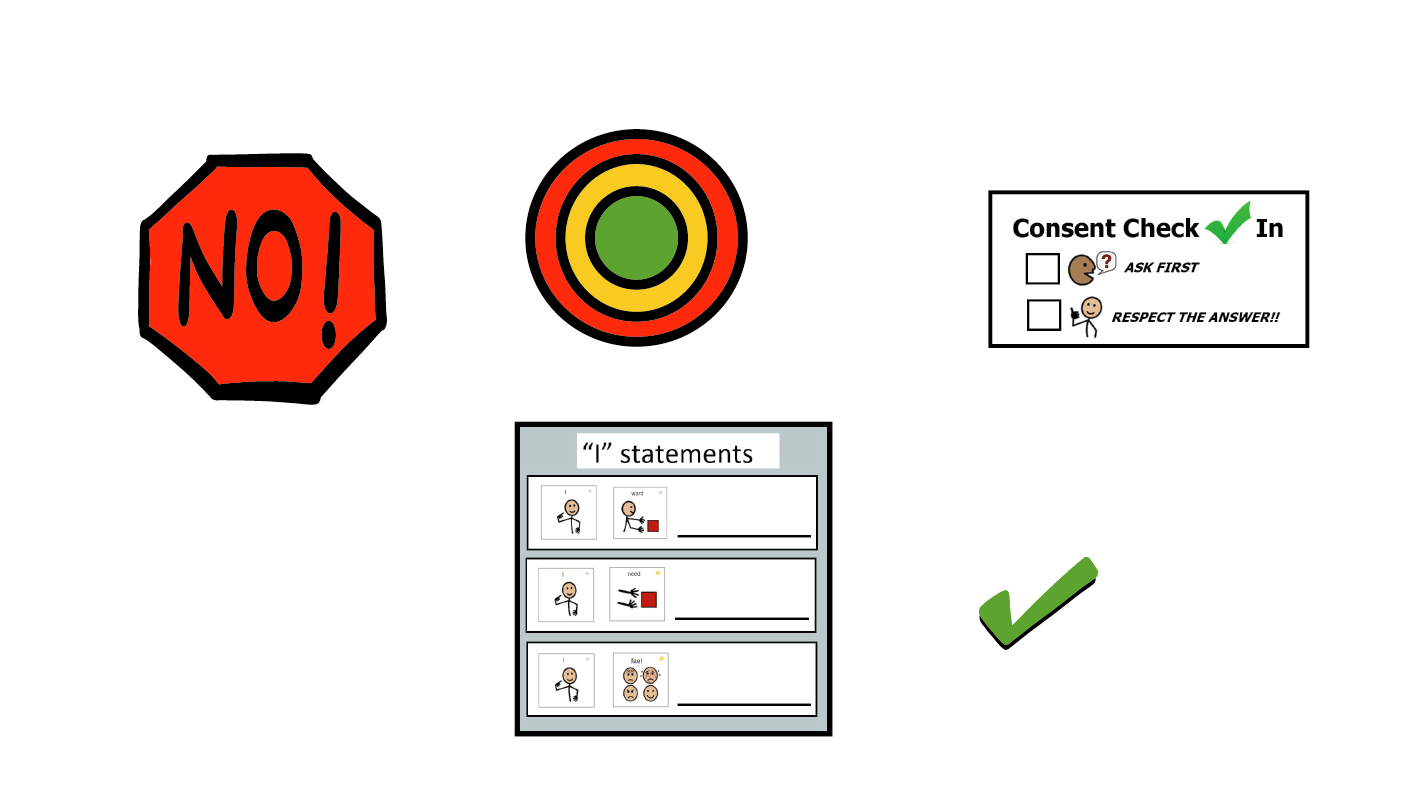 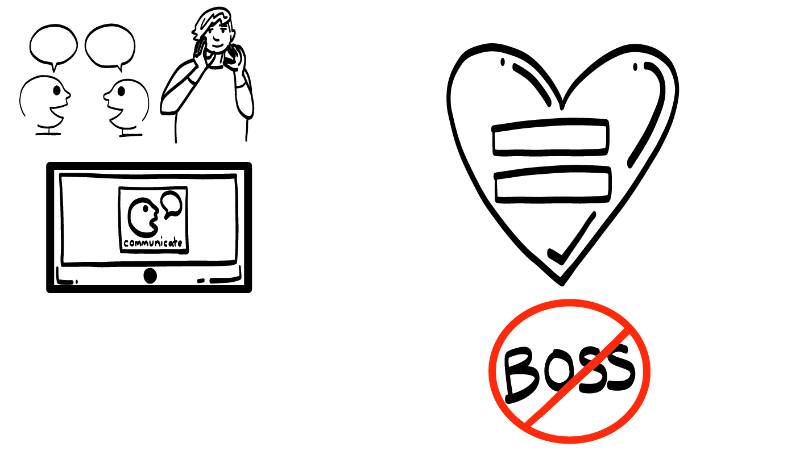 Igualdad
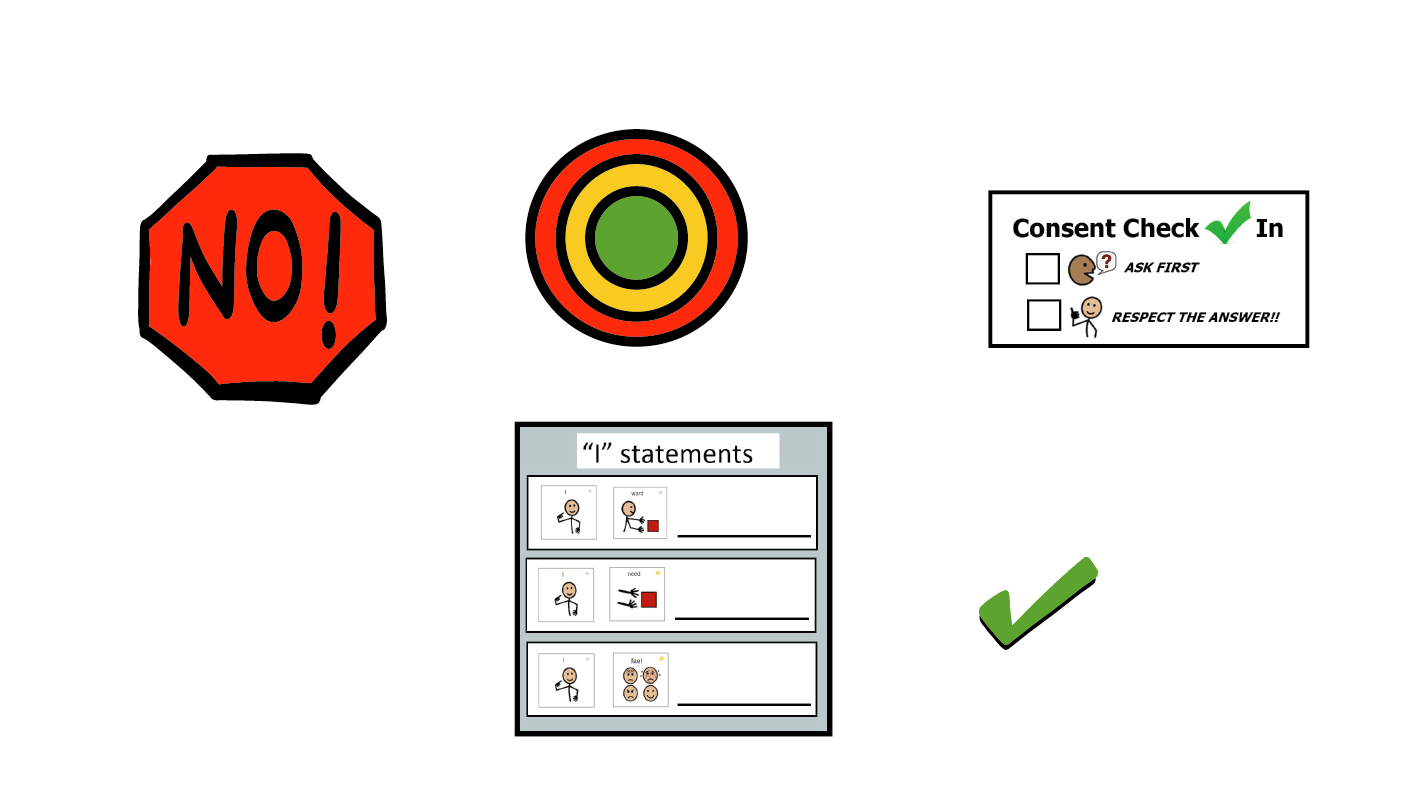 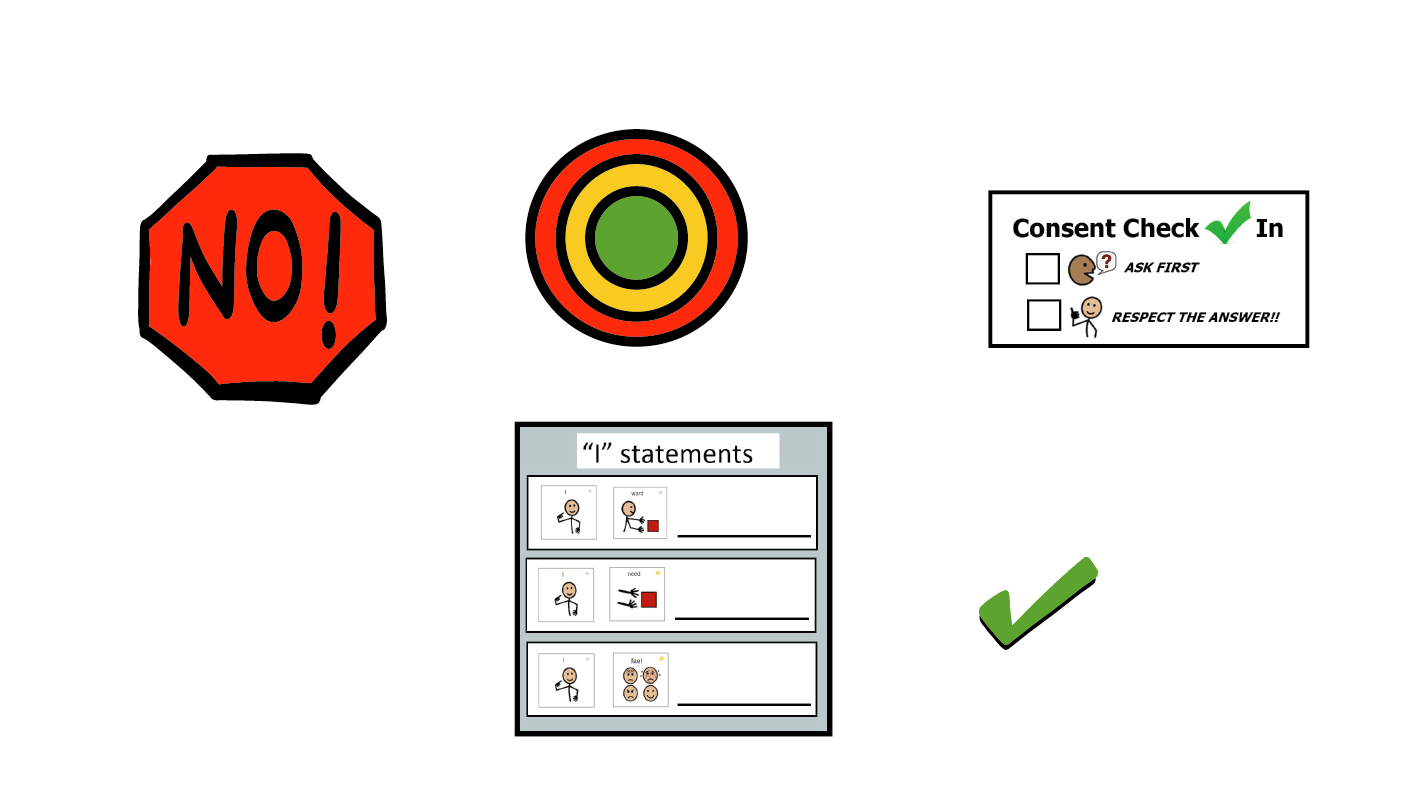 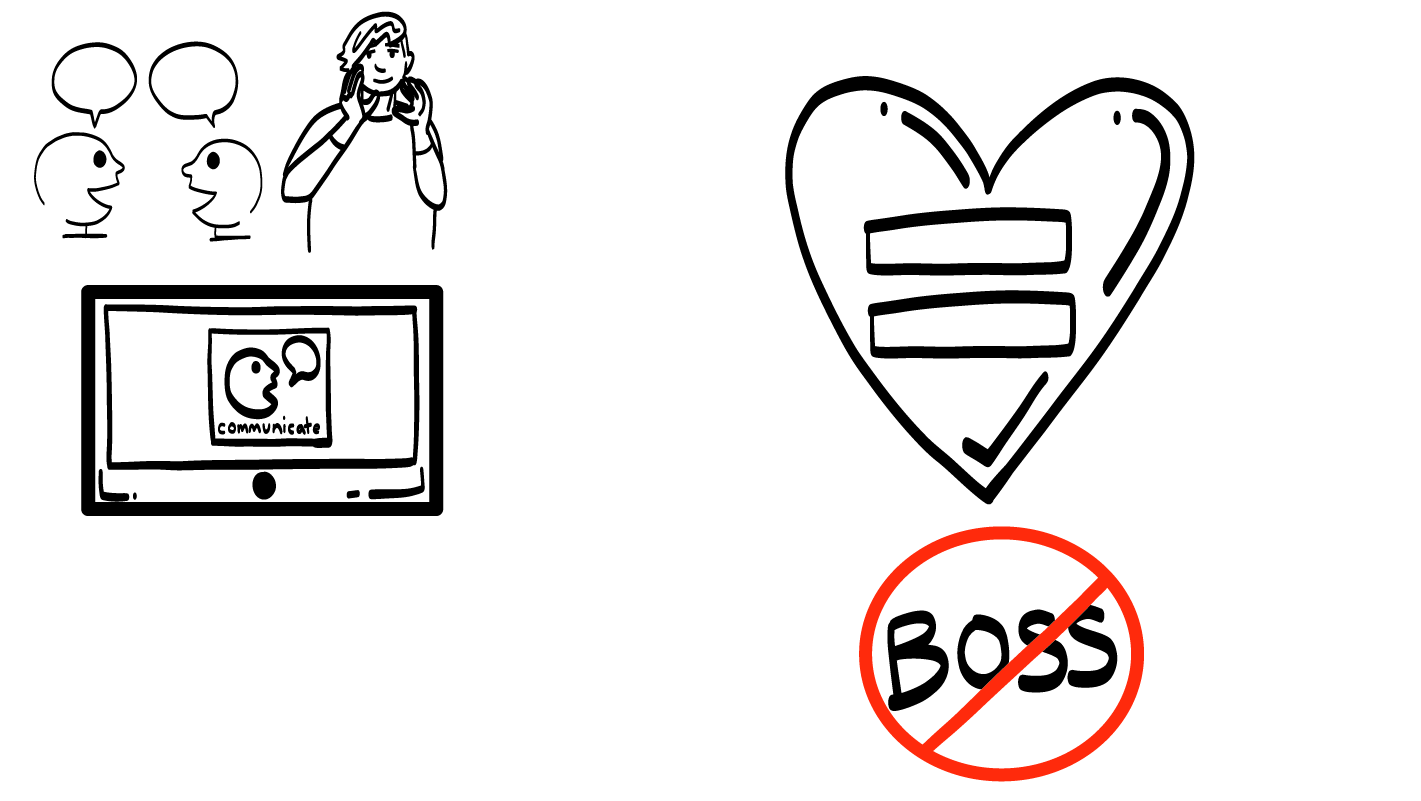 Comunicación
Recetas para una relación sana
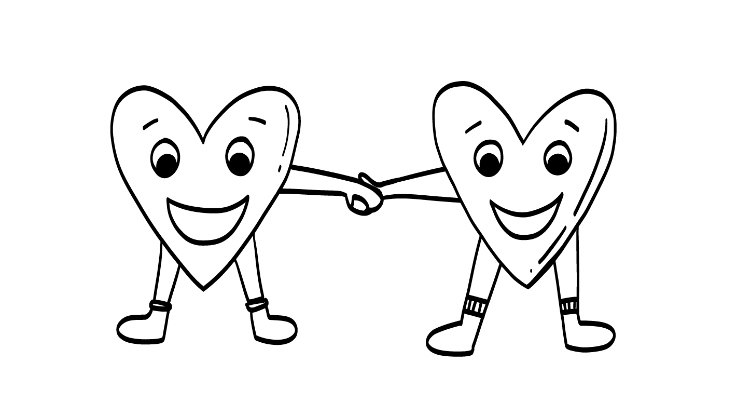 © 2023 Programa de Servicios de SAFE para Personas con Discapacidades
[Speaker Notes: Diga: Han hecho un excelente trabajo con las cuatro partes de una relación romántica sana. Lo último que haremos hoy es crear recetas para una relación sana.]
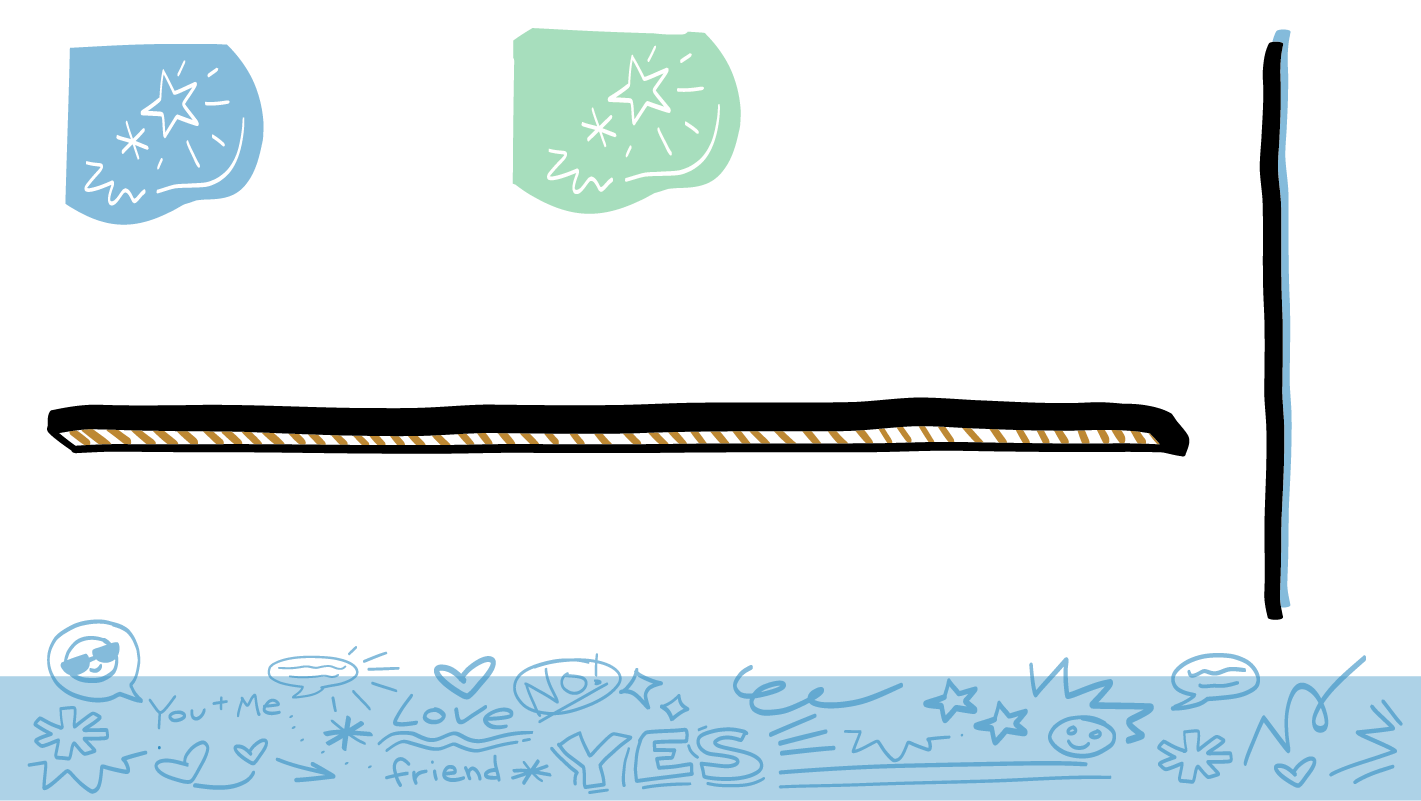 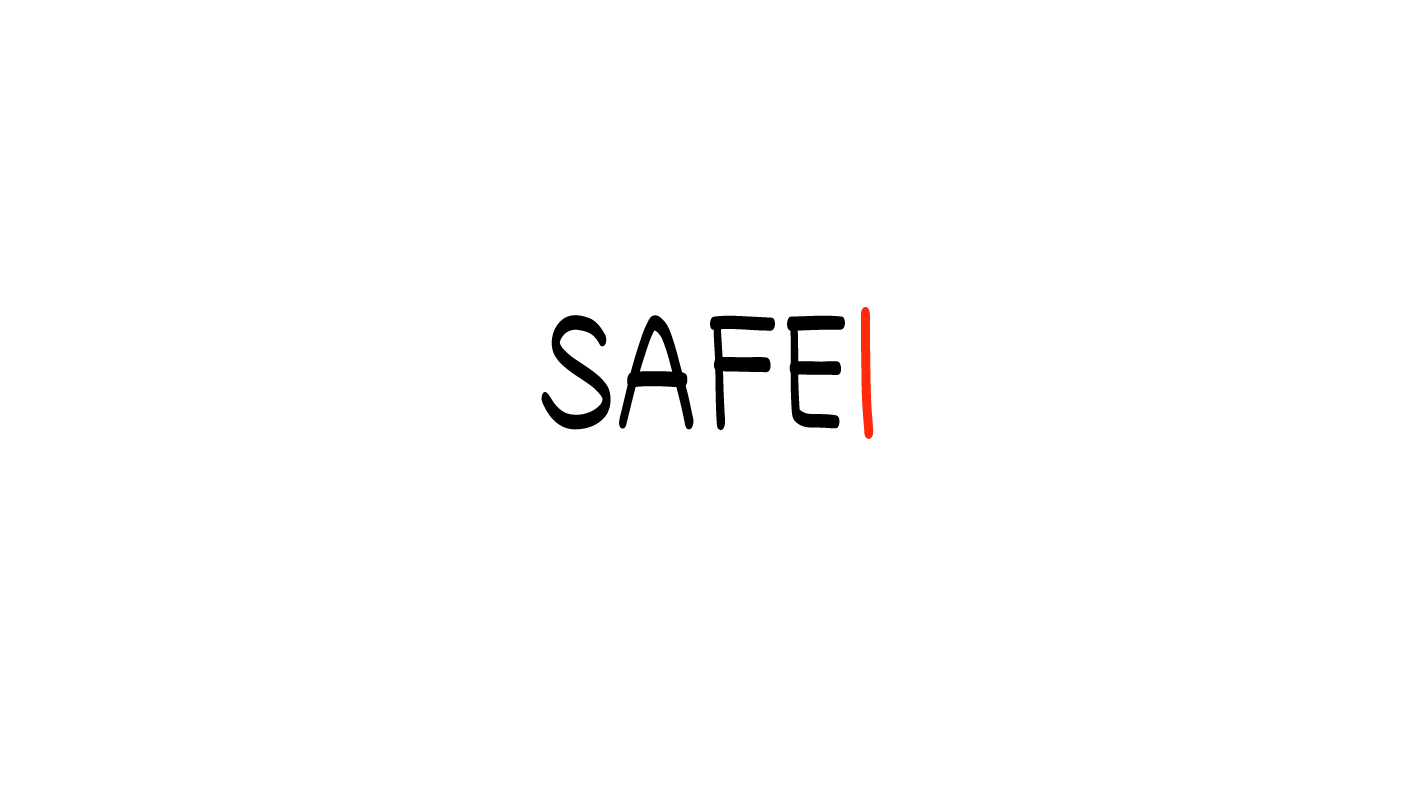 Recetas para una relación sana
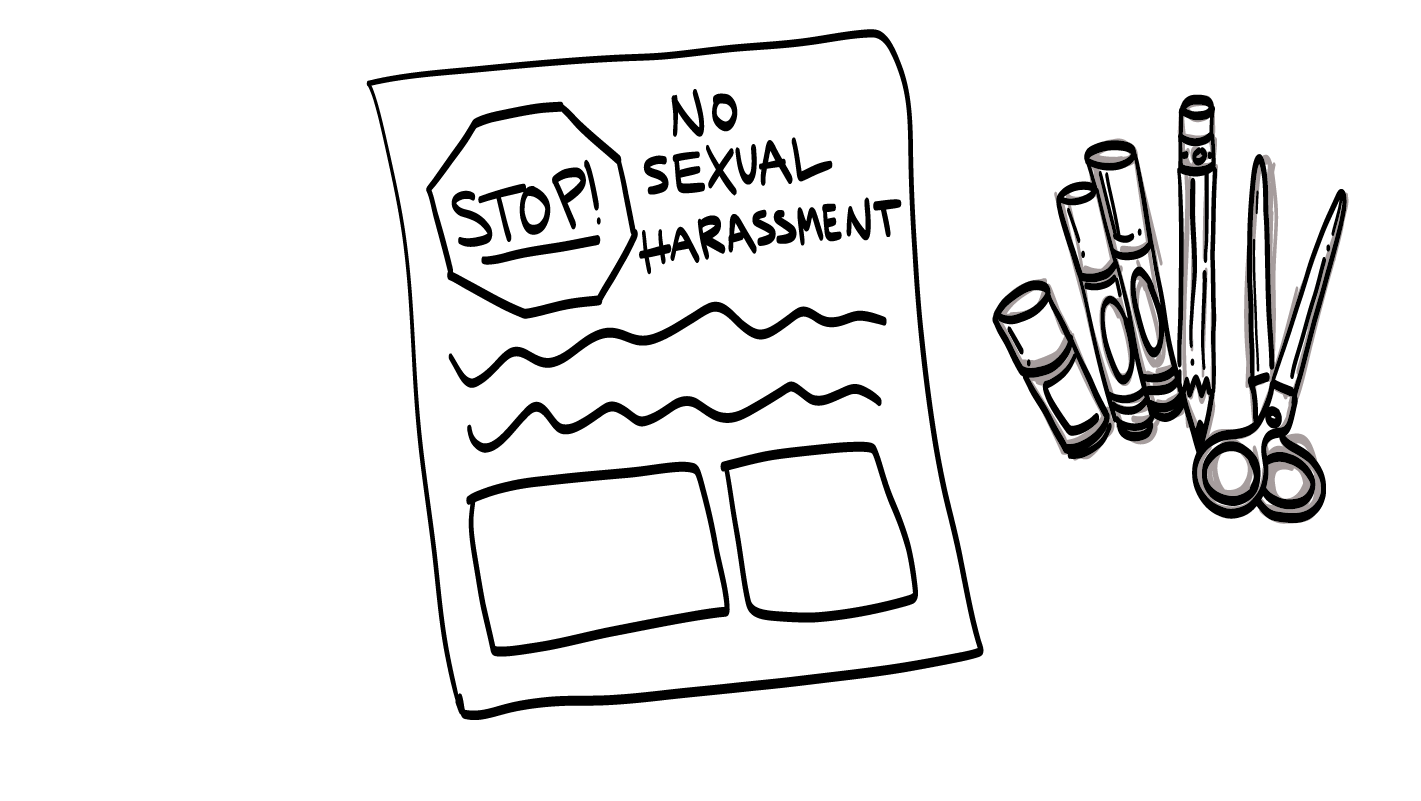 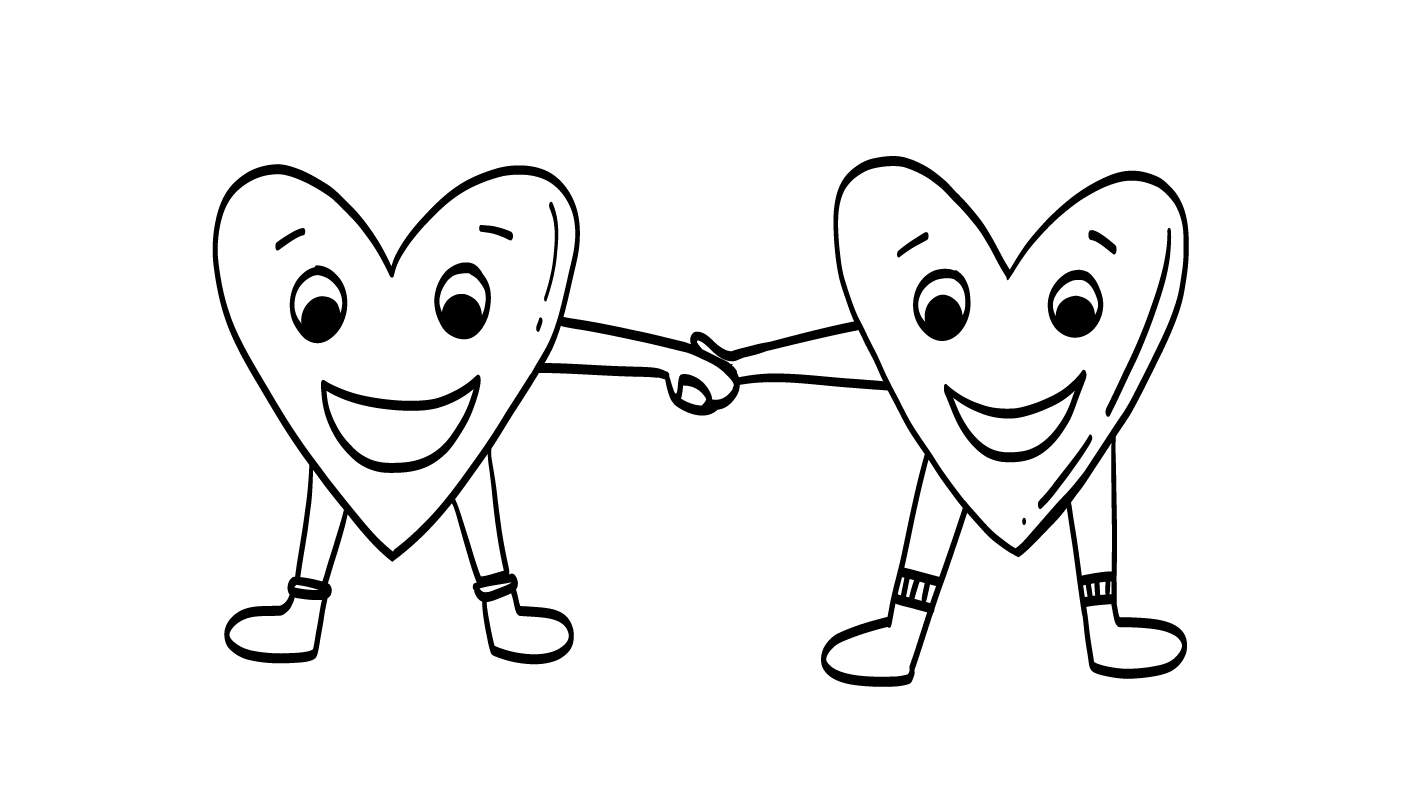 © 2023 Programa de Servicios de SAFE para Personas con Discapacidades
[Speaker Notes: Diga: ¡Han aprendido mucho sobre las relaciones sanas en los últimos meses y hoy podrán hacer un proyecto de arte con todos estos conocimientos! Cada quien creará una receta para una relación romántica sana. En la receta, escribirán o dibujarán lo que quieren tener en una relación romántica sana. Estos son los ingredientes para su receta. Hablamos sobre cuatro ingredientes hoy, ¡pero pueden agregar más! En la parte inferior de la receta, también escribirán o dibujarán cómo quieren sentirse en una relación romántica sana. ¡Les daré algunos útiles para que puedan hacer una receta genial! Si les queda tiempo, pueden jugar el juego de coincidencias en la parte de atrás de su receta. 

Dé a cada estudiante útiles y una copia de la Receta para una relación sana con el juego Coincidencias de las herramientas para una relación sana en el dorso (vea las plantillas al final de la planificación didáctica). Apoye al grupo según sea necesario para completar su Receta para una relación sana. 

Si el grupo prefiere recortar y pegar ingredientes en sus recetas en lugar de escribirlos o dibujarlos, pueden usar la hoja de trabajo opcional Ideas de una relación sana (vea la plantilla al final de la planificación didáctica). Si usa esta opción, dé a cada estudiante una copia de esta hoja de trabajo, tijeras y una barra adhesiva.]
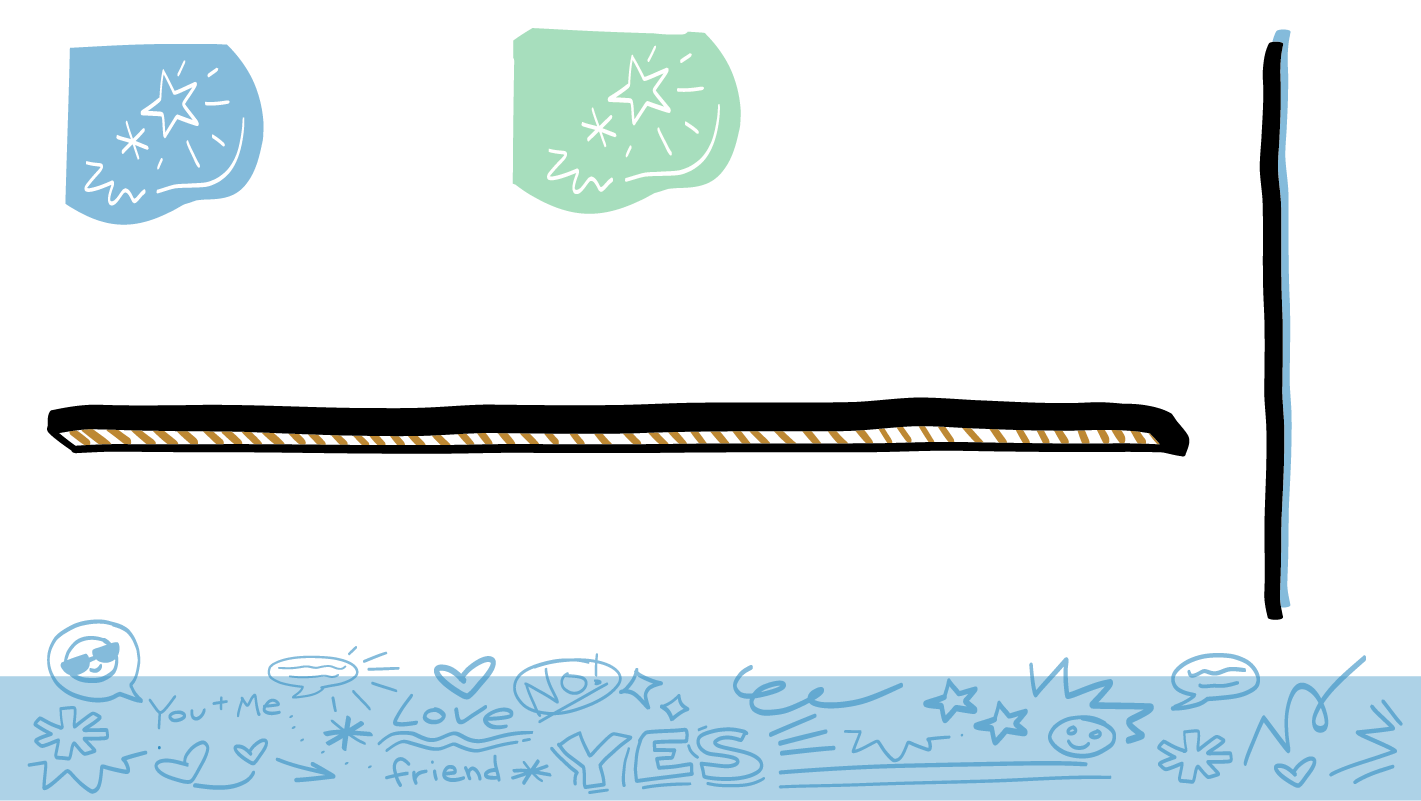 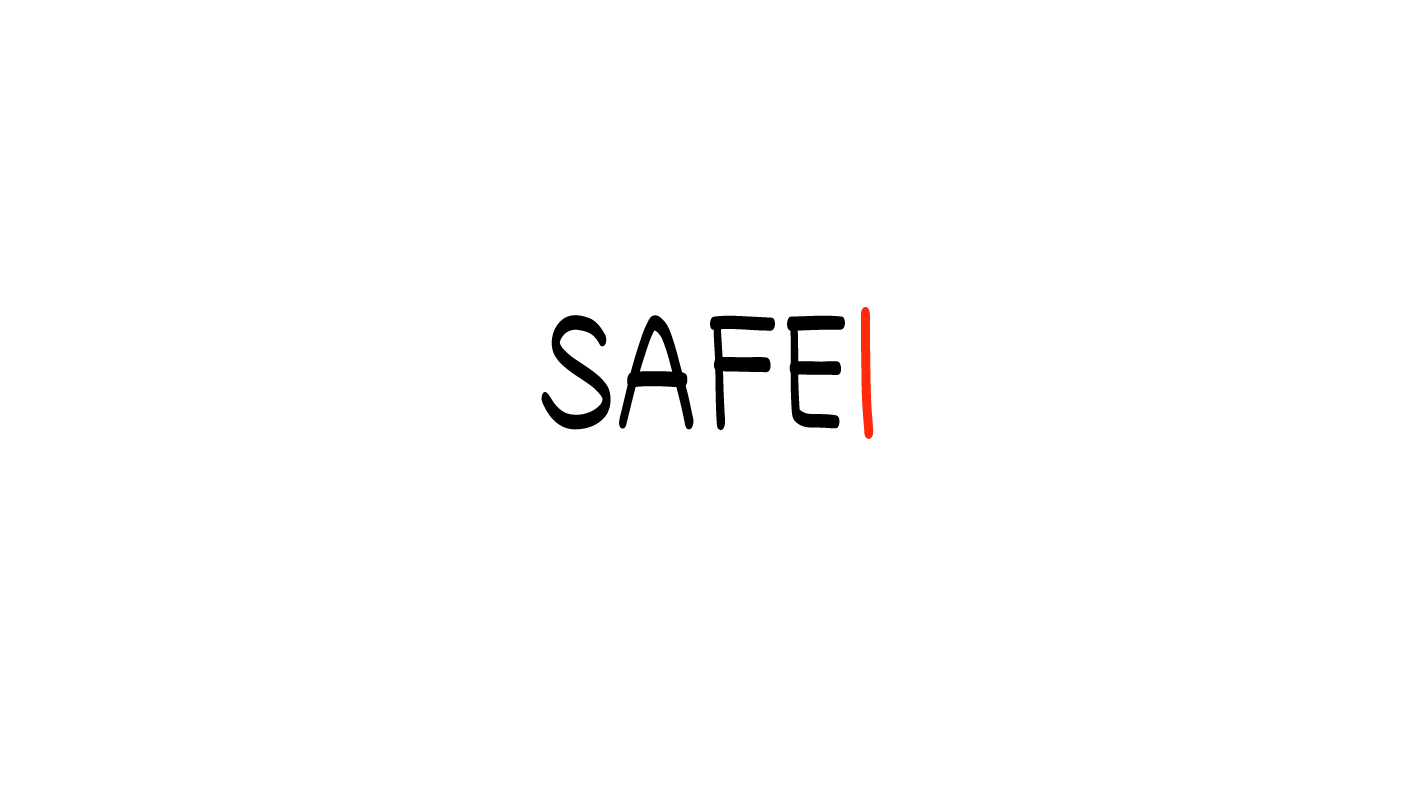 ¡Comparta su receta!
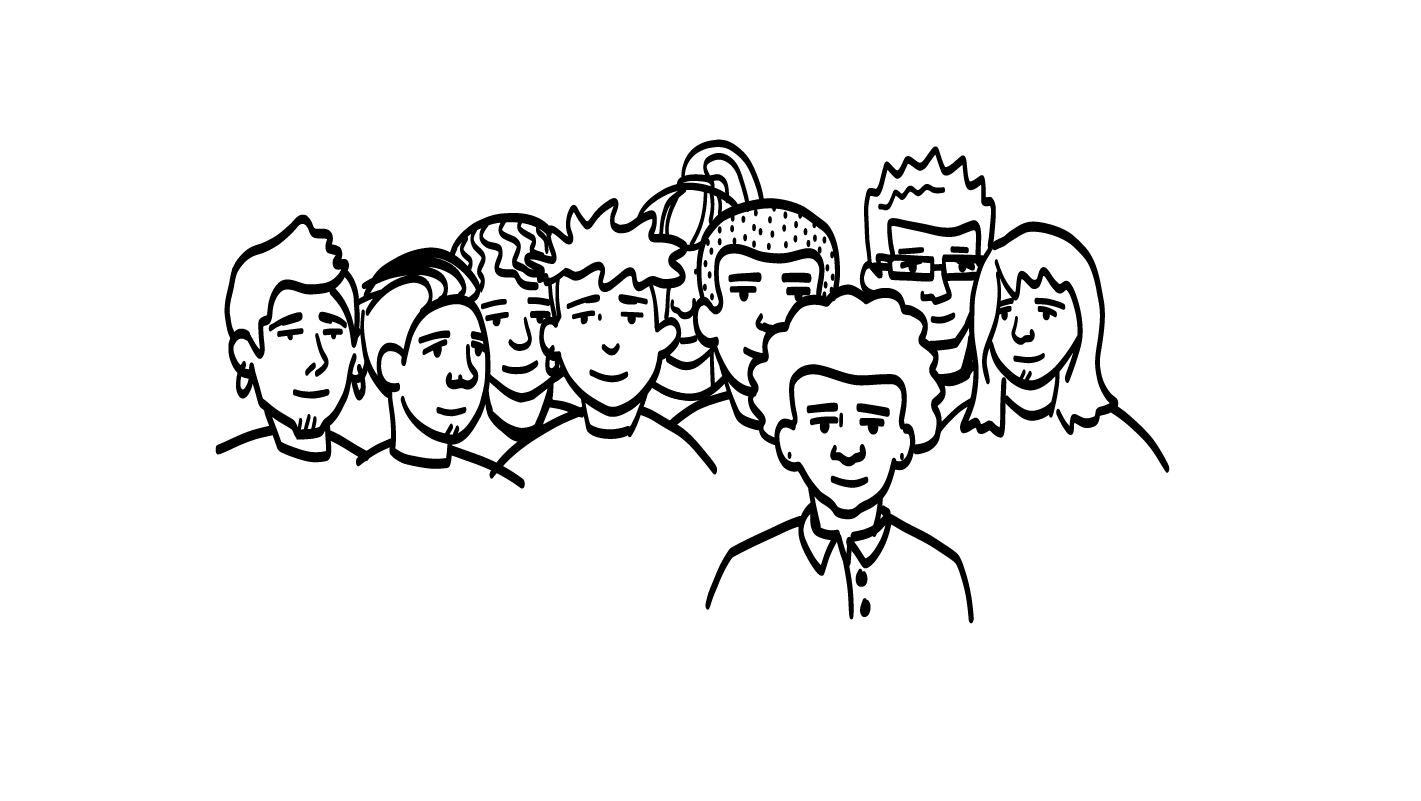 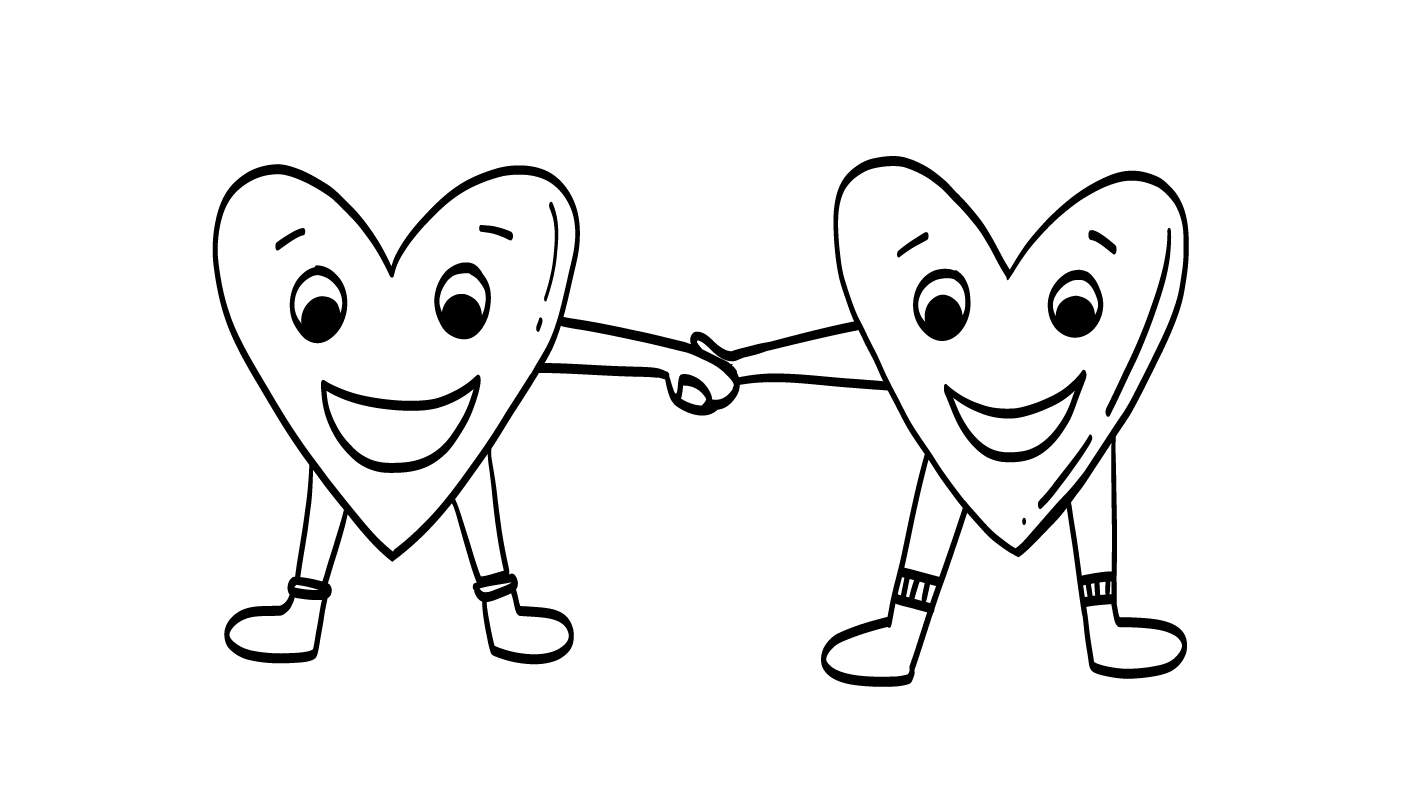 © 2023 Programa de Servicios de SAFE para Personas con Discapacidades
[Speaker Notes: Diga: ¿Alguien desea compartir con el grupo su Receta para una relación sana?]
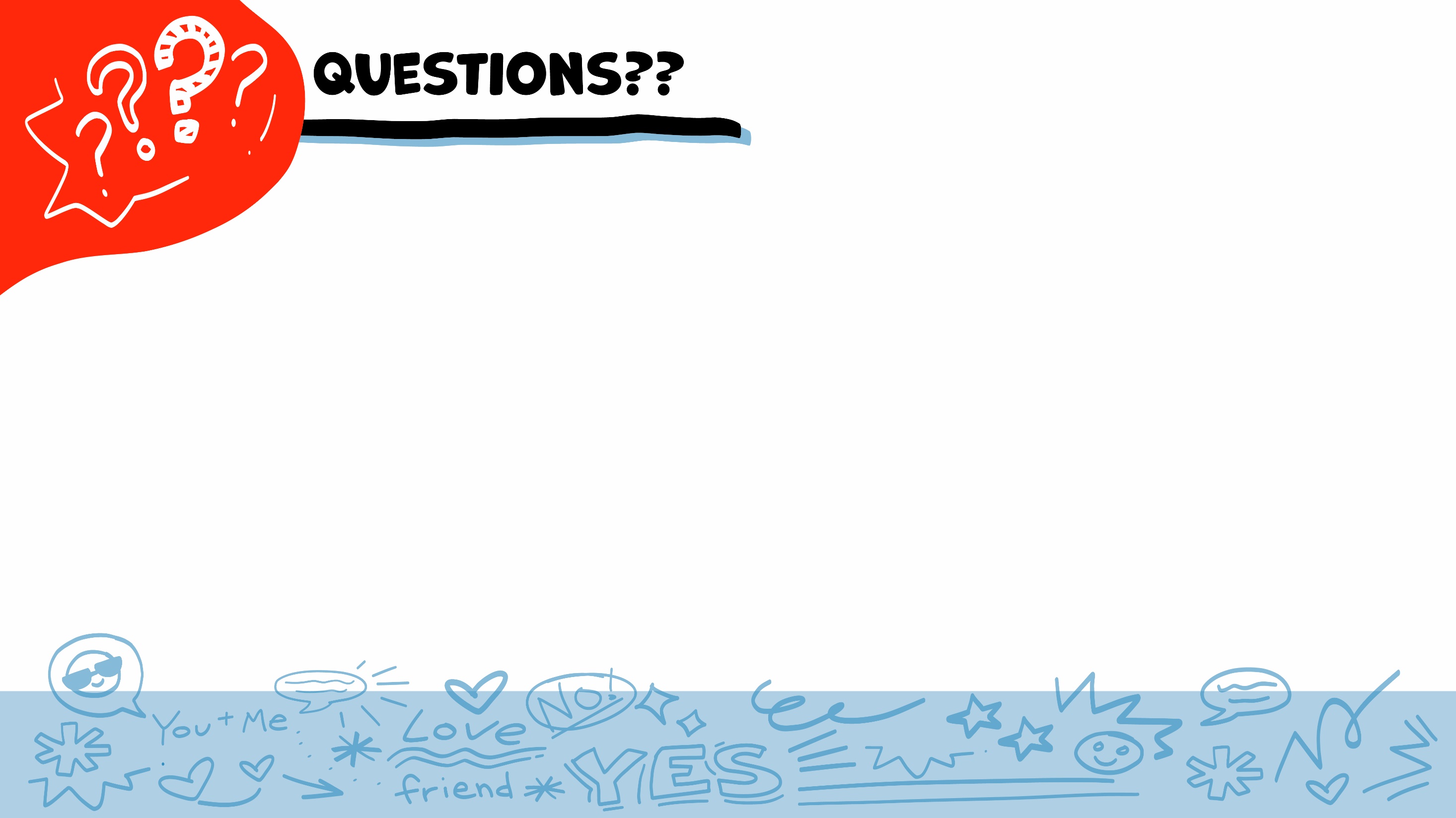 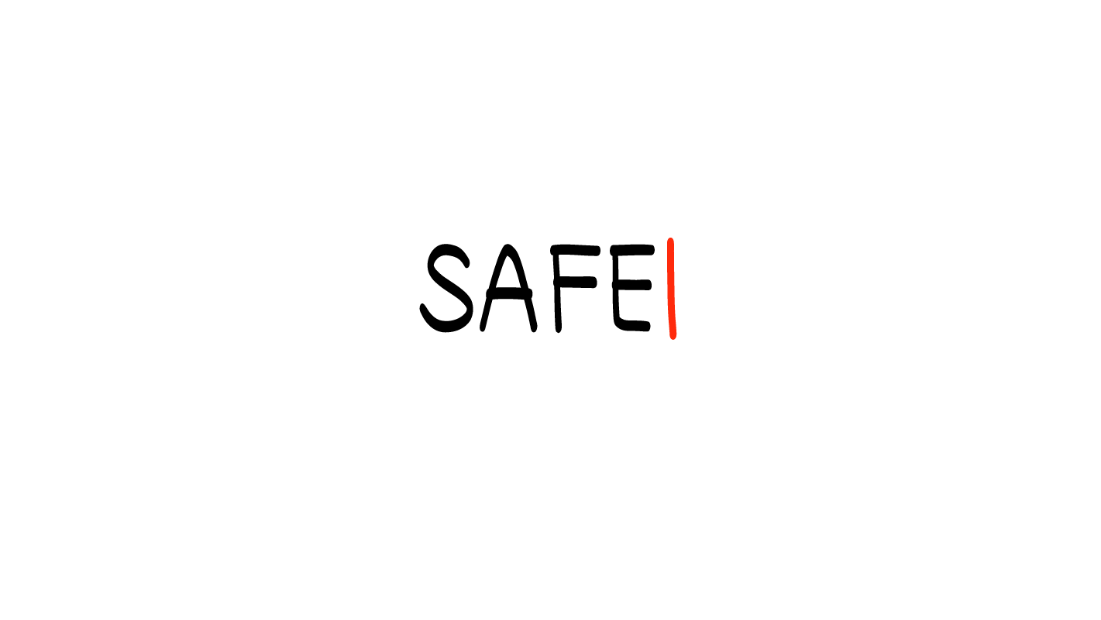 ¿Alguna pregunta?
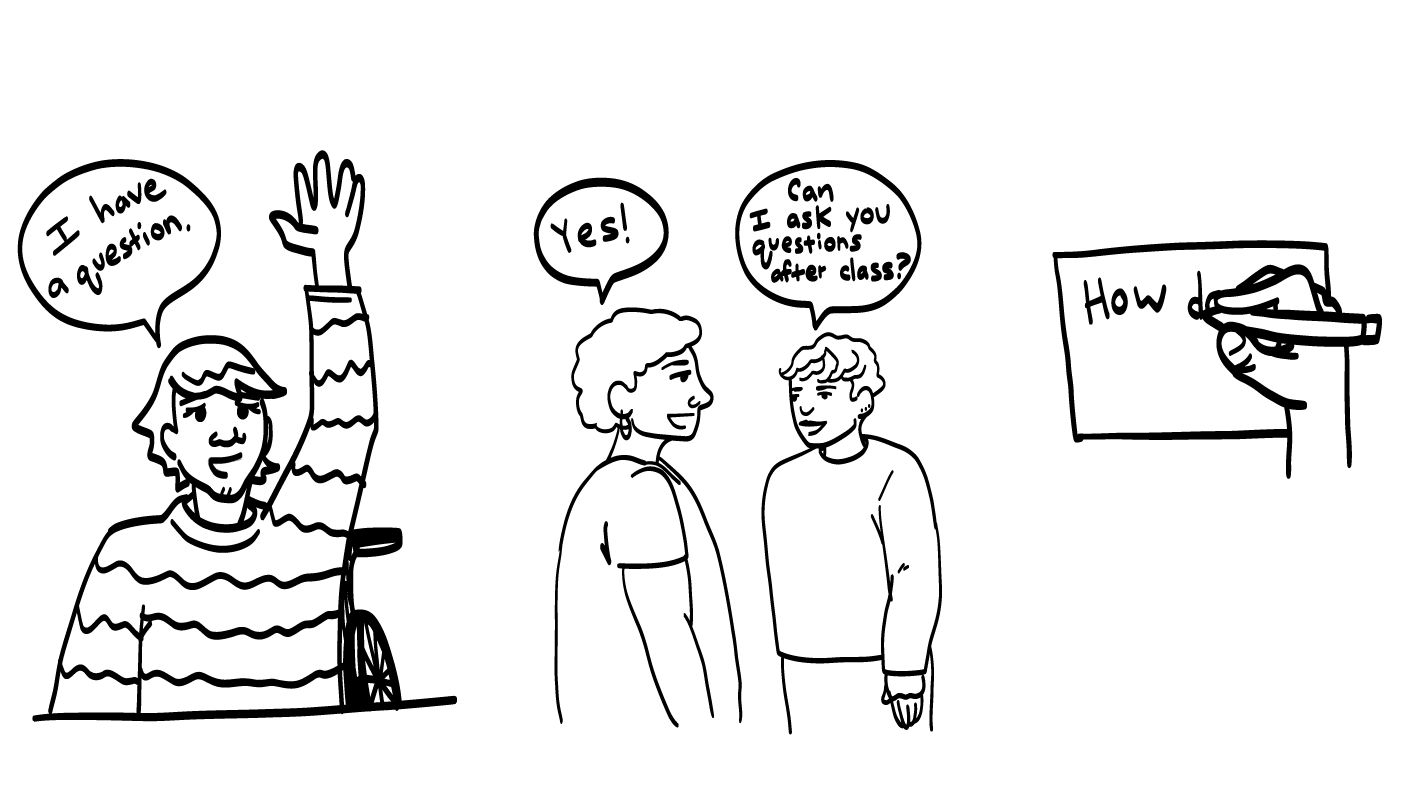 ¿Podemos 
hablar después 
de la clase?
Tengo una pregunta
¡Sí!
Cómo
© 2023 Programa de Servicios para Personas con Discapacidades de SAFE
[Speaker Notes: Diga: ¡Estuvieron excelentes en la clase de hoy! ¿Tienen alguna pregunta sobre la clase de hoy? Recuerden: si no quieren hacer su pregunta en voz alta, pueden escribirla en una tarjeta y dejarla sobre su escritorio. También pueden pedir a alguien en quien confían que les ayude a escribir su pregunta en la tarjeta. Recogeré las tarjetas y responderé a las preguntas la próxima vez que nos reunamos. Cuando yo responda a una pregunta, no le diré a nadie quién la hizo.]
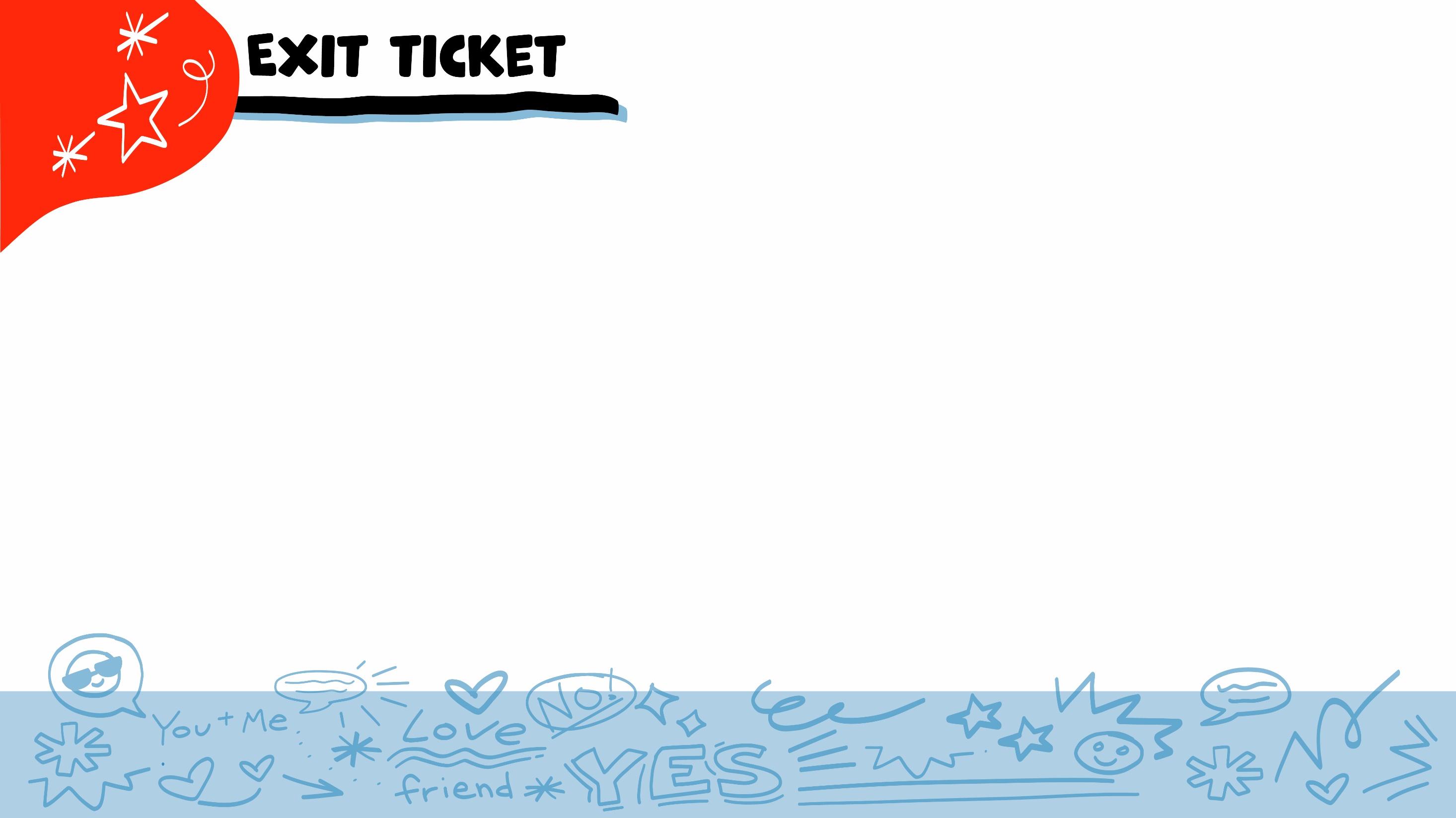 BOLETO DE SALIDA
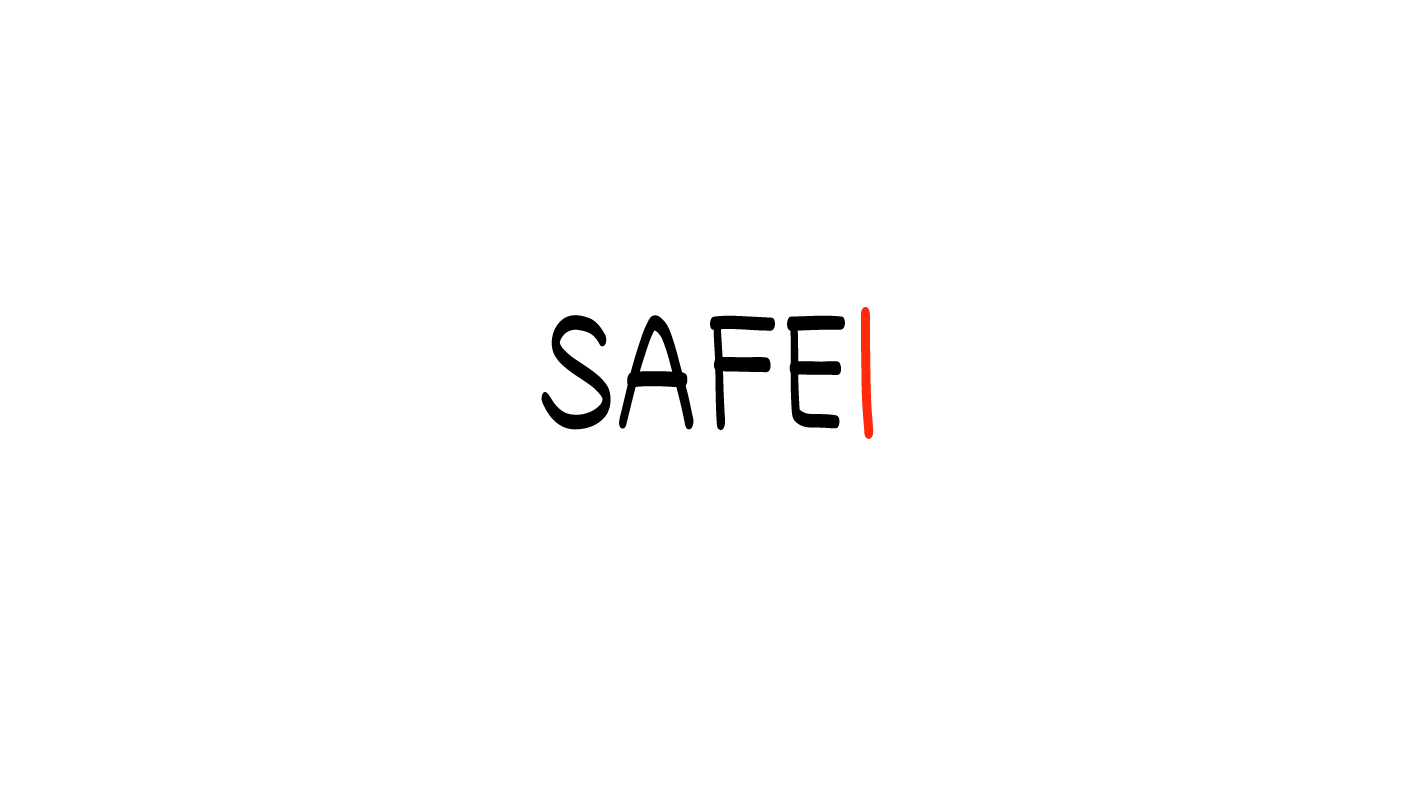 ¿Qué se necesita para una relación sana?
Igualdad
Comunicación
Respeto
Seguridad
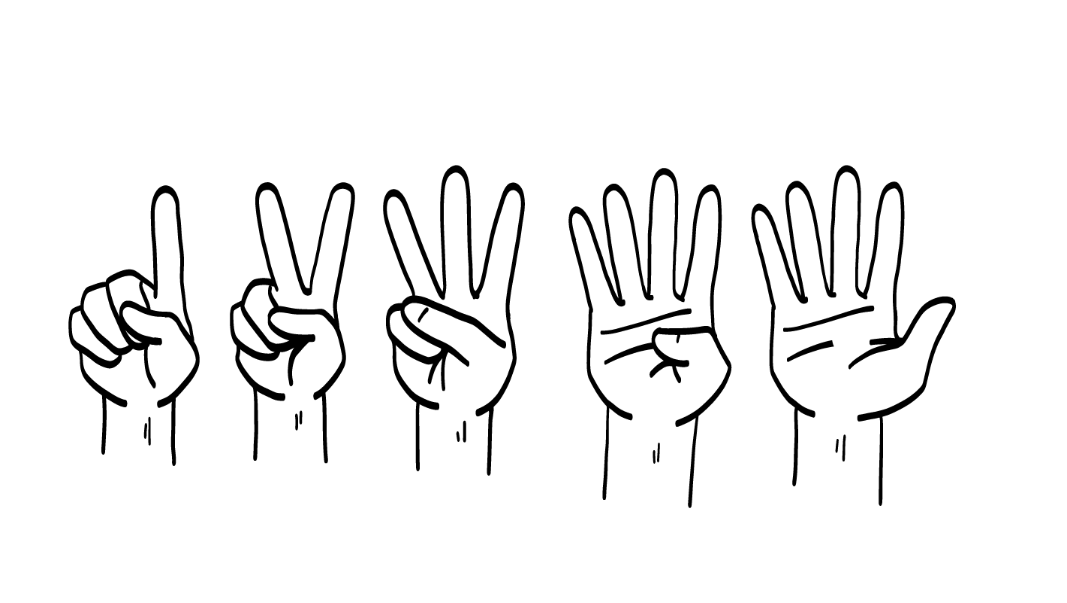 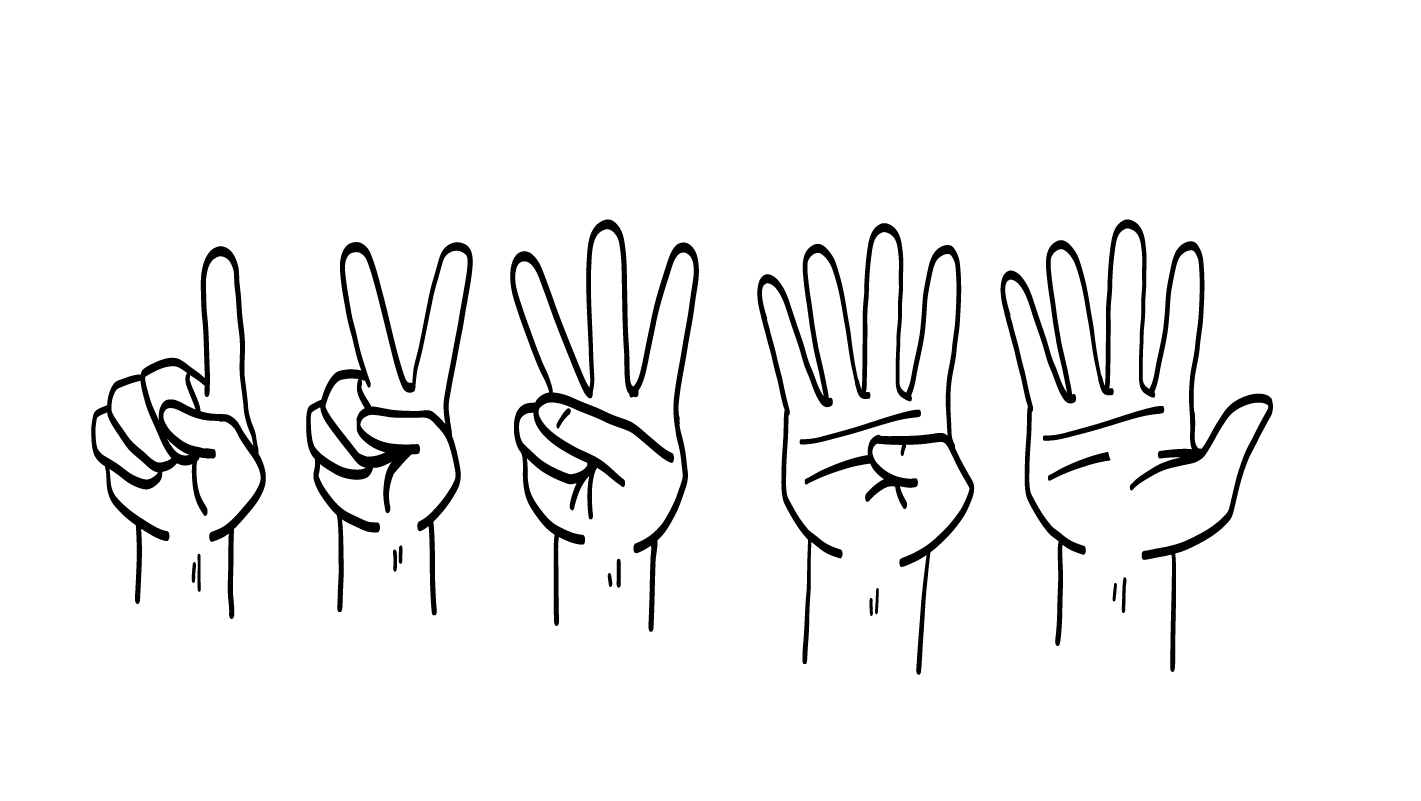 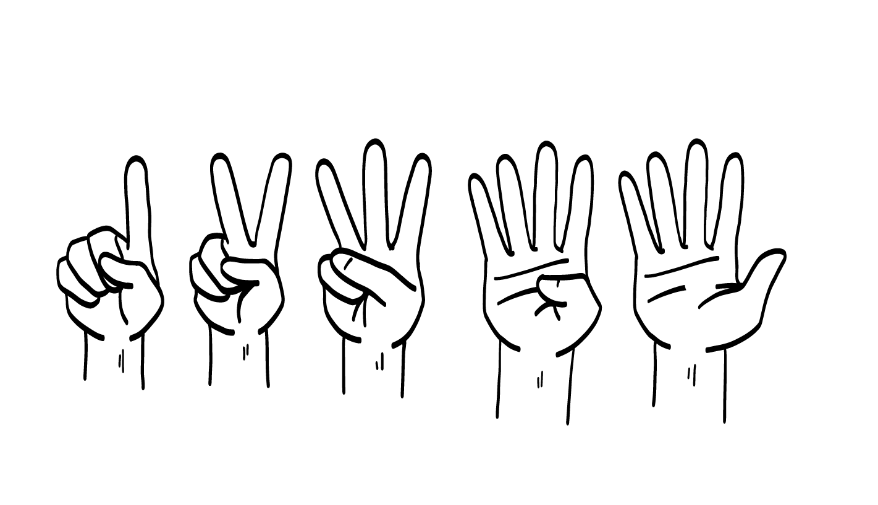 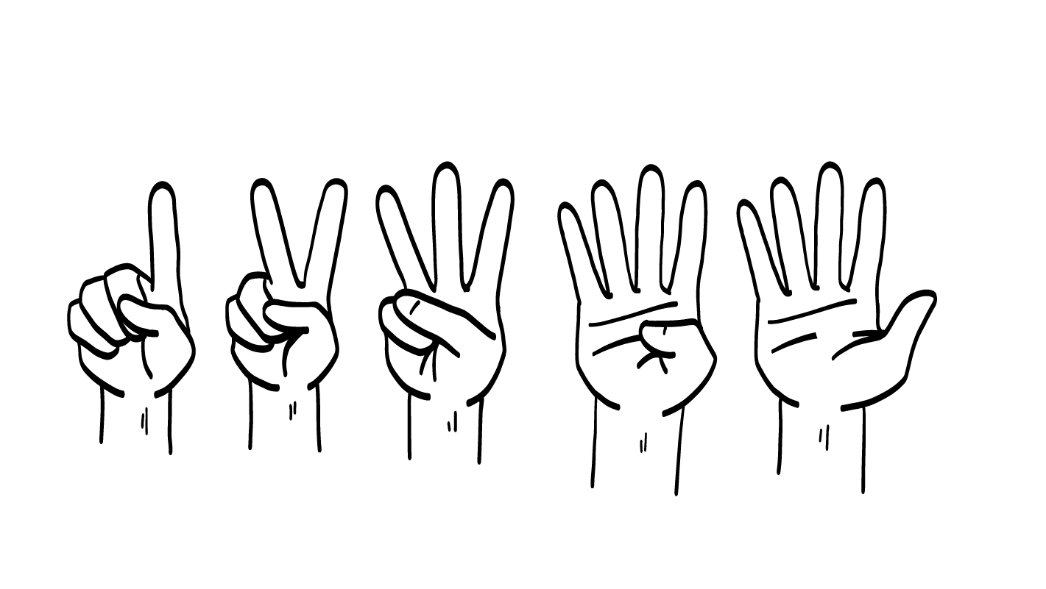 1
2
3
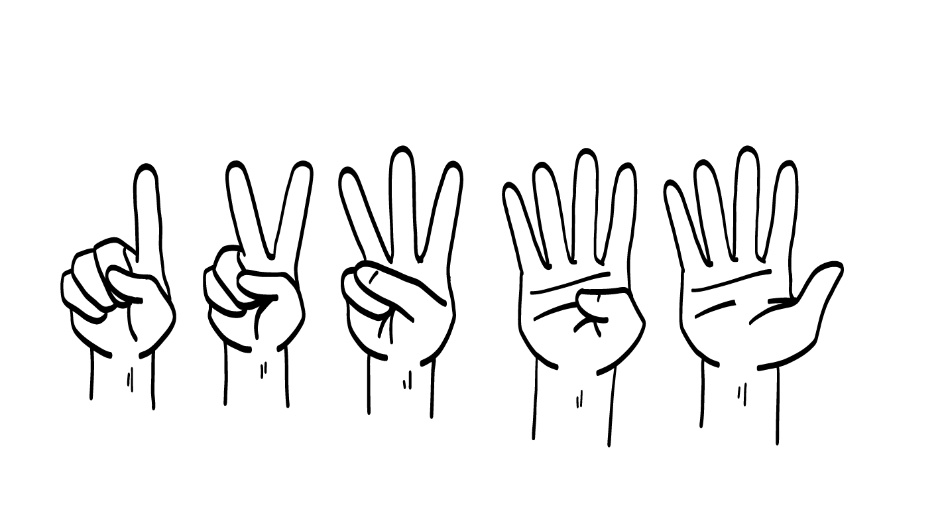 Todas las anteriores
4
5
© 2023 Programa de Servicios de SAFE para Personas con Discapacidades
[Speaker Notes: Diga: ¿Qué se necesita para una relación sana? Muestren un dedo para “Seguridad”, dos dedos para “Respeto”, tres dedos para “Igualdad”, cuatro dedos para “Comunicación” o cinco dedos para “Todas las anteriores”.

Dé al grupo suficiente tiempo para procesar la pregunta y tomar sus decisiones. 

Diga: ¡Todas estas cosas son parte de una relación romántica sana! Para una relación sana, necesita seguridad, respeto, igualdad y una buena comunicación.]
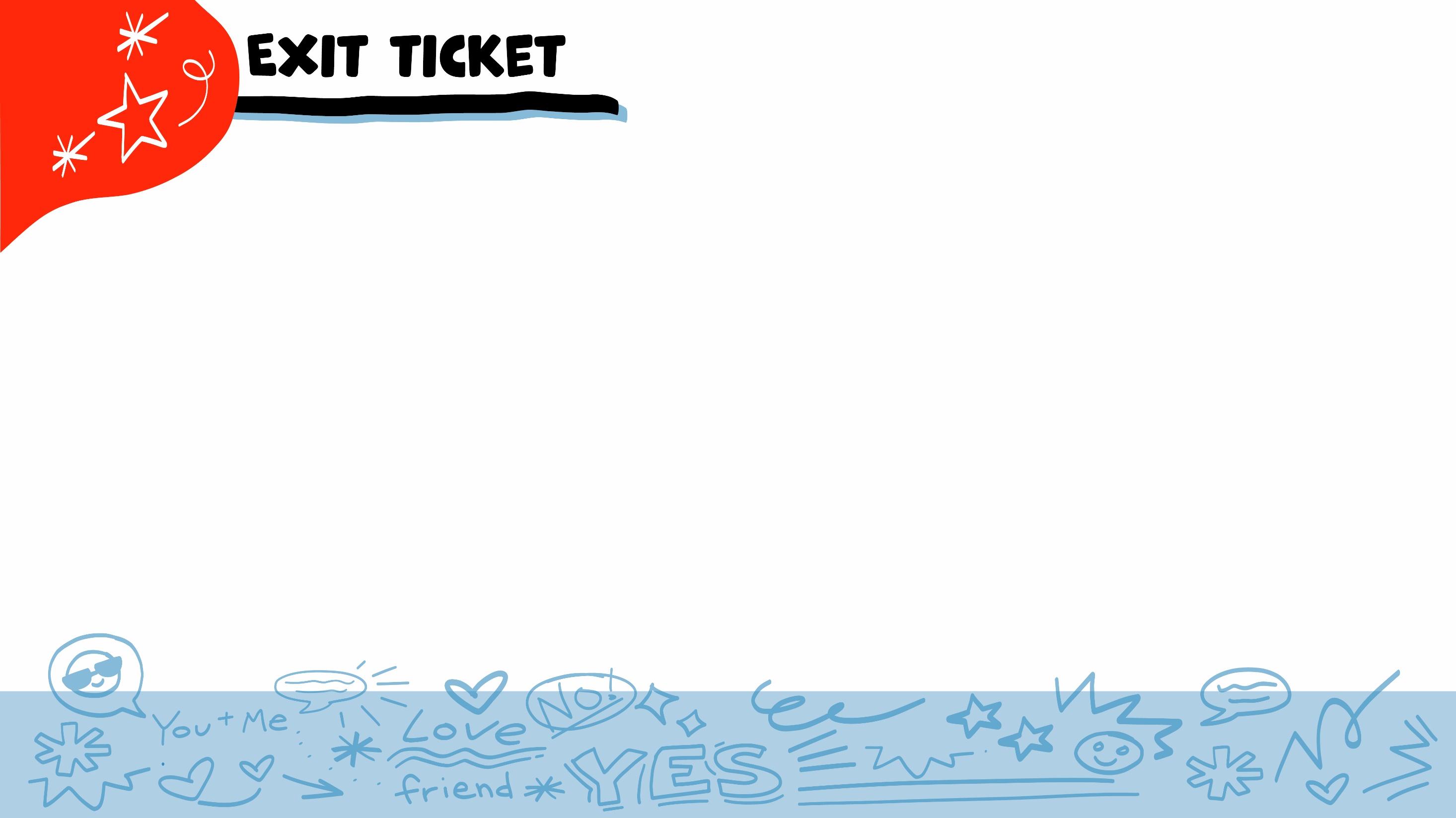 BOLETO DE SALIDA
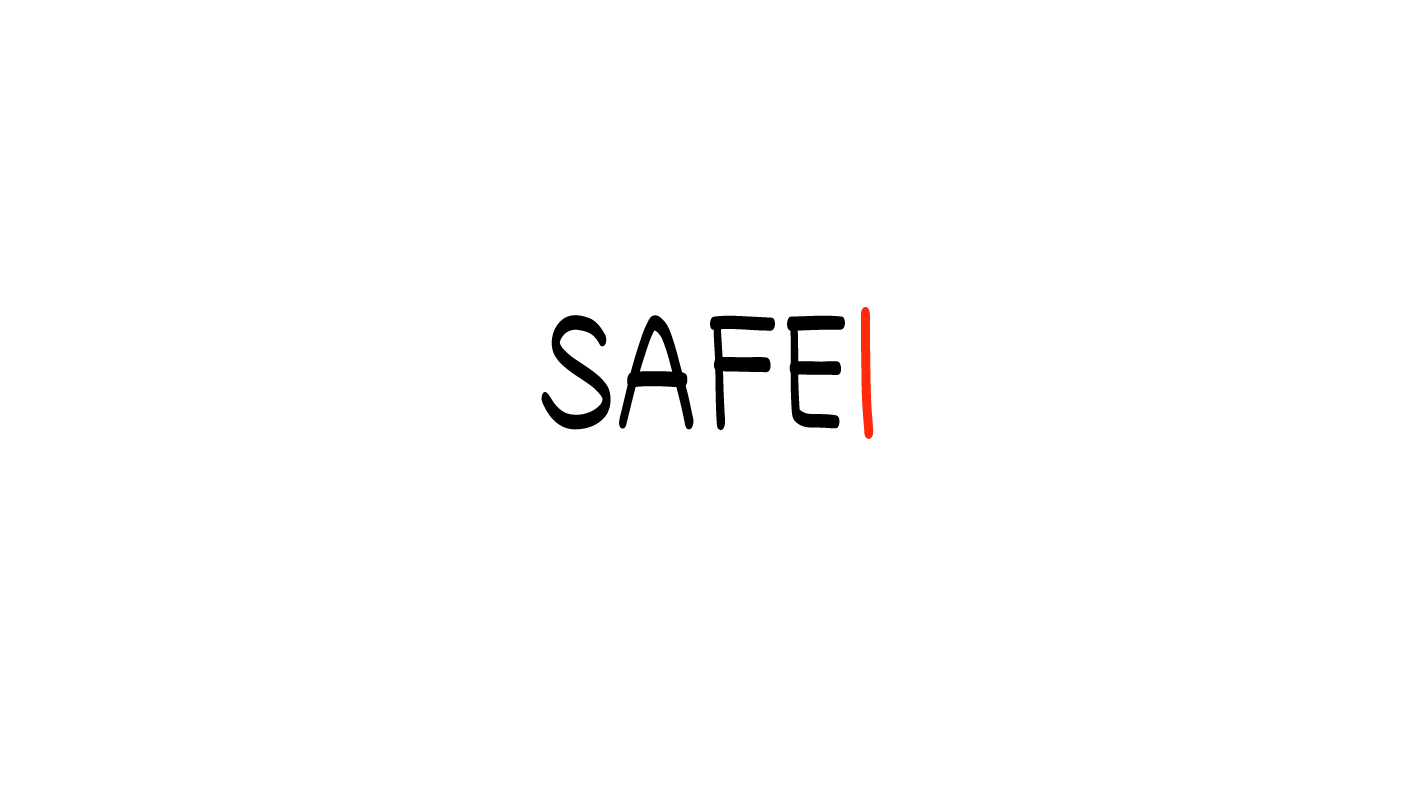 ¿Son mirar a alguien y decir que sí con la cabeza dos maneras de mostrar que está escuchando?
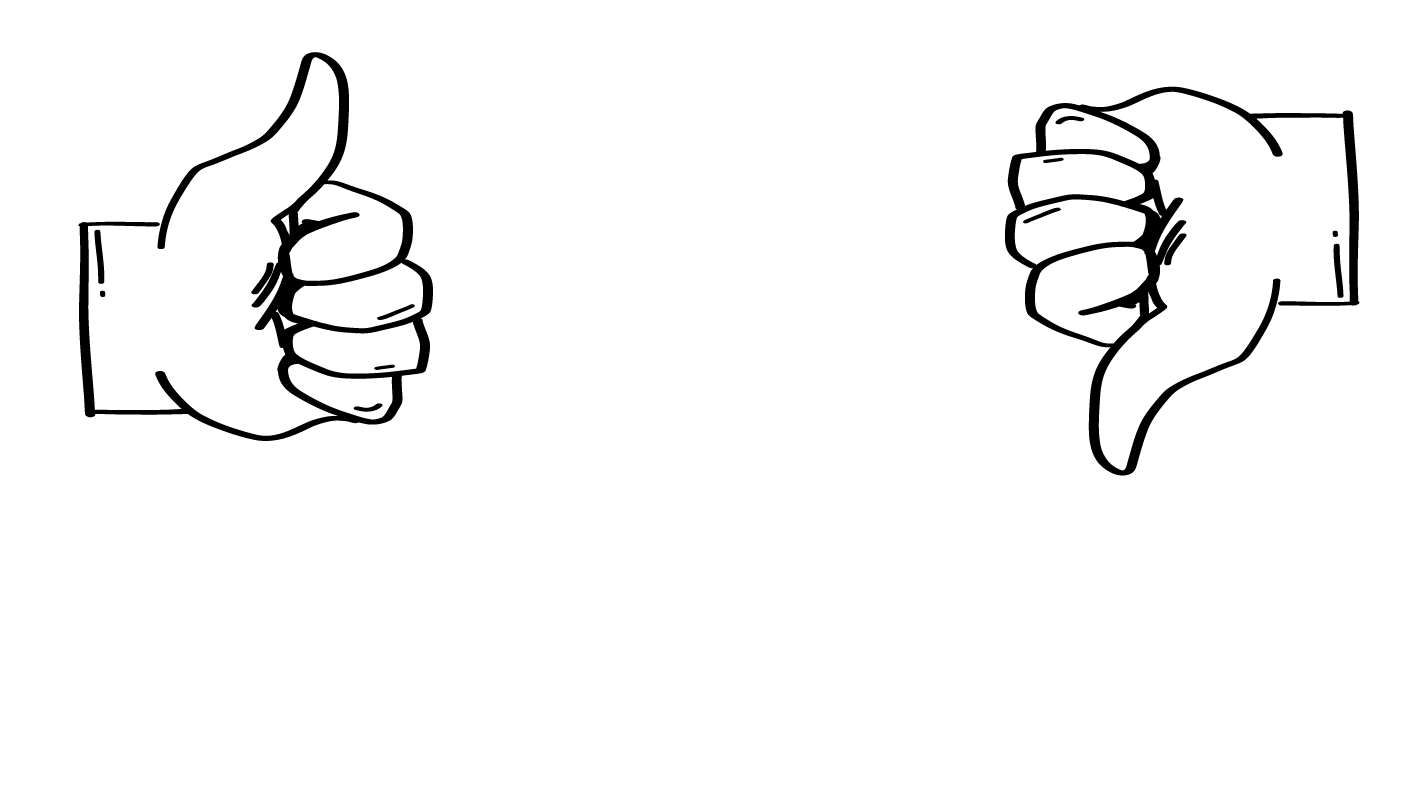 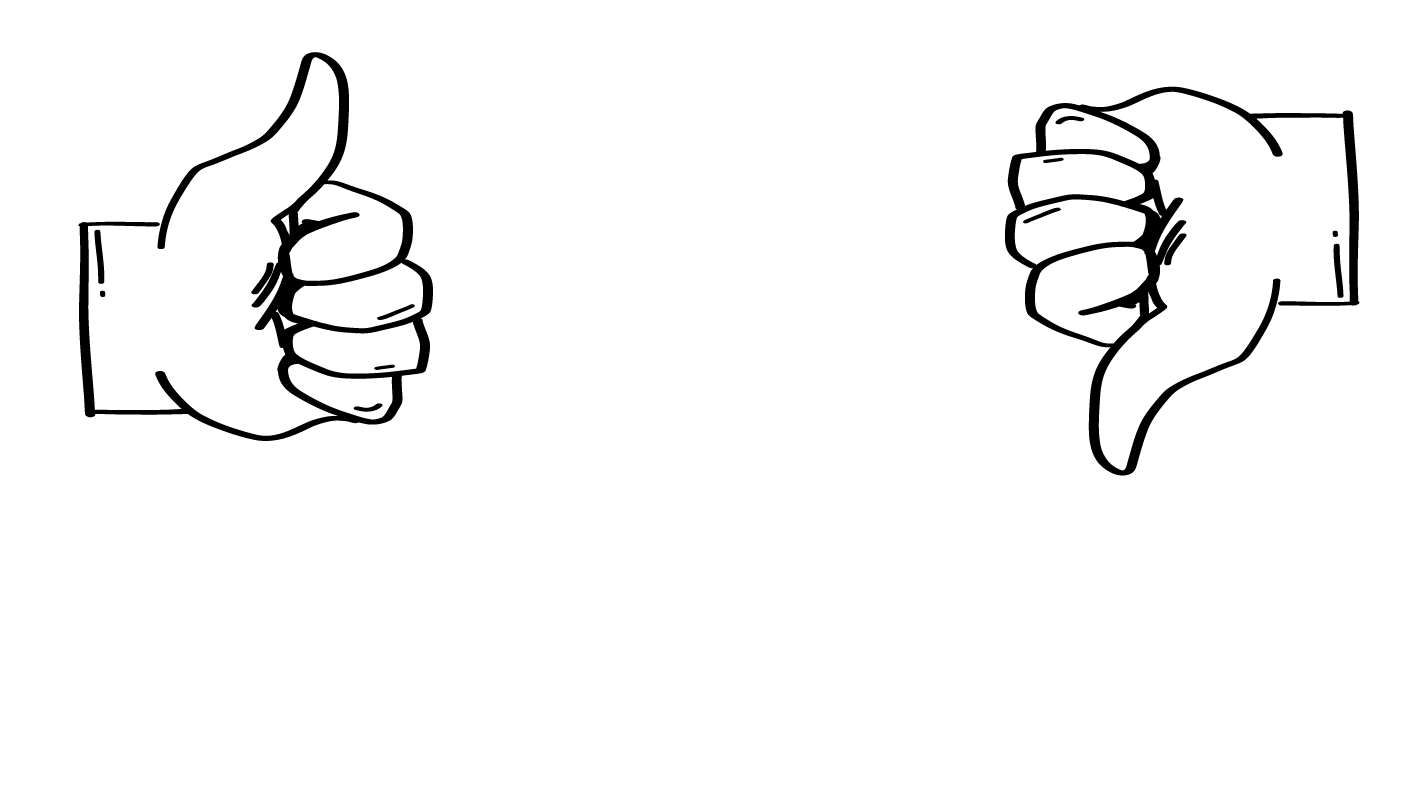 SÍ
NO
© 2023 Programa de Servicios de SAFE para Personas con Discapacidades
[Speaker Notes: Diga: ¿Son mirar a alguien y decir que sí con la cabeza dos maneras de mostrar que están escuchando? Muestren un pulgar hacia arriba para un sí o un pulgar hacia abajo para un no.

Dé al grupo suficiente tiempo para procesar la pregunta y tomar sus decisiones. 

Diga: ¡Sí! Estas son dos maneras de mostrar a alguien que ponen atención. Escuchar a su pareja es una parte importante de tener una comunicación sana.]
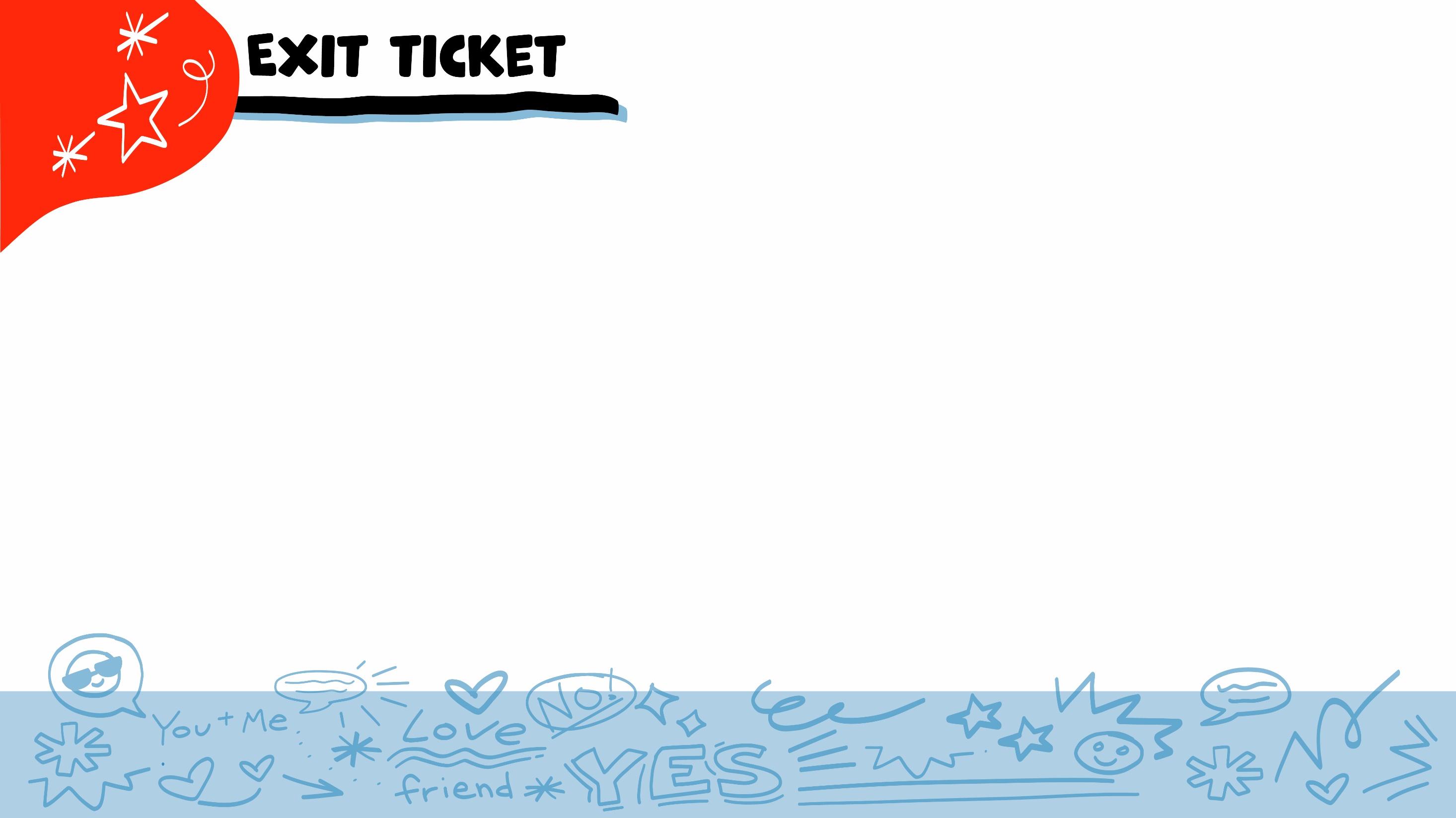 BOLETO DE SALIDA
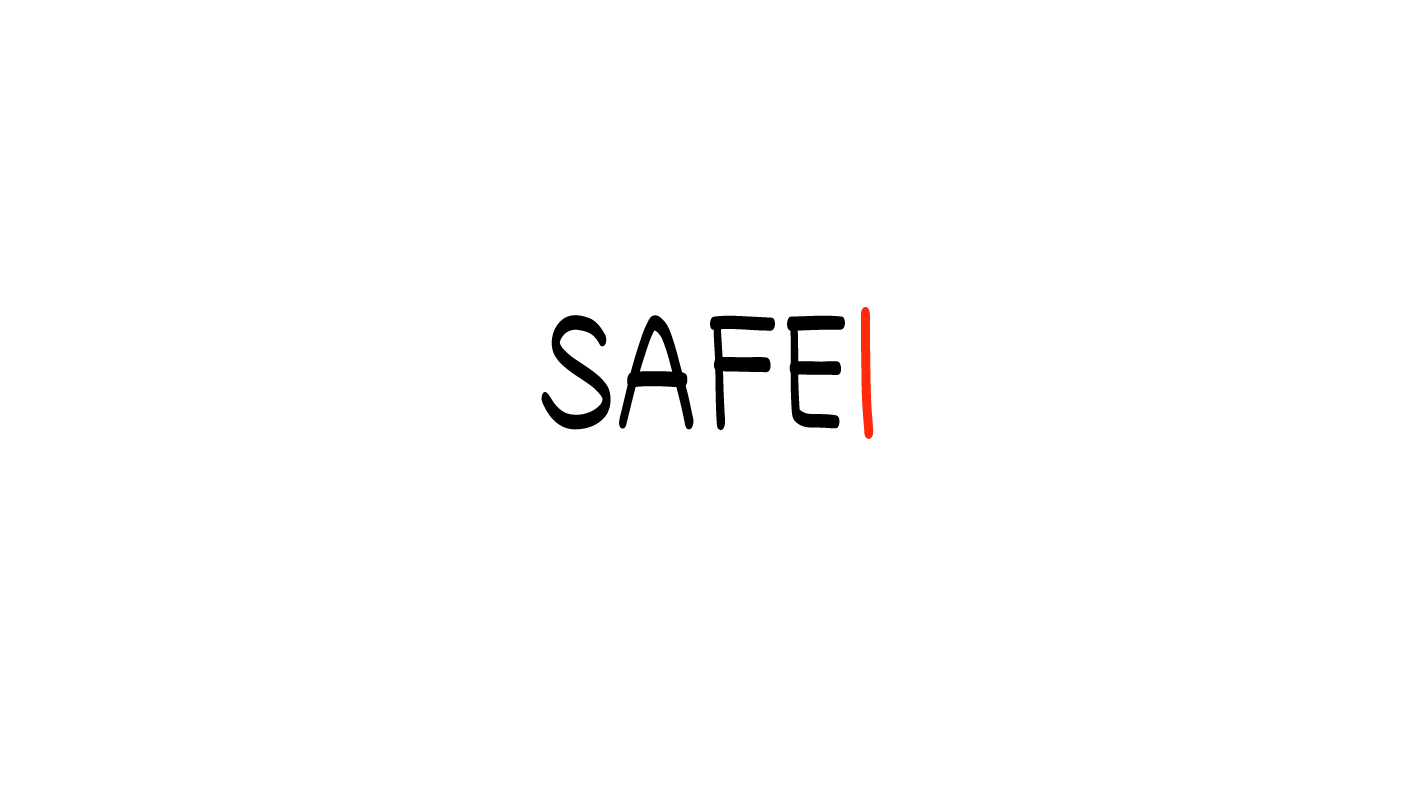 Mencione una cosa que puso en su Receta para una relación sana.
© 2023 Programa de Servicios de SAFE para Personas con Discapacidades
[Speaker Notes: Diga: Mencione una cosa que pusieron en su Receta para una relación sana.

Dé al grupo suficiente tiempo para procesar la pregunta y tomar sus decisiones. Pregunte si alguien desea compartir su respuesta.]
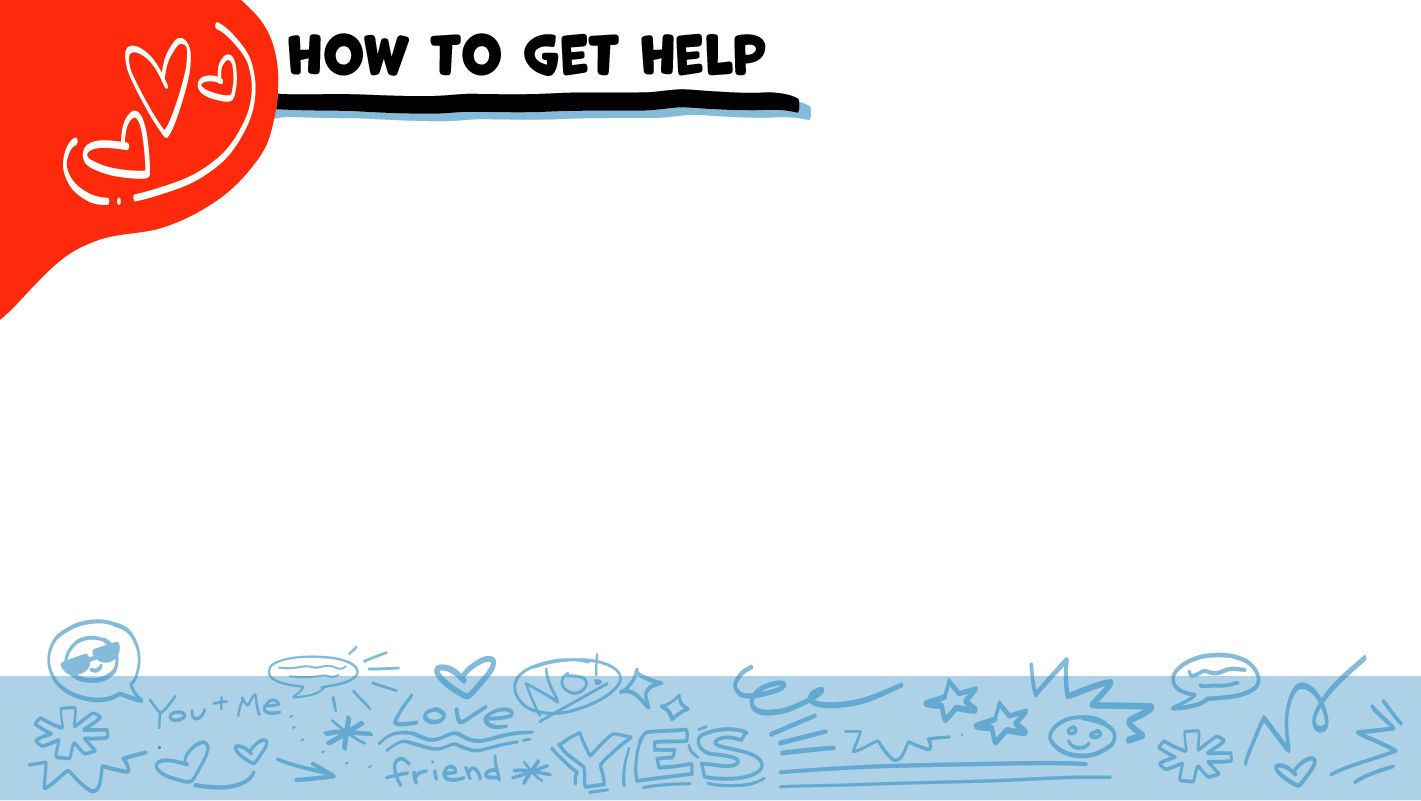 Cómo pedir ayuda
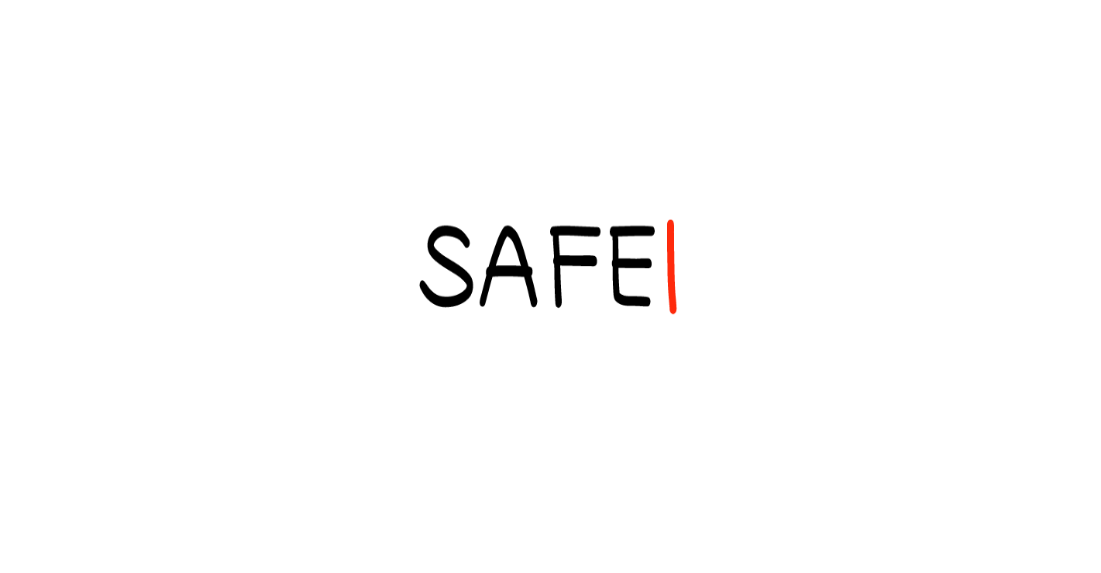 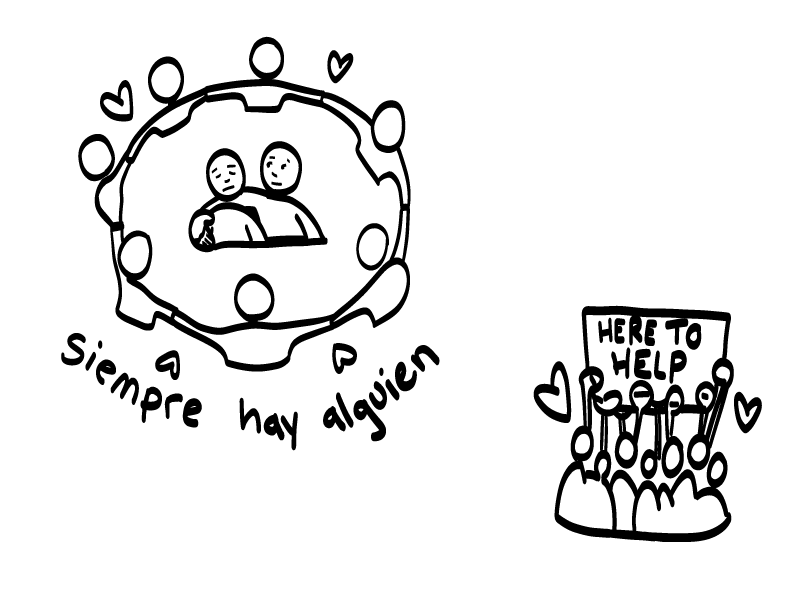 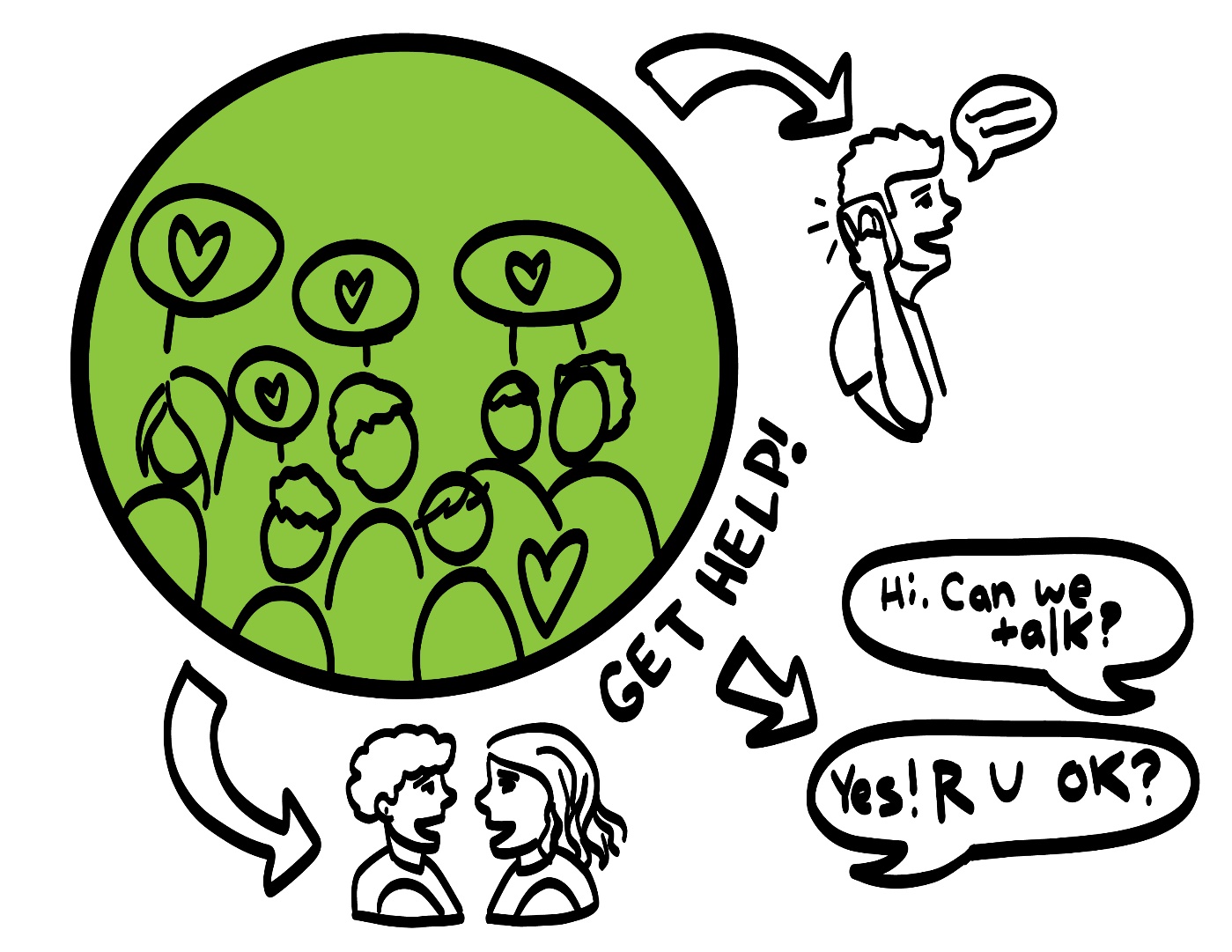 ¡Pida ayuda!
Hola. ¿Puede hablar?
Sí. ¿En qué le 
puedo ayudar?
© 2023 Programa de Servicios de SAFE para Personas con Discapacidades
[Speaker Notes: Diga: Si alguien les lastima o si alguien alguna vez les toca el cuerpo de una manera que no les gusta, pueden pedir ayuda. No hicieron nada malo, y siempre hay alguien quien les pueda ayudar. Pueden hablar con una persona de su círculo verde de confianza para pedir ayuda. Si alguien está lastimando a una persona que conocen, también pueden hablar con una persona de su círculo verde de confianza para pedir ayuda. Si está sucediendo una emergencia, siempre pueden llamar a 911. Si llaman a 911 para pedir ayuda, puede llegar la policía o una ambulancia. 

Si la primera persona a quien le dicen no les cree o no les consigue ayuda, continúen diciendo a otras personas en quienes confíen lo que sucede hasta conseguir la ayuda que necesitan. También, siempre pueden hablar conmigo después de la clase si necesitan ayuda.]
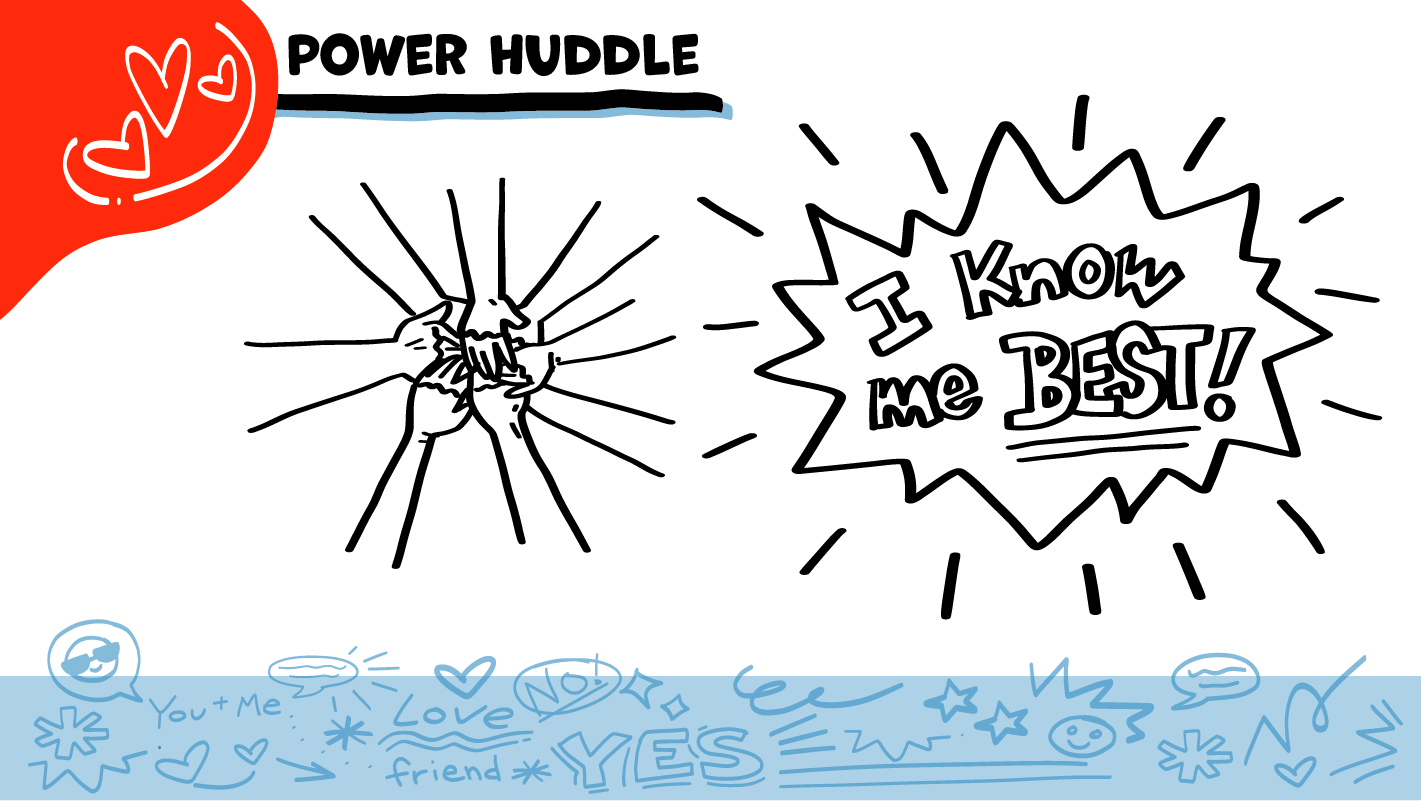 Porra de poder
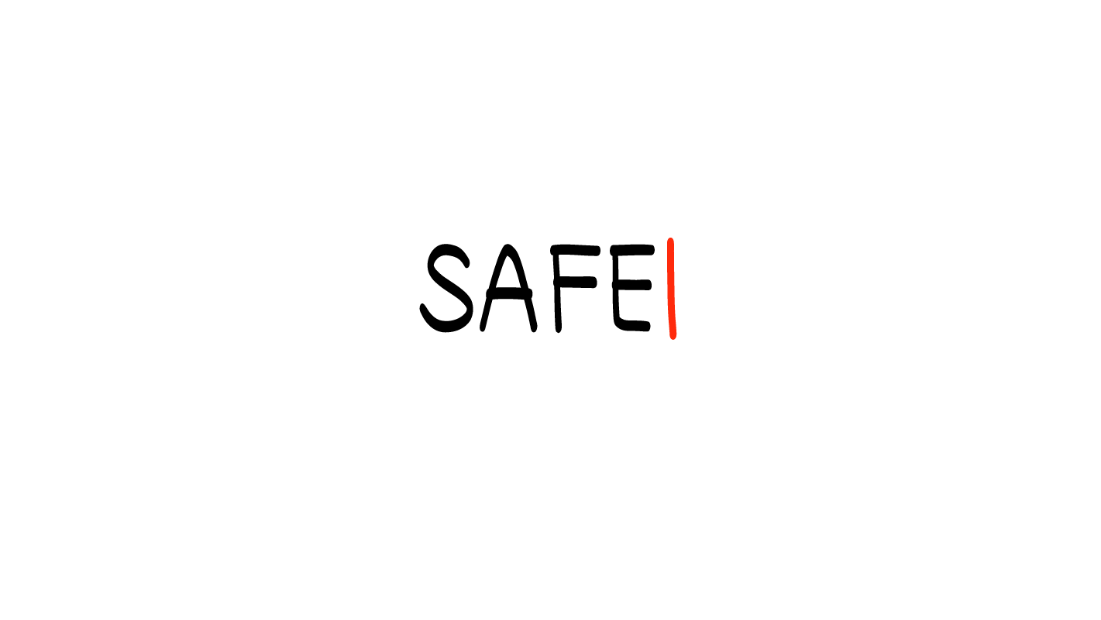 ¡¡ME CONOZCO MEJOR QUE NADIE!!
© 2023 Programa de Servicios para Personas con Discapacidades de SAFE
[Speaker Notes: Diga: ¿Alguien recuerda nuestra declaración de poder? Nuestra declaración de poder es: “Me conozco mejor que nadie”. Esto significa que, individualmente, ustedes se conocen mejor que cualquier otra persona. Hoy tuvieron la oportunidad de pensar en la importancia del consentimiento al tener sexo. También pensaron en quién confiar si alguien les llega a tocar de una manera que no les gusta. Vamos a juntarnos en círculo y, a la cuenta de tres, digamos nuestra declaración de poder.

Pida a quienes quieran participar que pongan una mano en el centro del círculo. Pida que alguien se ofrezca que cuente hasta tres. Después de “tres”, dicen la declaración de poder a la vez que levanten las manos al aire. También pueden ponerse de pie en el círculo sin tocarse las manos, si prefieren.]
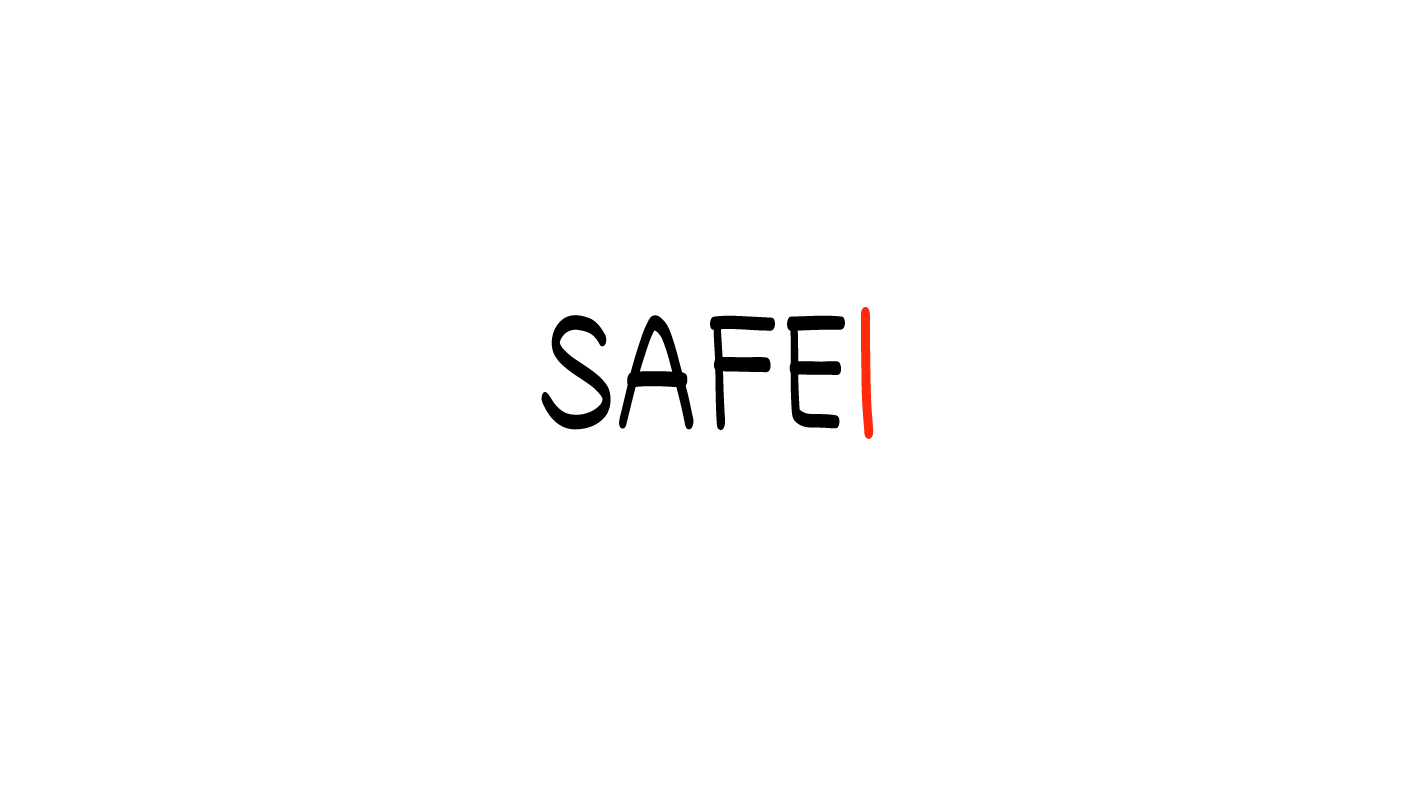 Este trabajo cuenta con el apoyo del Consejo de Texas para Discapacidades del Desarrollo mediante una subvención de la Administración para la Vida Comunitaria (ACL) de los Estados Unidos, Departamento de Salud y Servicios Humanos (HHS), Washington, D.C. 20201, con una subvención 100% financiada con fondos federales por un total de $5,907,507. Los esfuerzos del Consejo son los del beneficiario y no representan necesariamente los puntos de vista oficiales o un aval de ACL, HHS o el gobierno de los Estados Unidos.
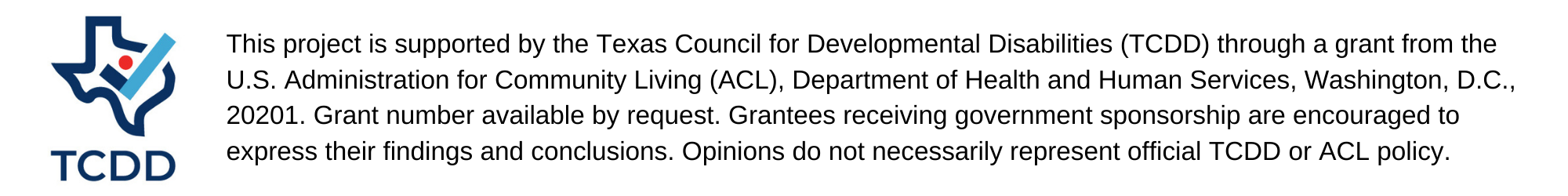 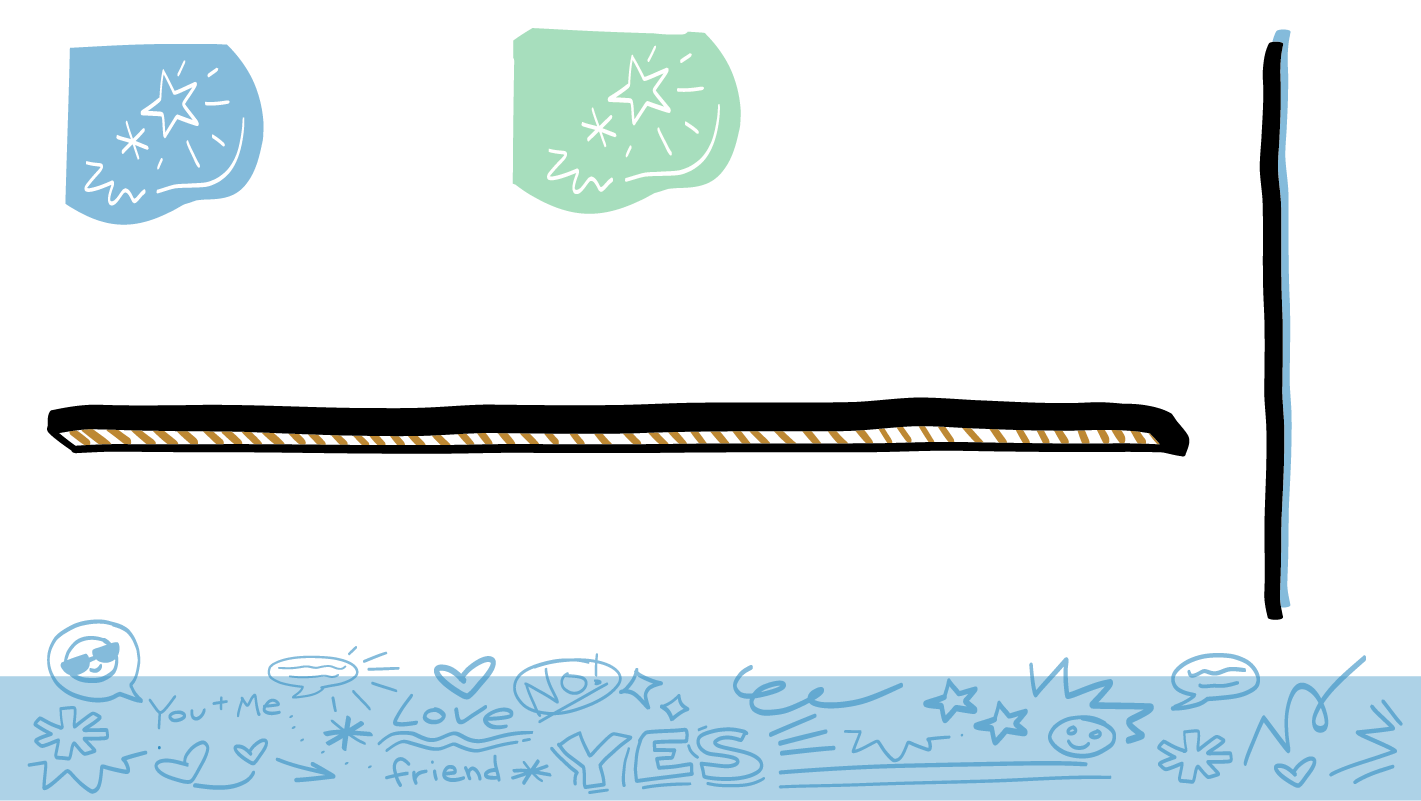 © 2023 Programa de Servicios para Personas con Discapacidades de SAFE
[Speaker Notes: SAFE agradece al Consejo de Texas para Discapacidades de Desarrollo el financiamiento de este programa de estudios.]
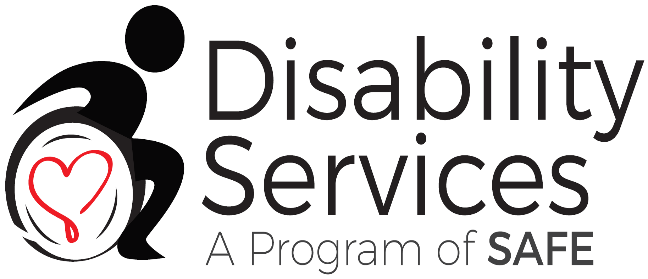 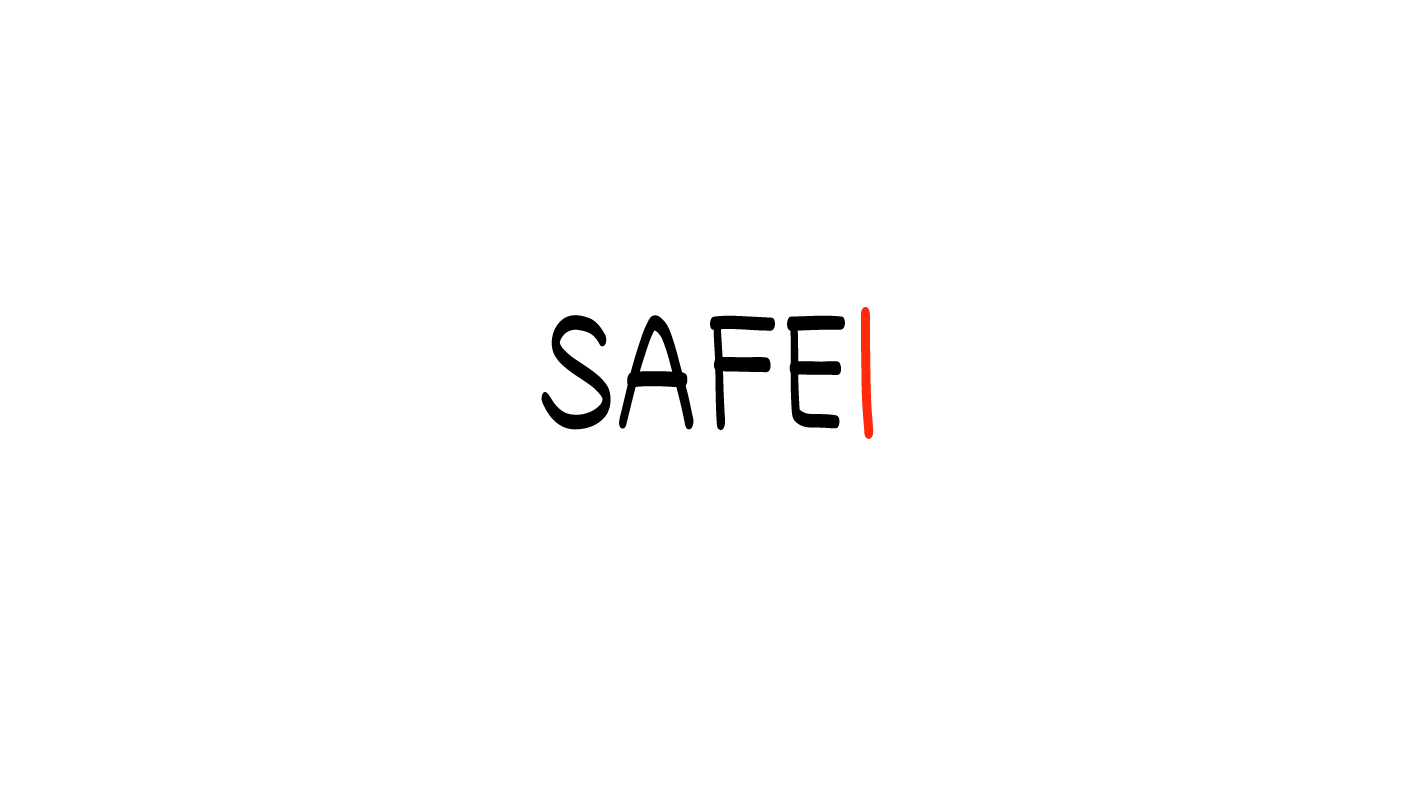 Este programa de estudios se ofrece en línea sin costo. Puede usar estos recursos en su formato original, solo para fines educativos. Por favor, atribuye el crédito a The SAFE Alliance. (Consulte la cita en la parte inferior de la página). 

Le pedimos que no modifique las imágenes, las diapositivas, ni los materiales de la planificación didáctica del programa de estudios. No puede usar el programa de estudios Mis derechos, mi vida (My Rights My Life) para fines comerciales, que incluye, entre otros, para vender talleres que usted facilite con base en él, para crear enlaces o sitios web para redistribuir cualquier material asociado con el programa de estudios Mis derechos, mi vida o My Rights My Life de SAFE. 

La venta de materiales de My Rights My Life: A Curriculum for Safer Relationships (Mis derechos mi vida: un programa de estudios para relaciones más seguras) es una infracción directa de las leyes de derechos de autor.

Westmore, M. y Lersch, H. (2021 o 2022). My Rights My Life: A Curriculum for Safer Relationships.  Schwartz, M. (Ed.). The SAFE Alliance. Austin, TX.
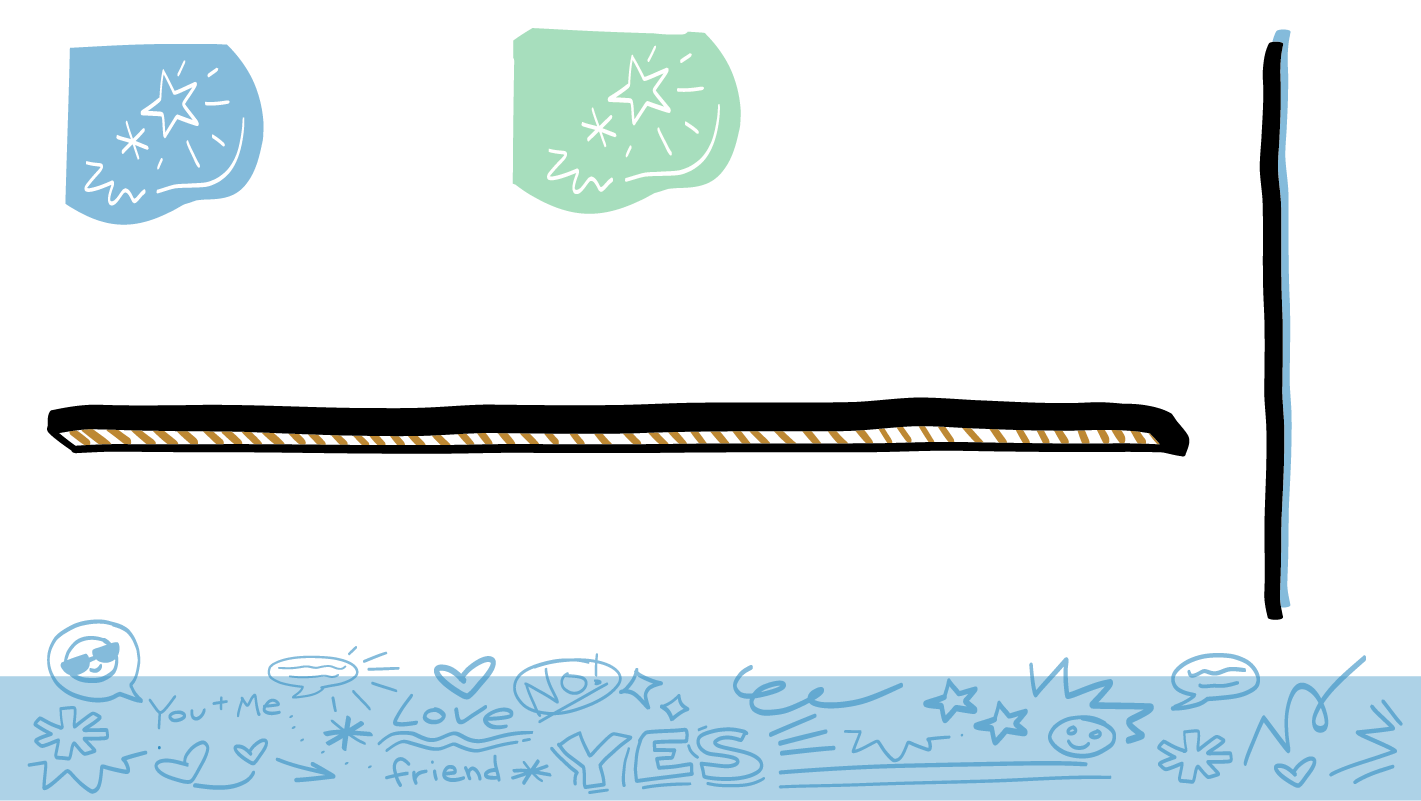 © 2023 Programa de Servicios de SAFE para Personas con Discapacidades